CALCULUS
The chain rule
1
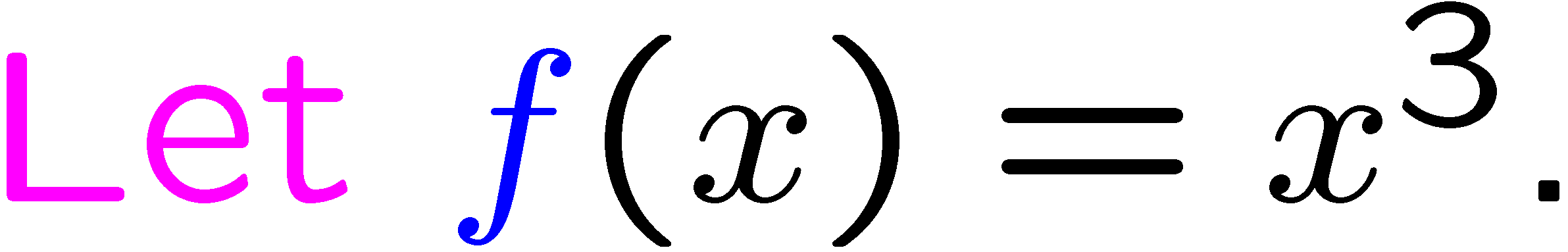 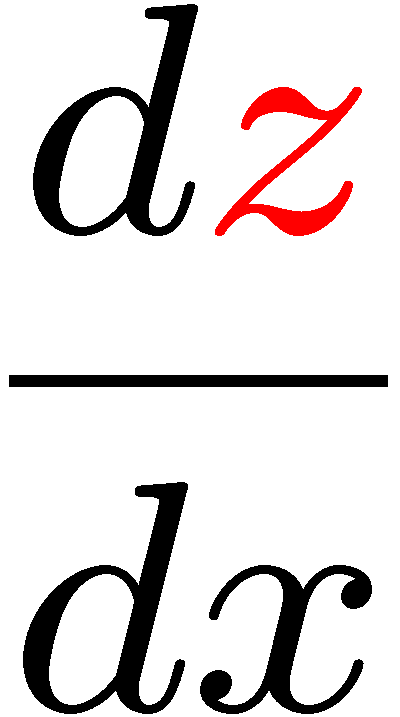 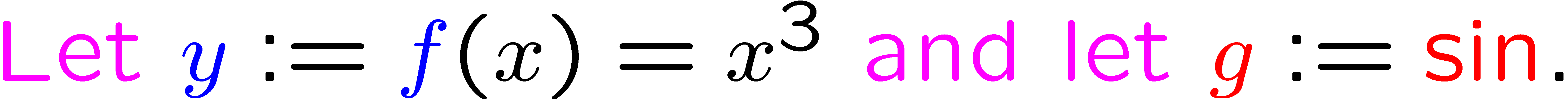 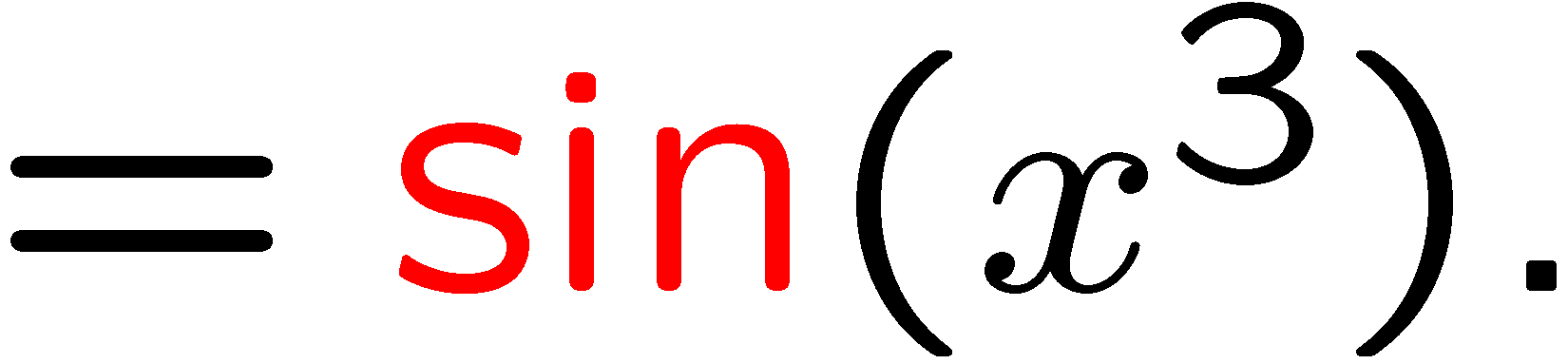 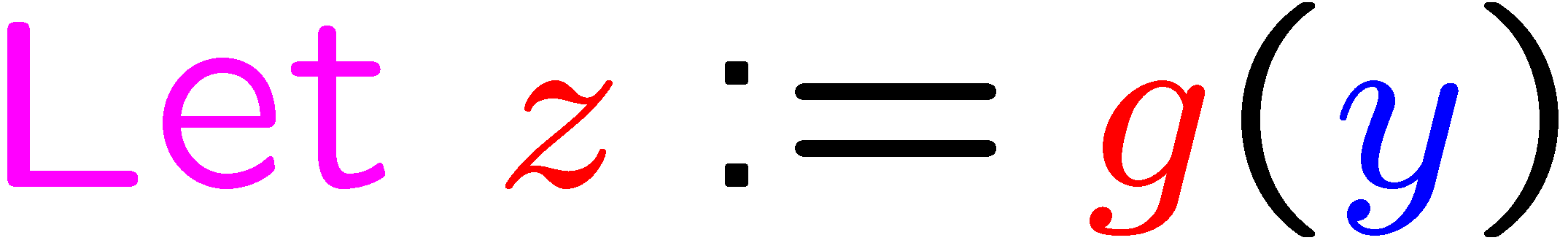 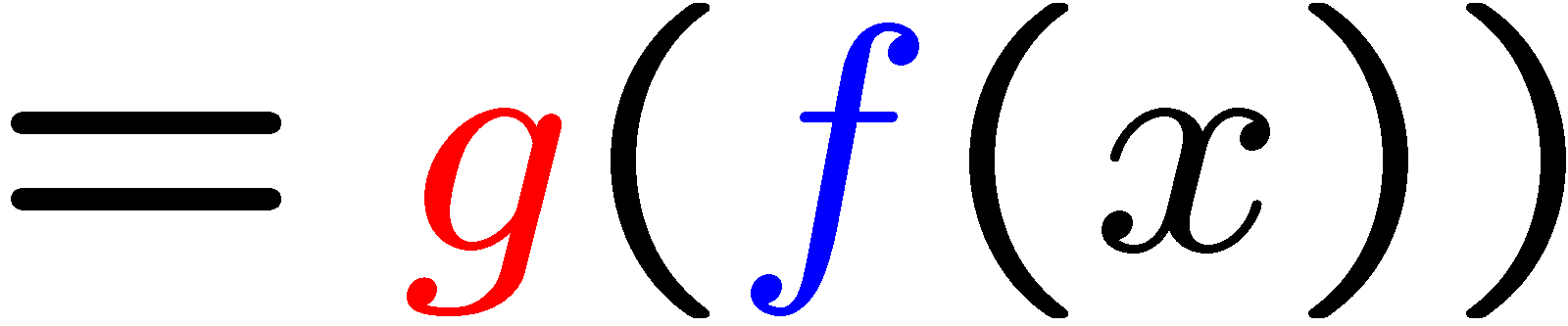 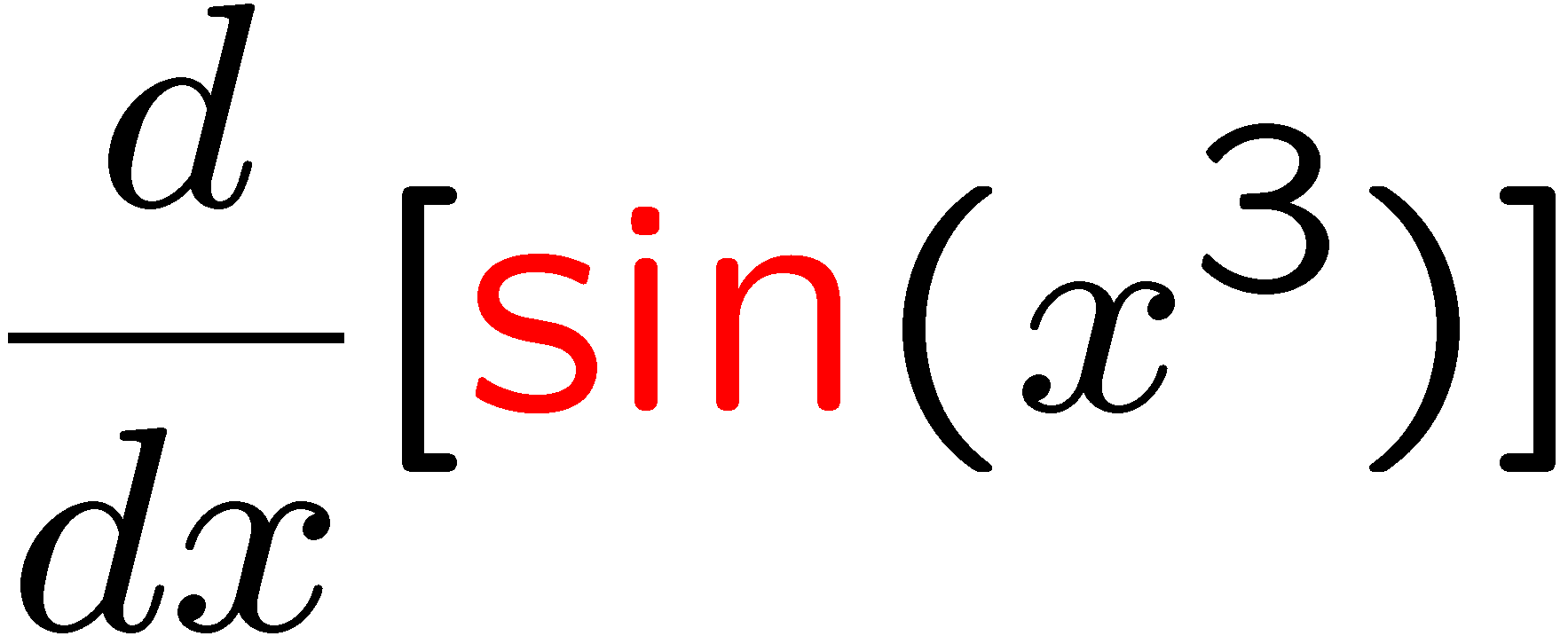 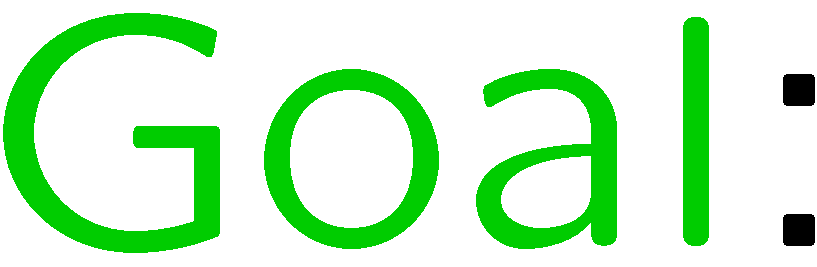 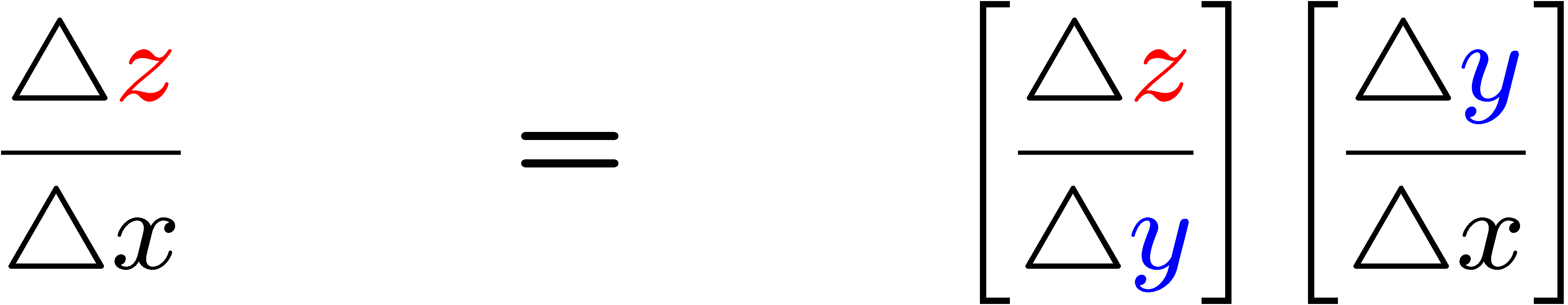 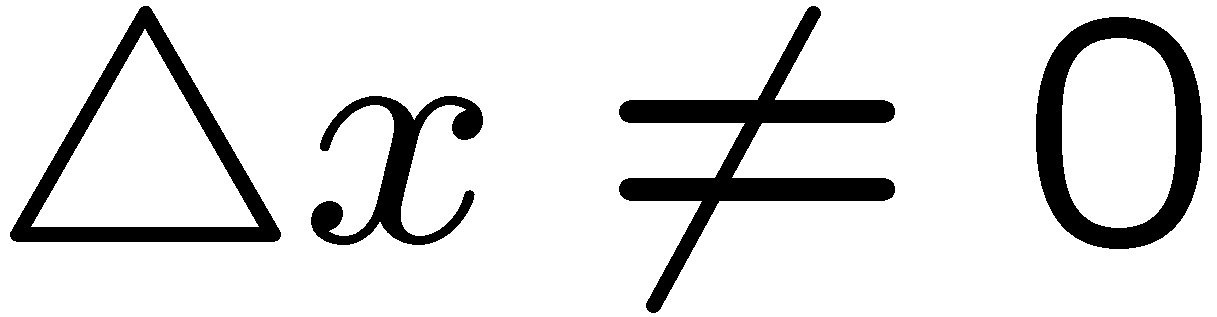 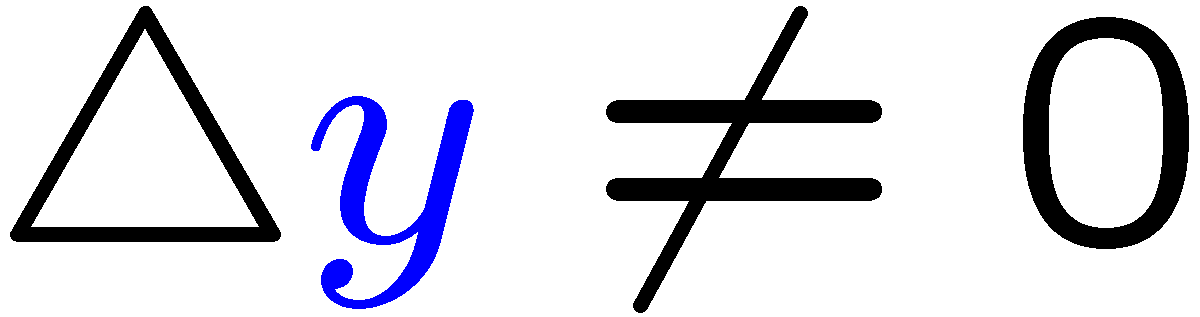 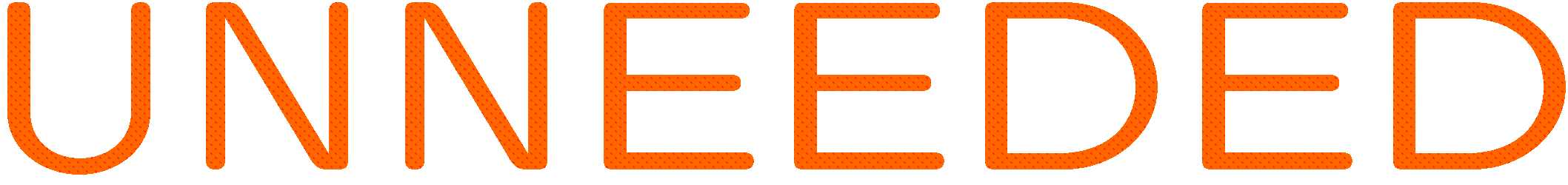 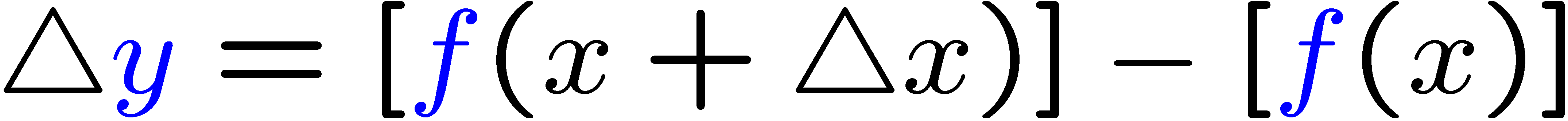 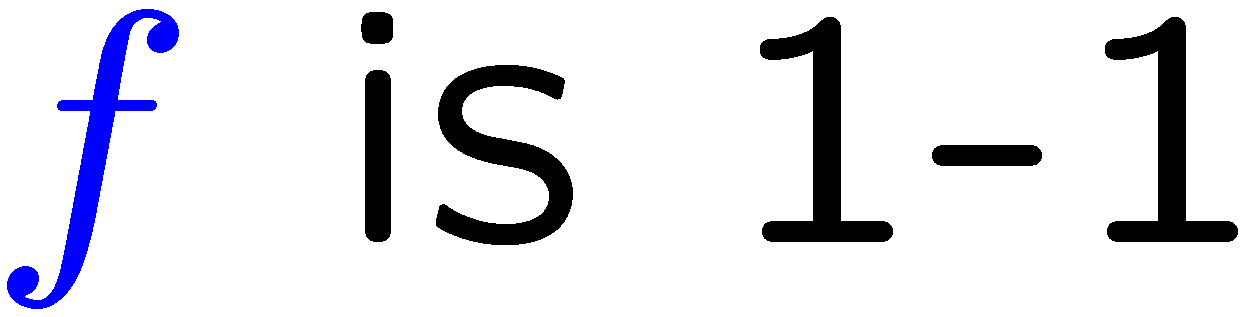 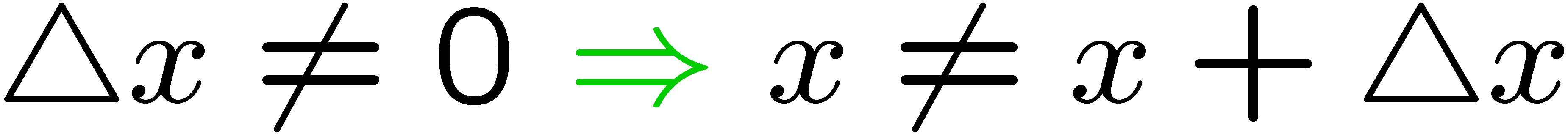 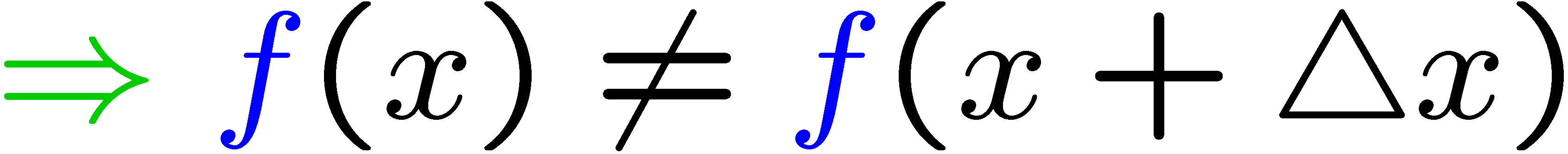 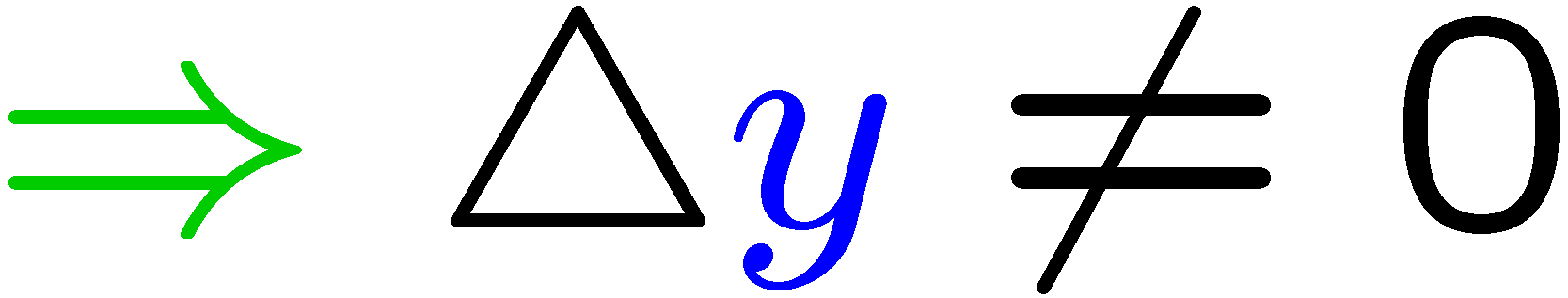 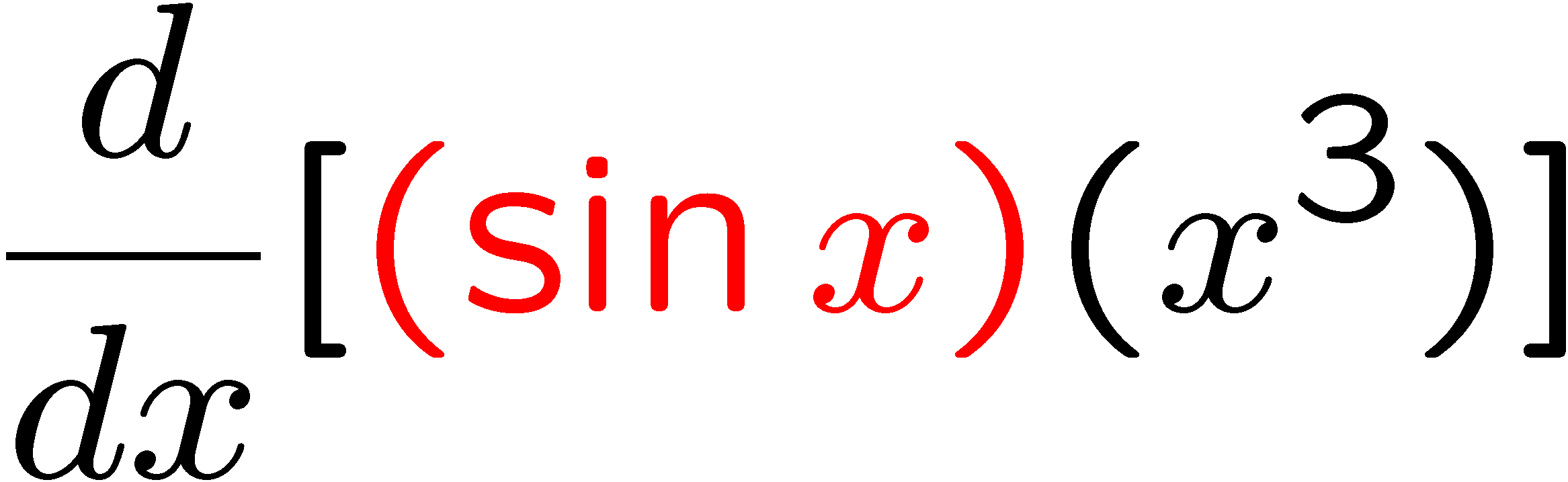 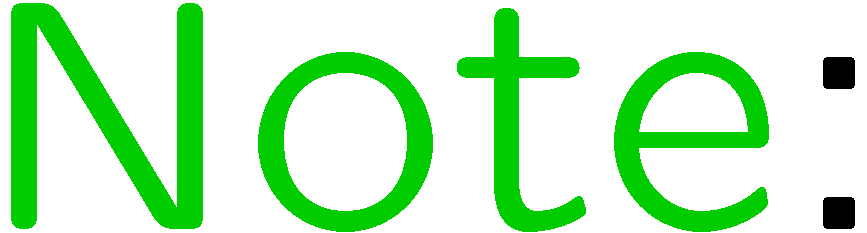 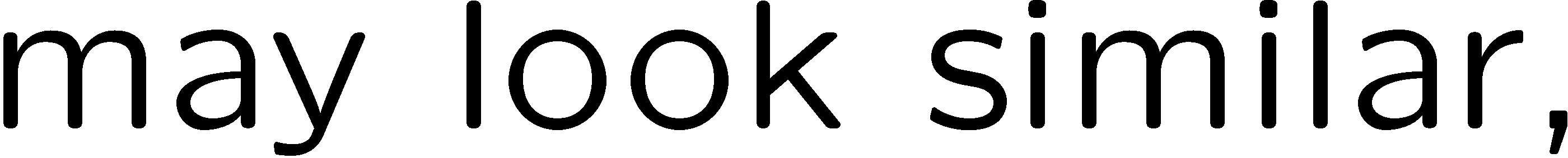 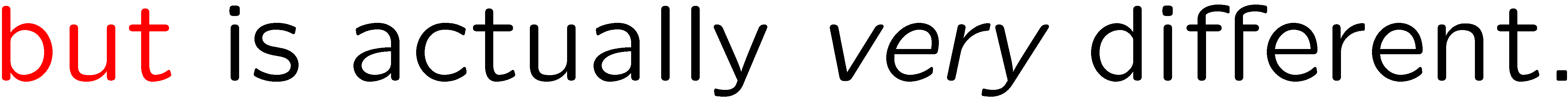 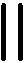 2
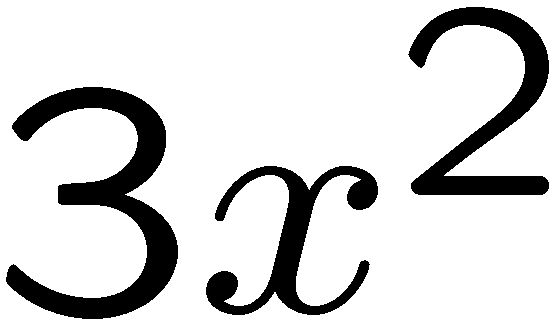 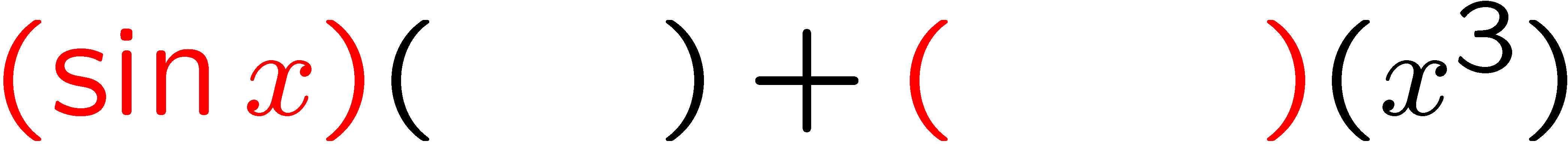 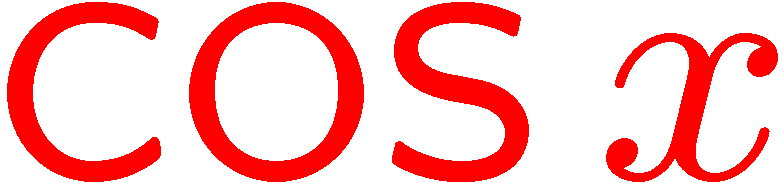 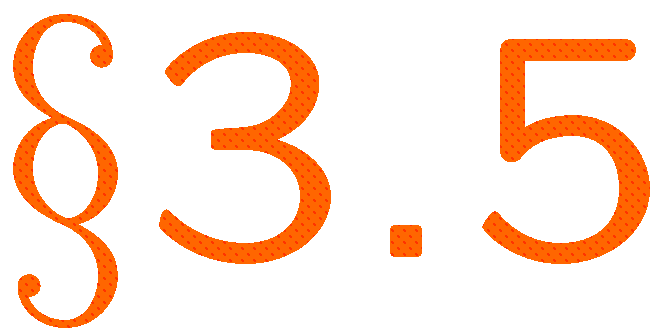 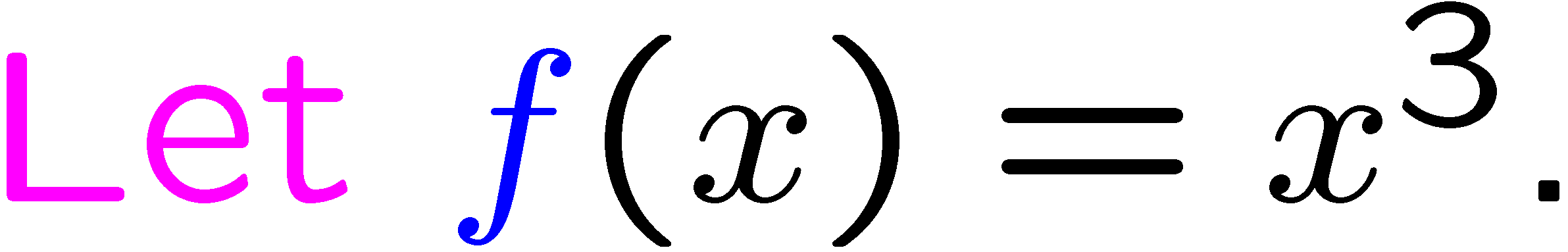 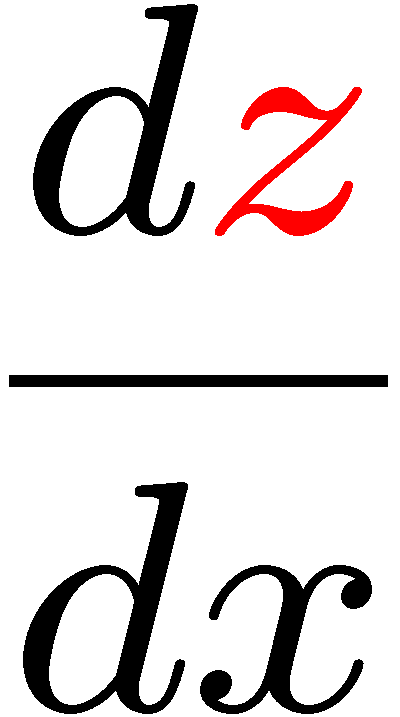 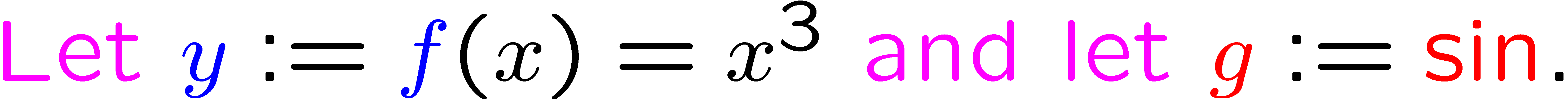 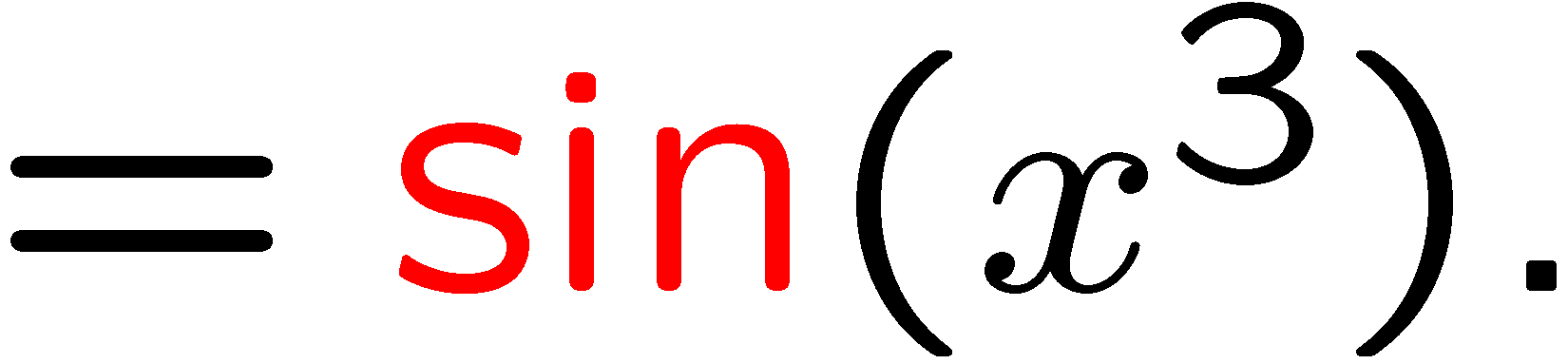 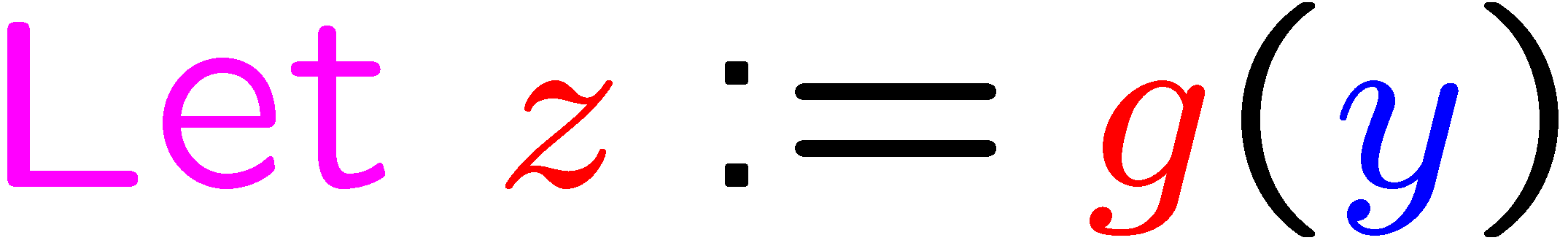 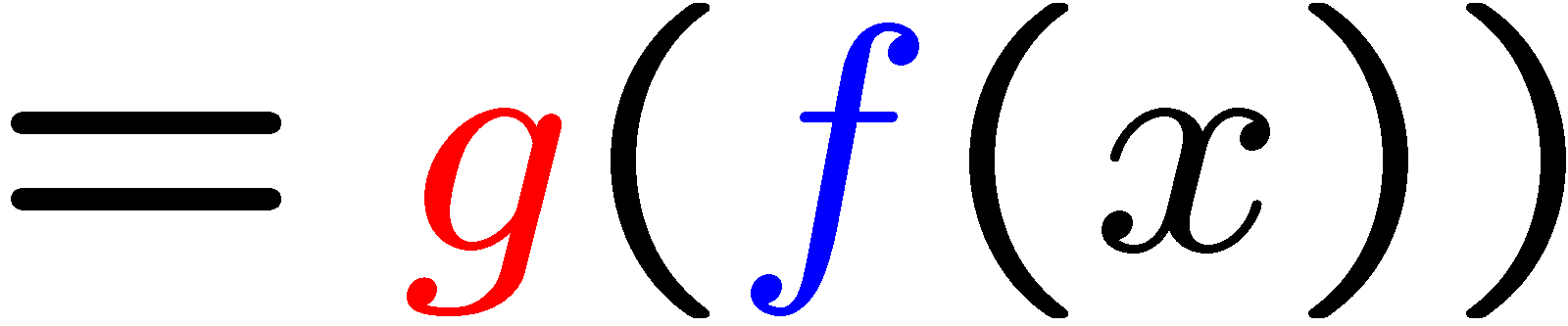 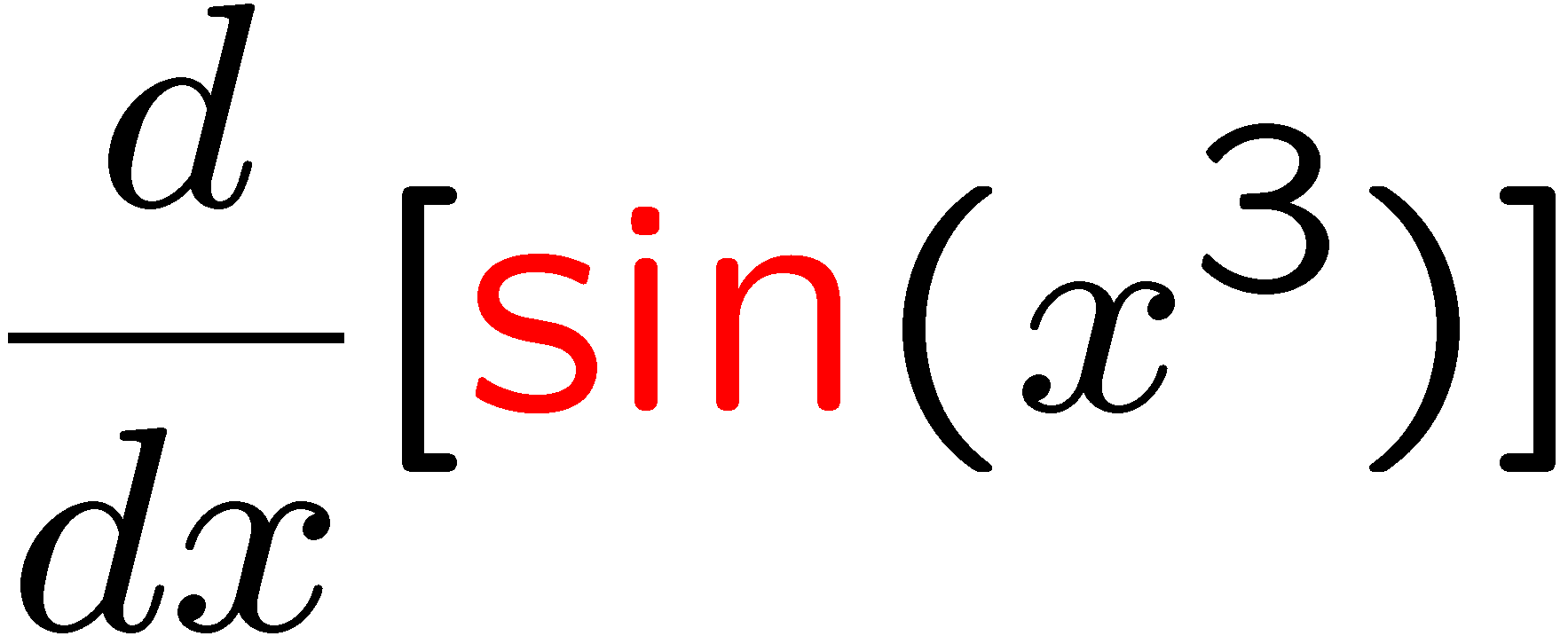 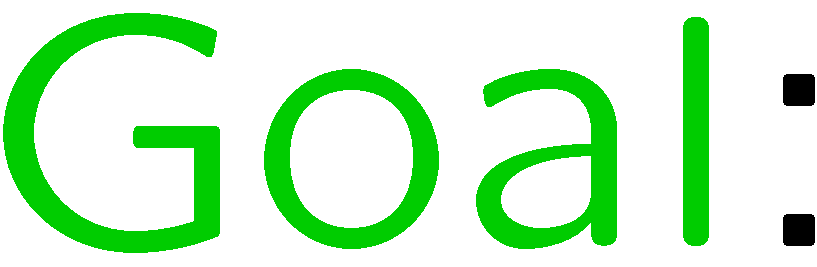 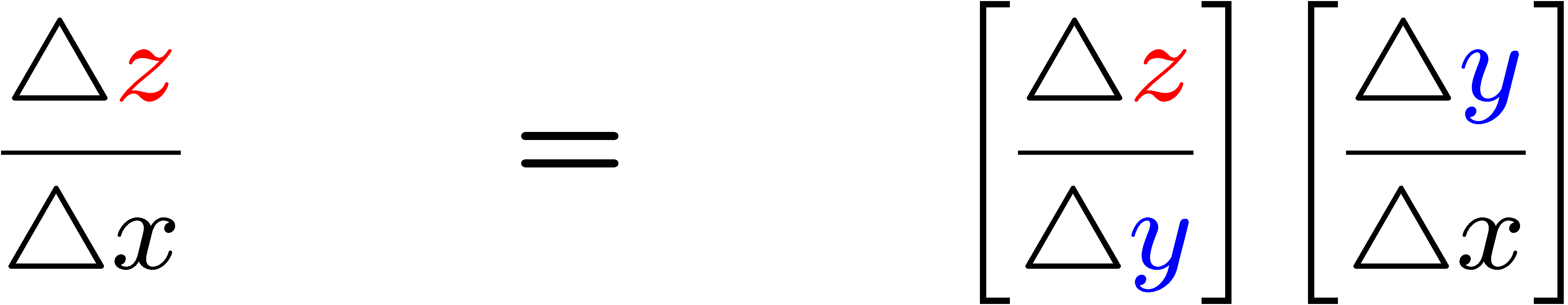 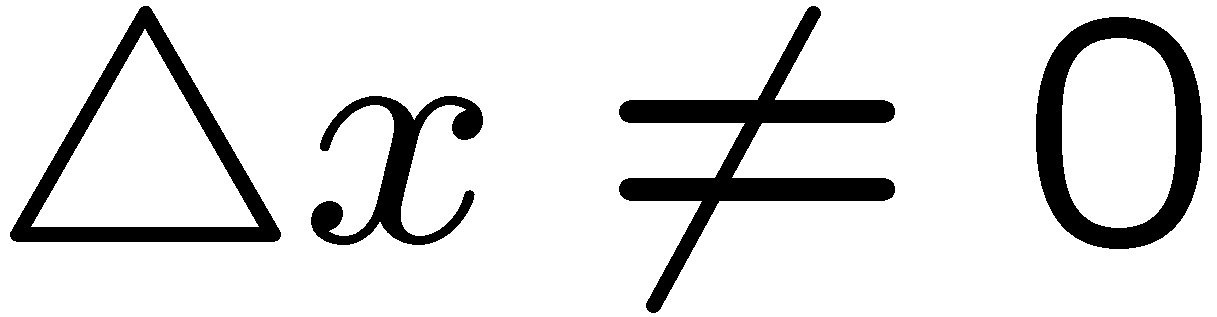 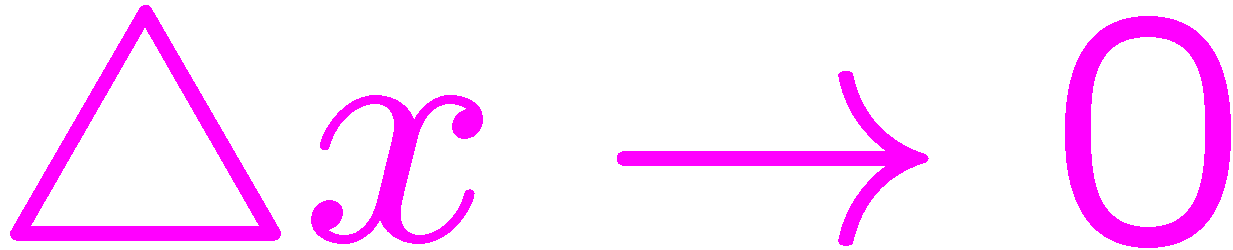 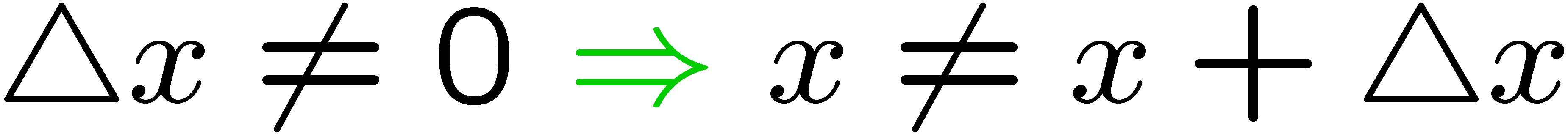 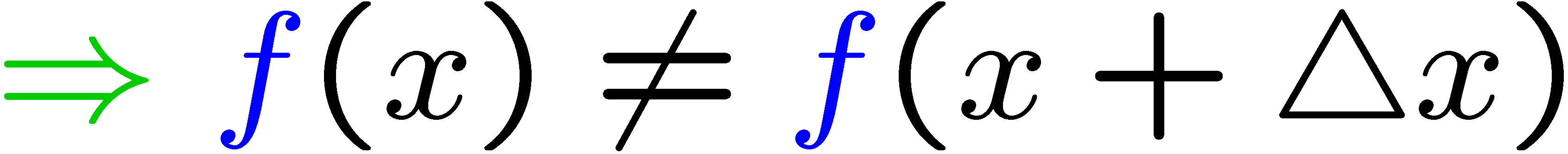 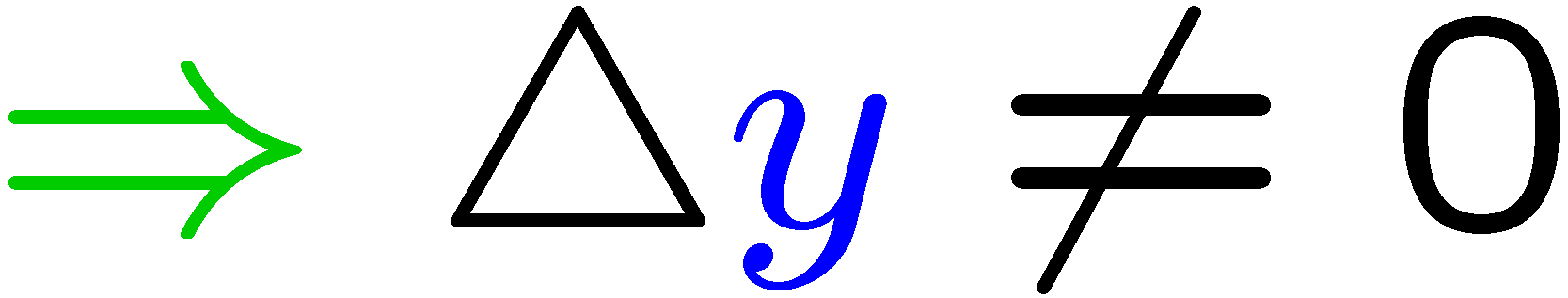 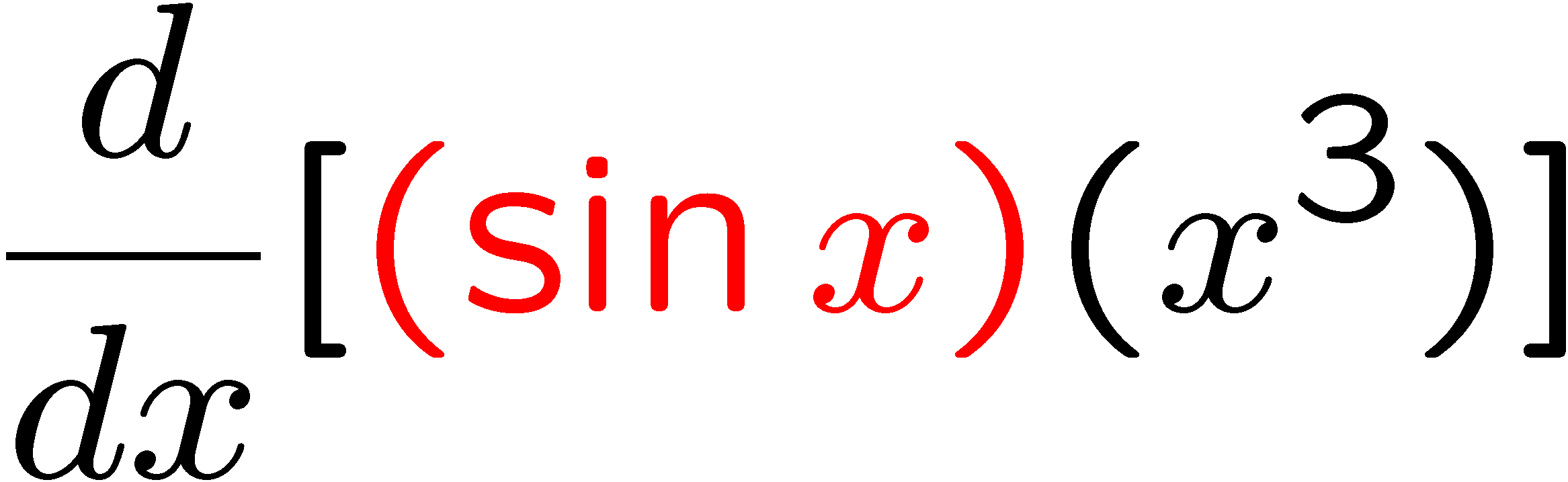 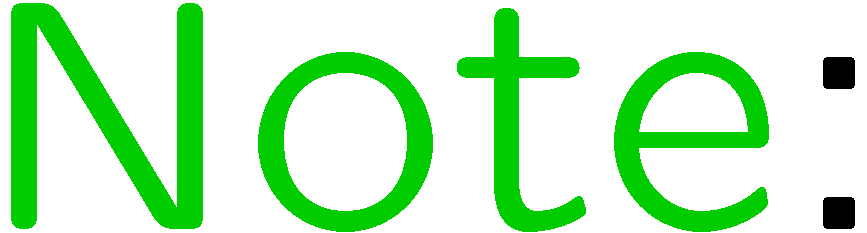 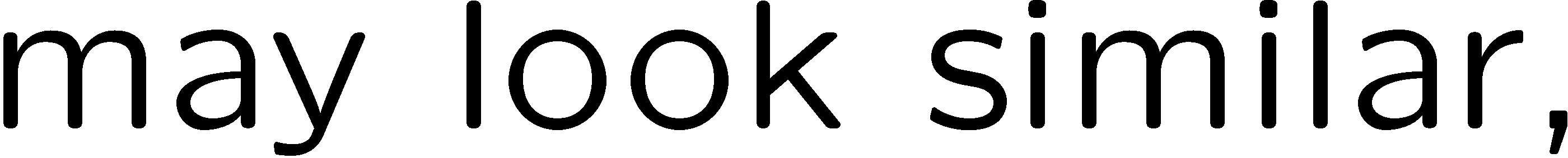 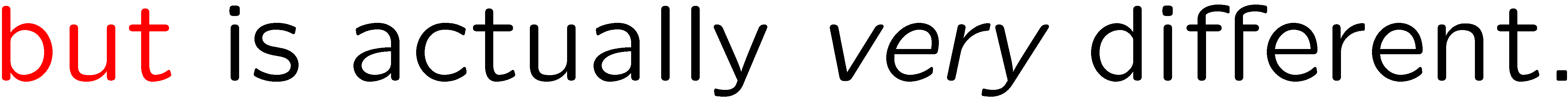 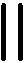 3
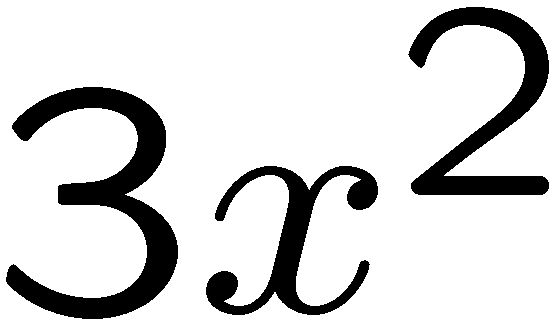 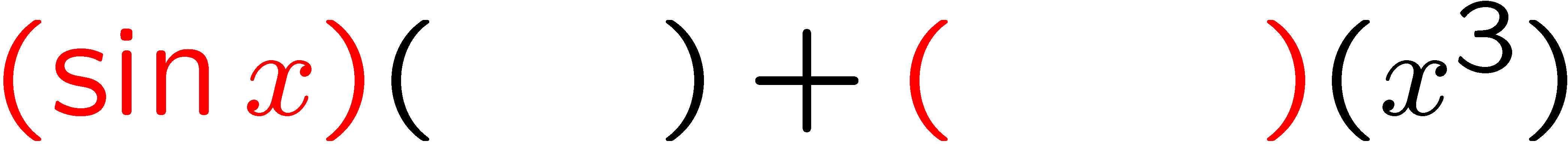 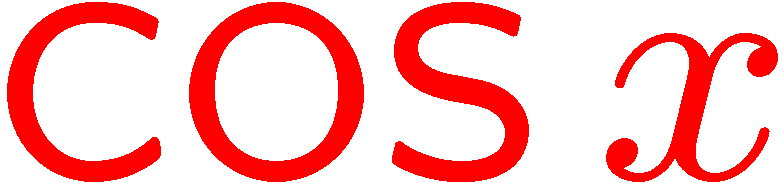 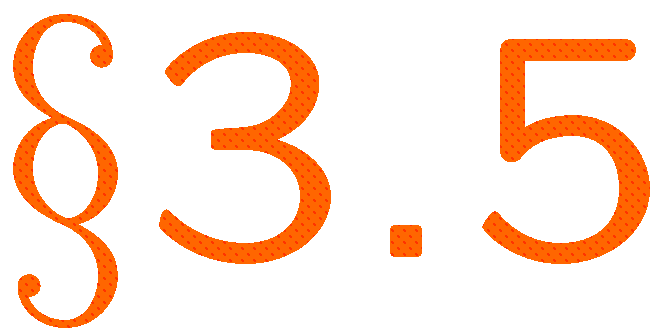 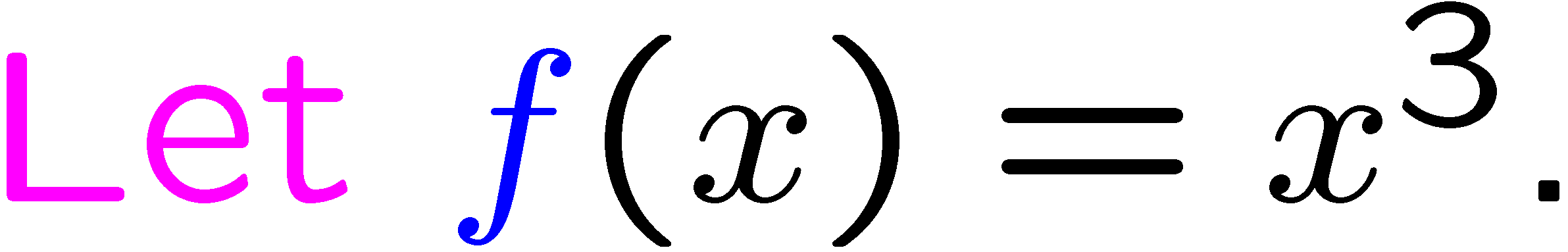 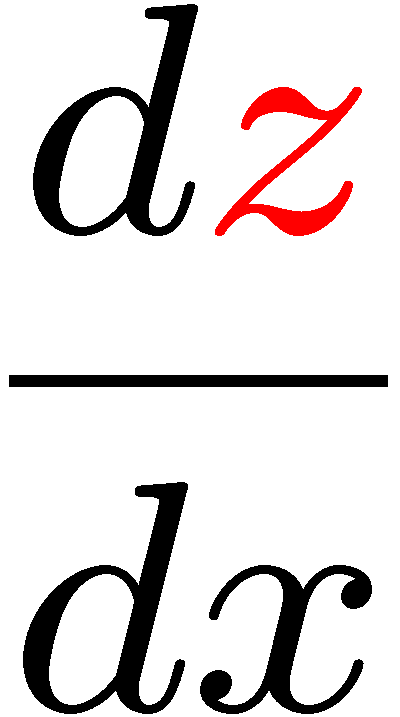 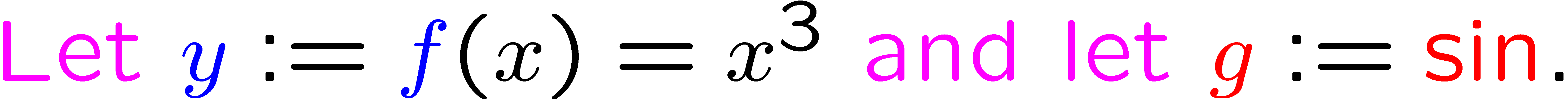 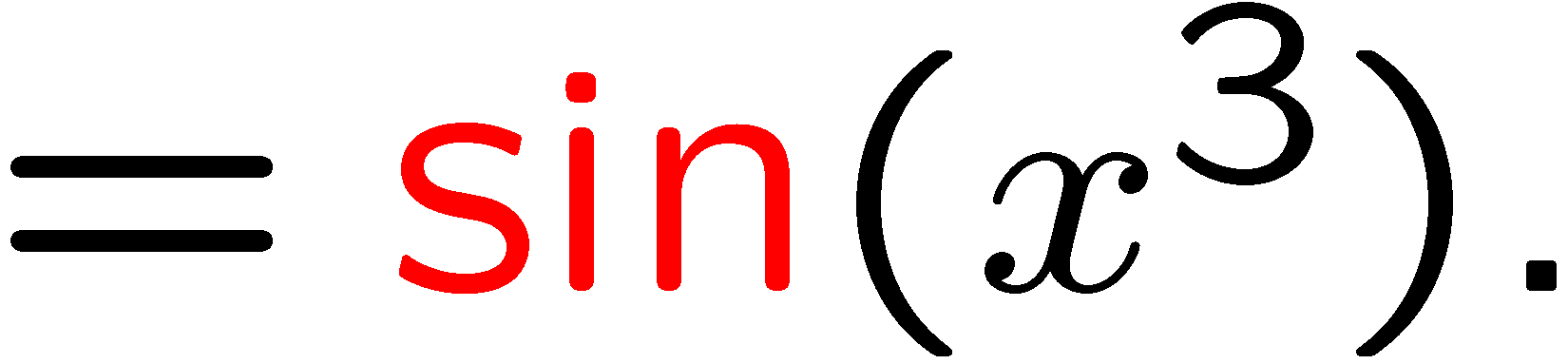 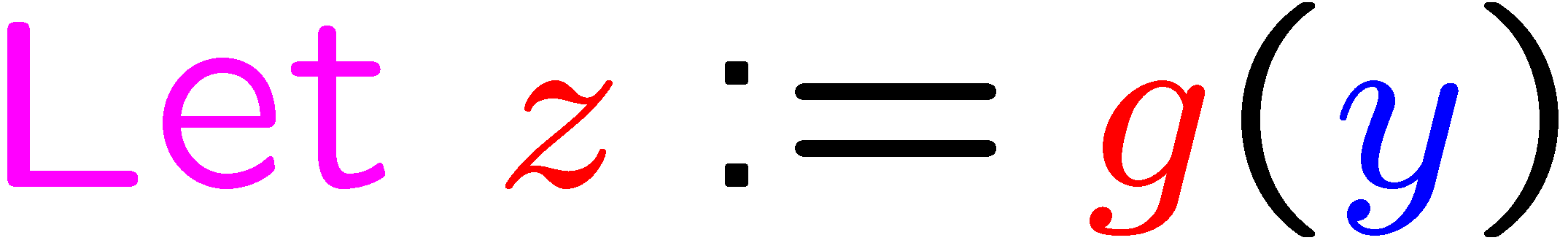 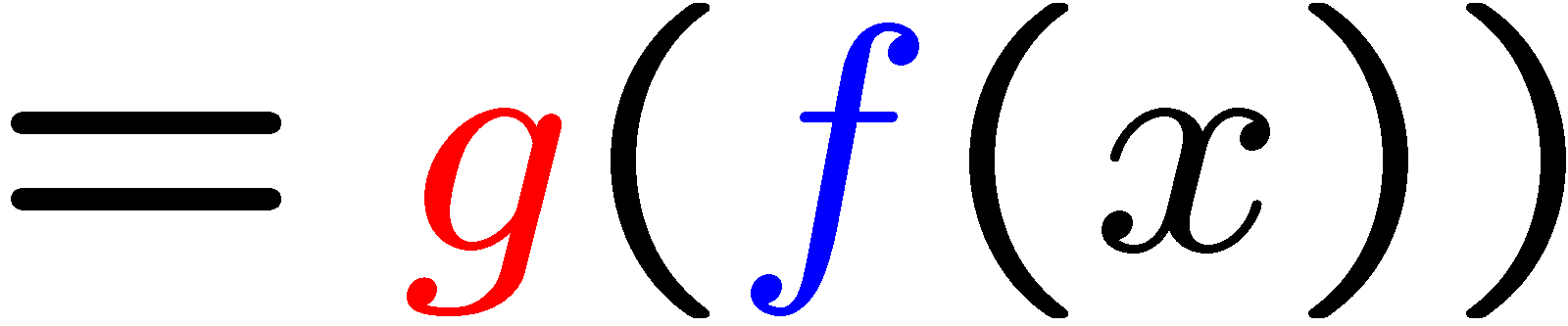 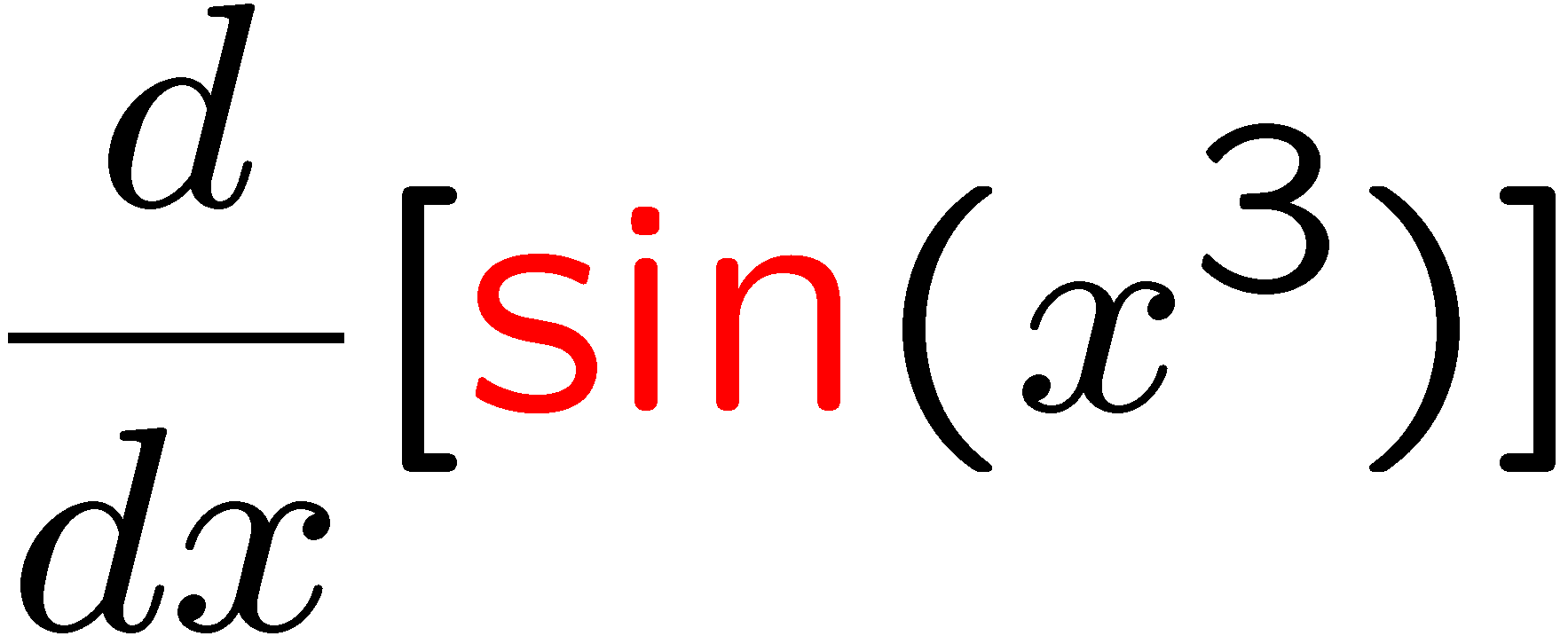 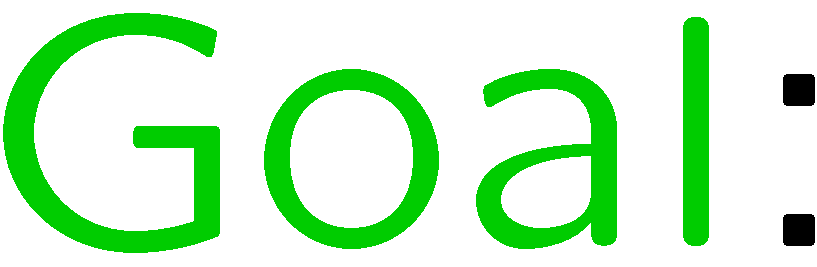 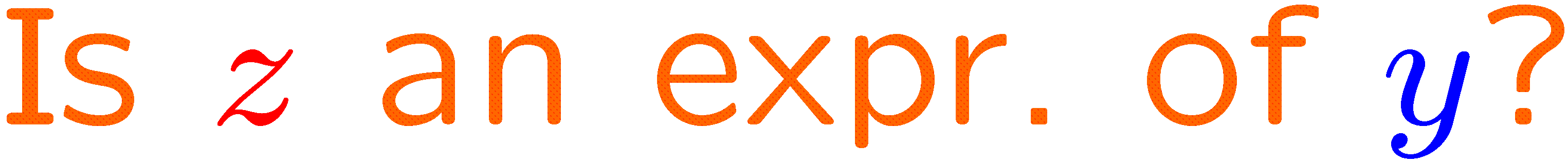 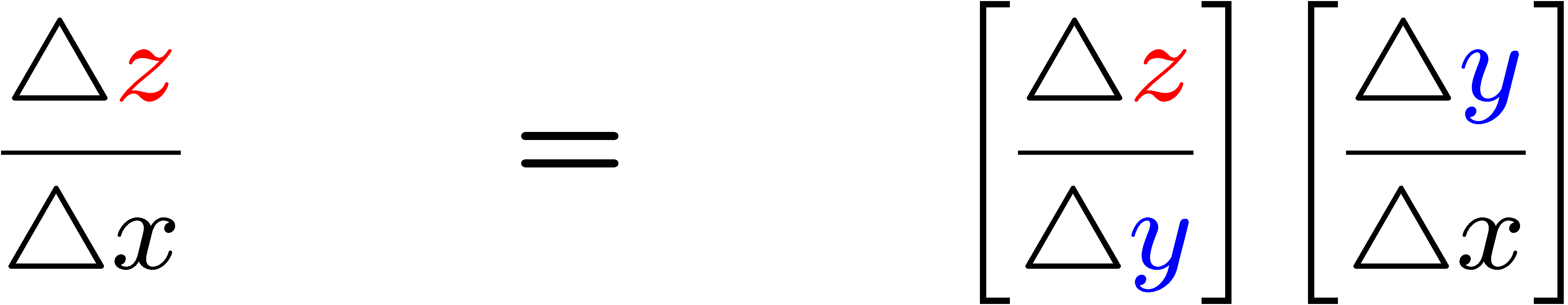 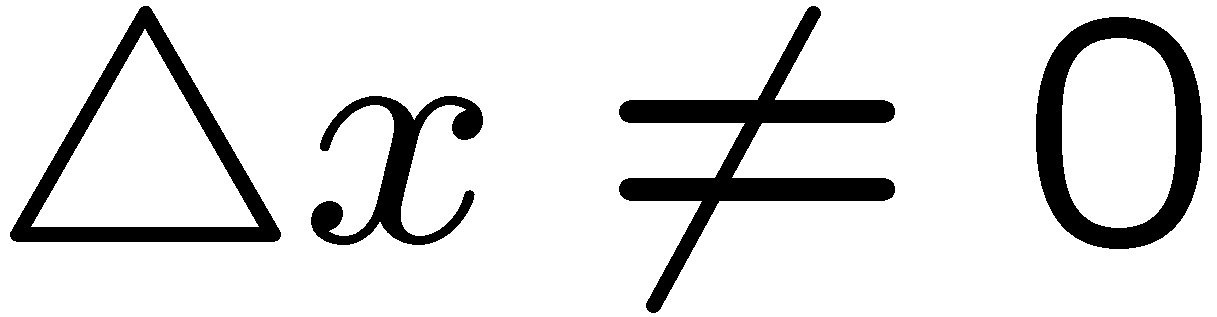 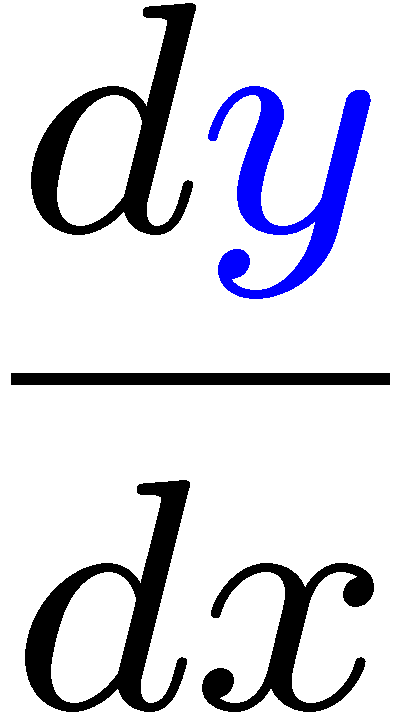 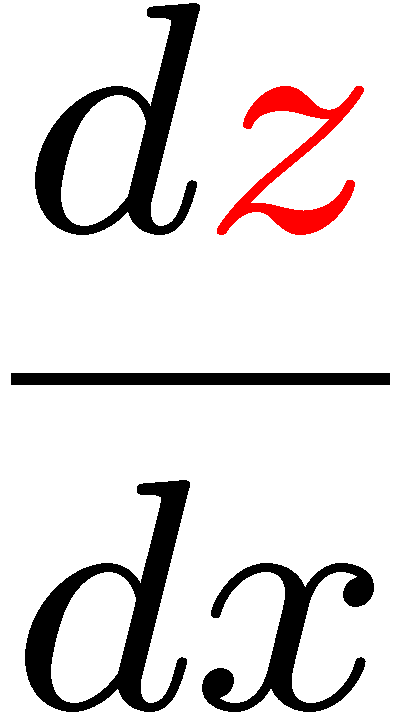 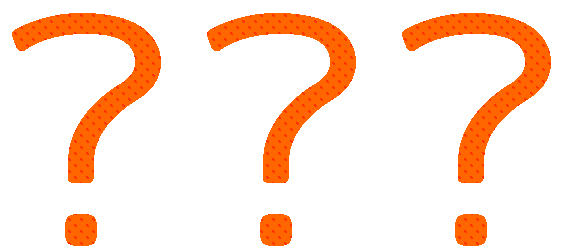 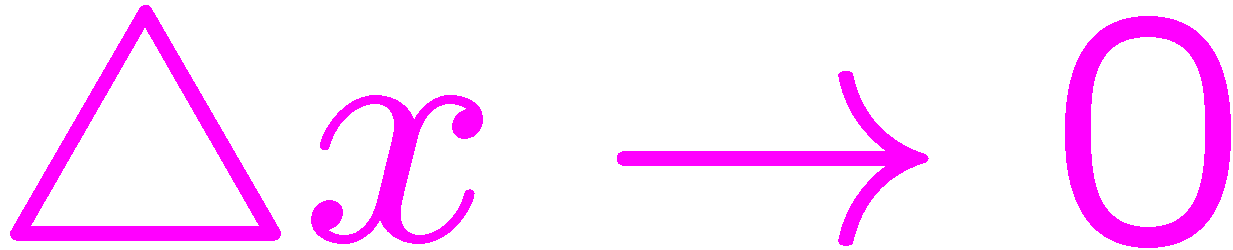 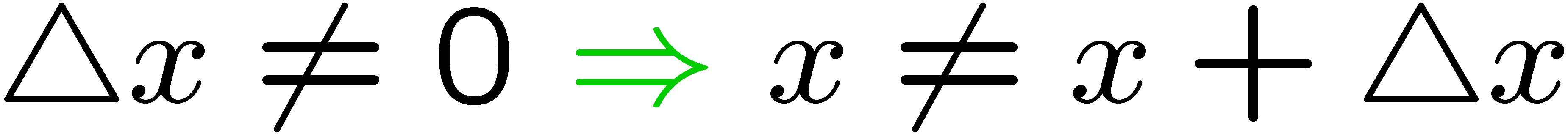 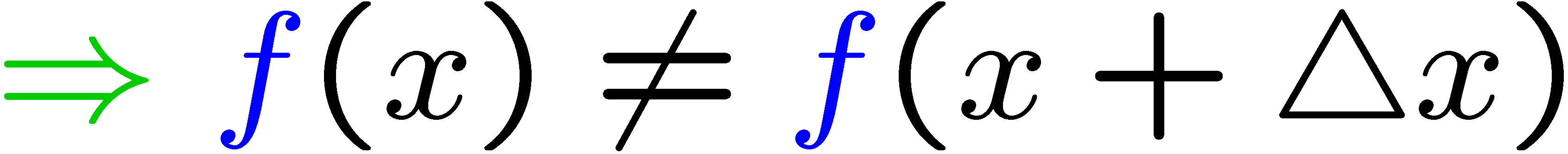 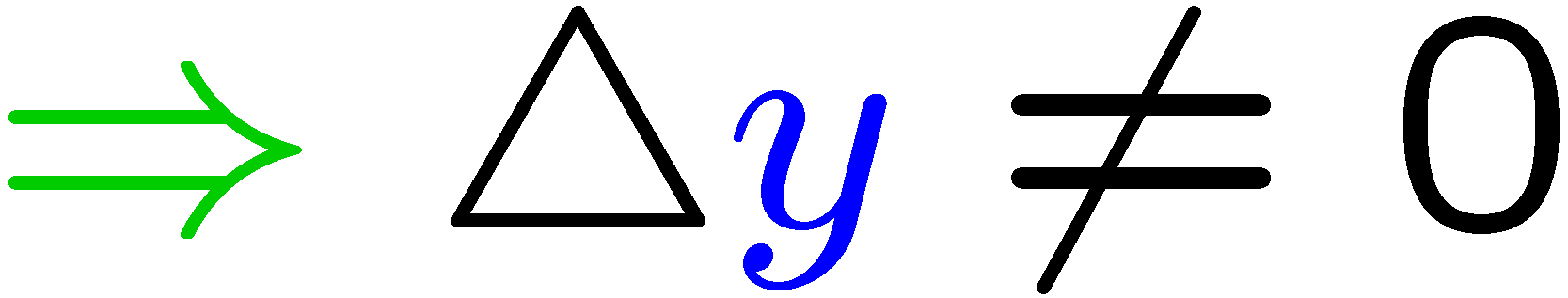 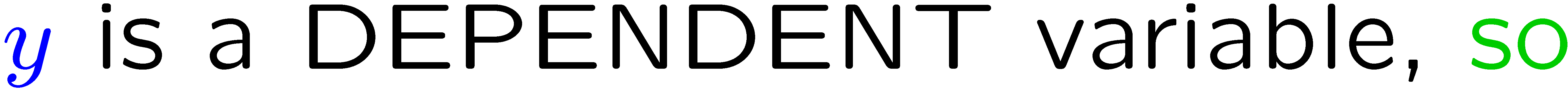 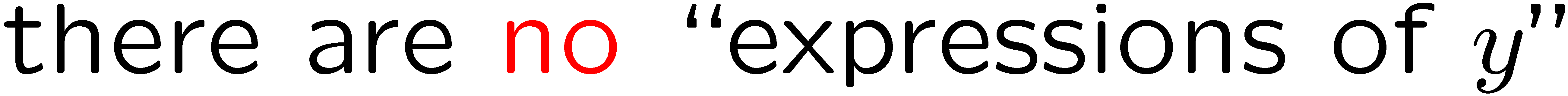 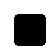 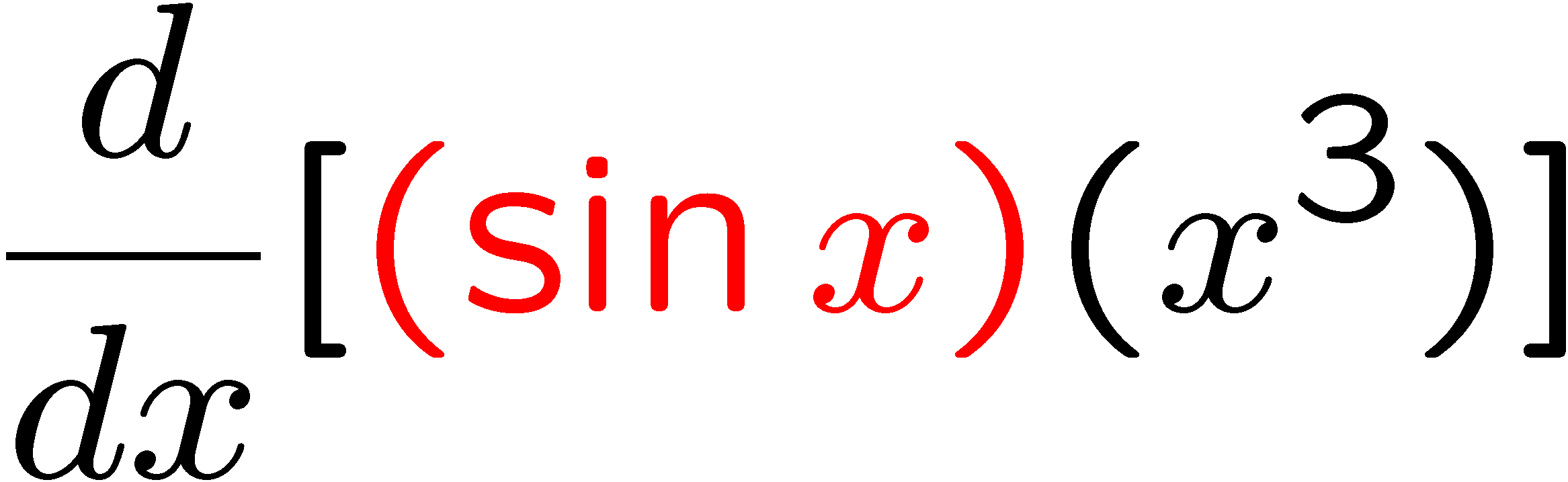 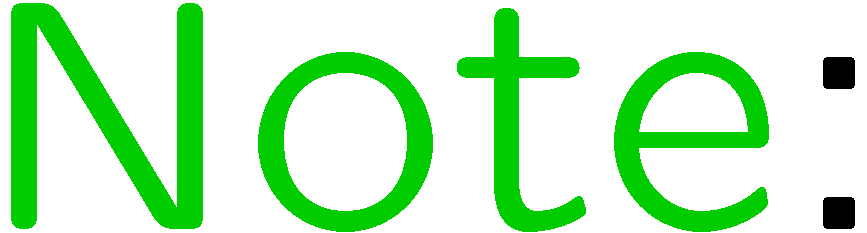 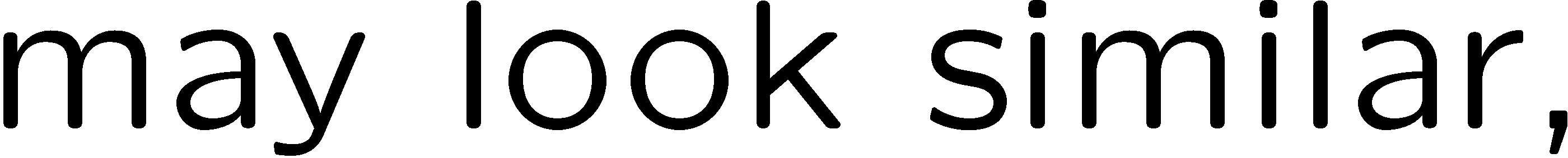 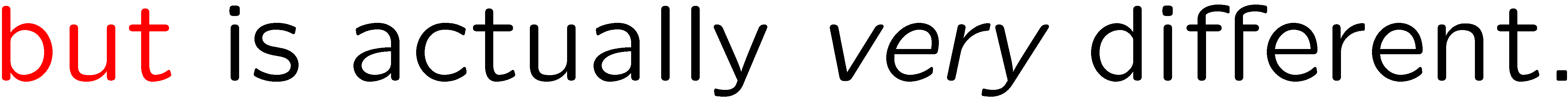 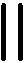 4
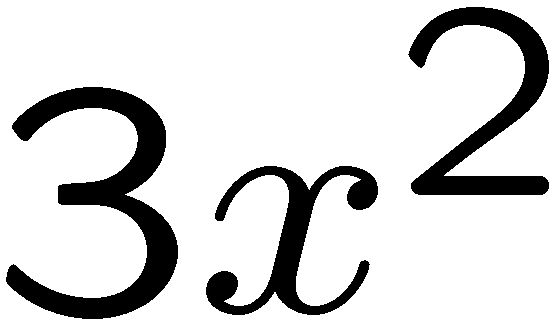 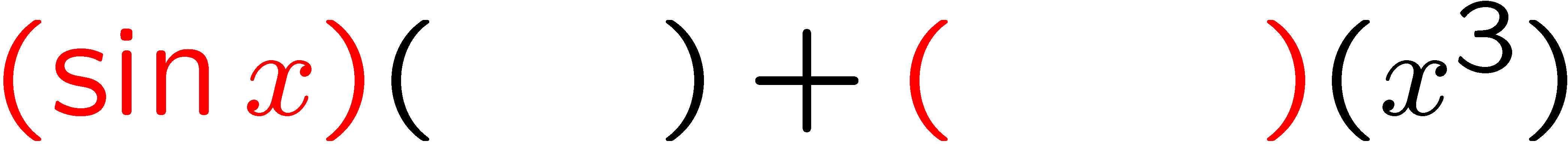 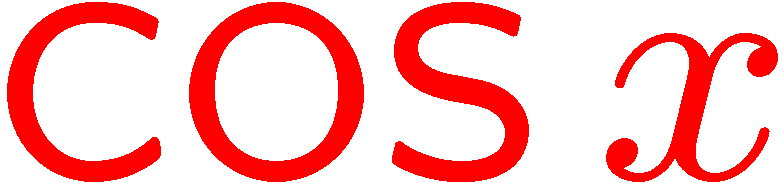 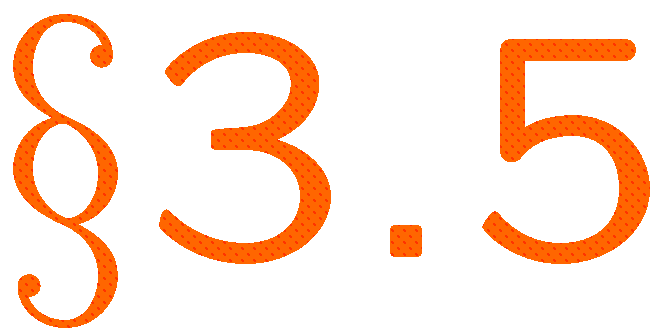 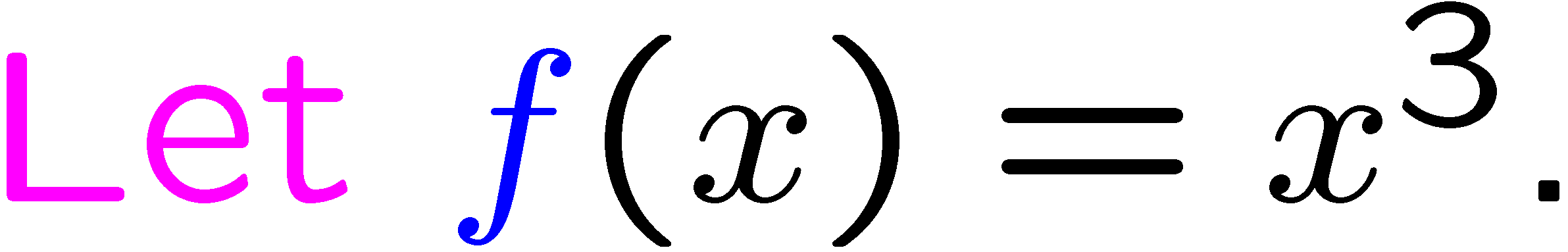 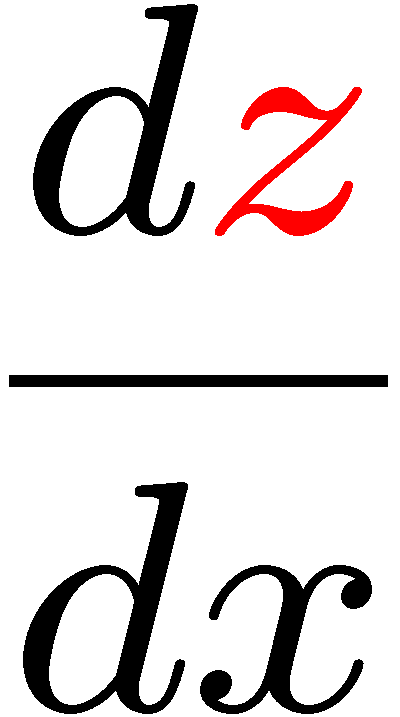 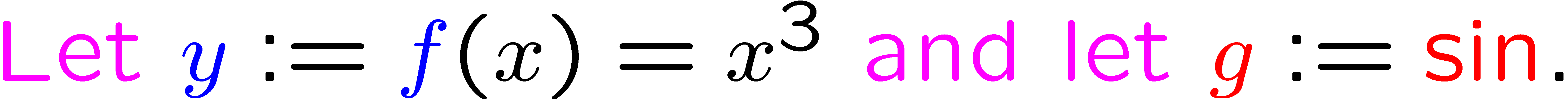 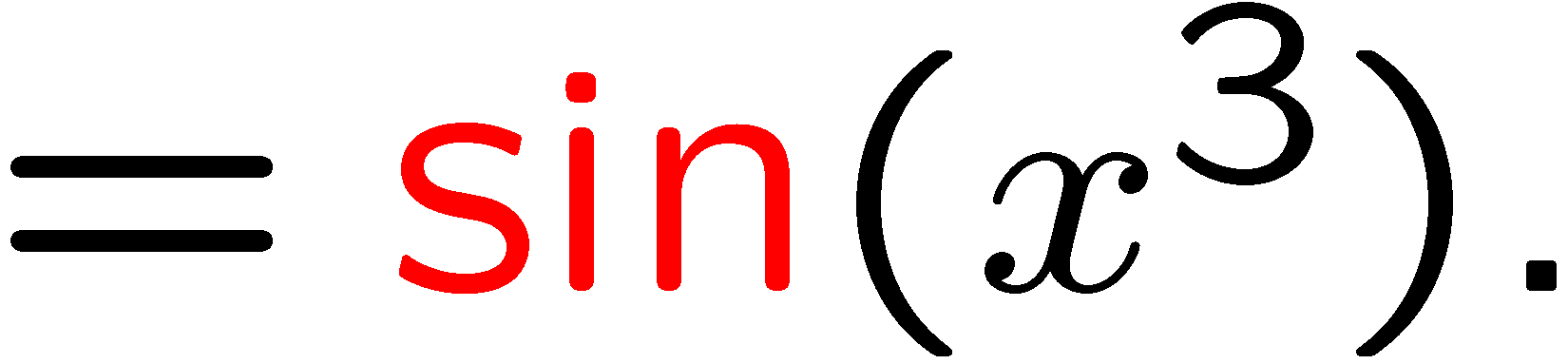 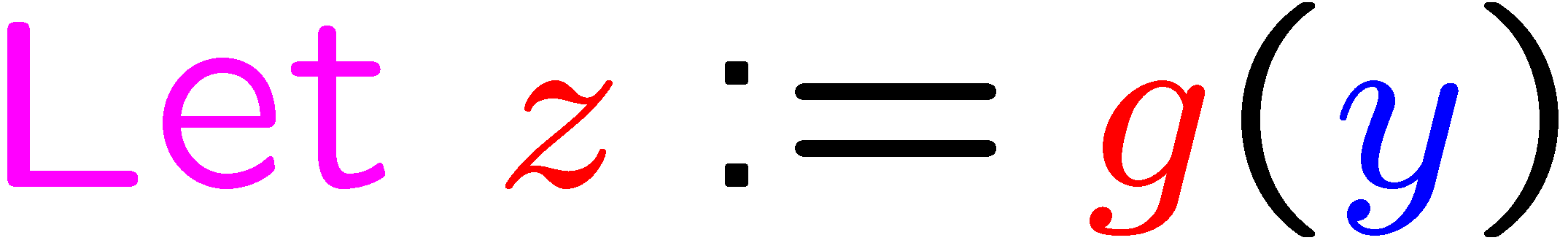 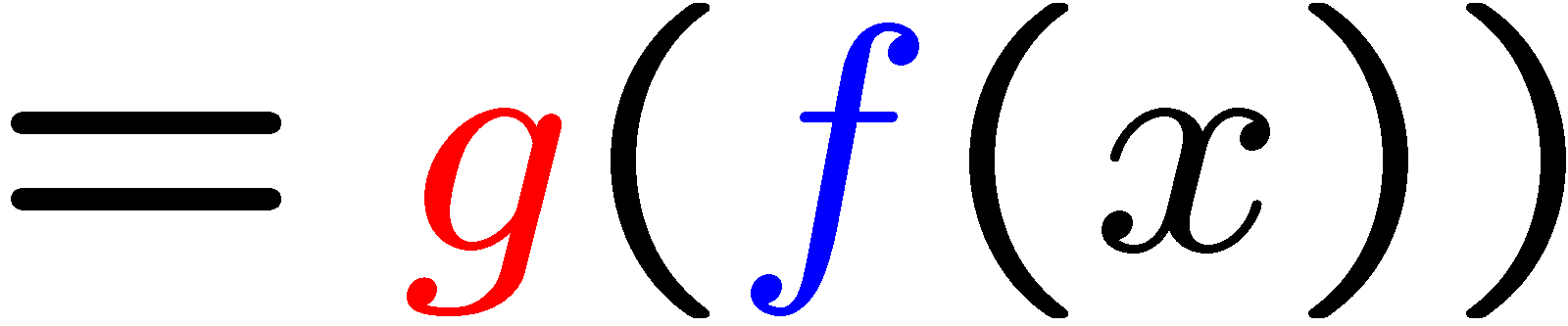 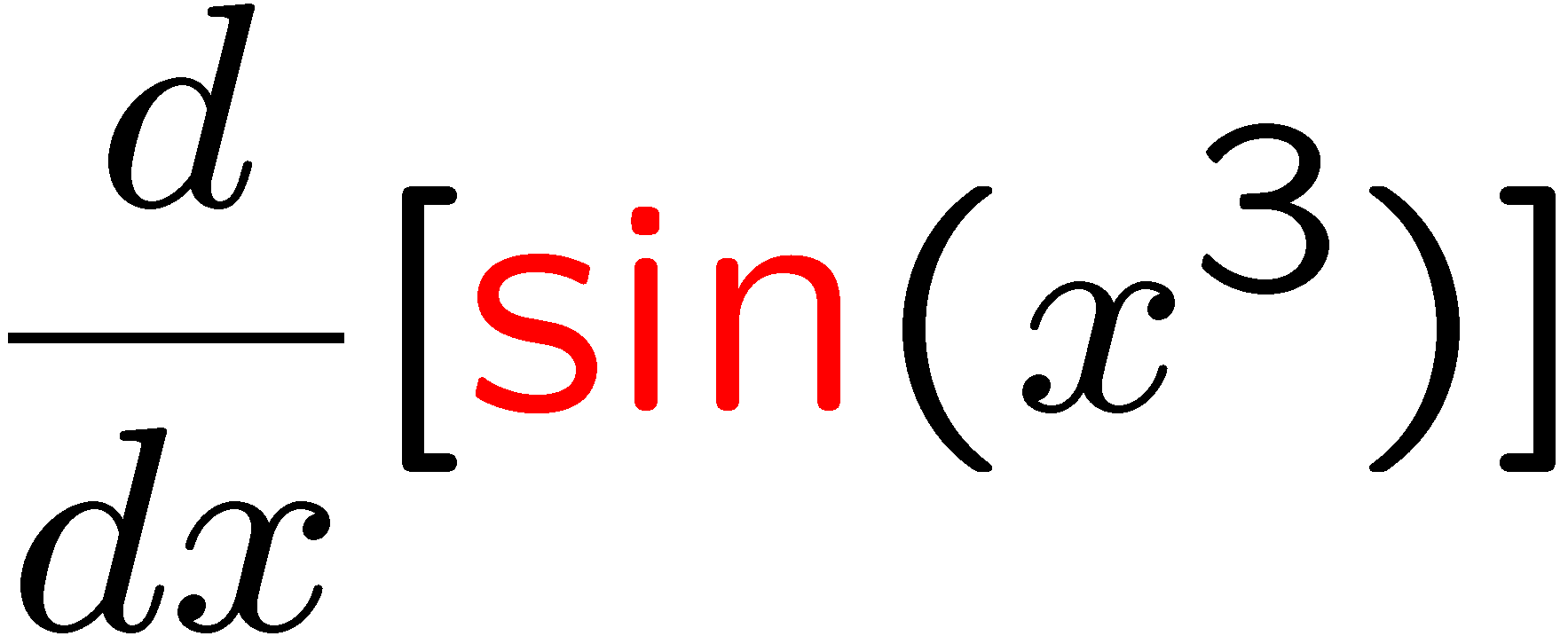 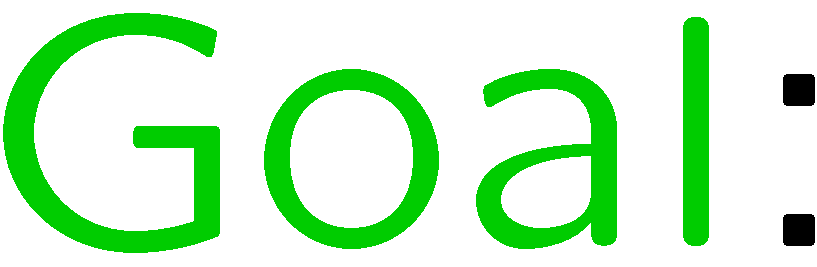 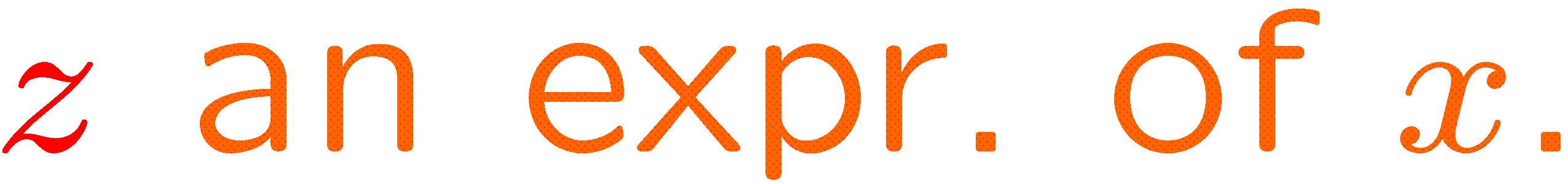 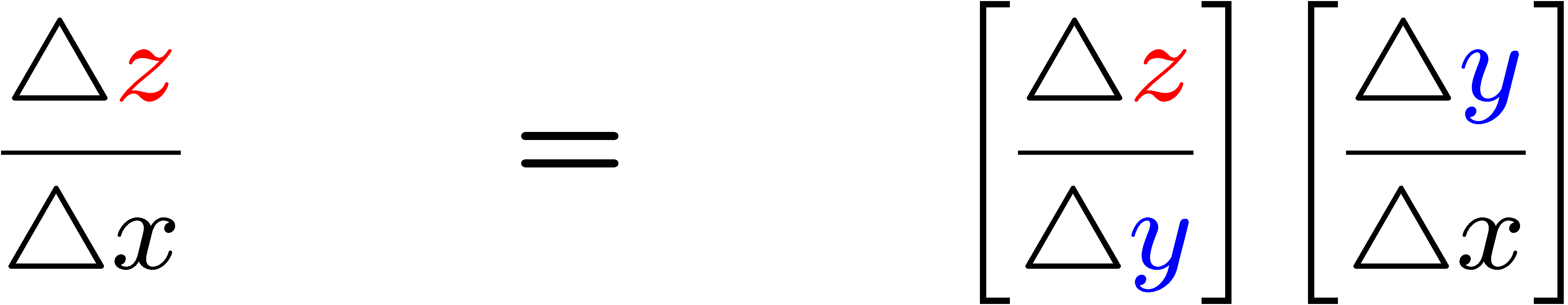 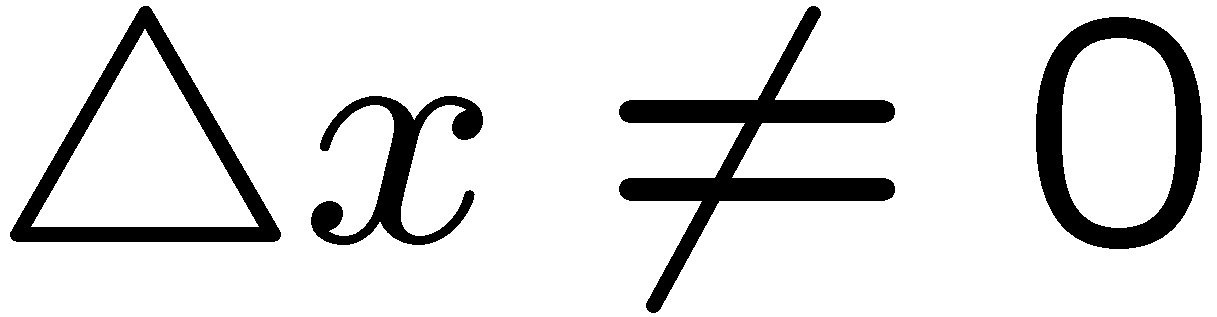 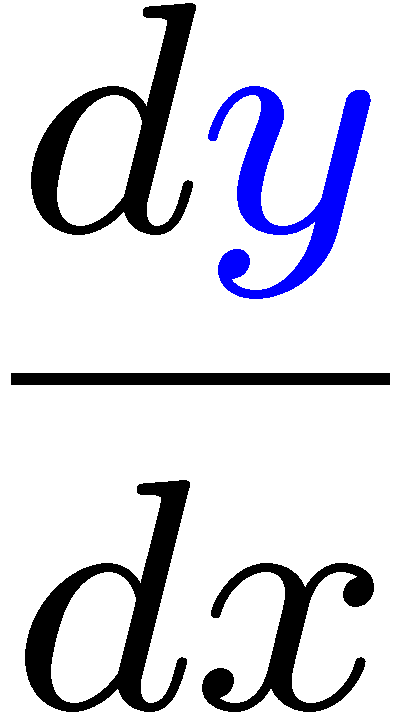 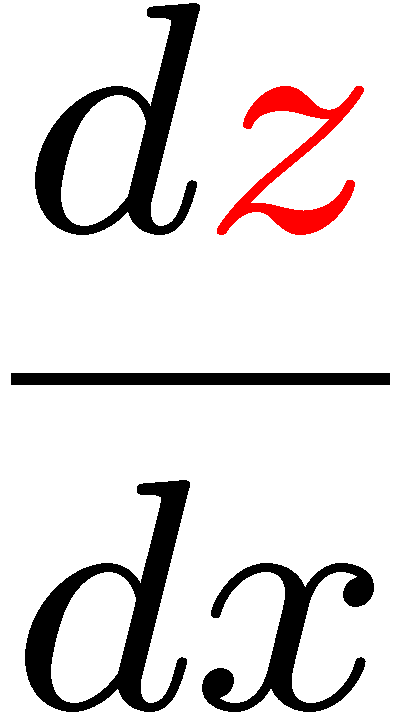 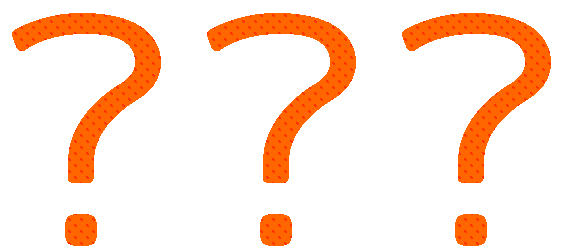 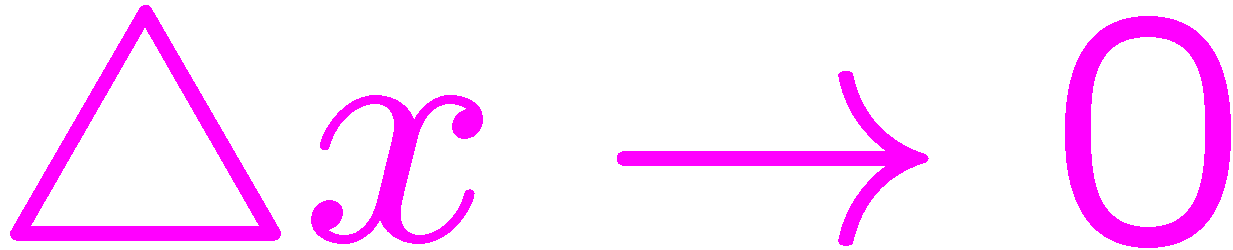 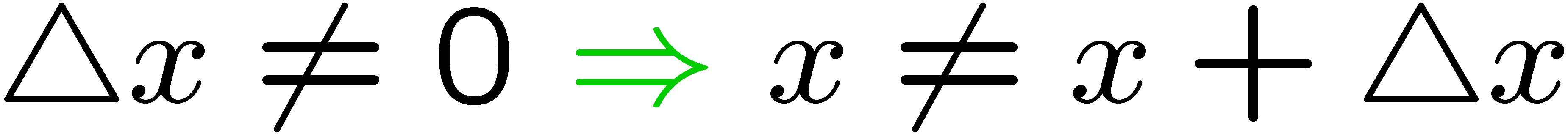 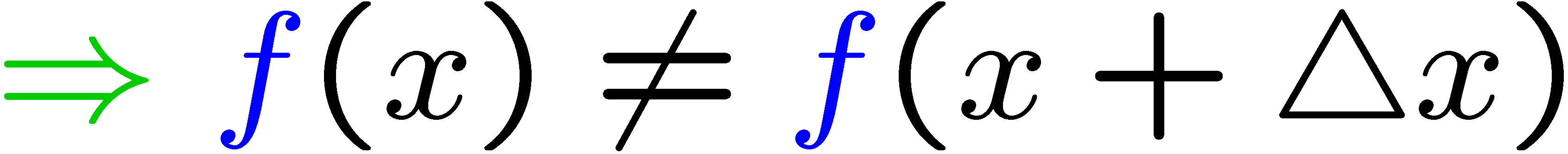 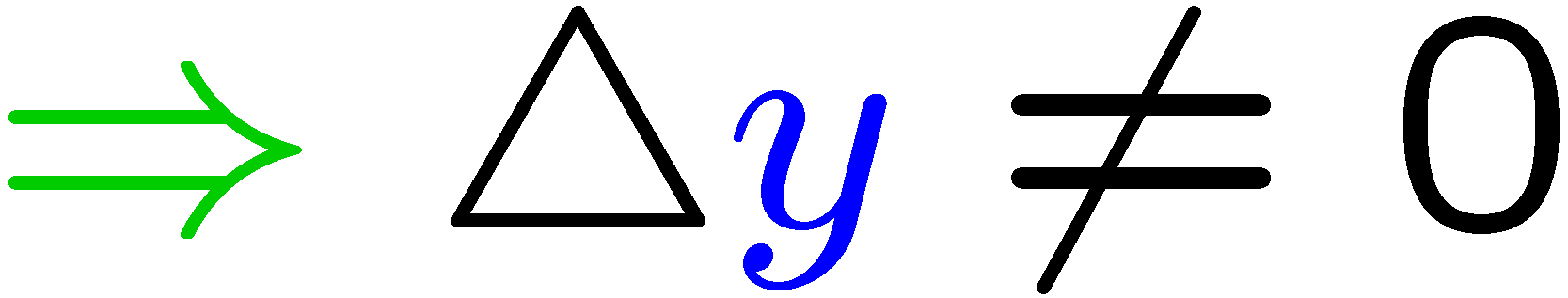 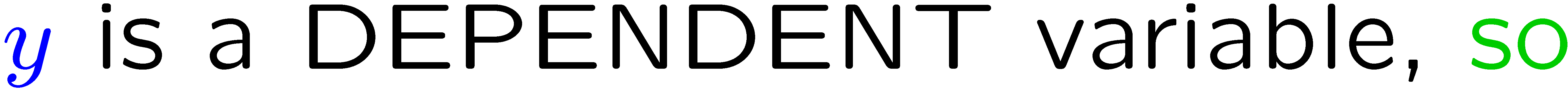 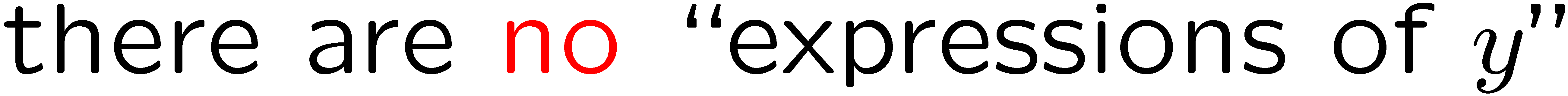 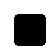 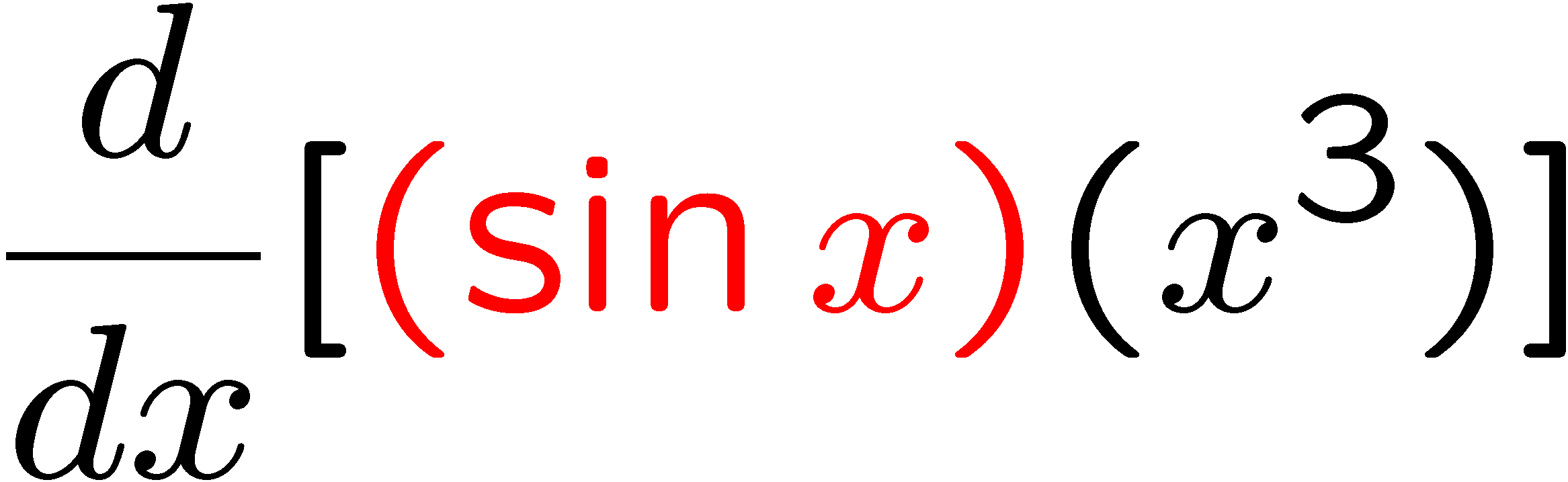 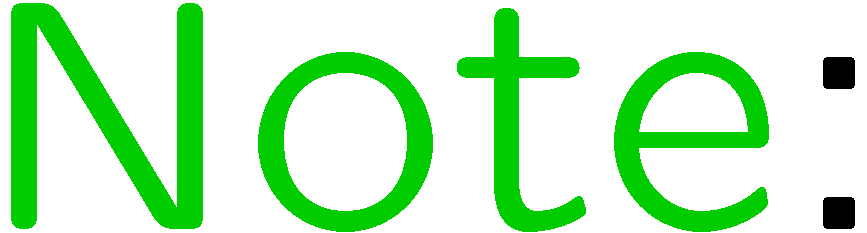 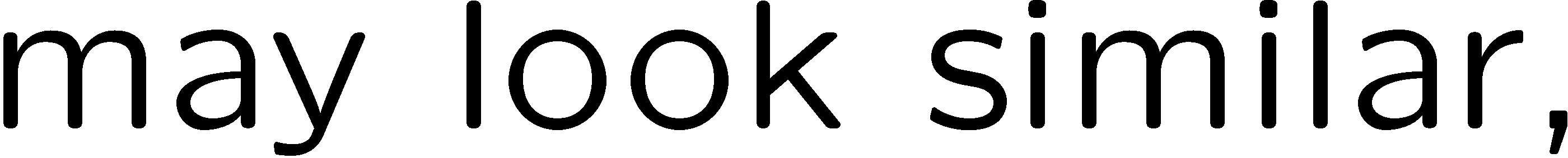 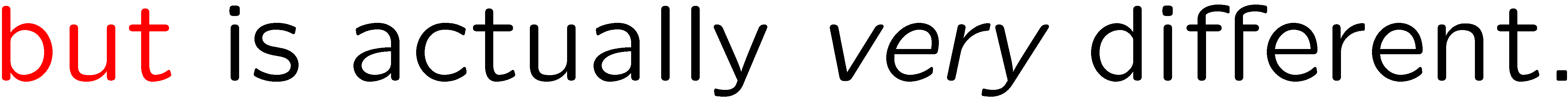 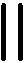 5
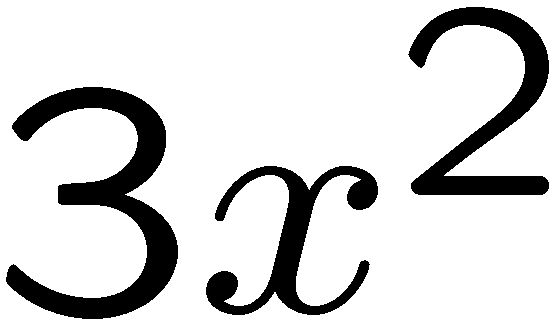 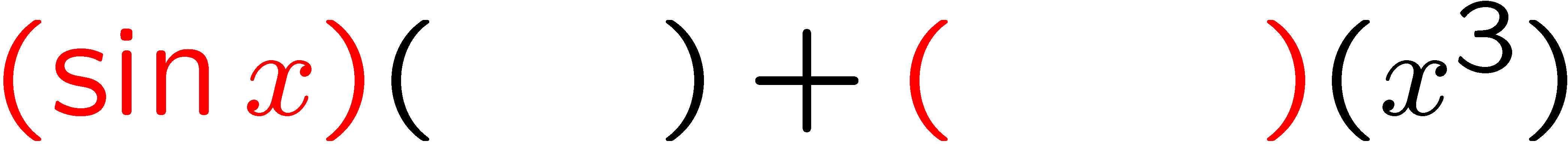 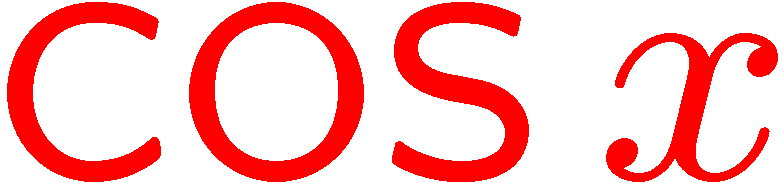 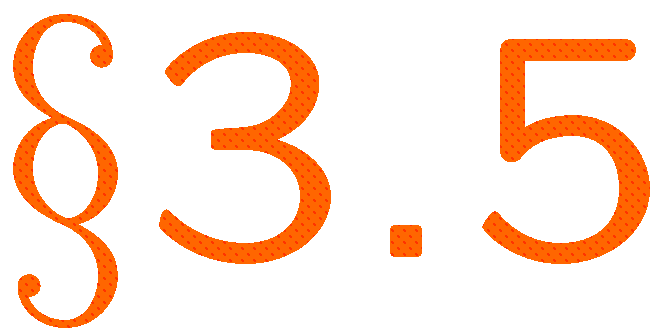 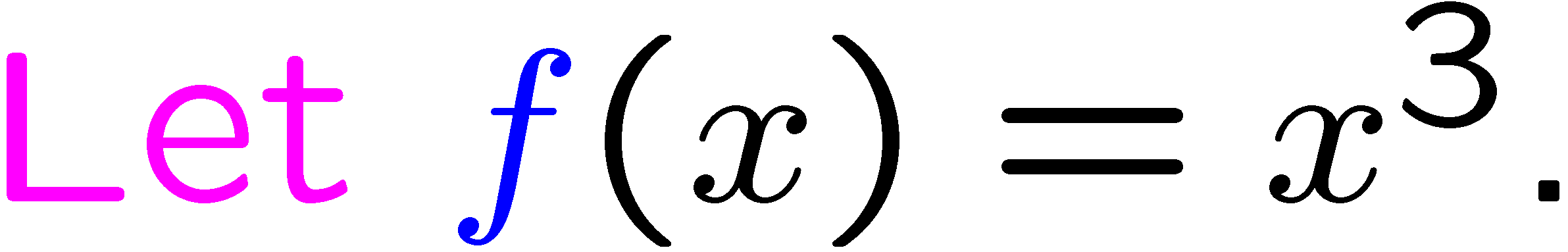 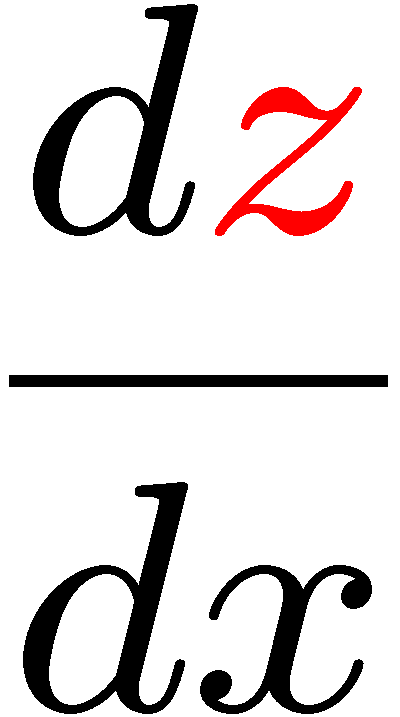 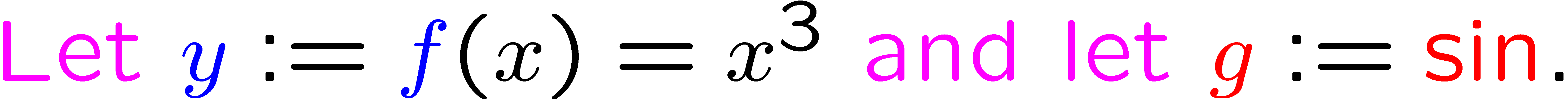 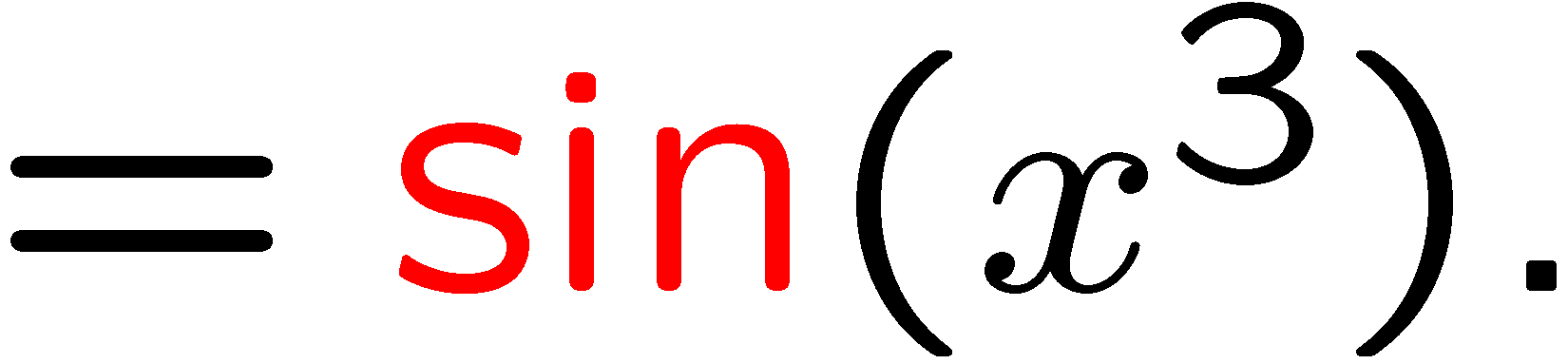 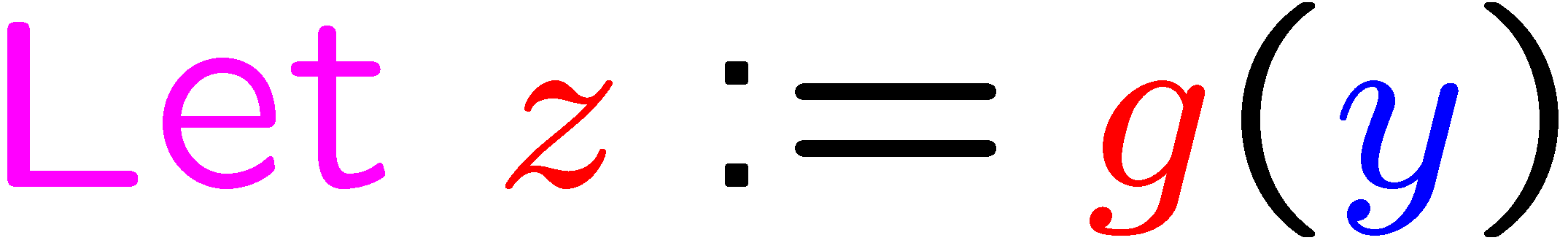 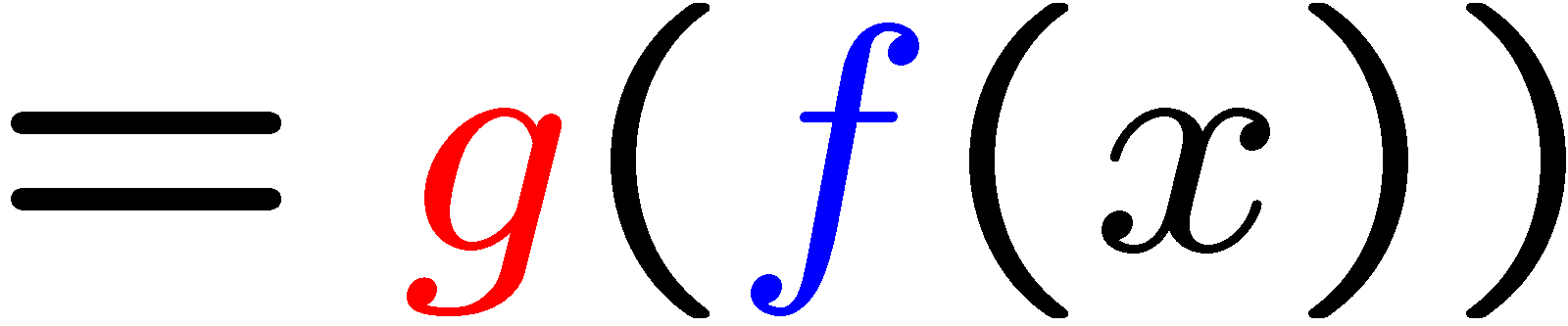 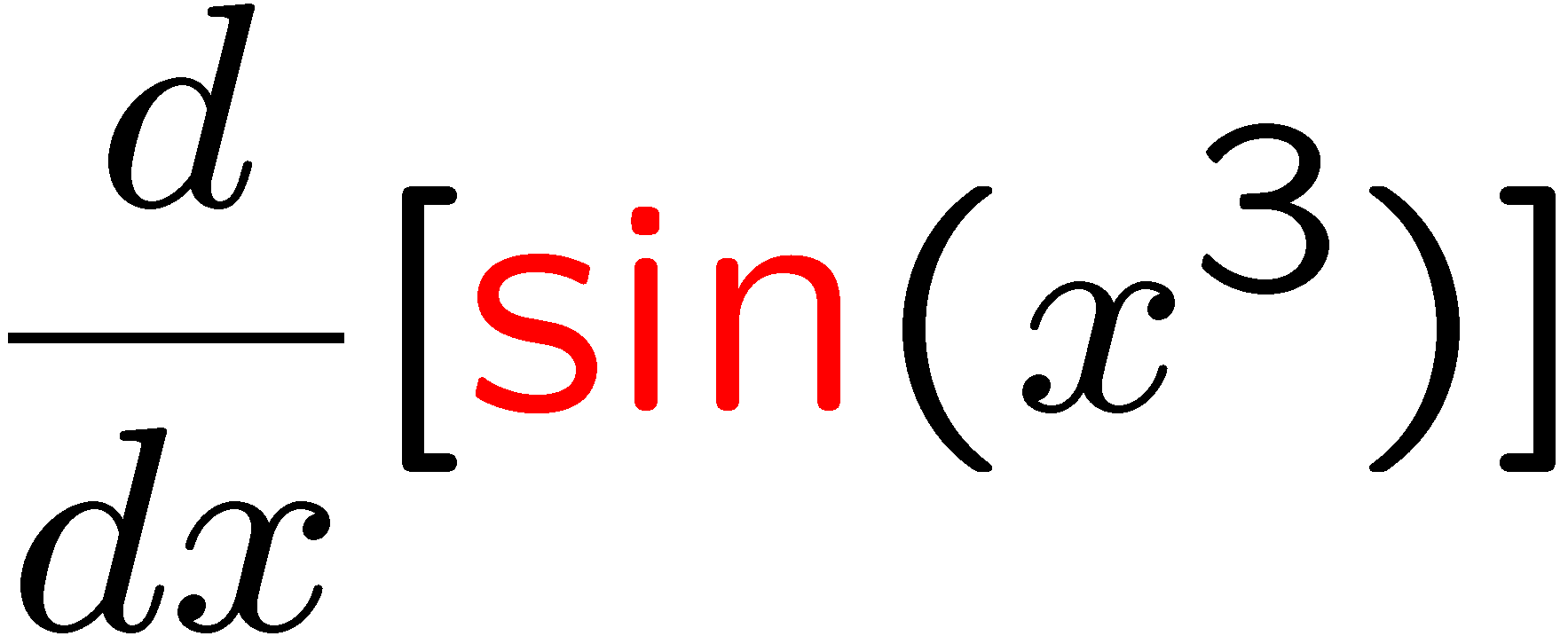 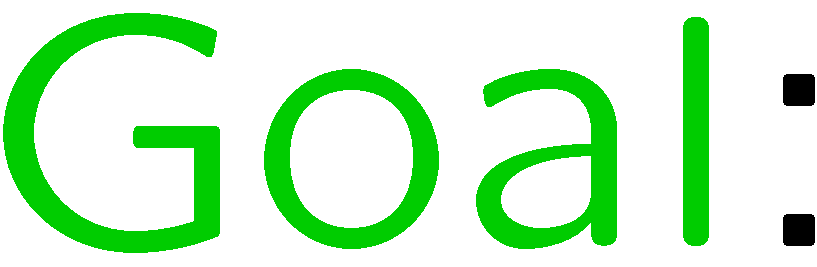 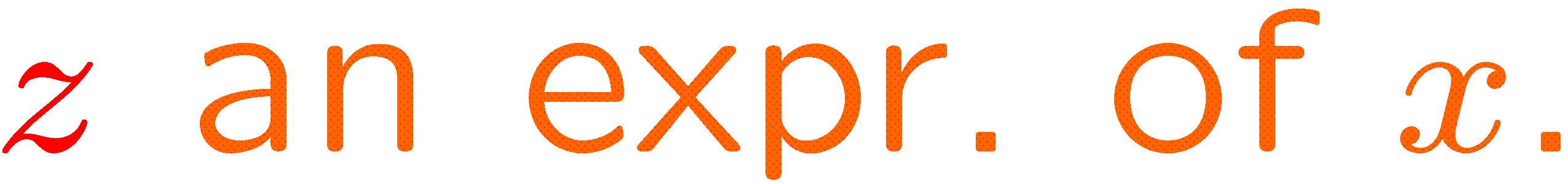 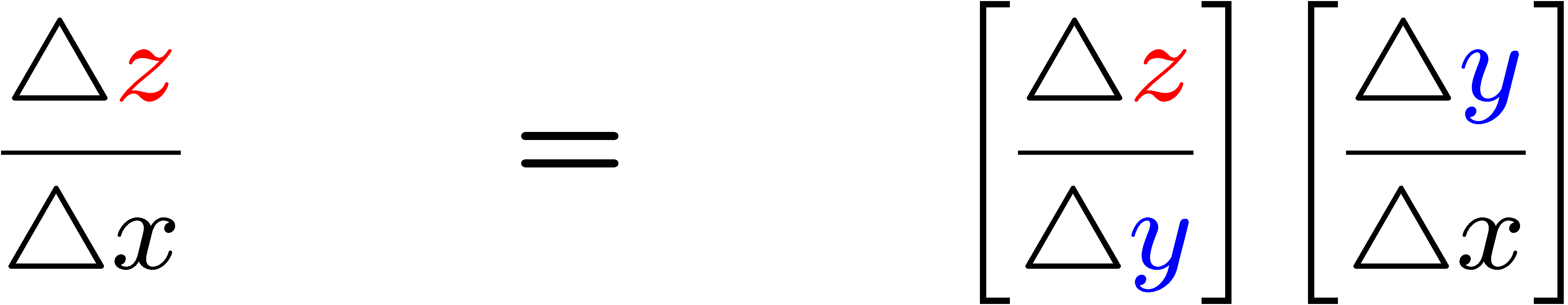 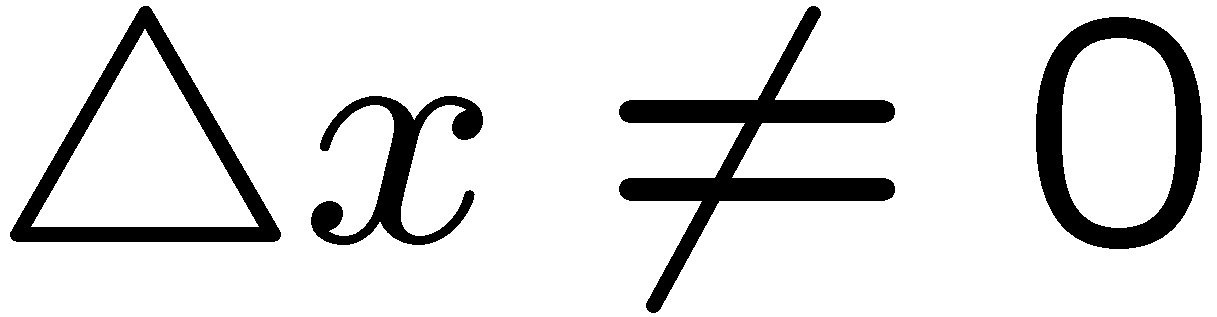 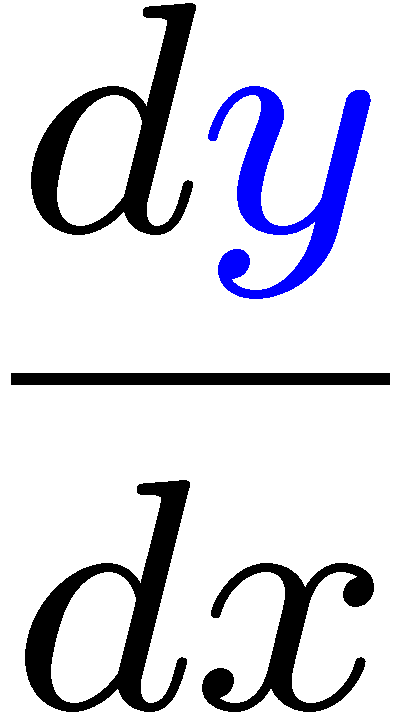 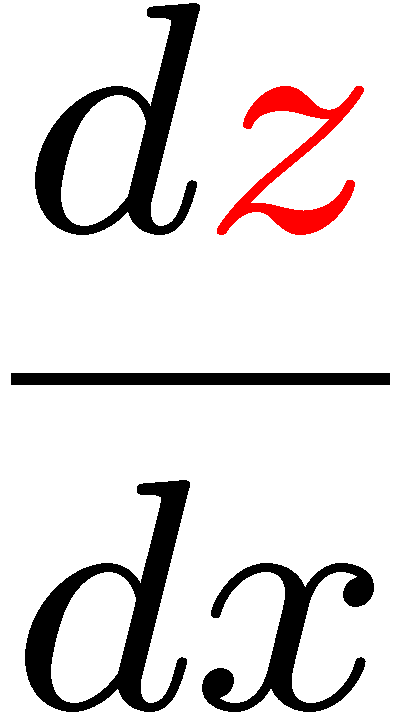 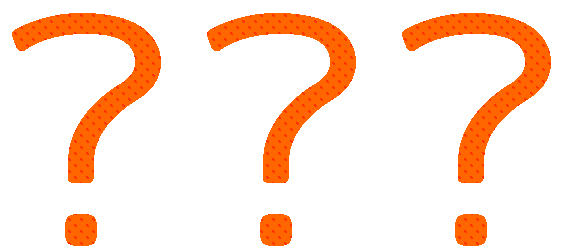 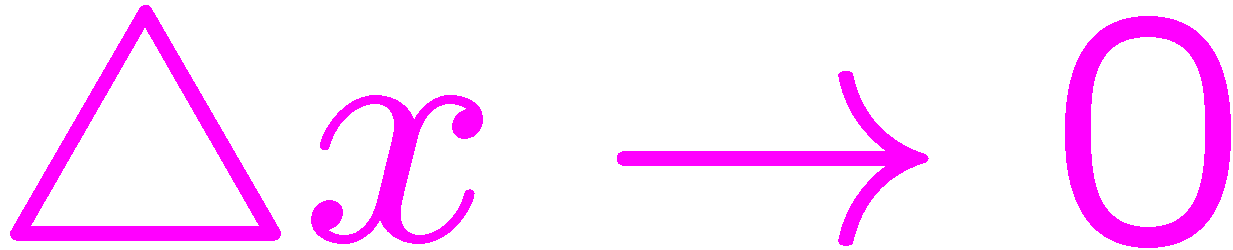 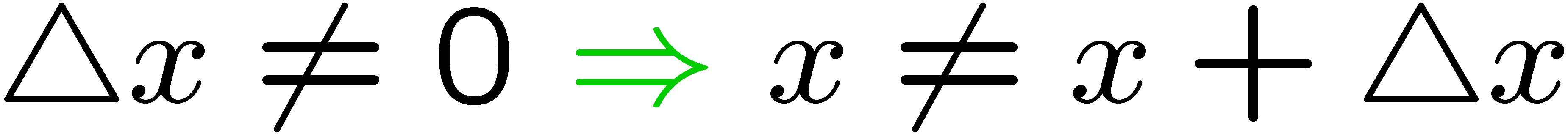 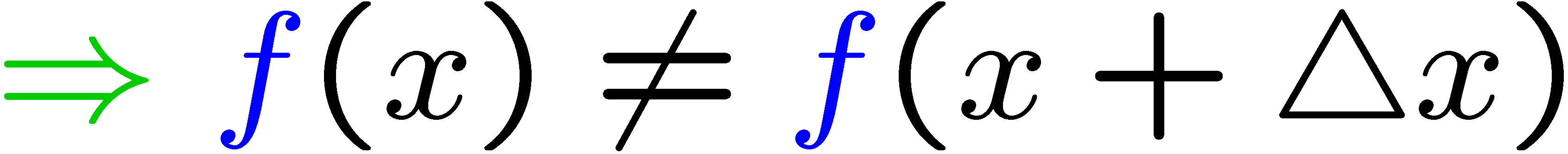 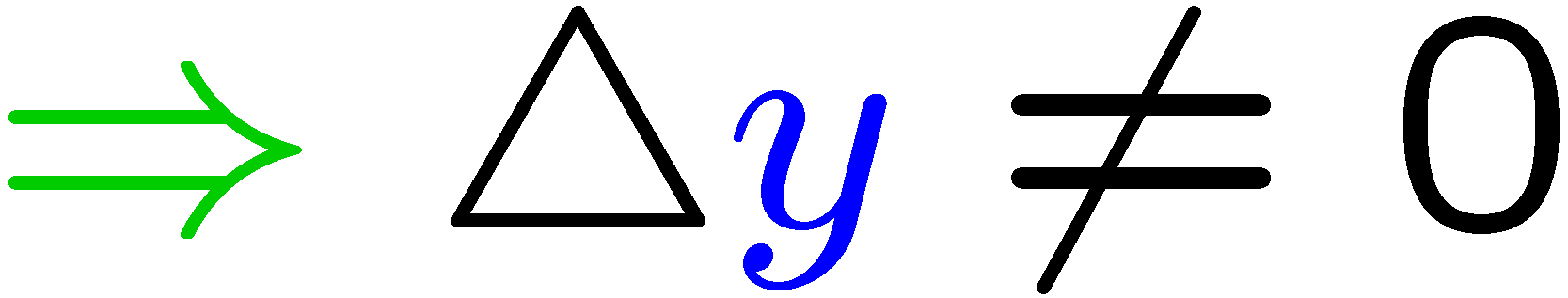 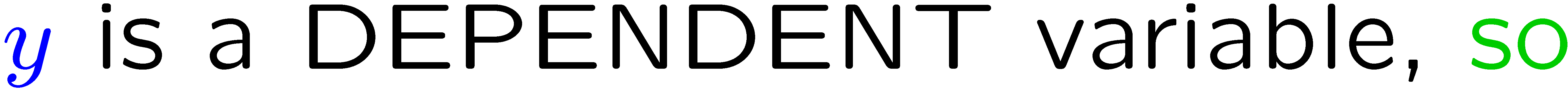 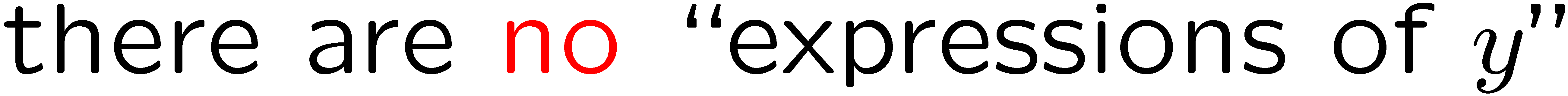 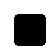 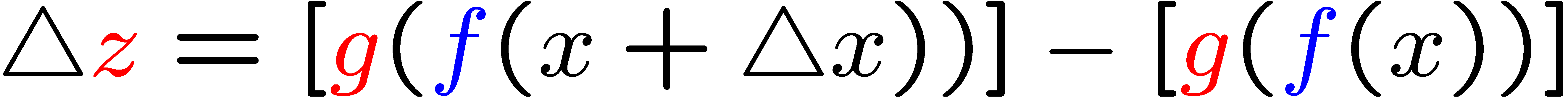 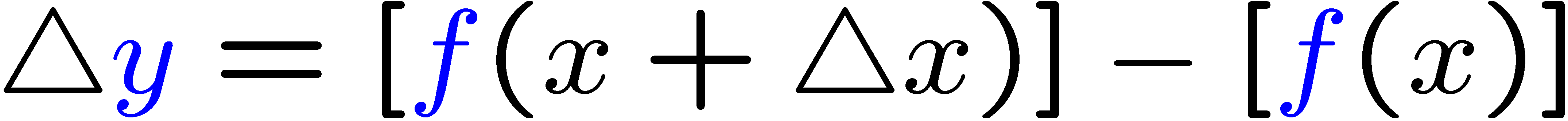 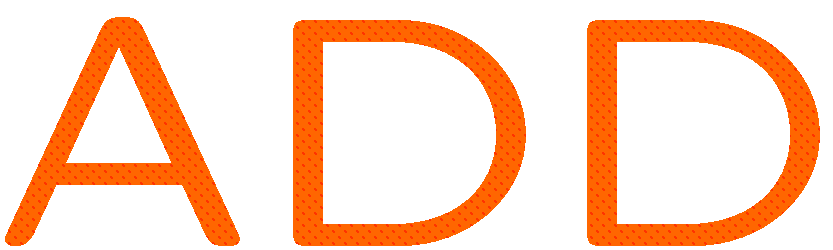 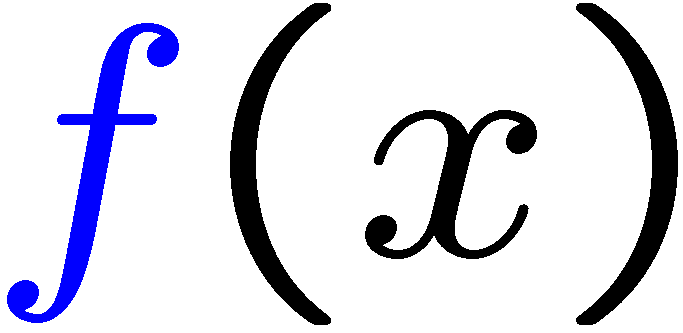 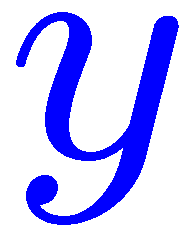 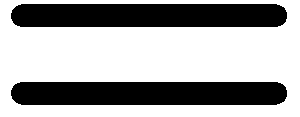 6
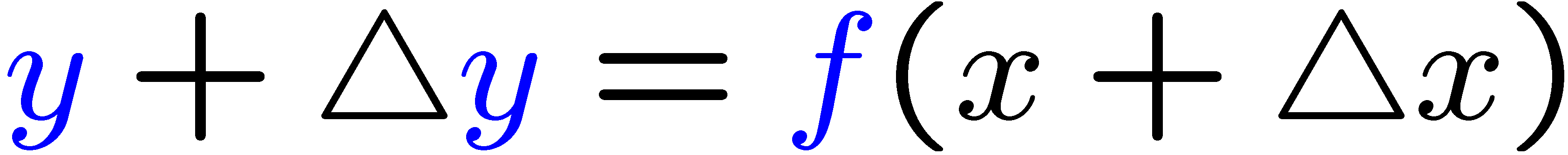 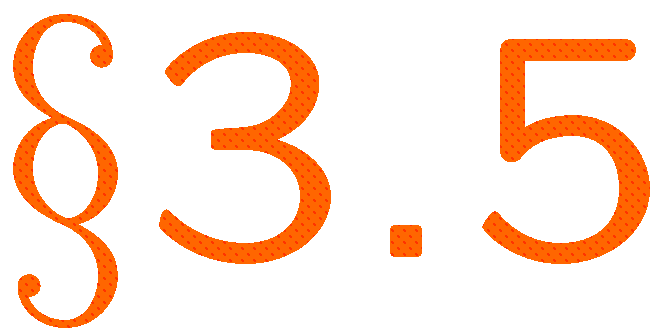 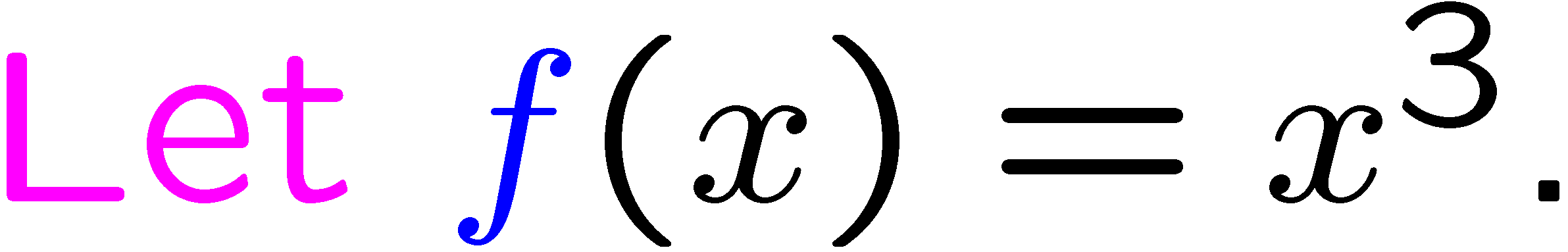 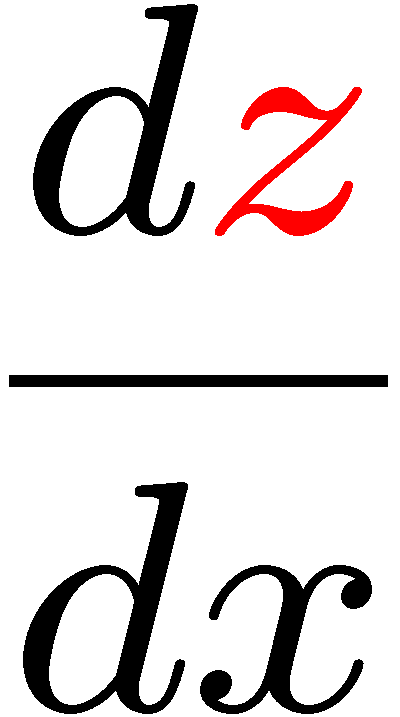 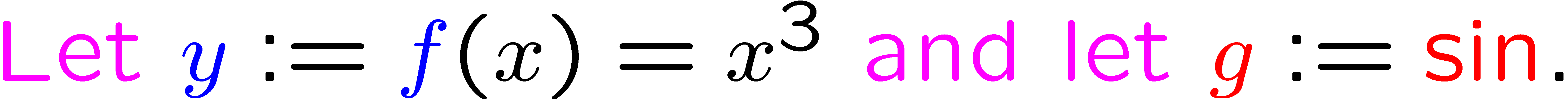 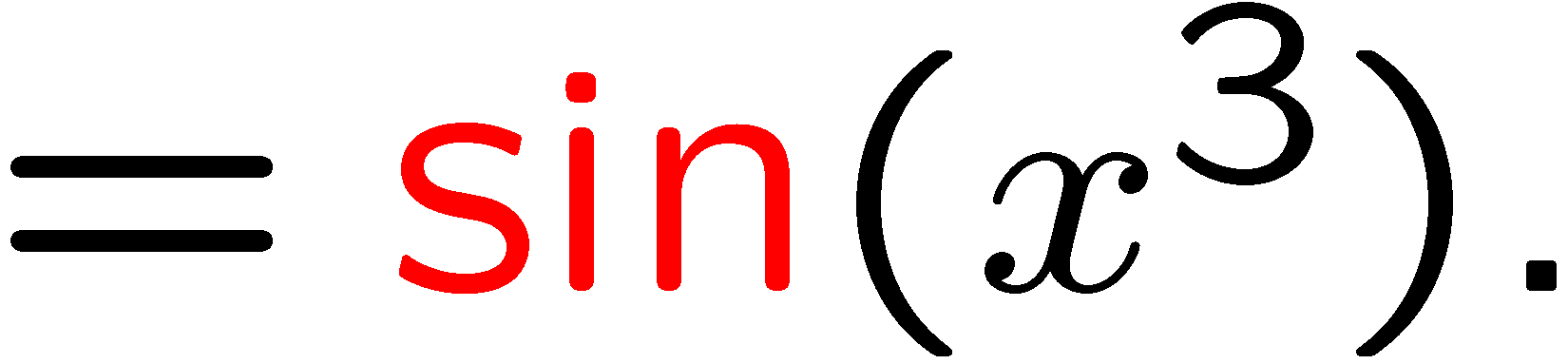 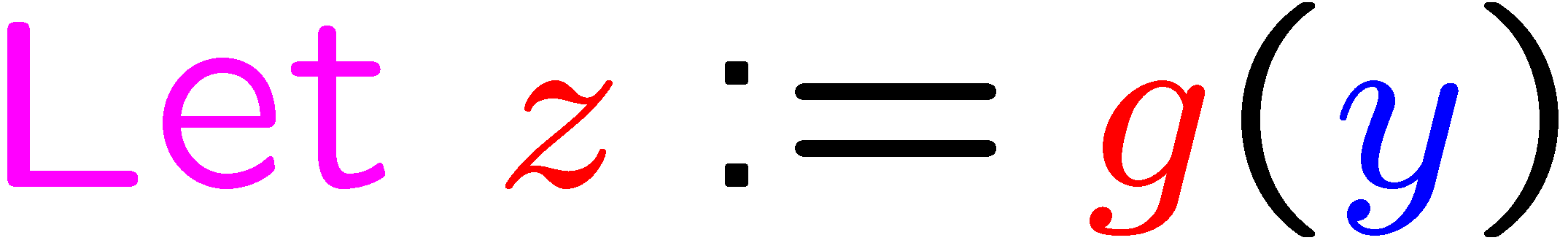 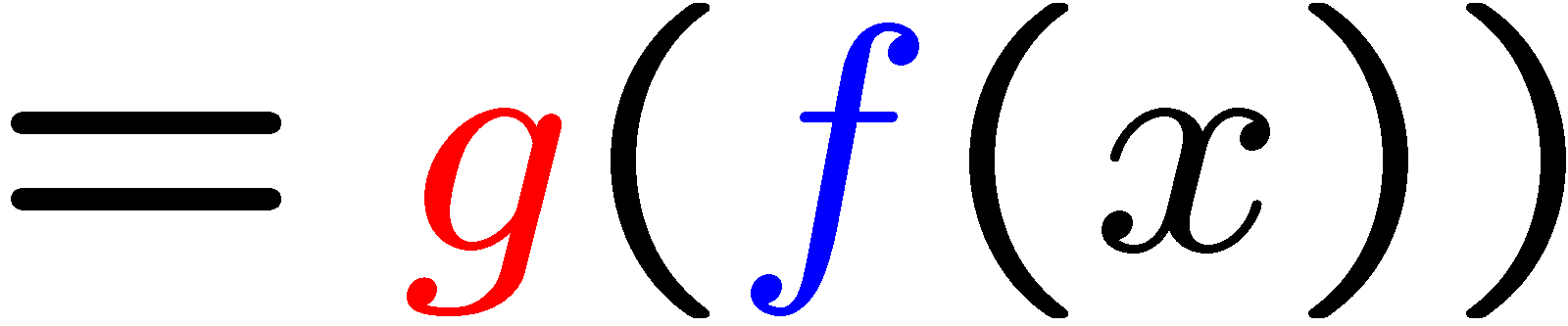 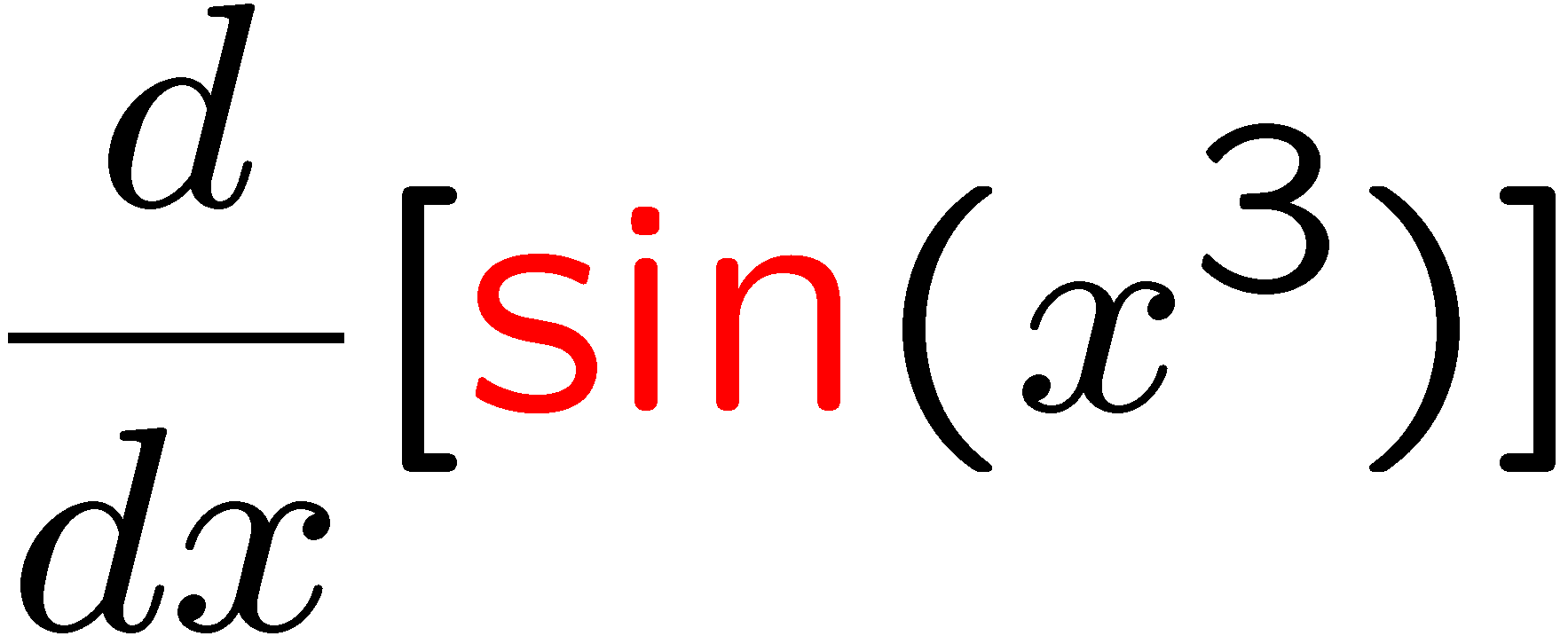 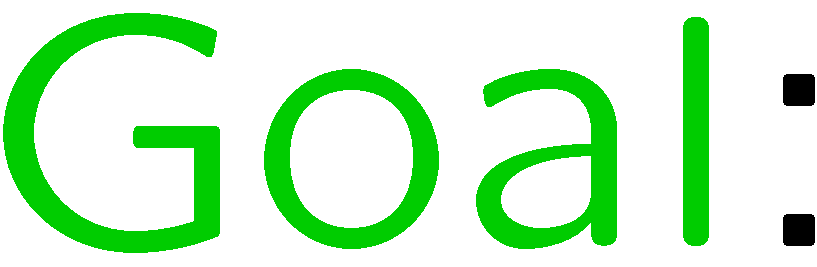 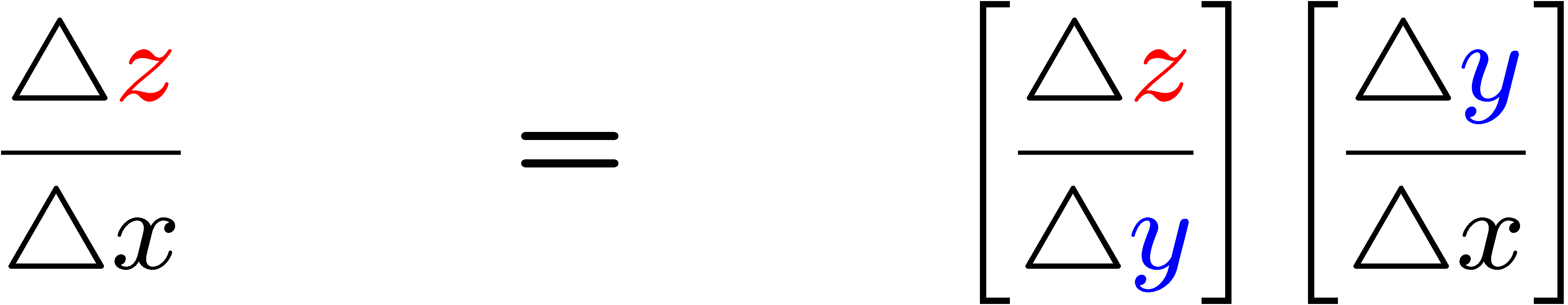 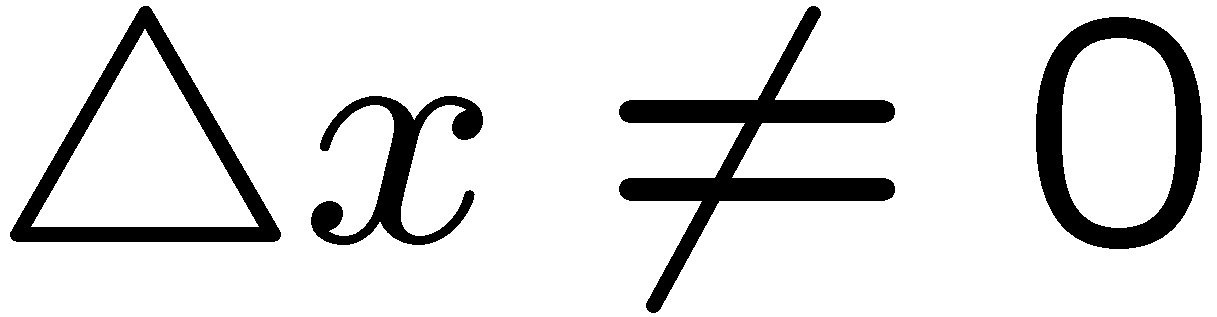 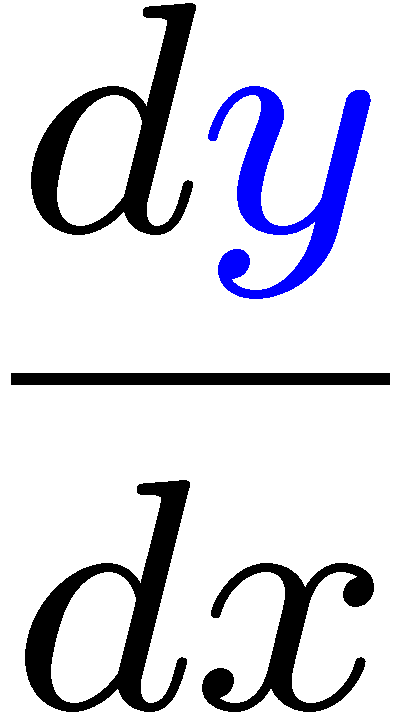 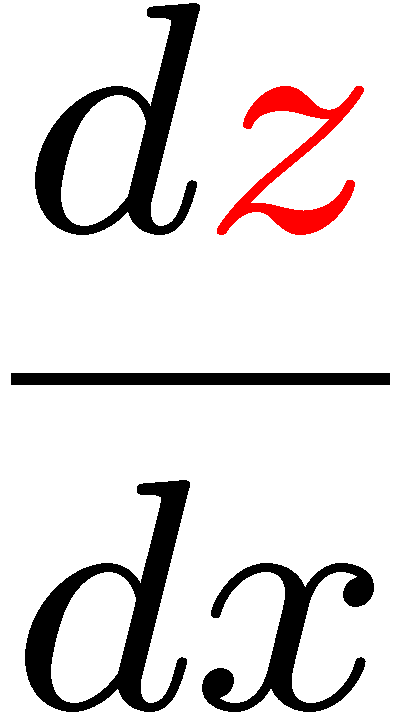 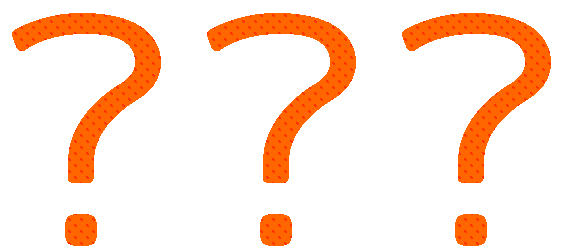 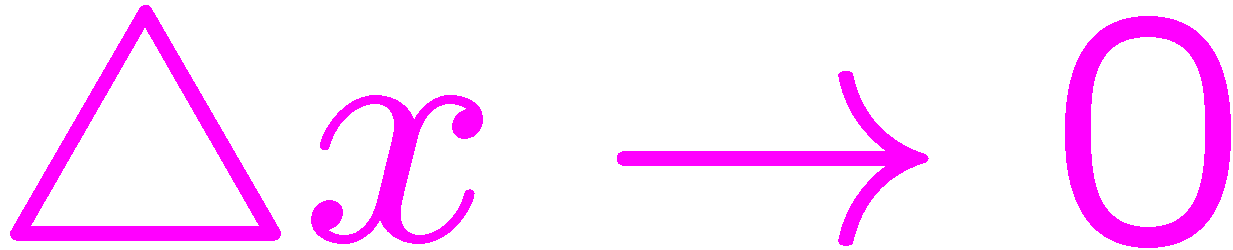 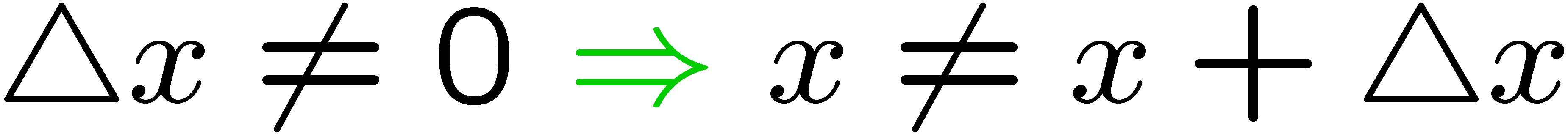 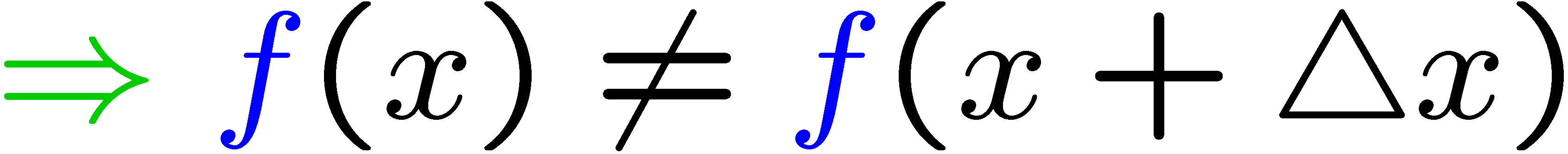 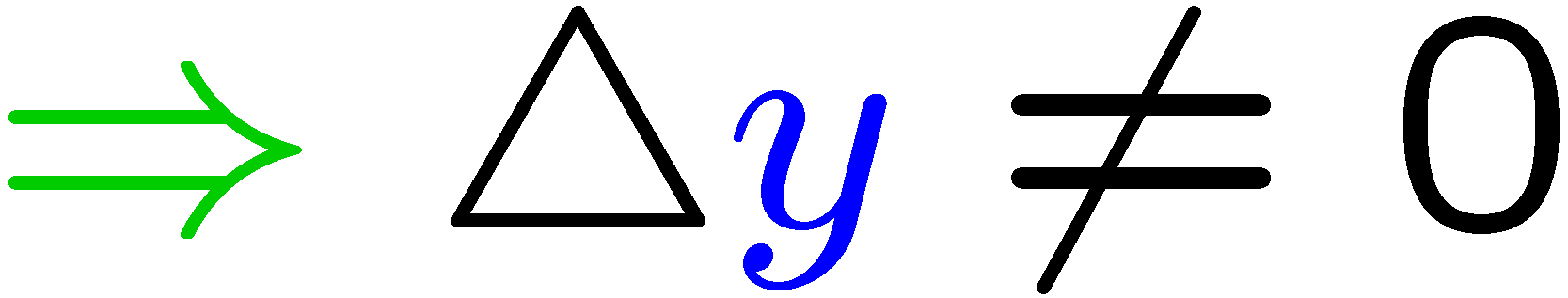 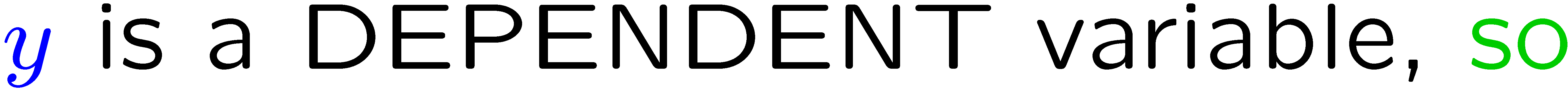 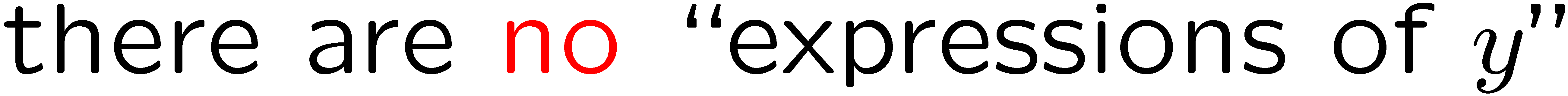 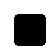 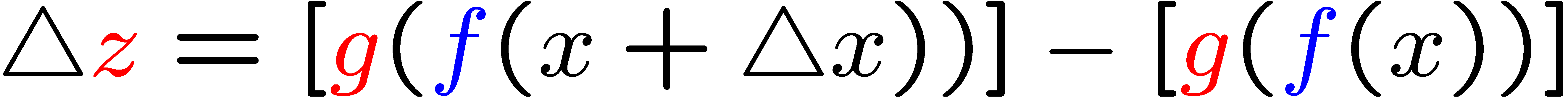 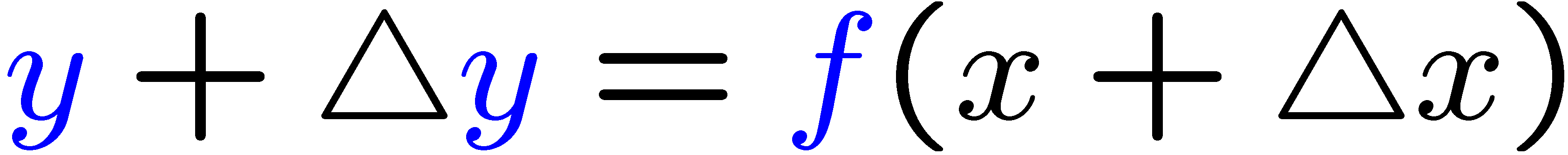 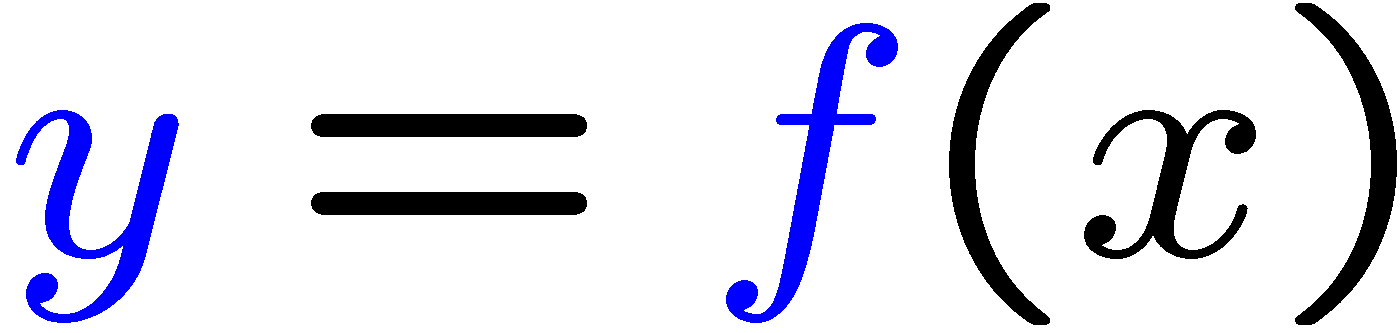 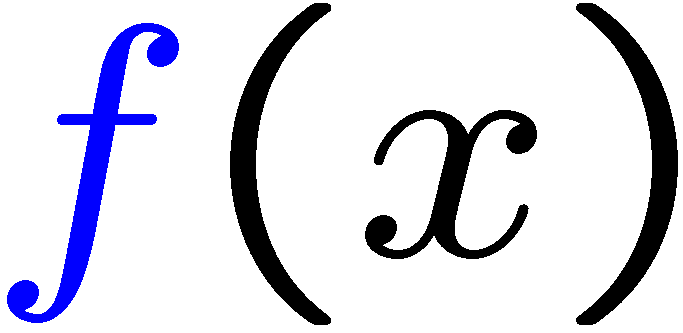 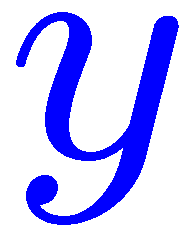 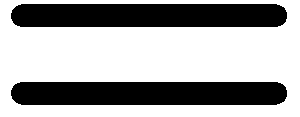 7
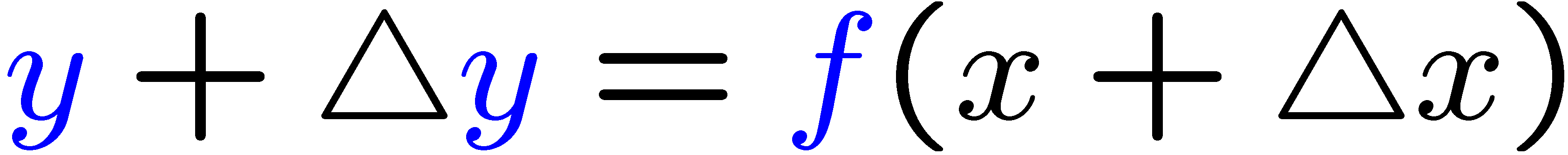 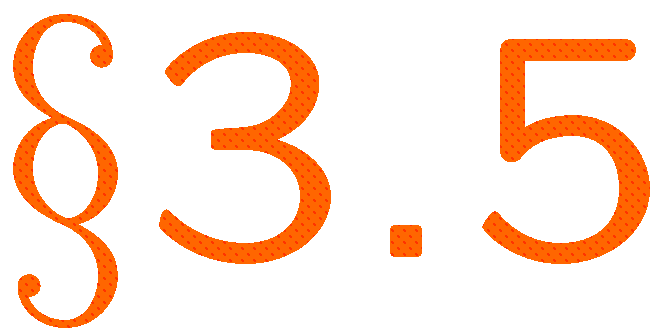 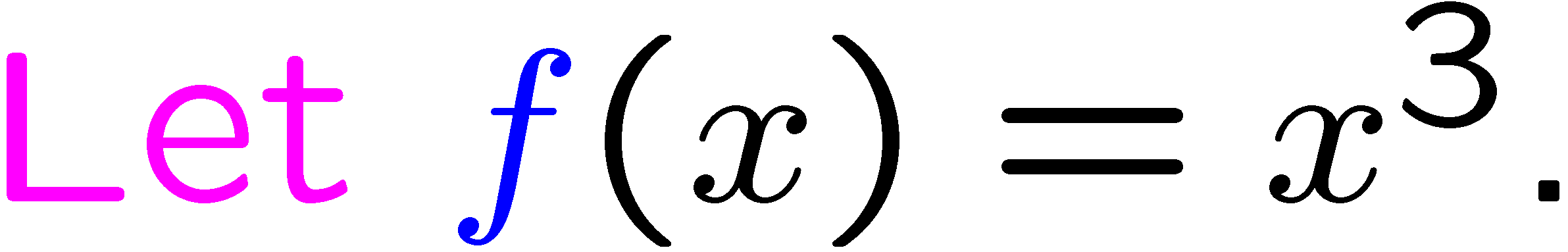 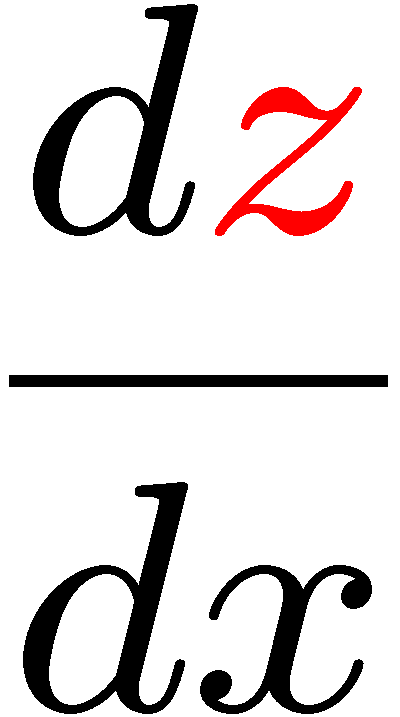 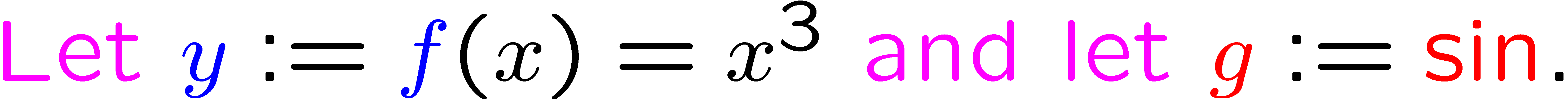 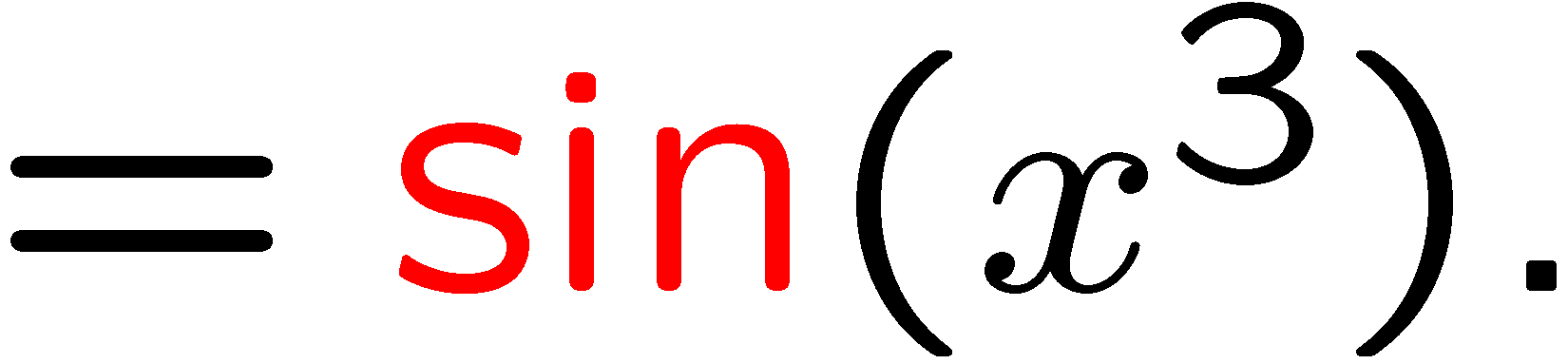 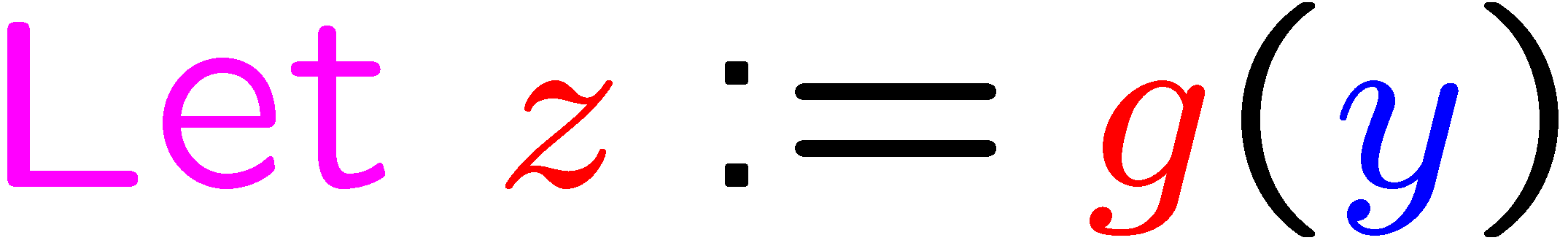 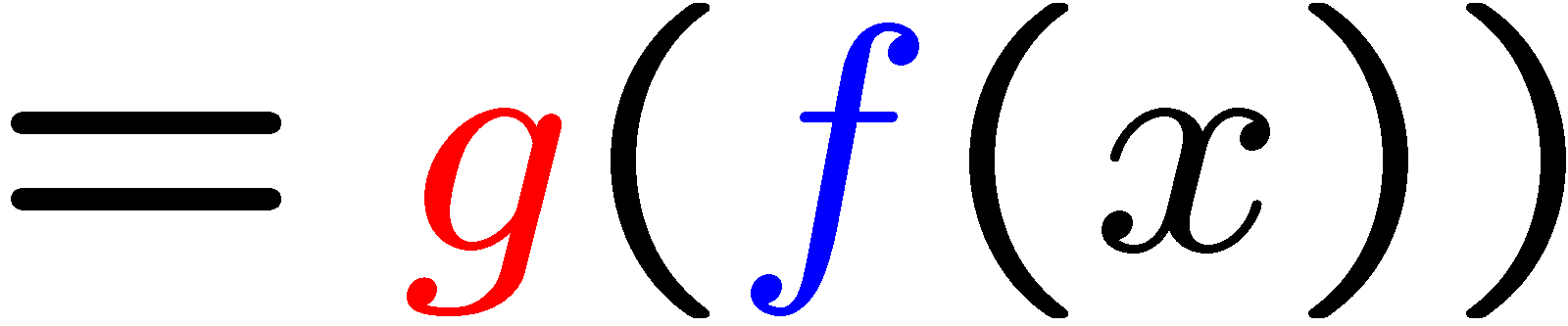 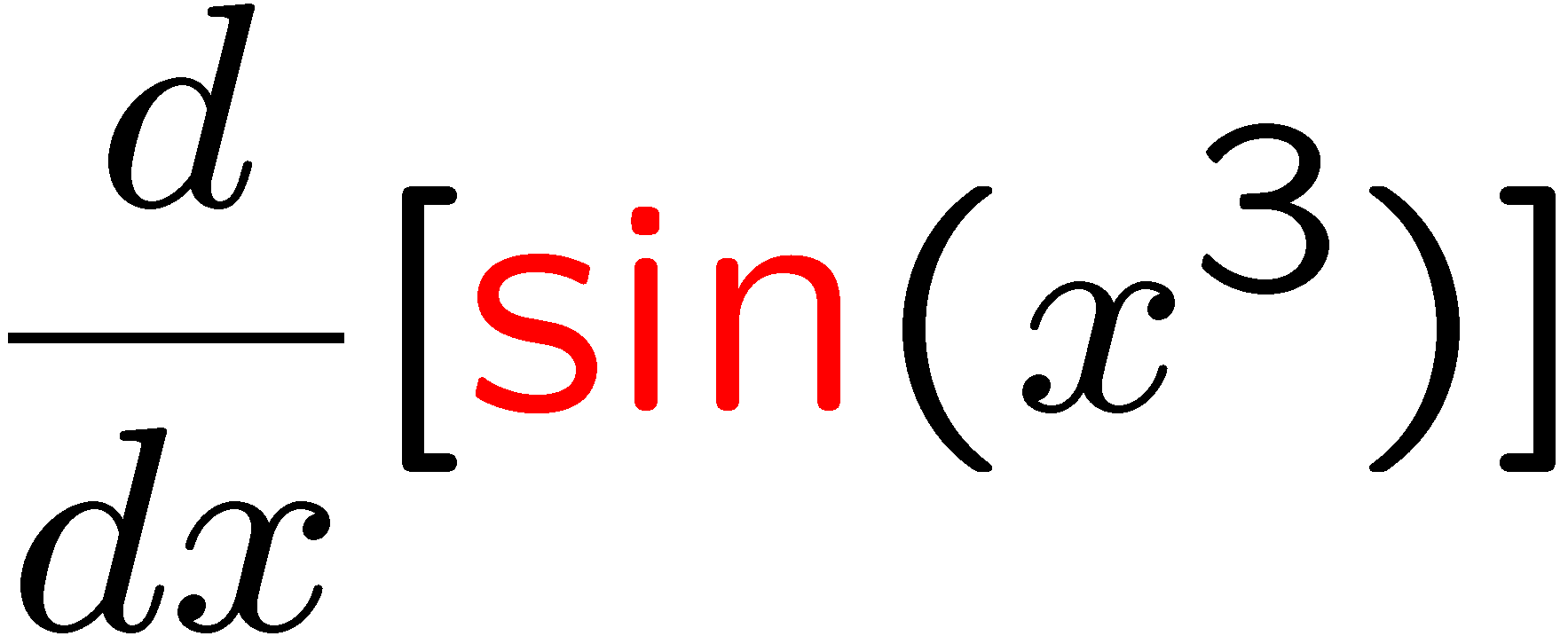 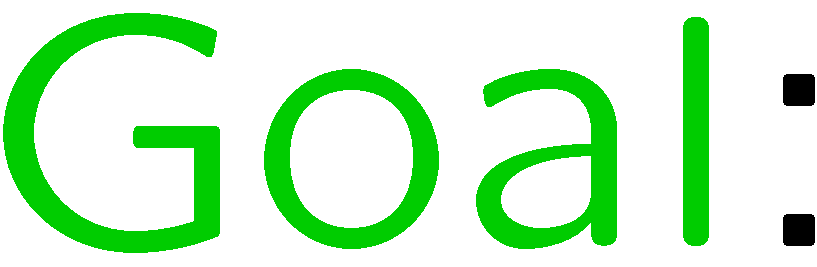 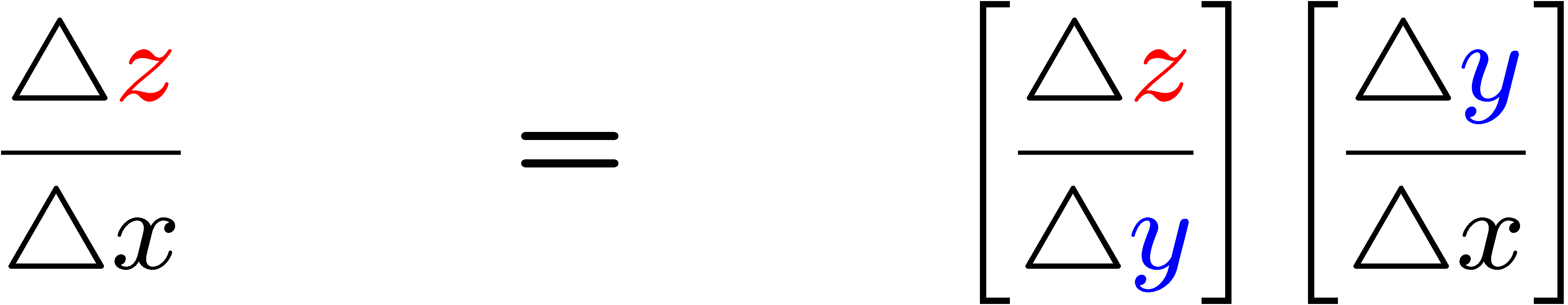 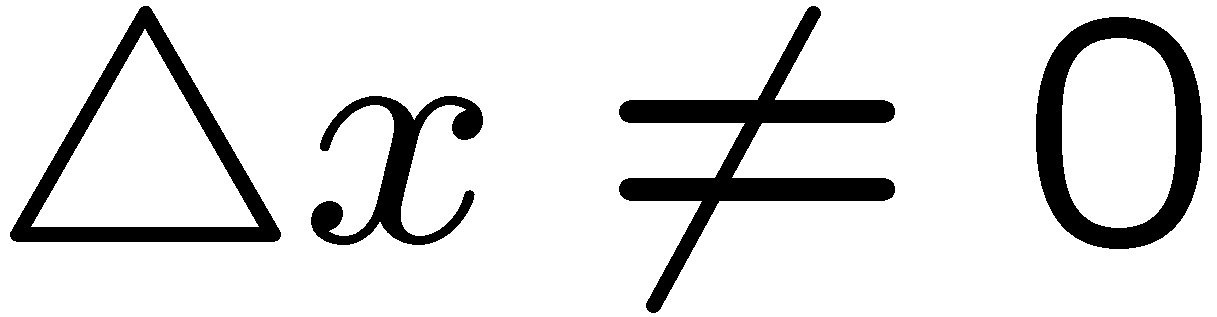 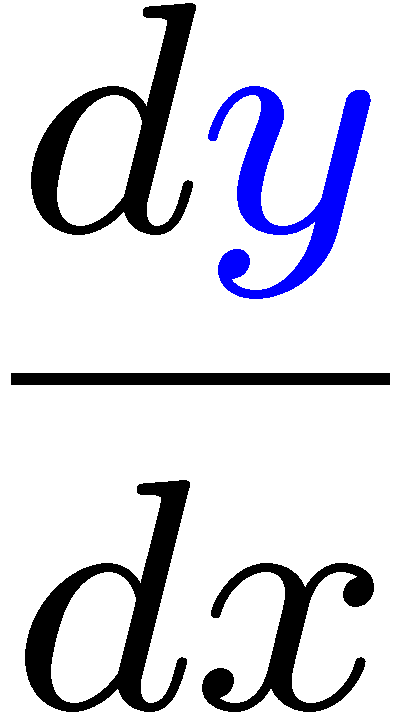 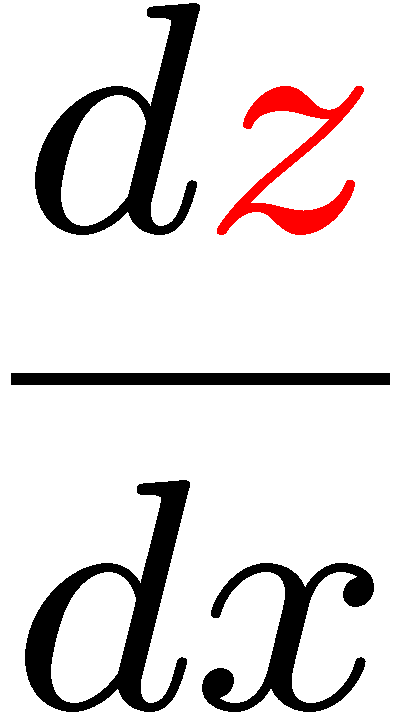 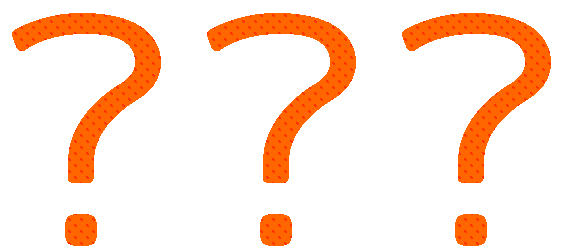 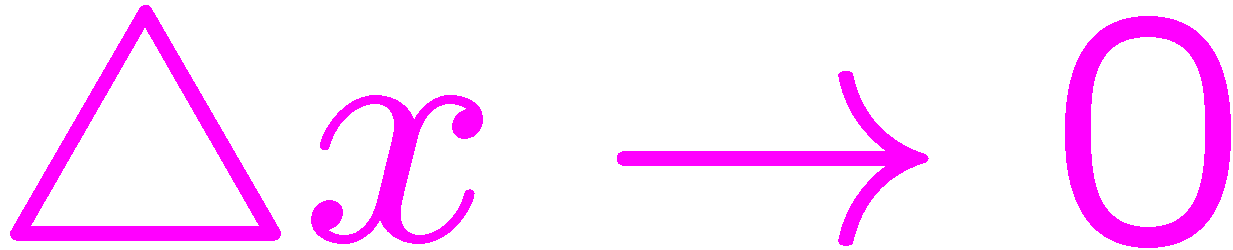 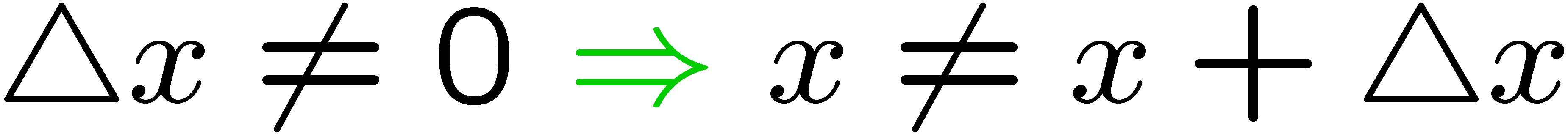 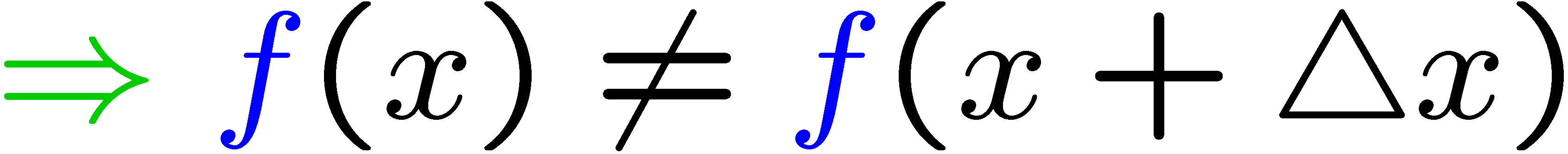 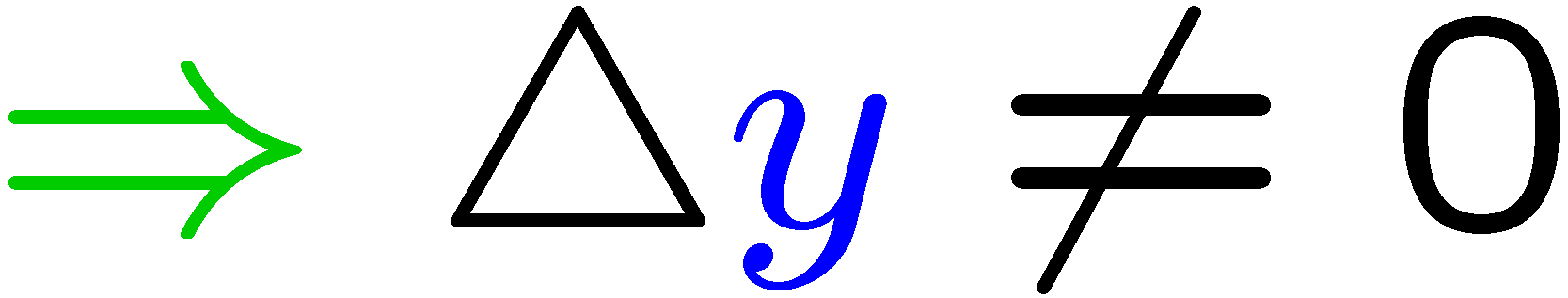 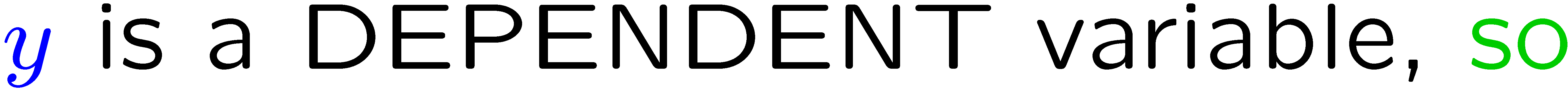 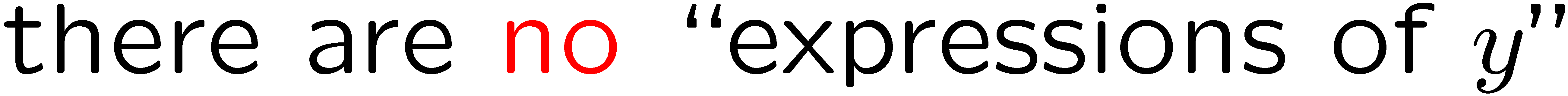 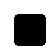 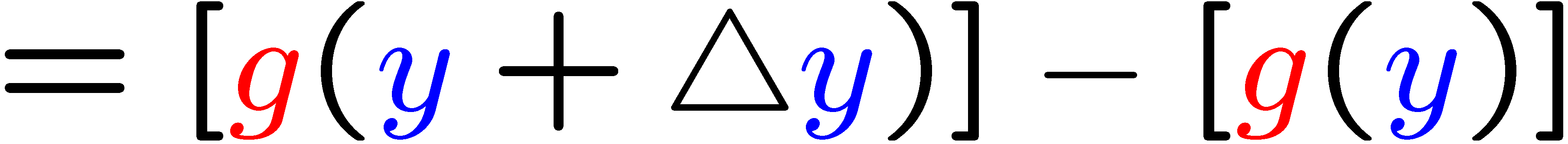 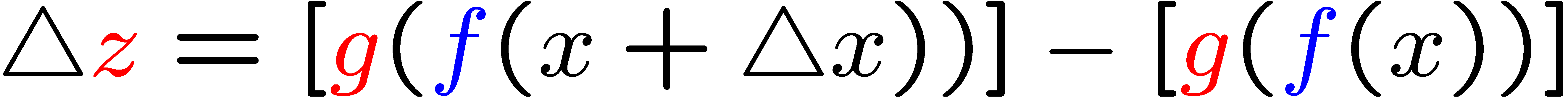 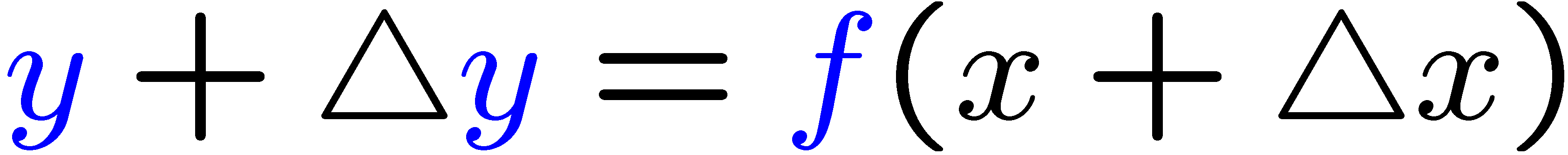 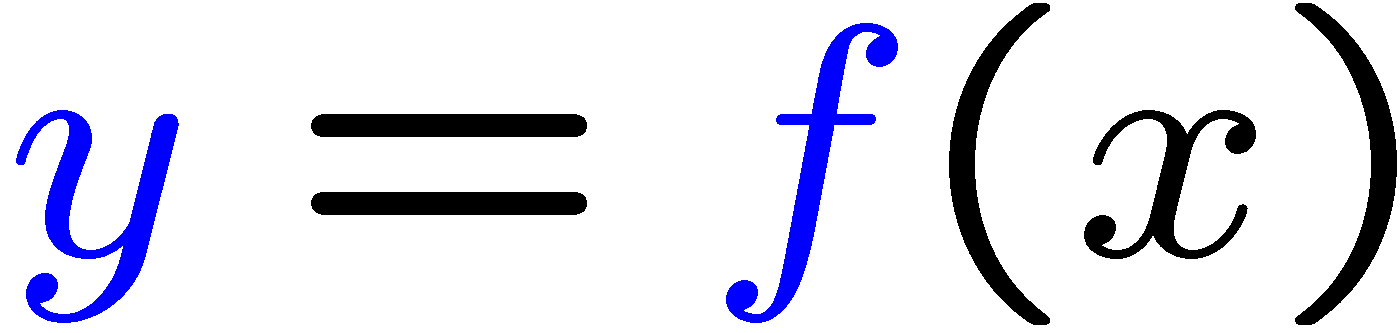 8
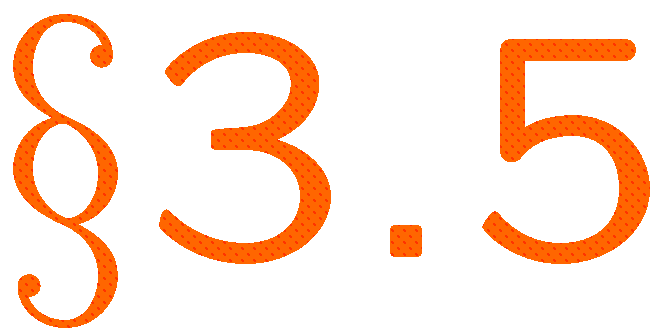 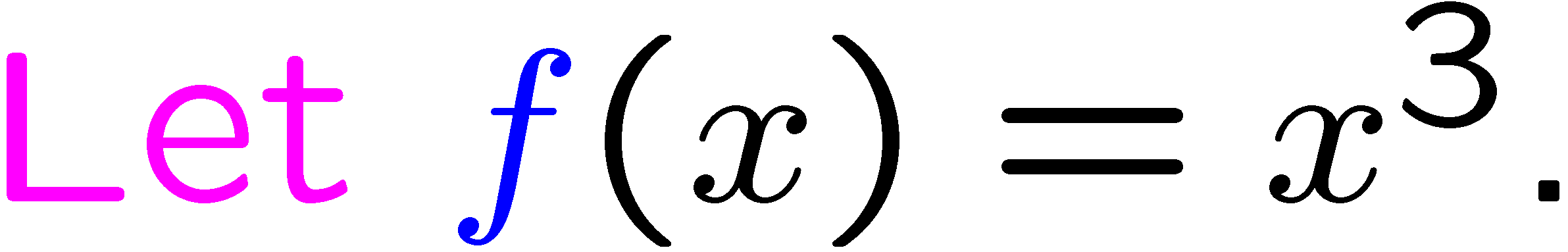 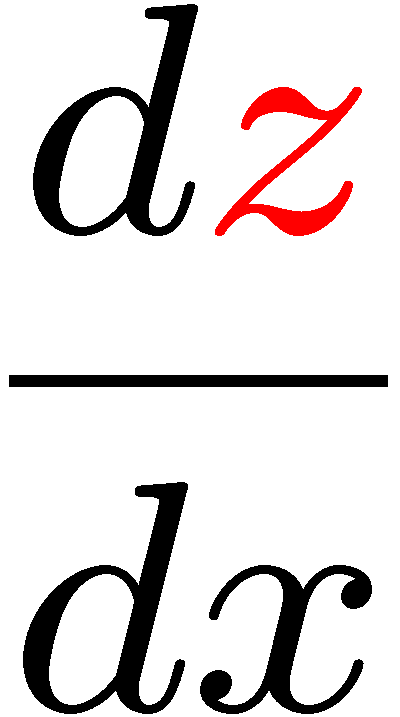 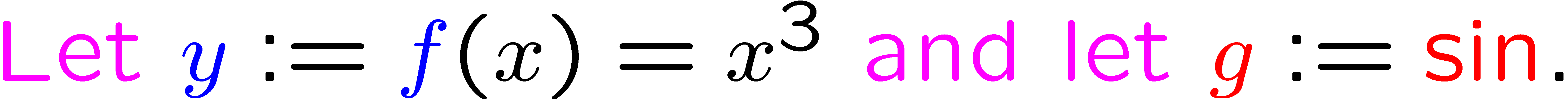 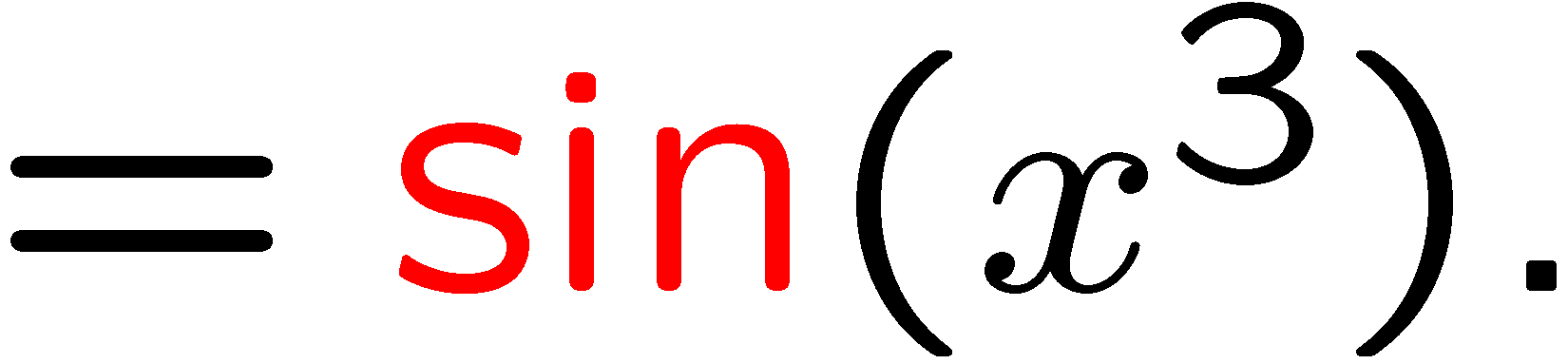 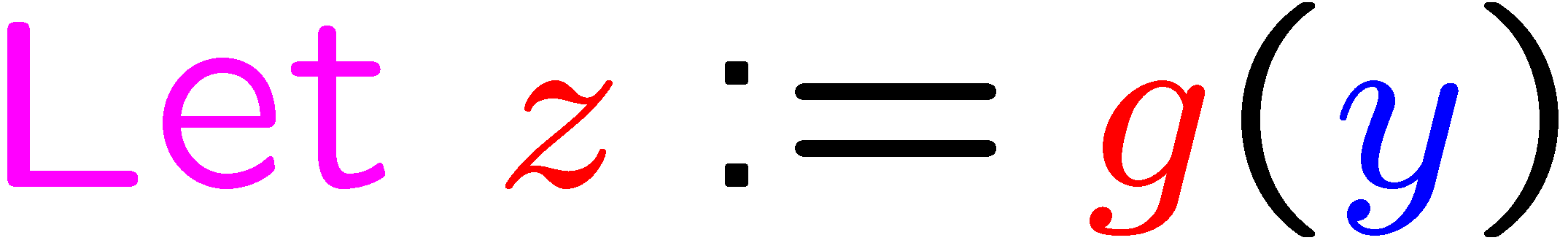 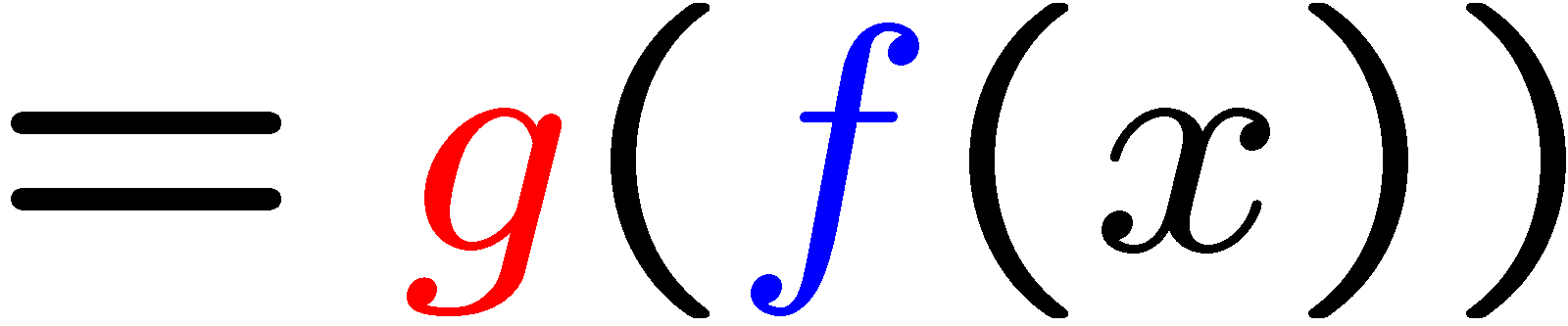 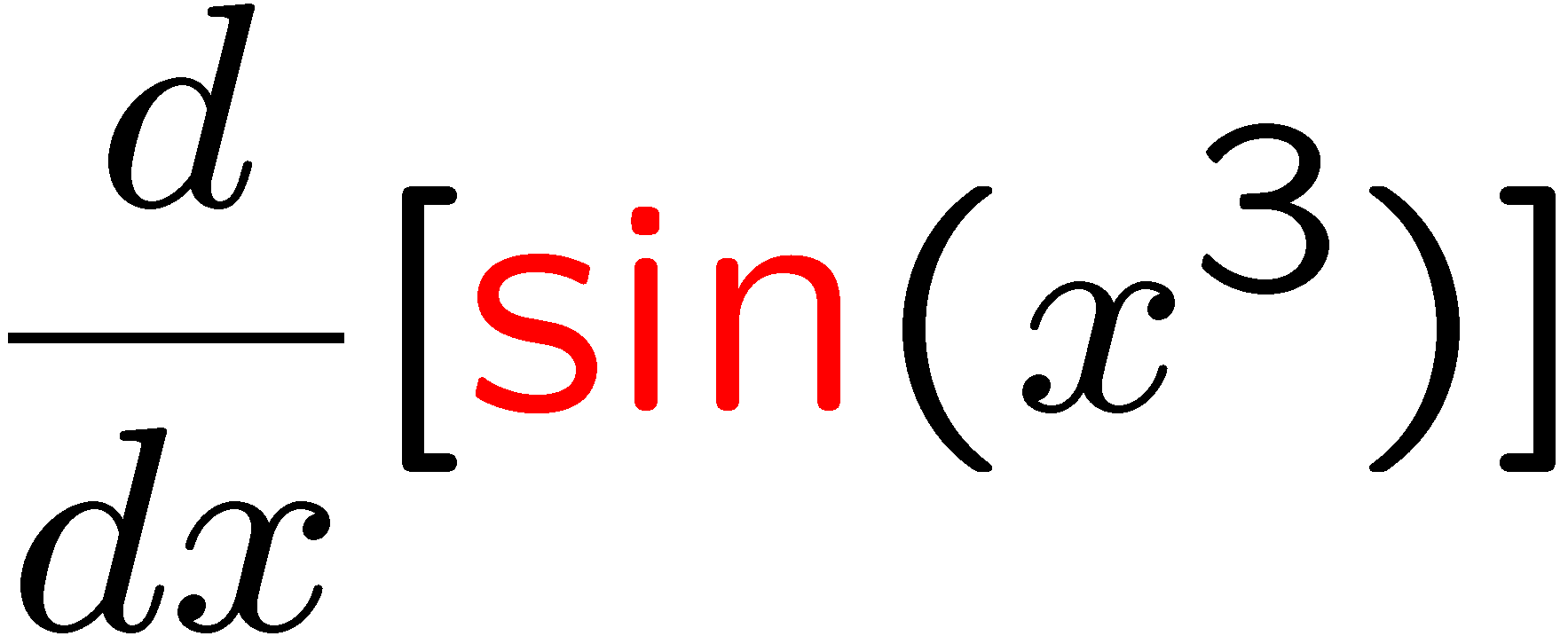 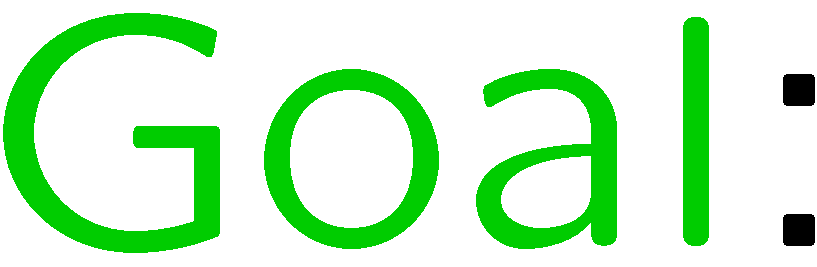 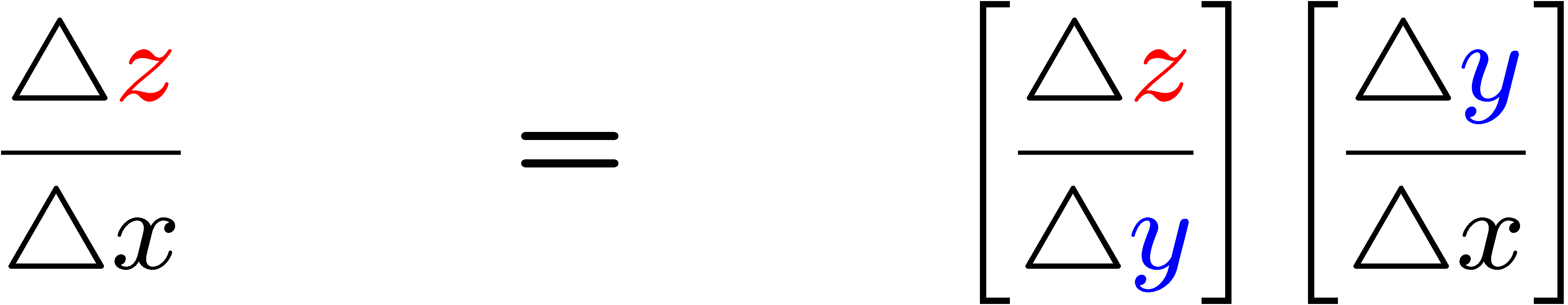 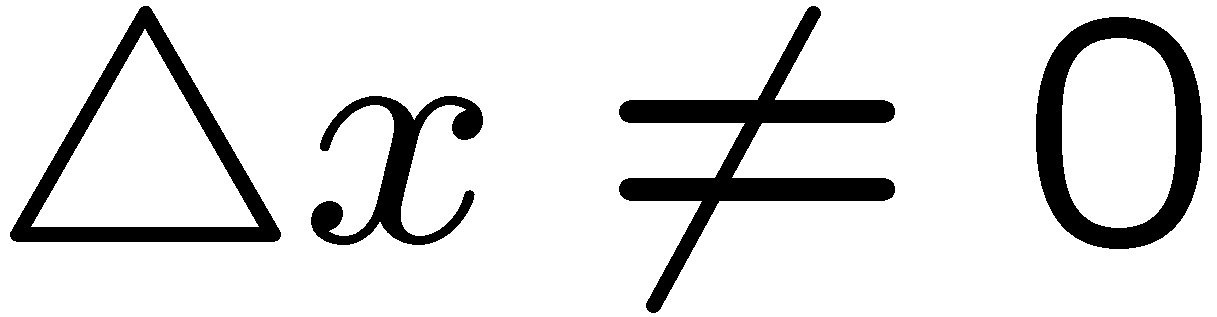 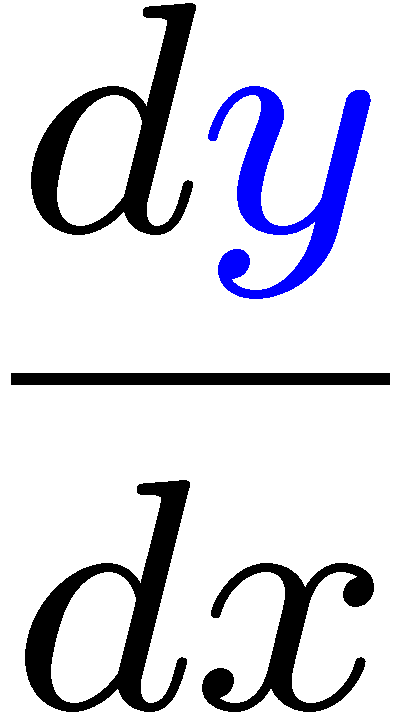 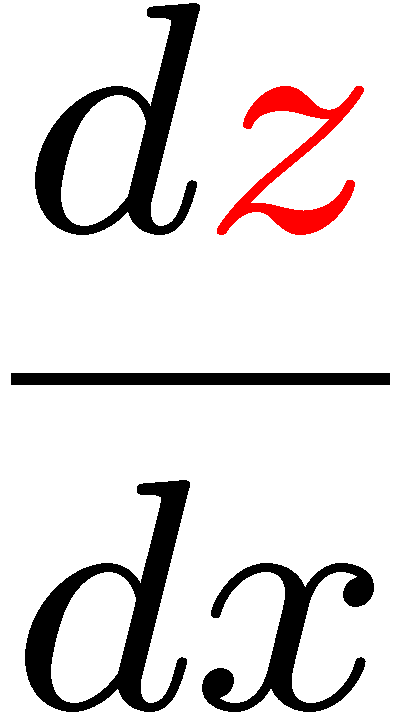 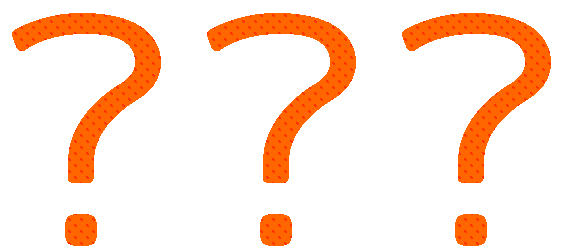 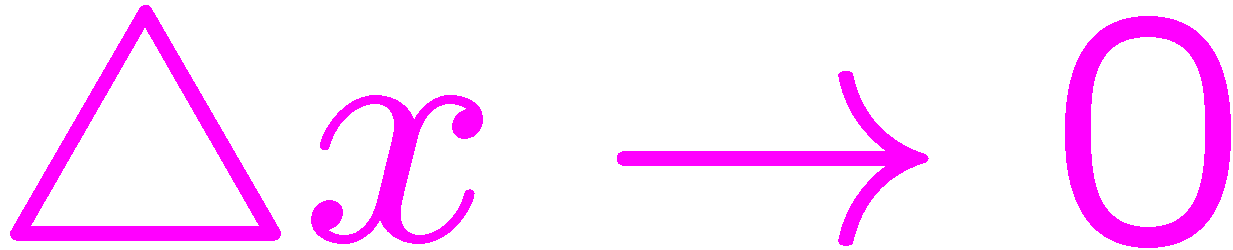 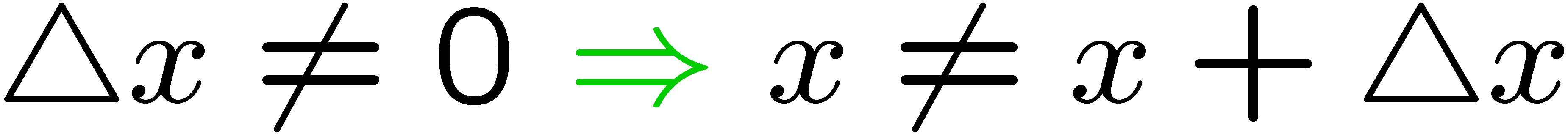 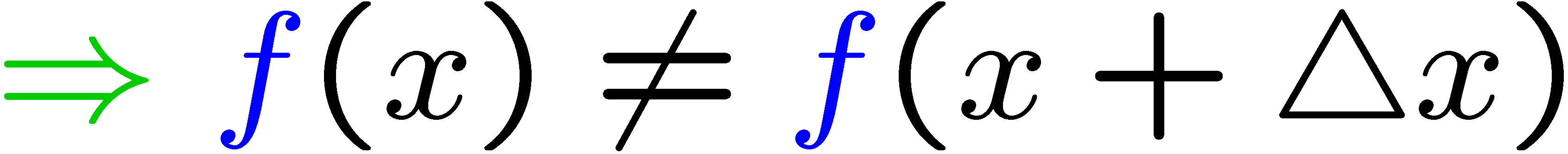 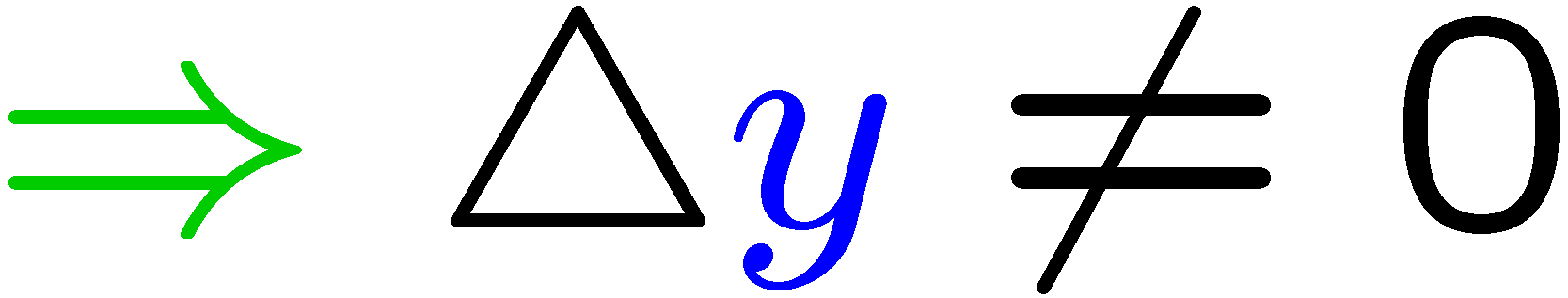 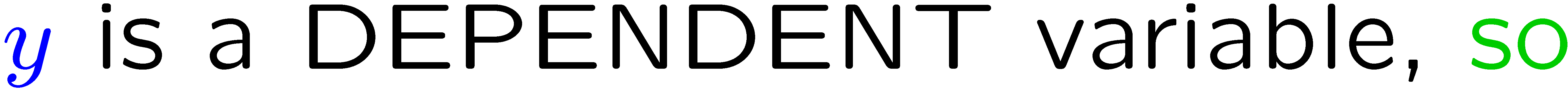 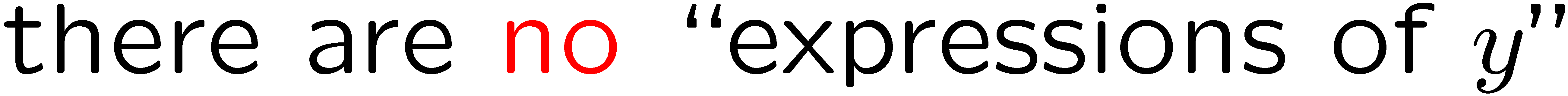 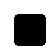 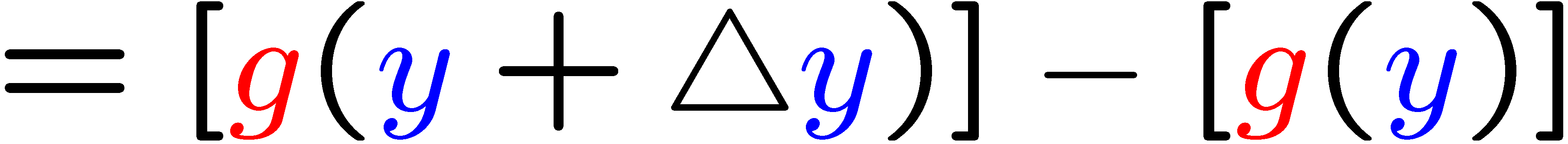 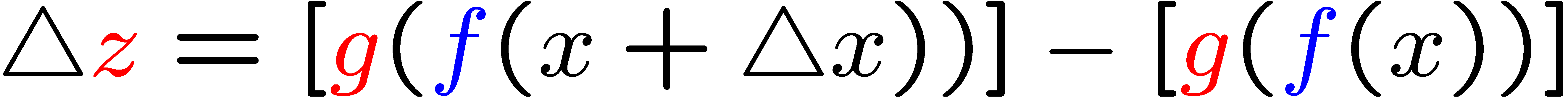 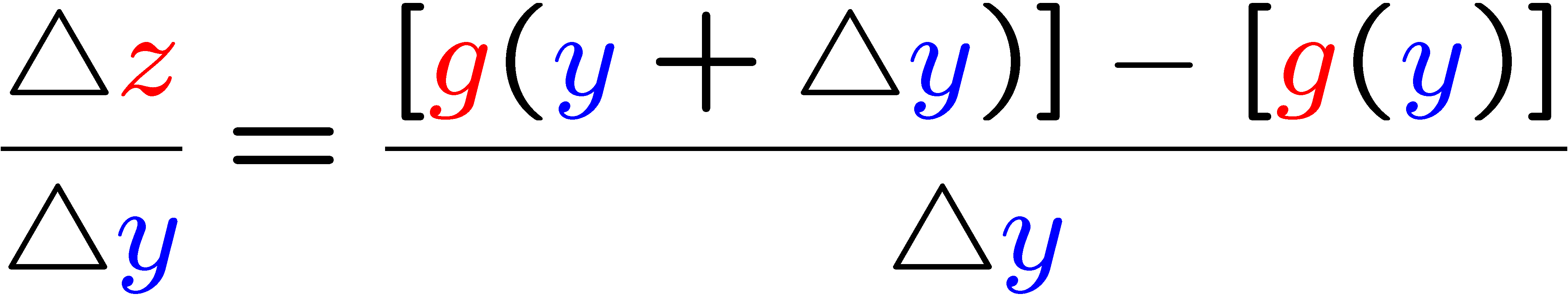 9
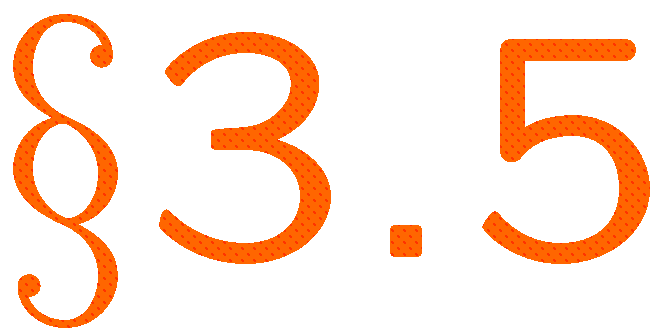 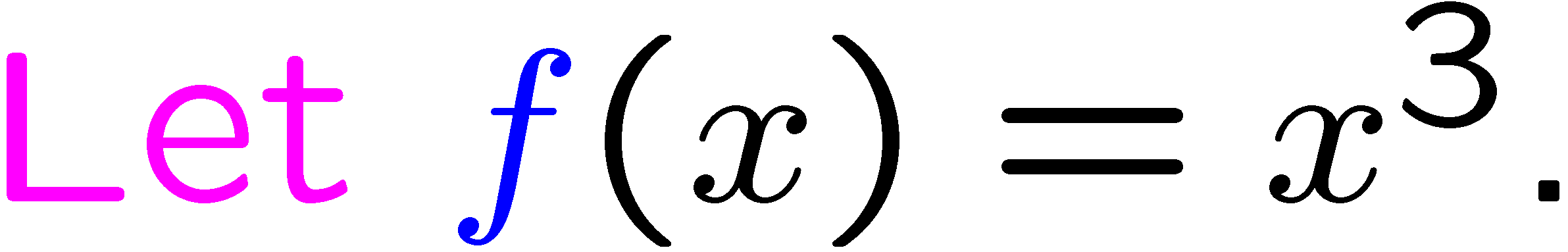 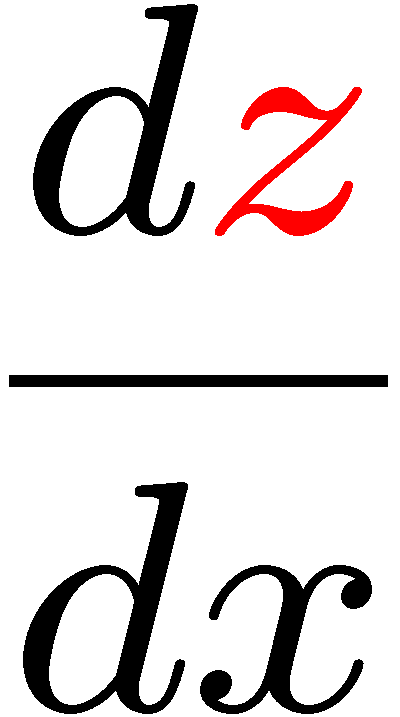 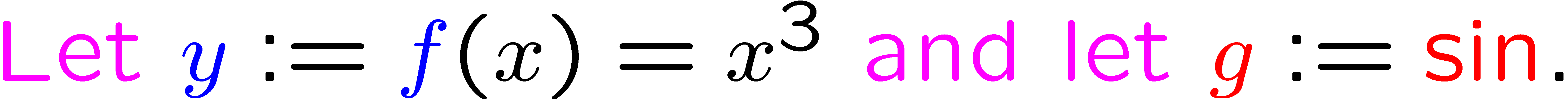 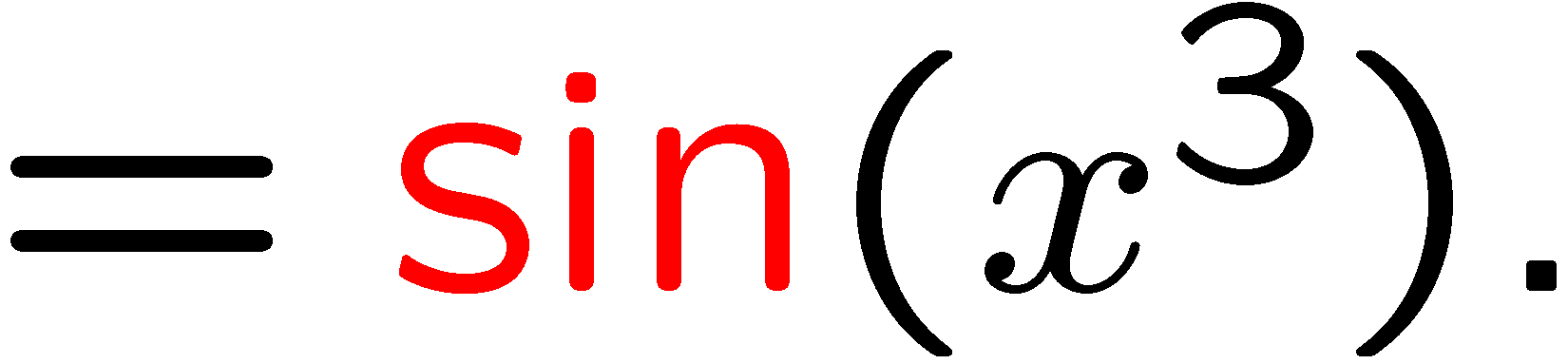 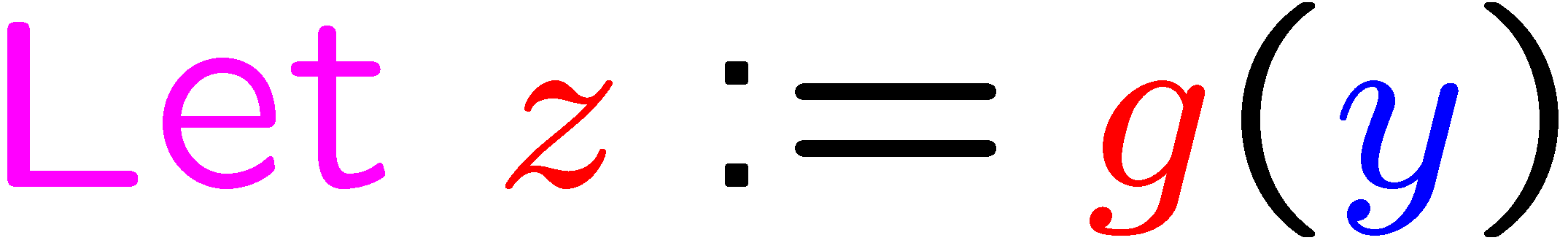 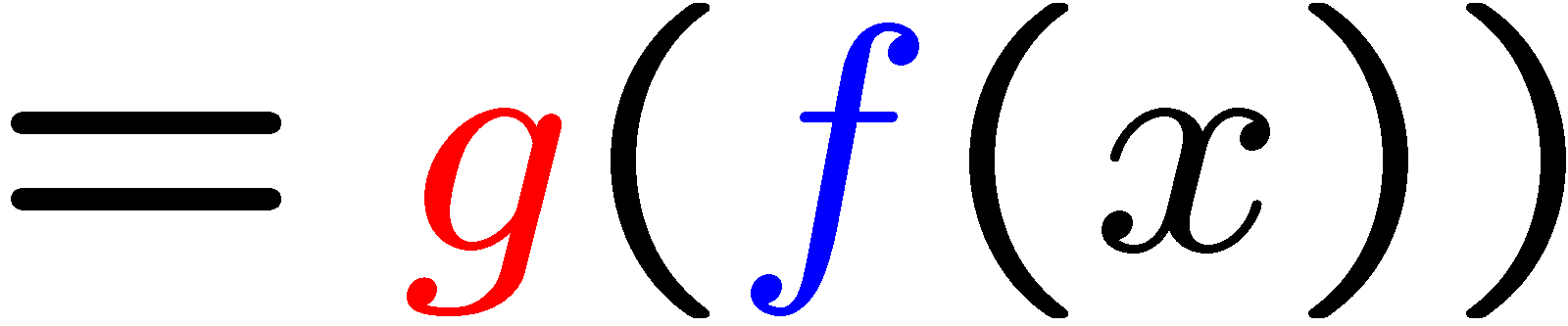 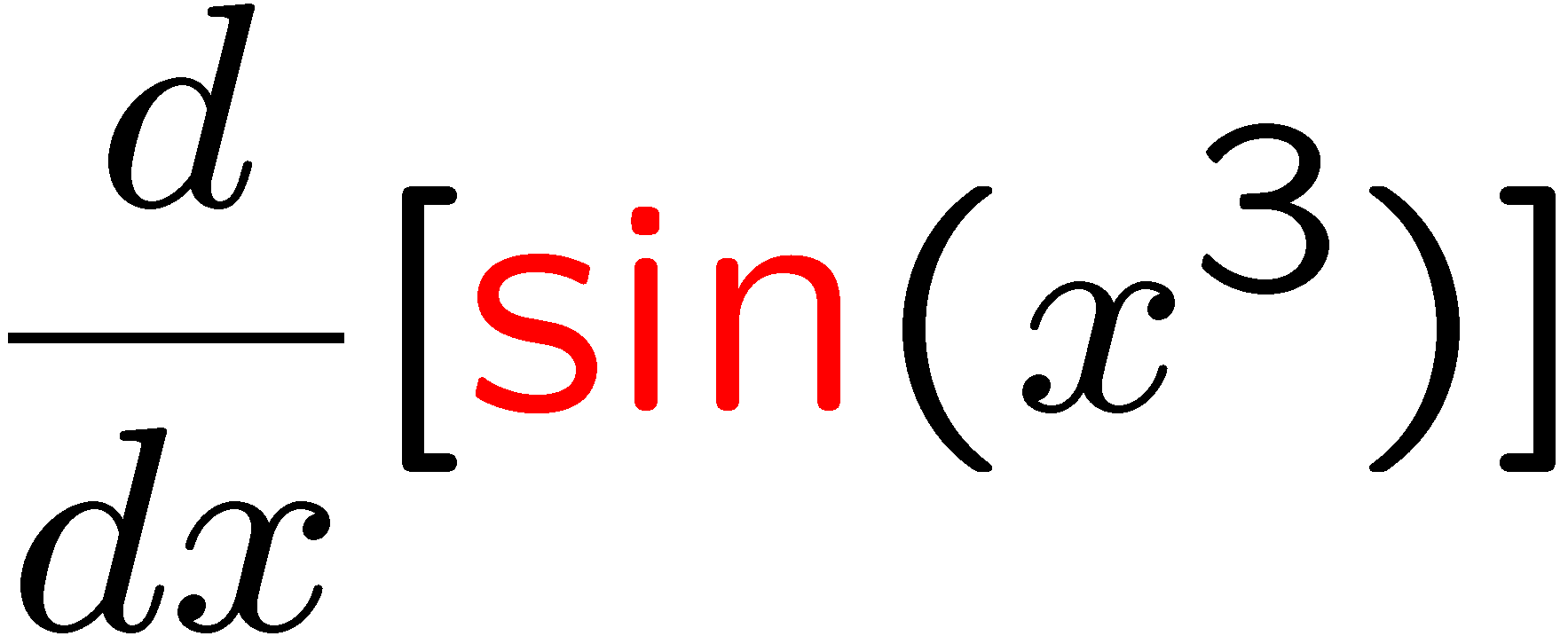 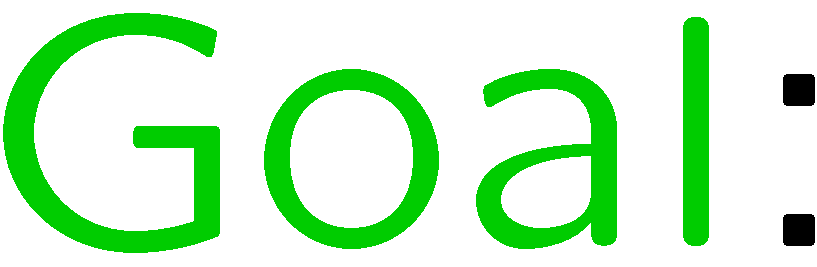 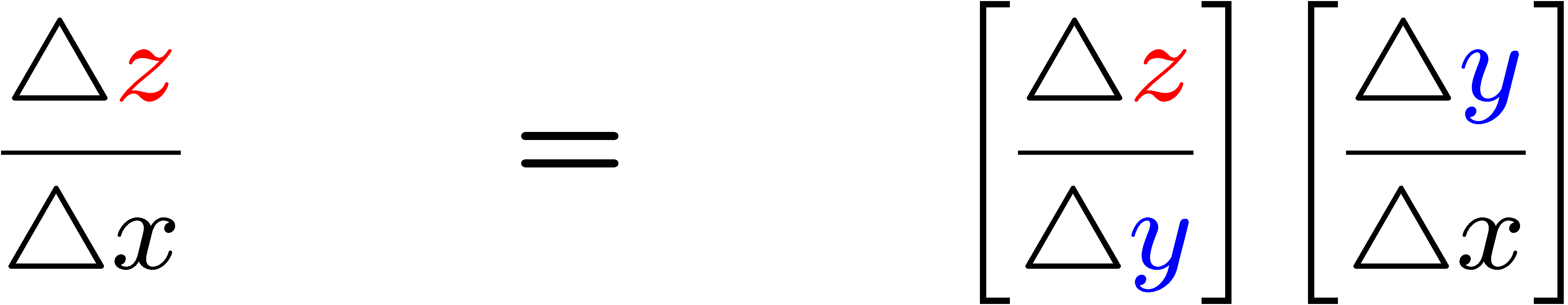 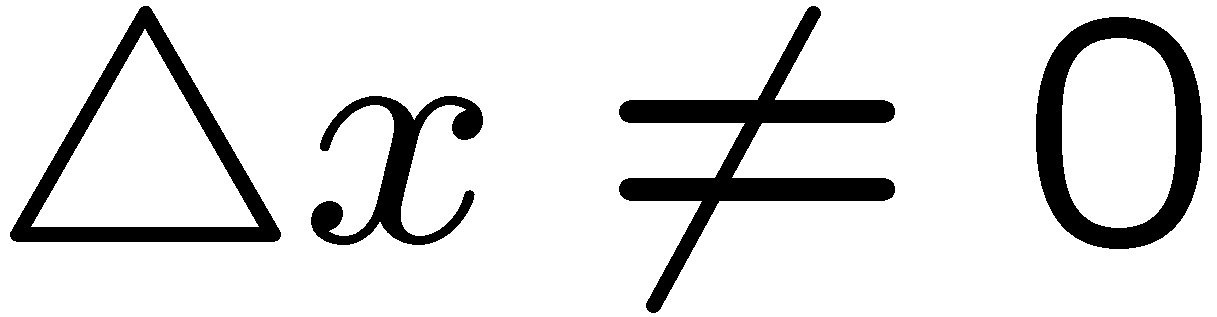 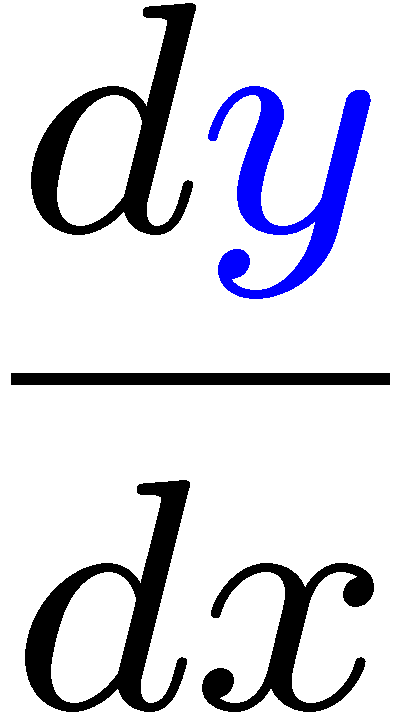 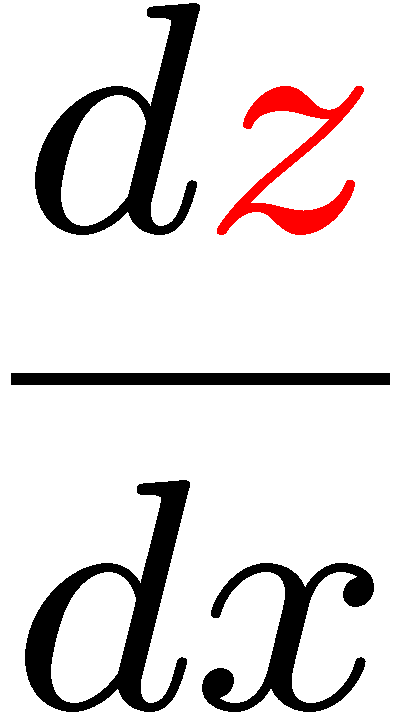 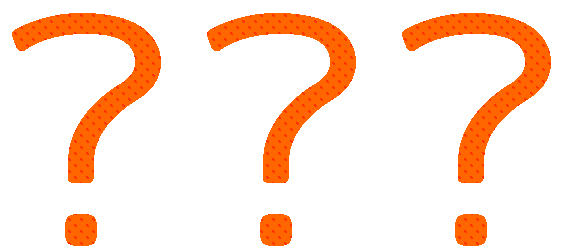 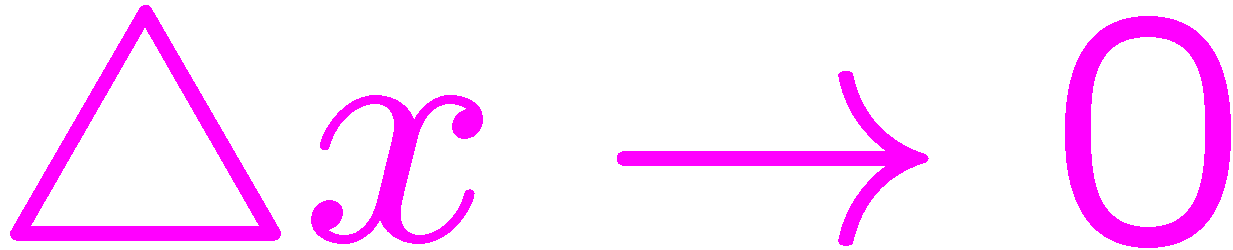 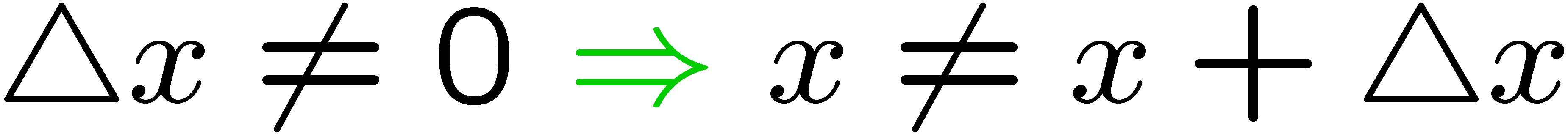 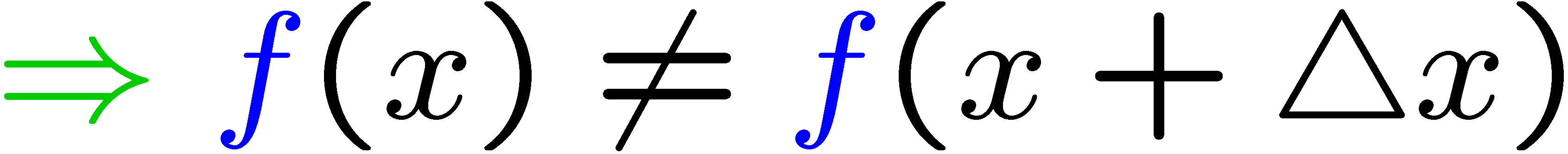 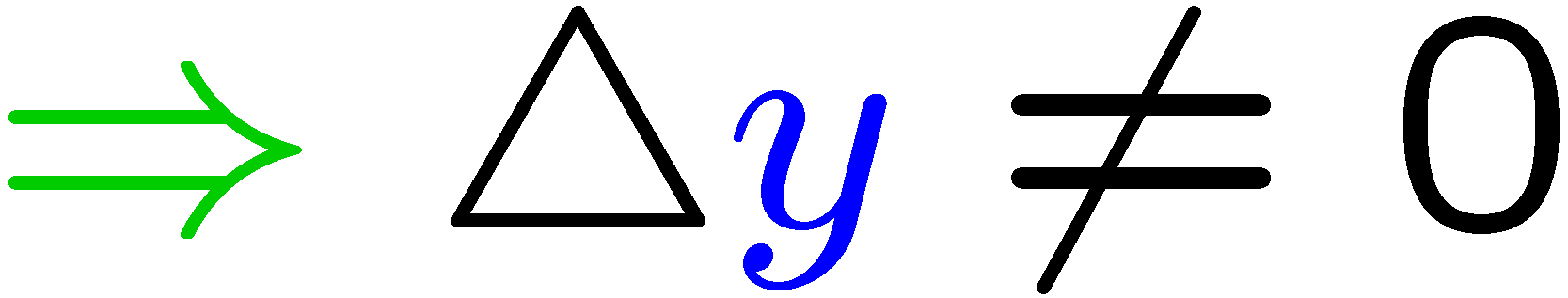 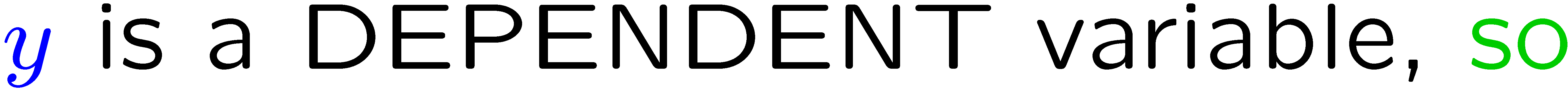 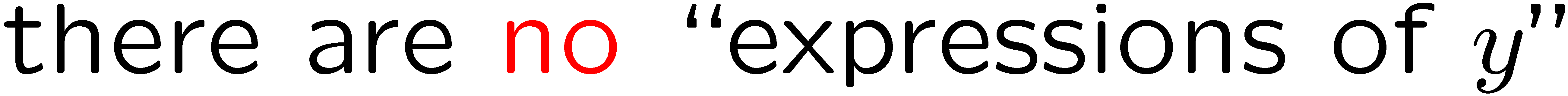 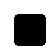 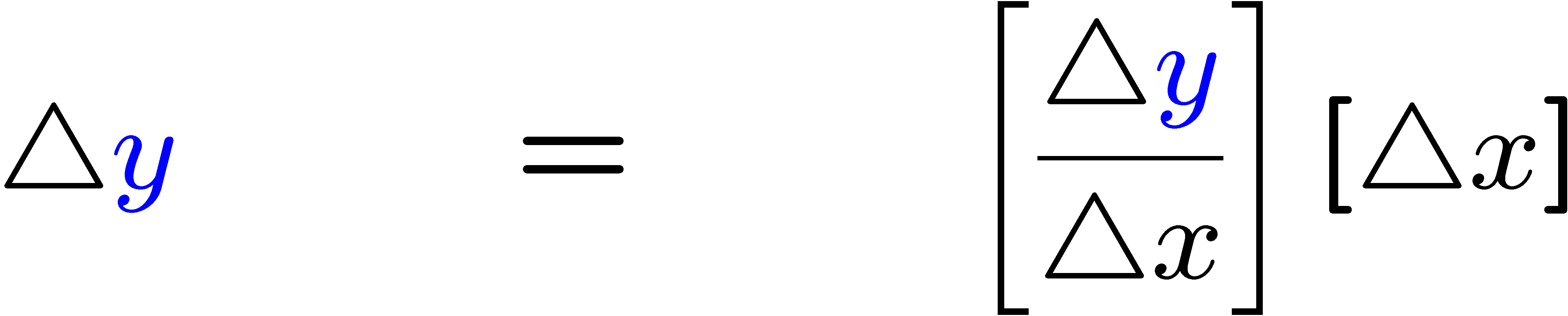 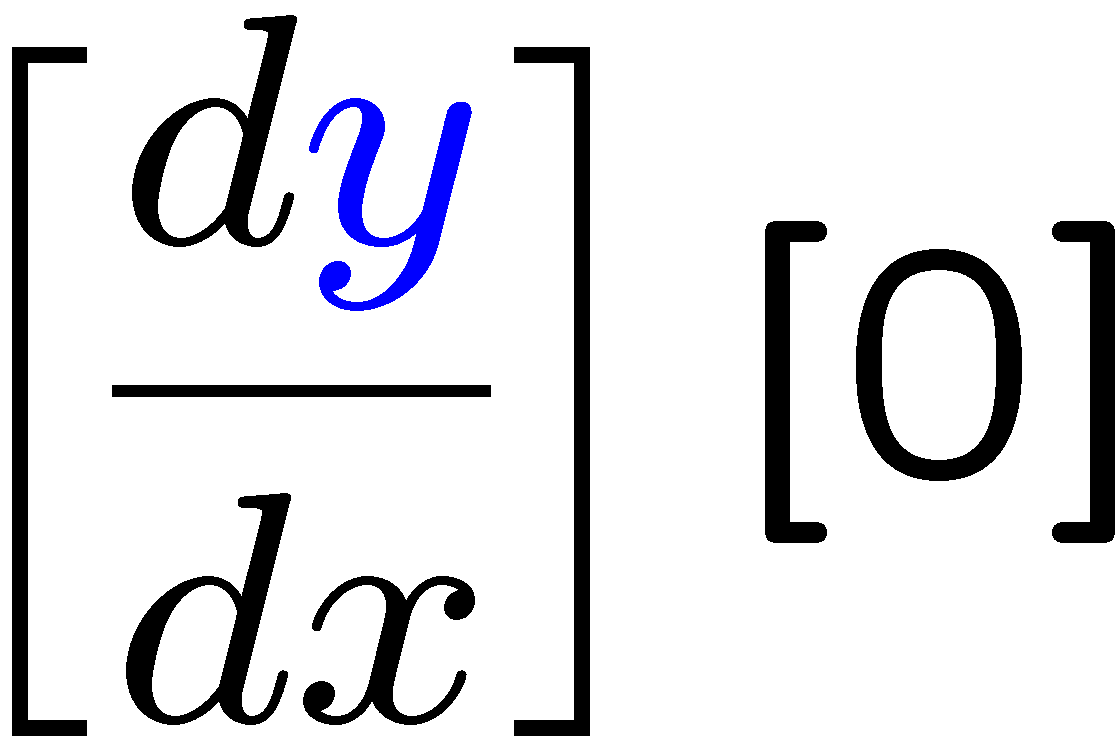 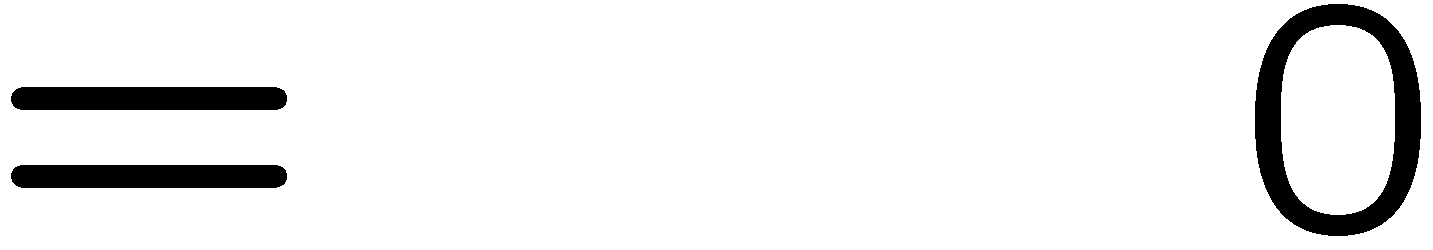 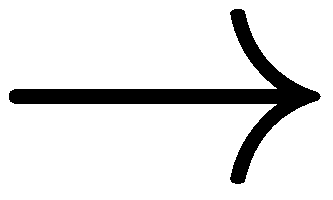 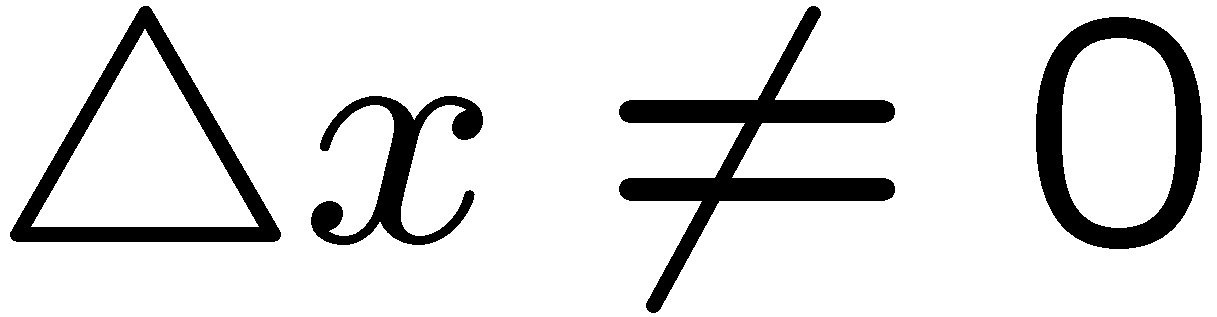 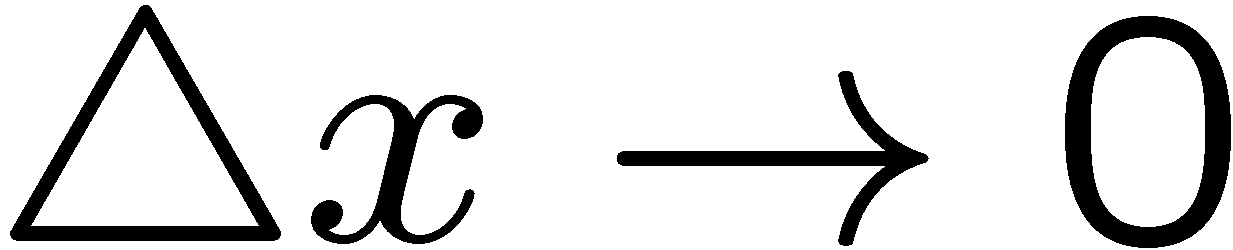 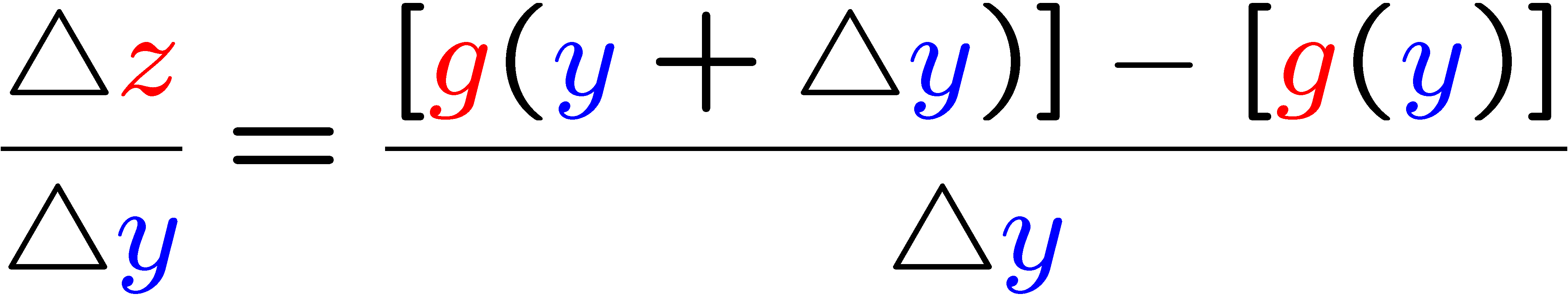 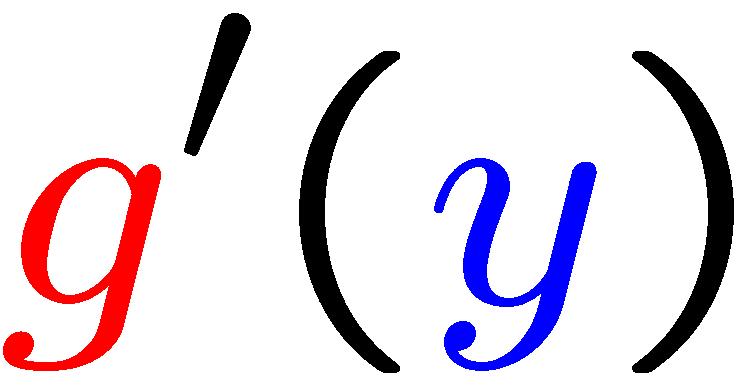 10
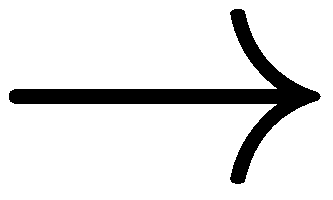 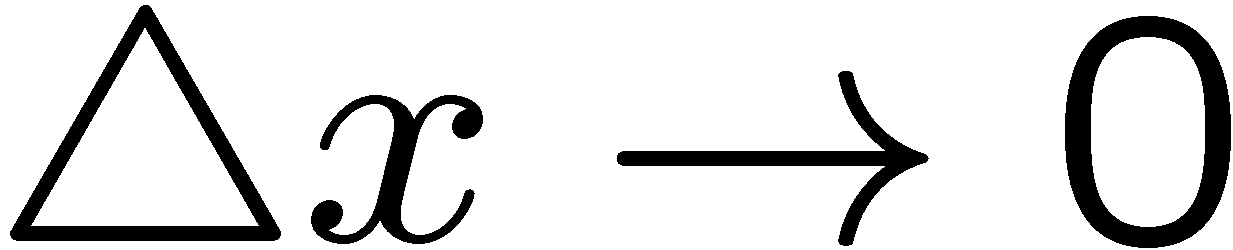 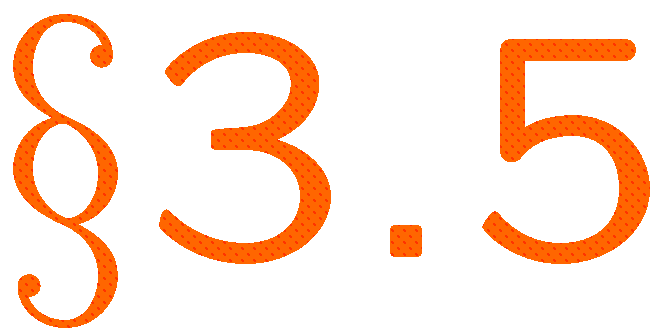 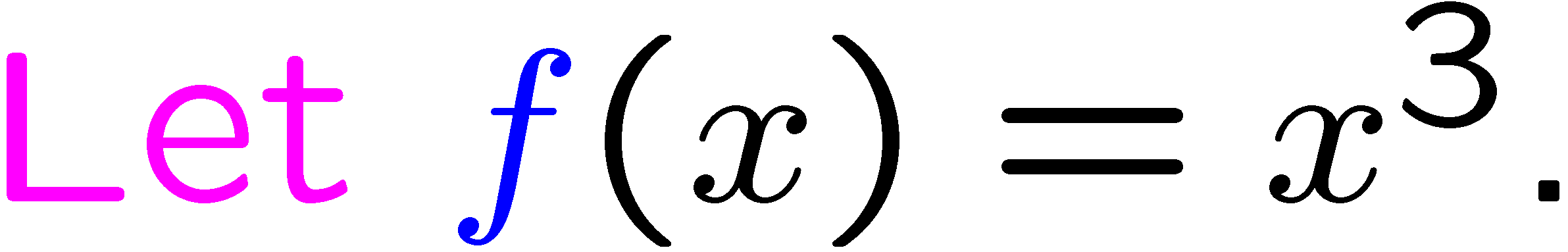 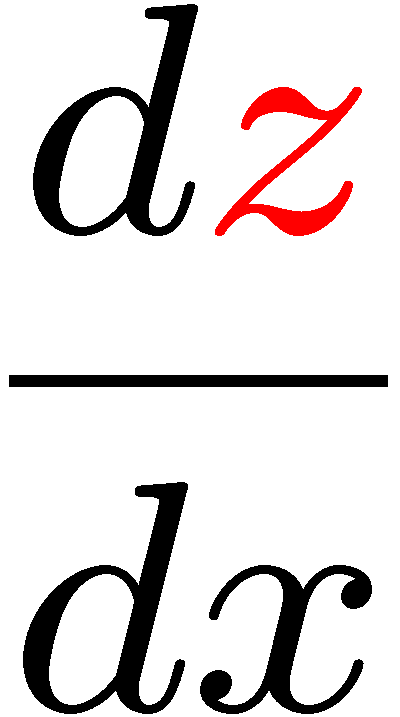 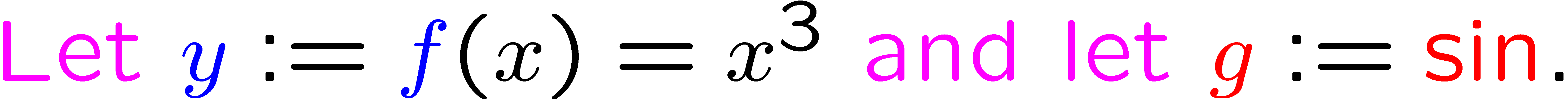 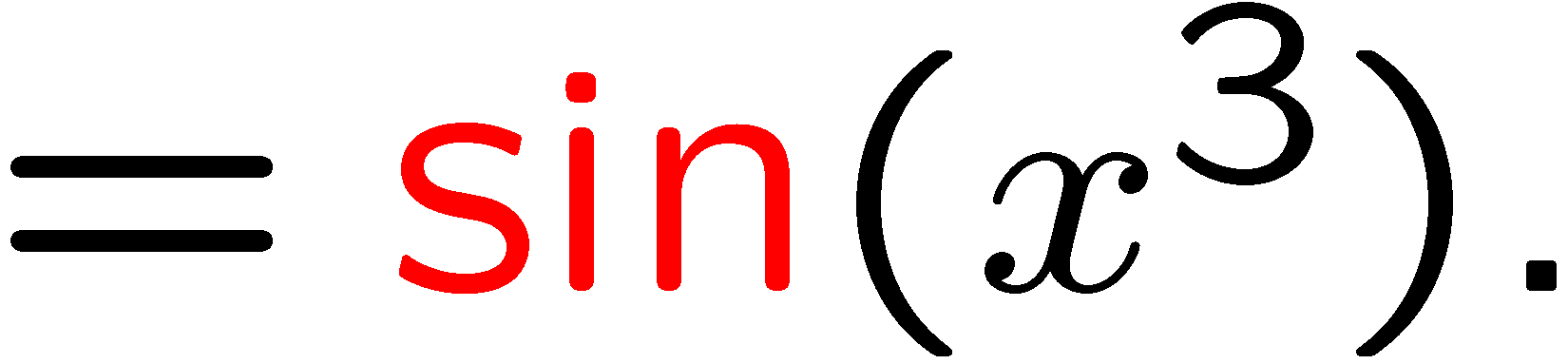 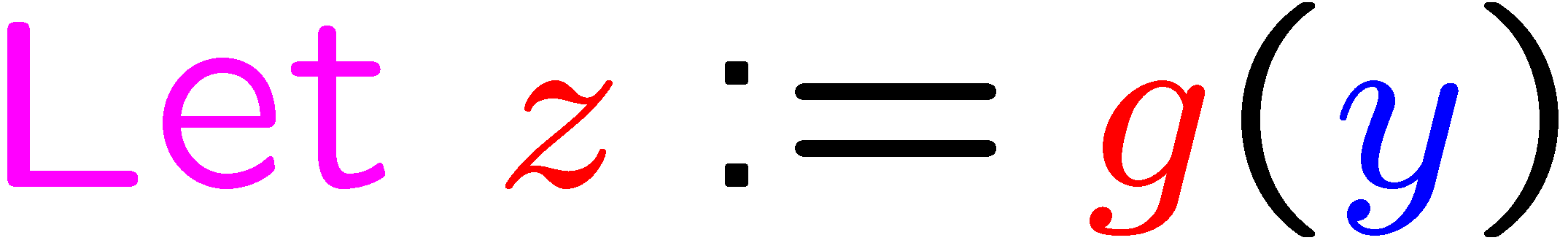 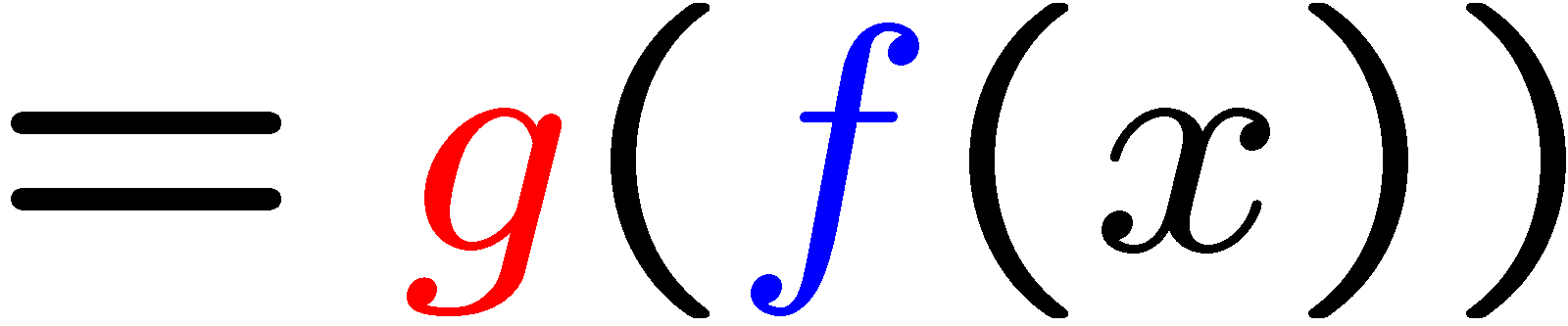 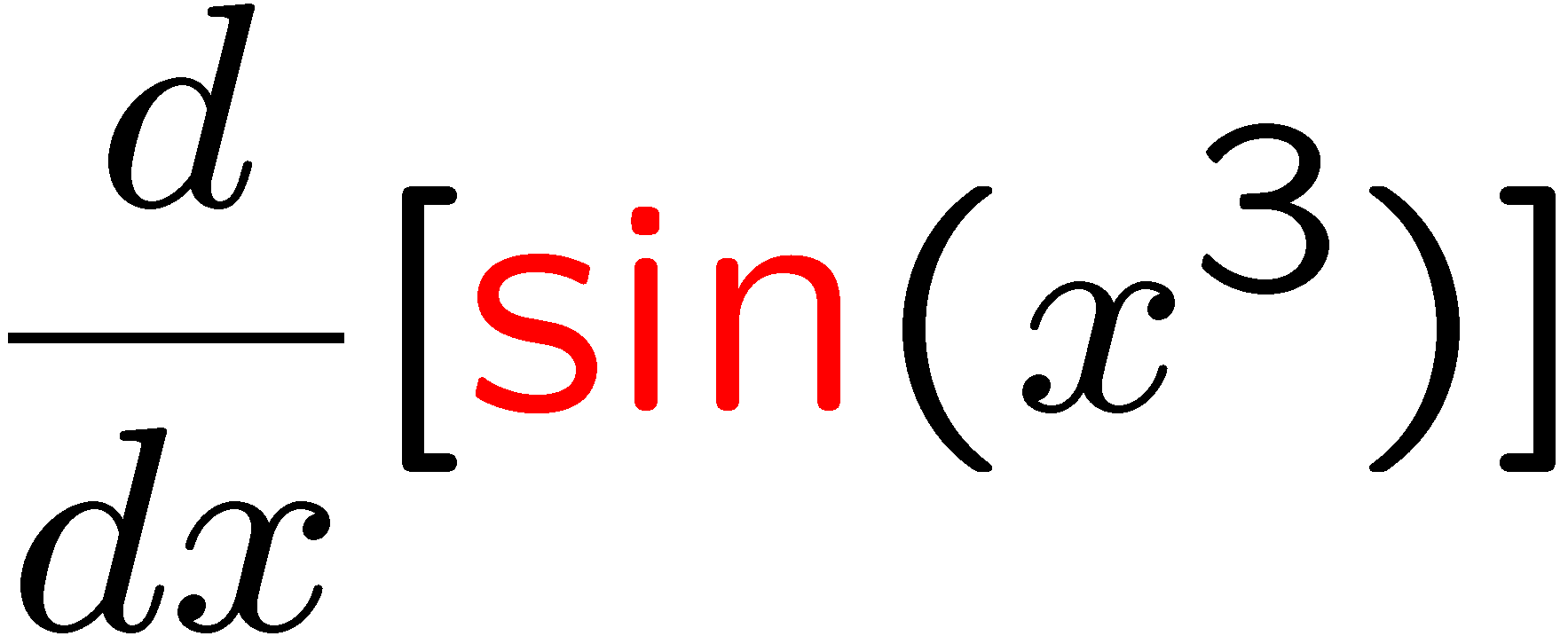 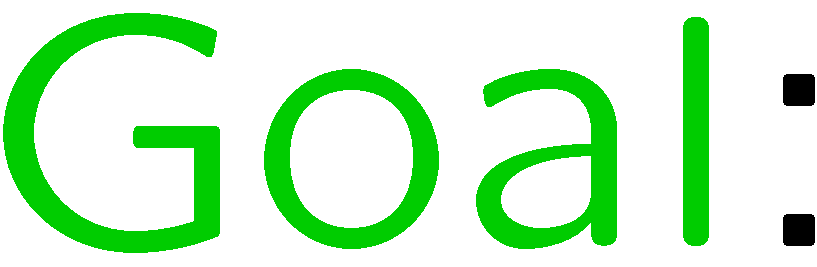 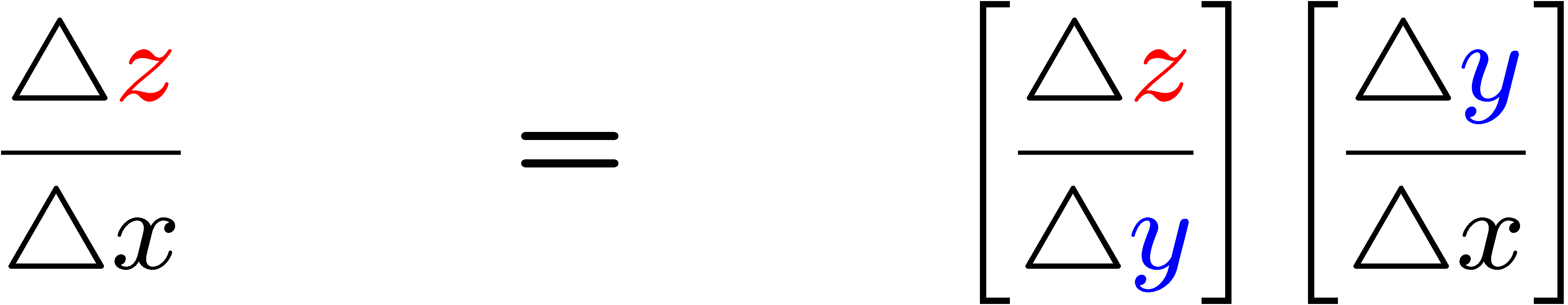 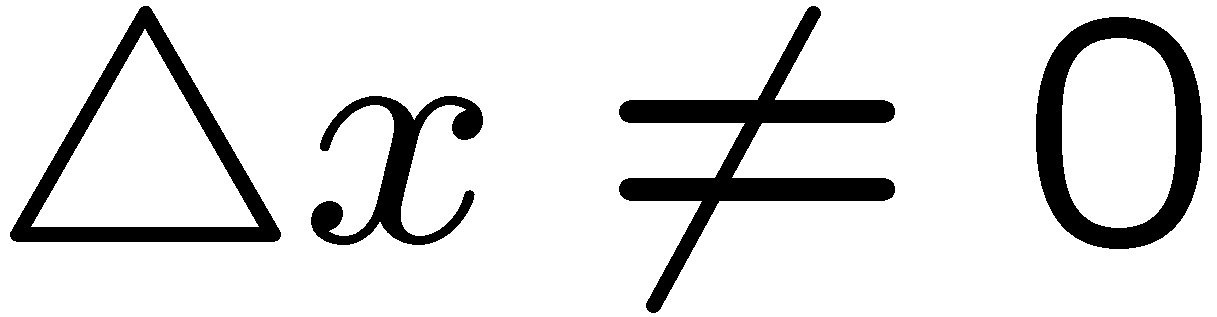 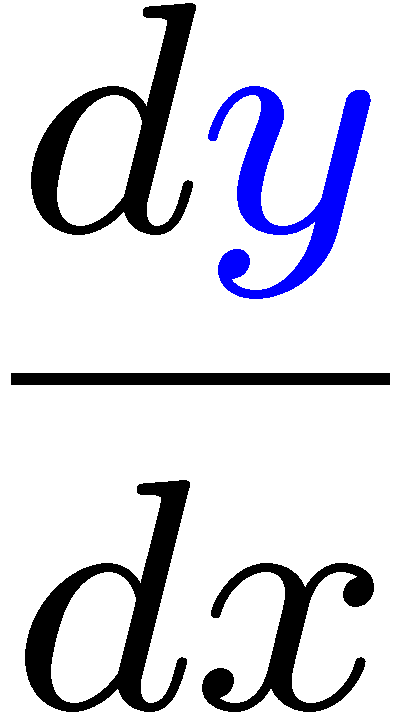 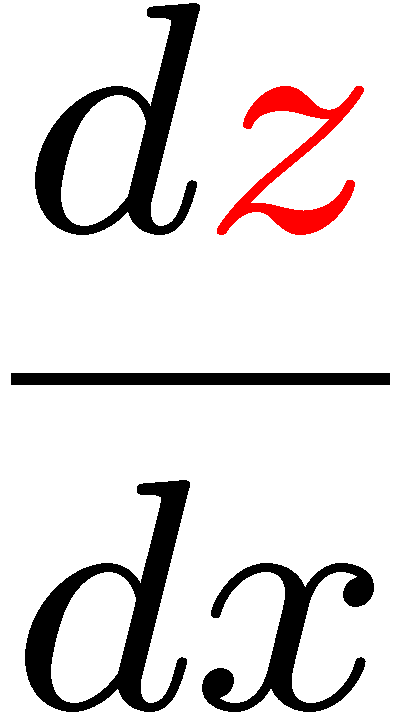 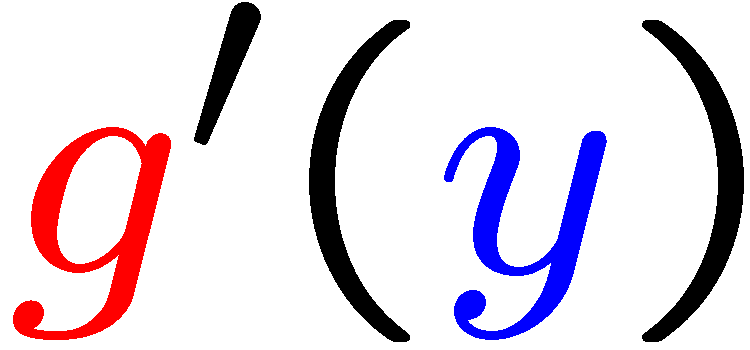 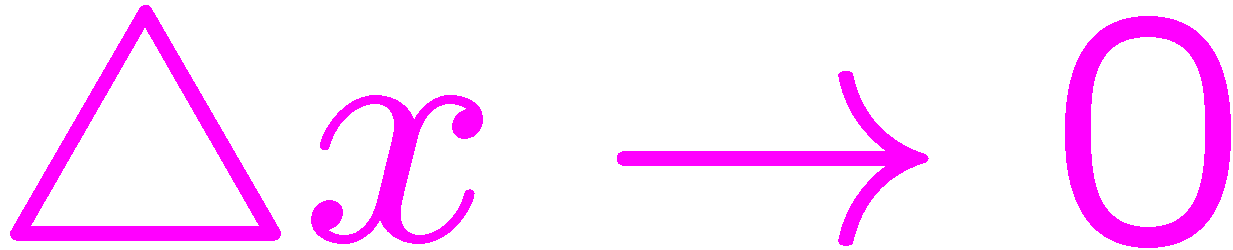 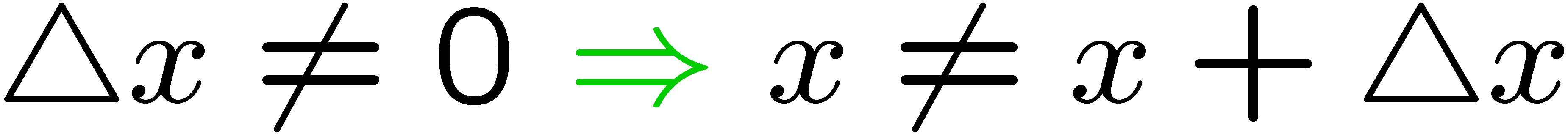 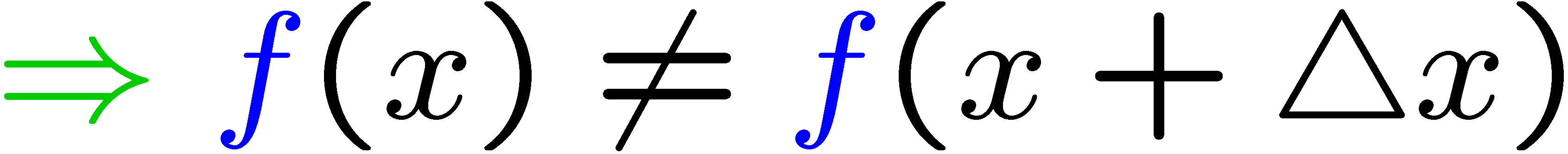 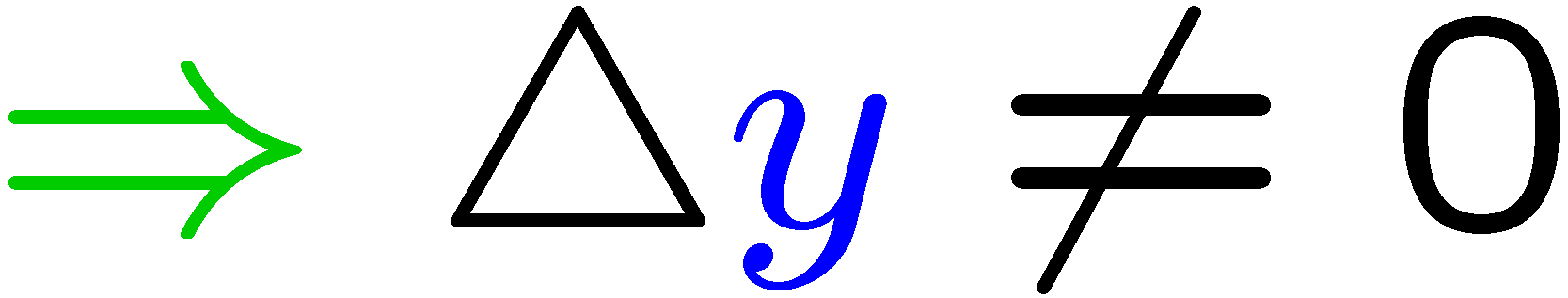 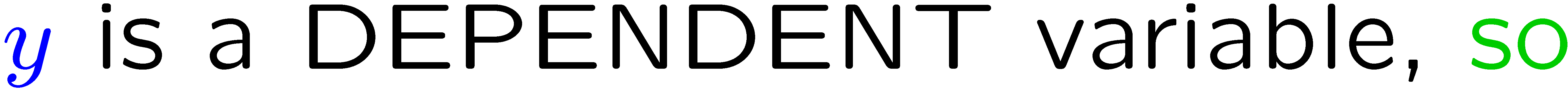 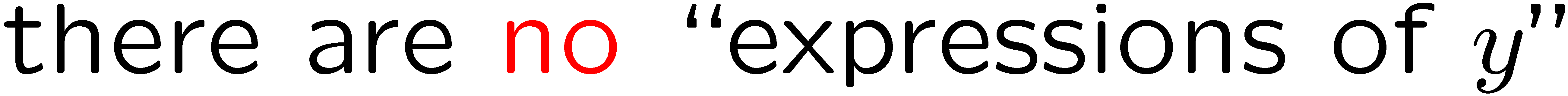 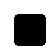 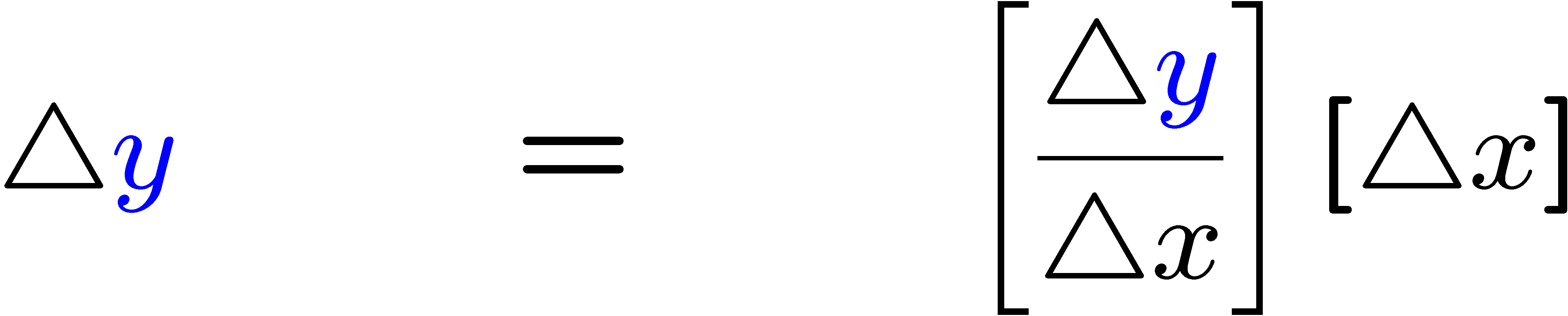 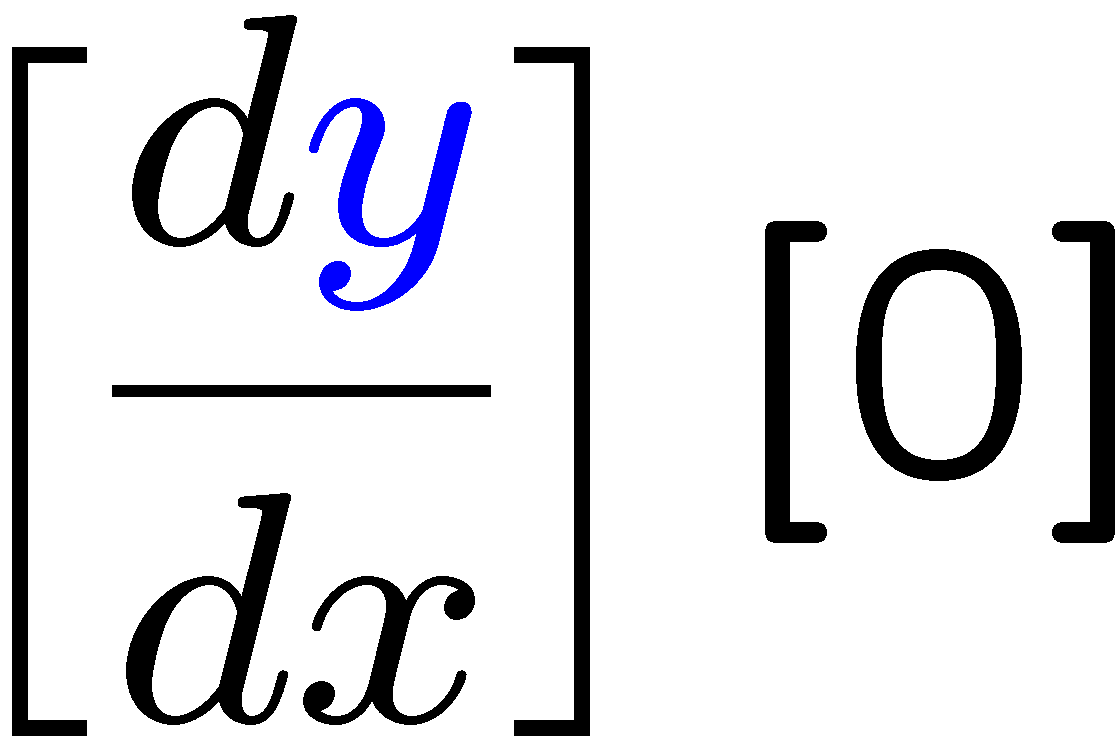 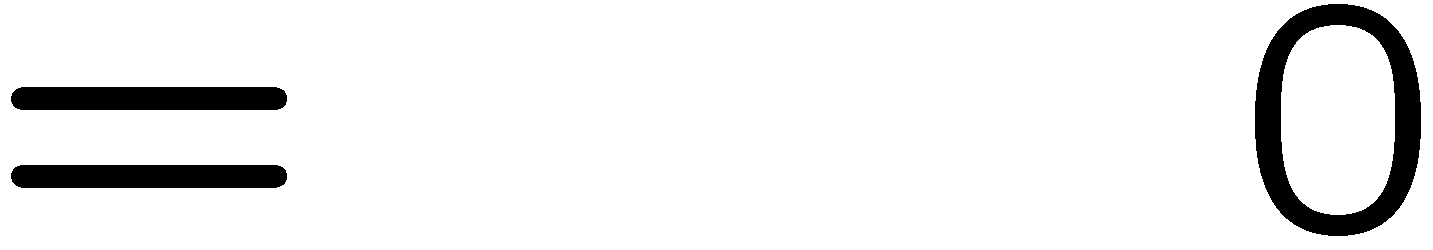 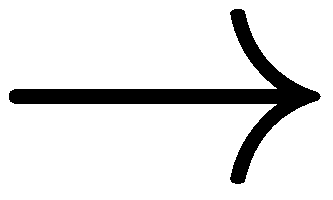 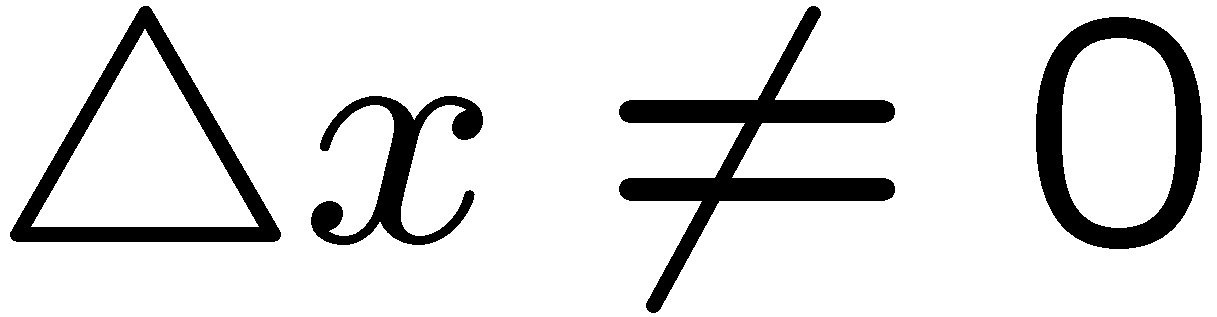 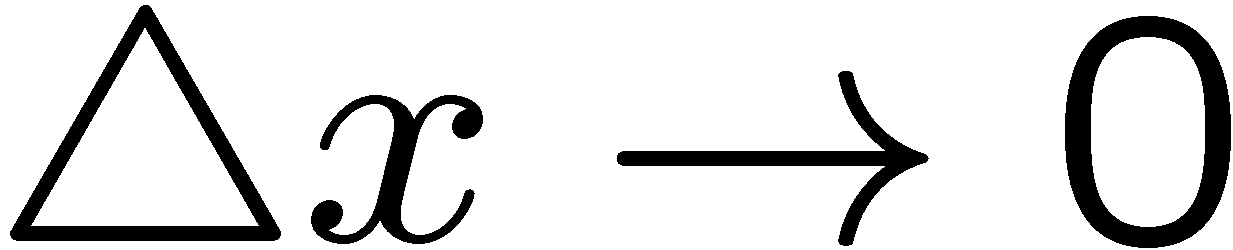 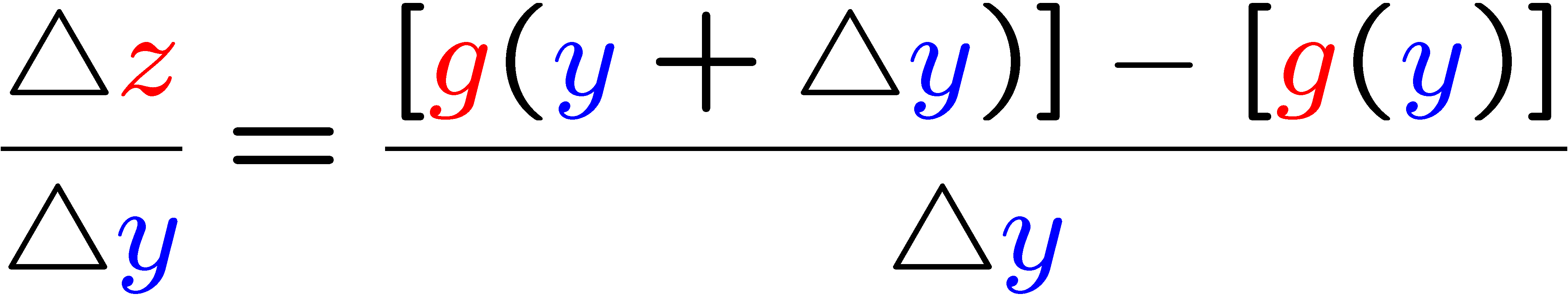 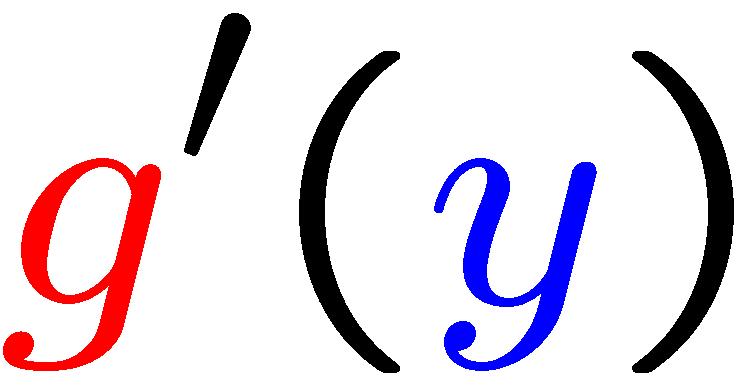 11
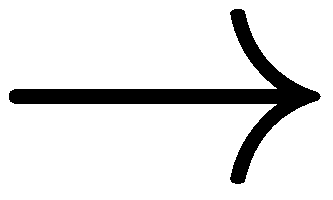 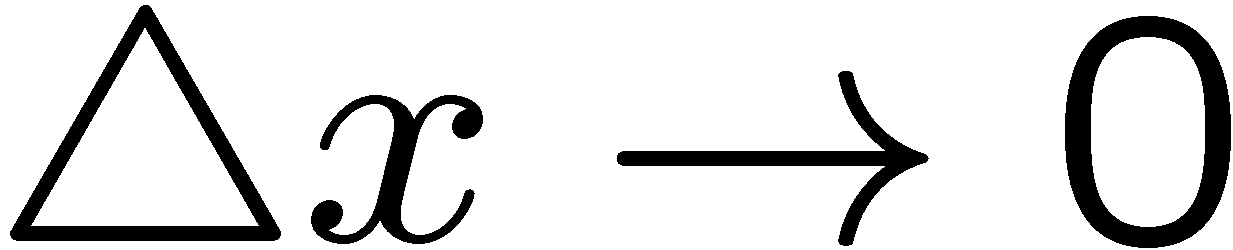 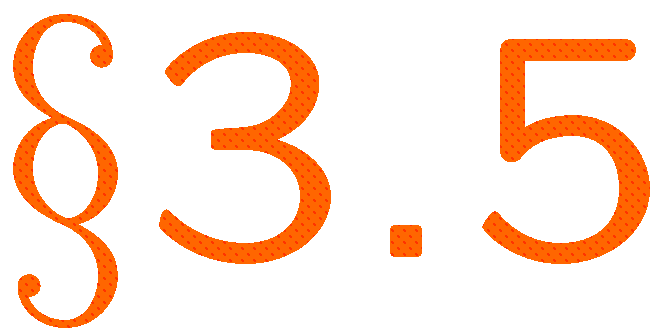 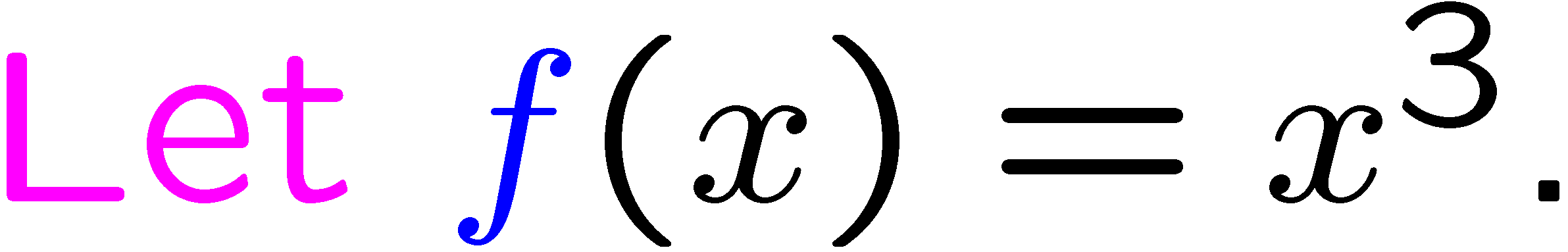 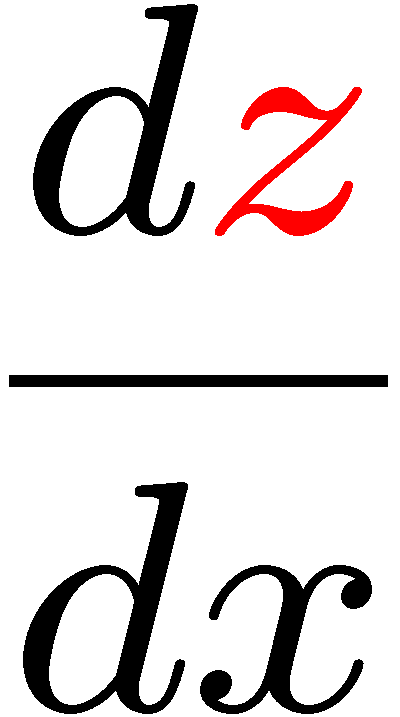 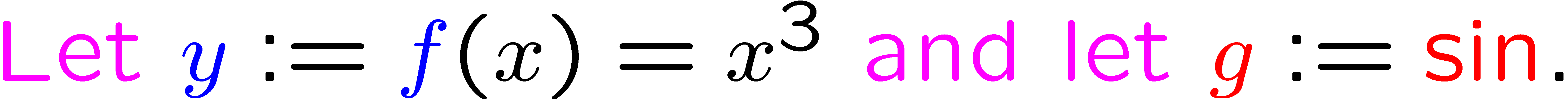 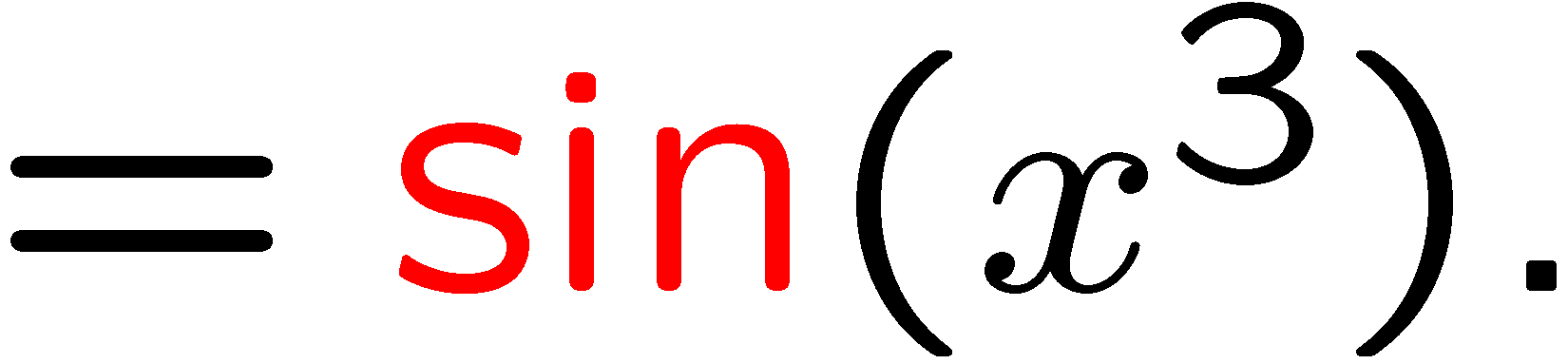 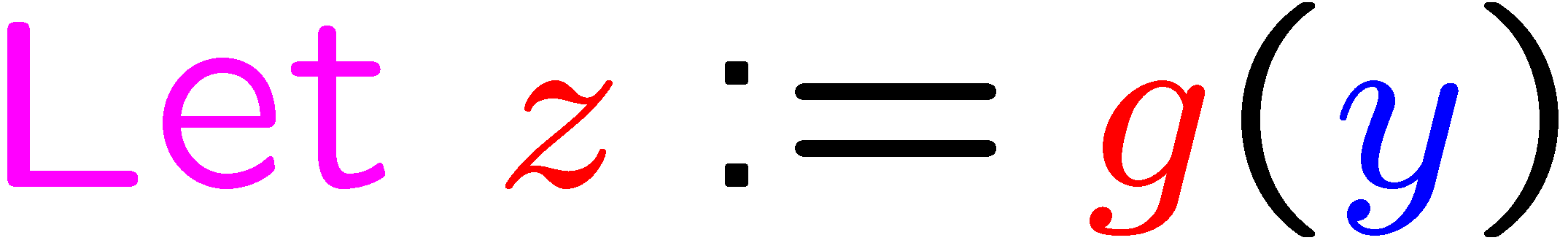 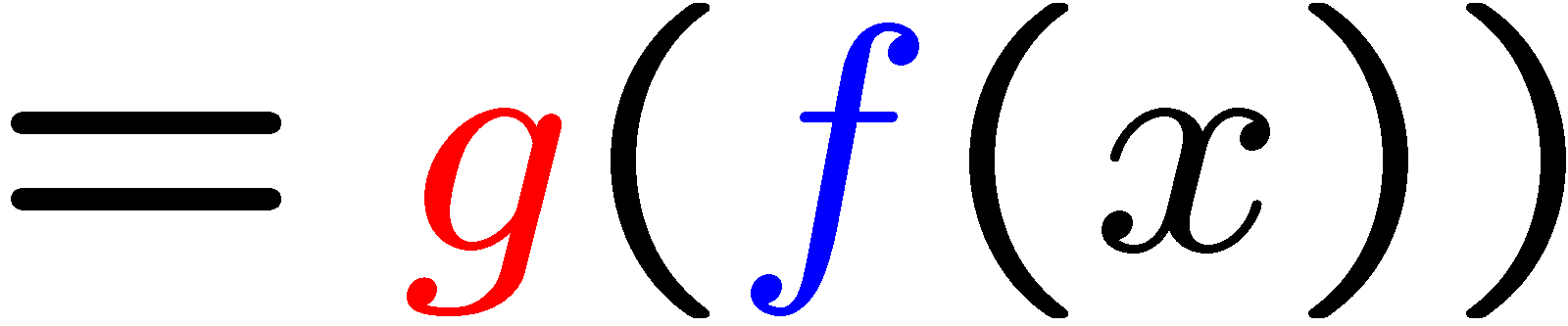 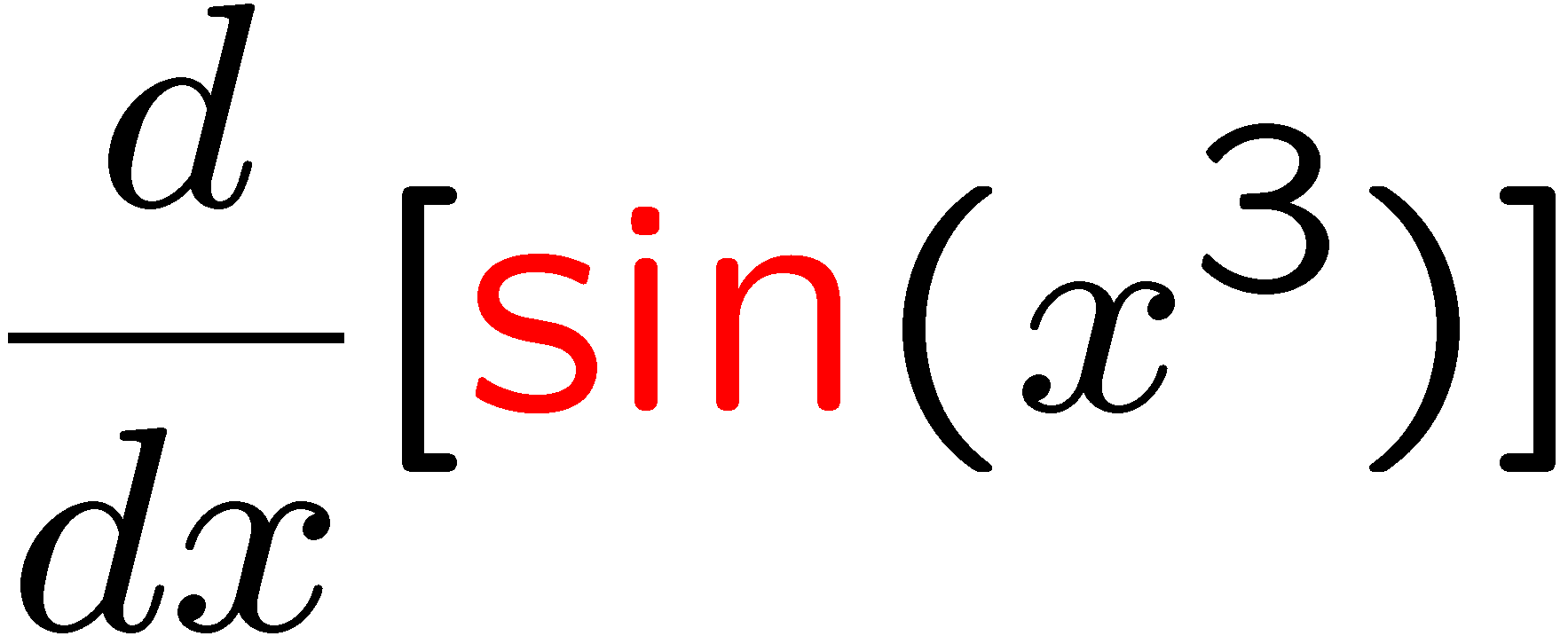 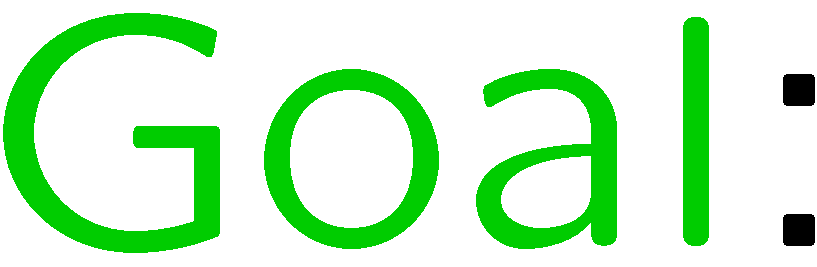 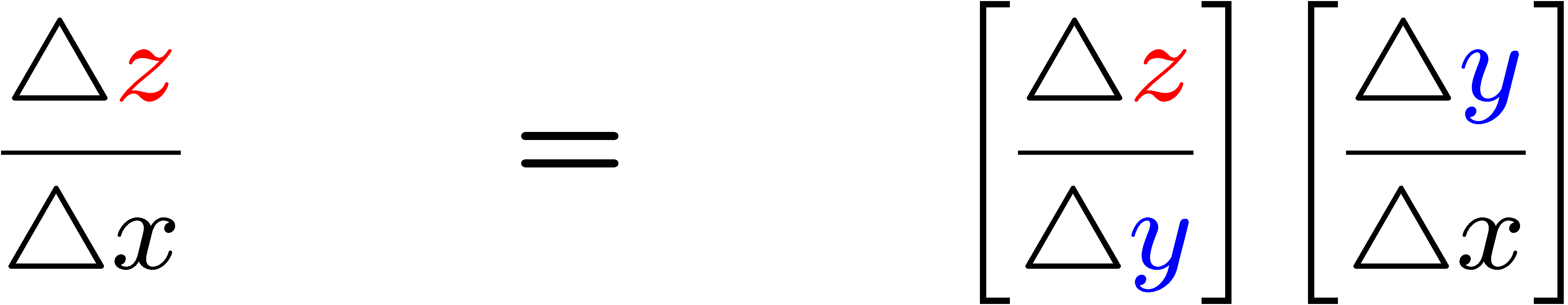 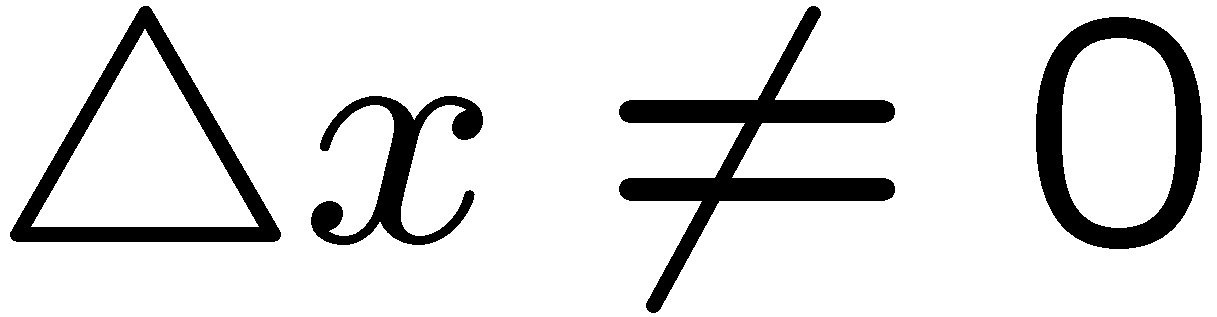 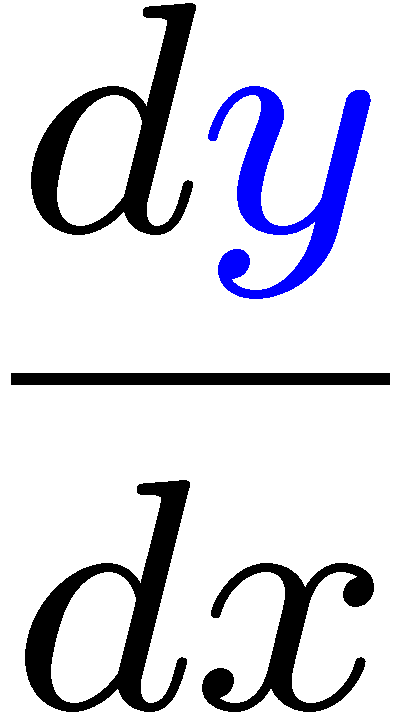 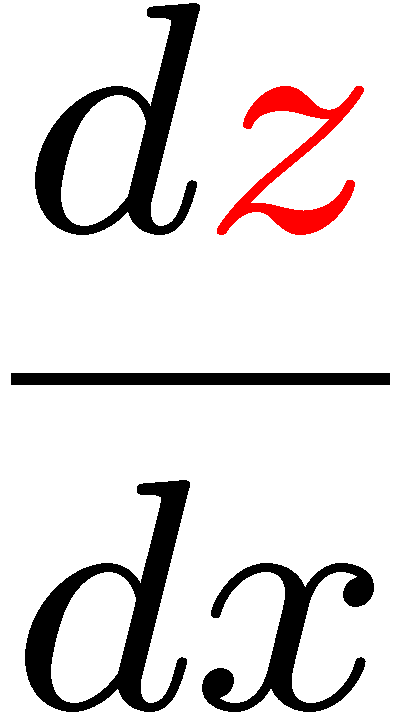 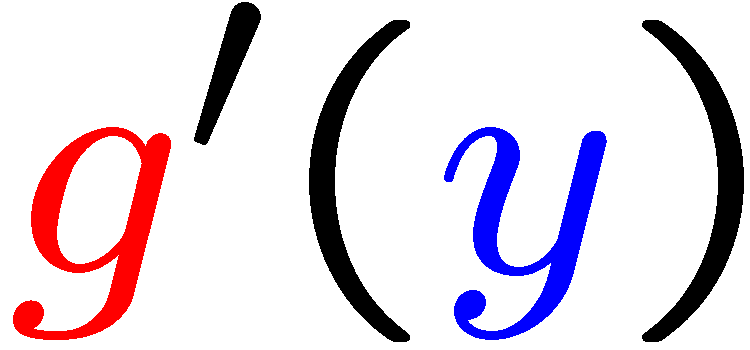 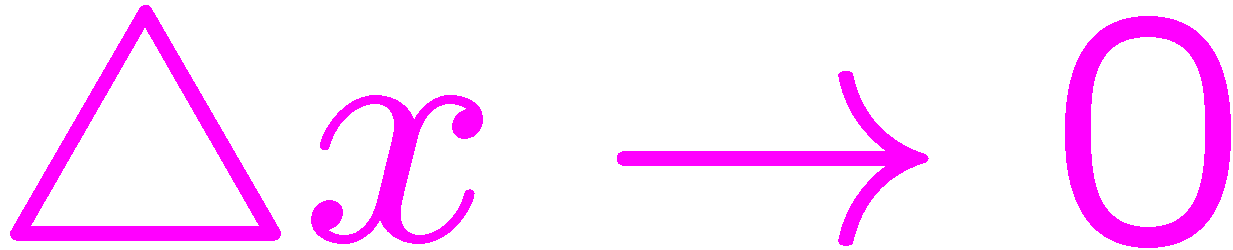 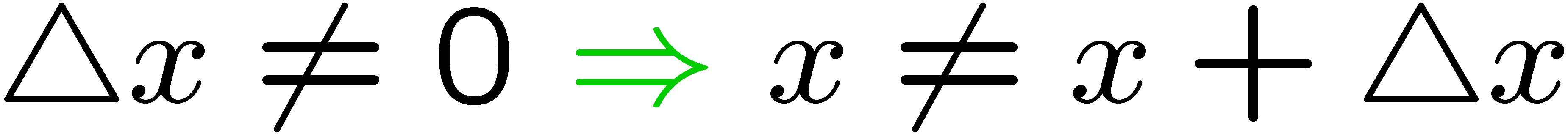 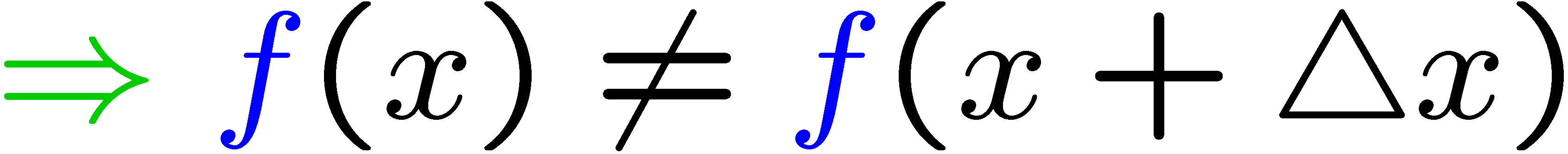 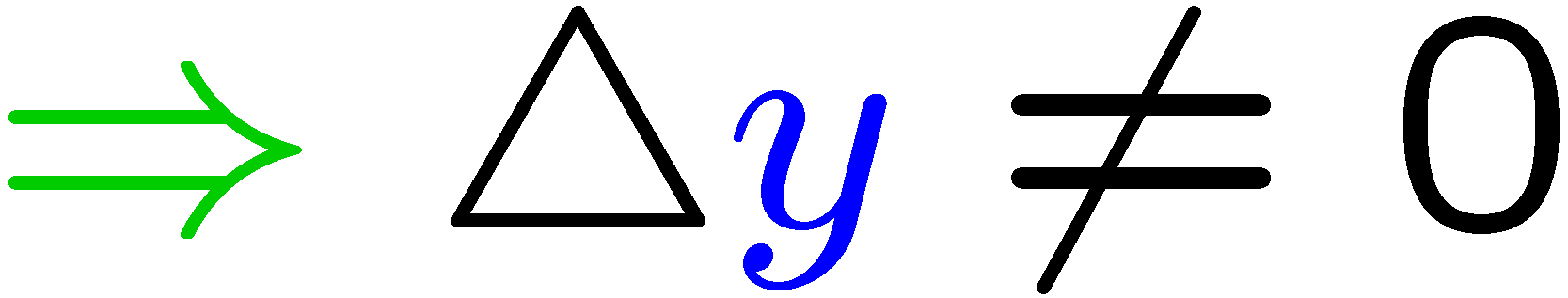 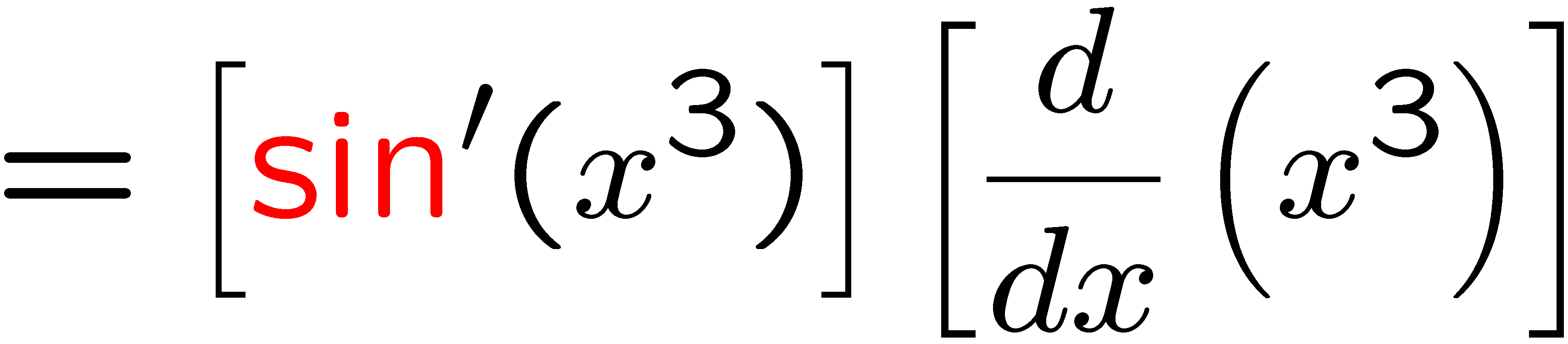 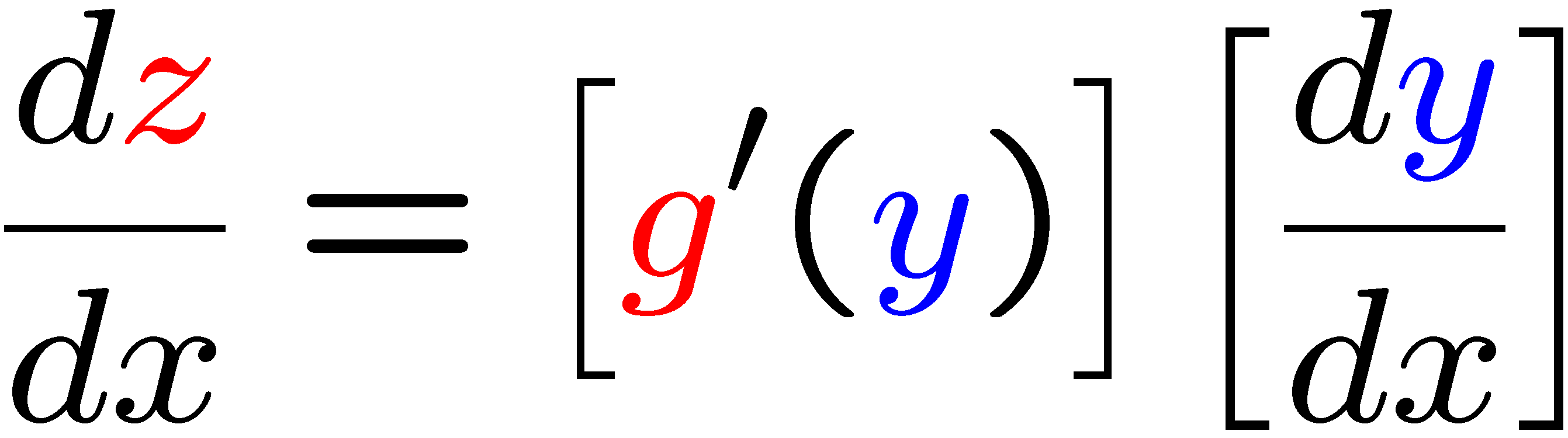 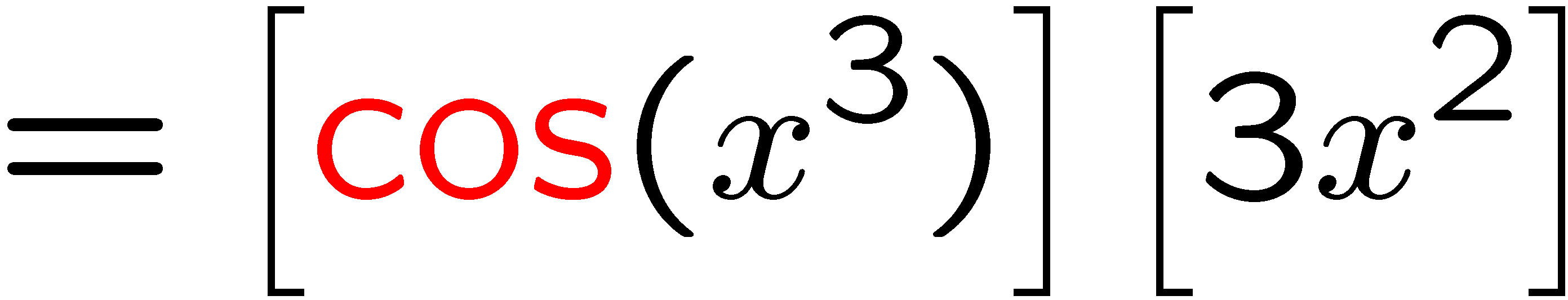 12
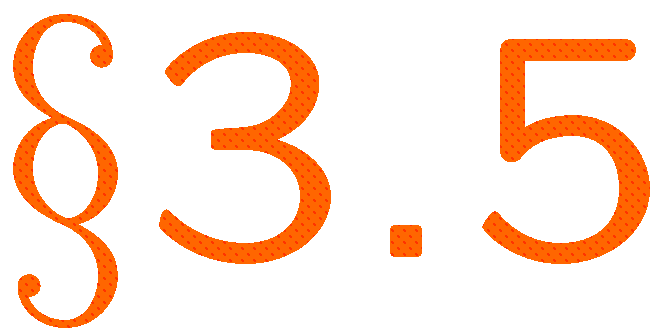 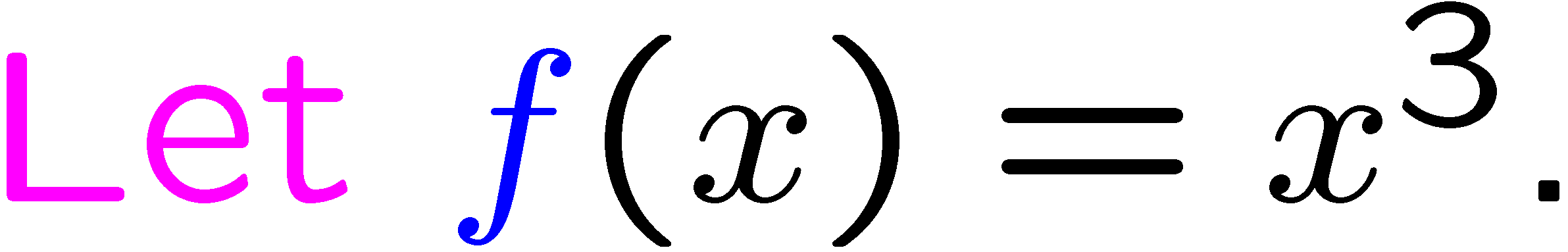 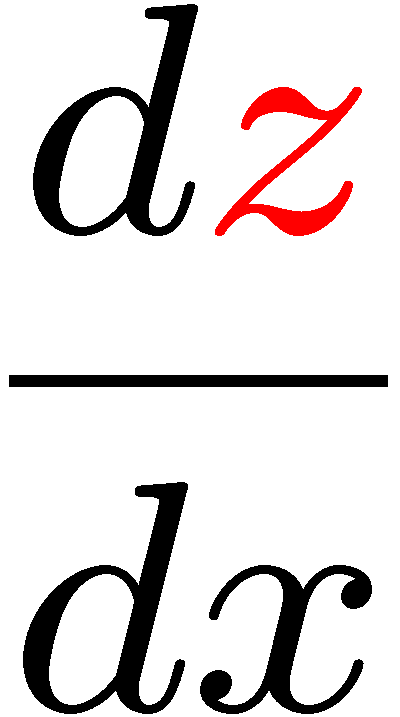 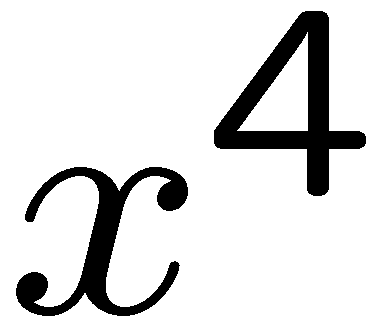 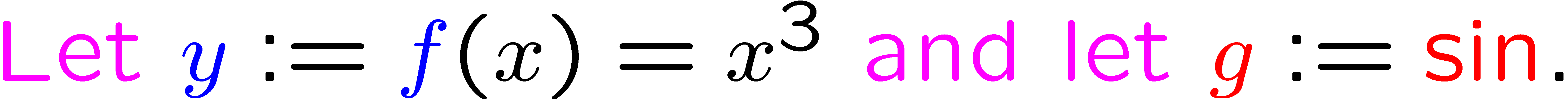 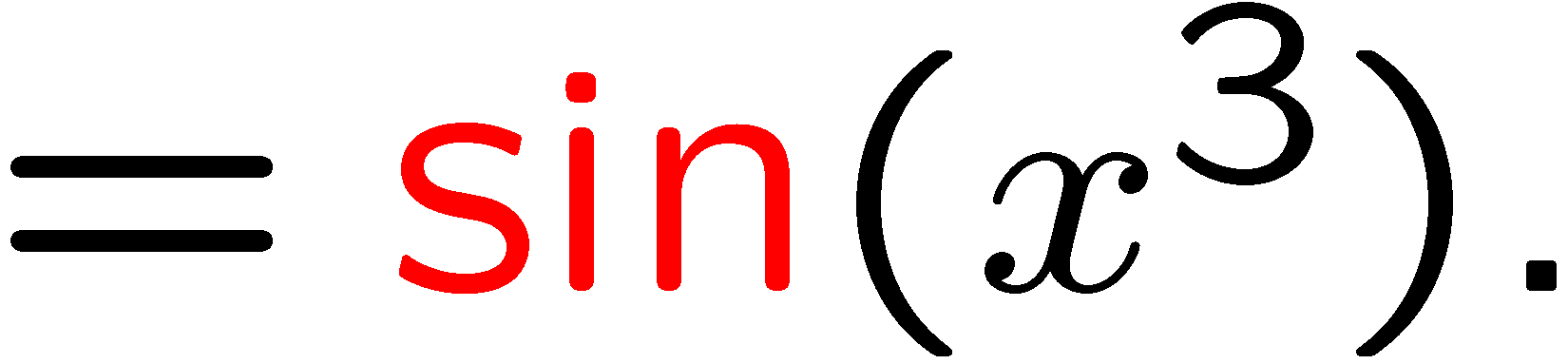 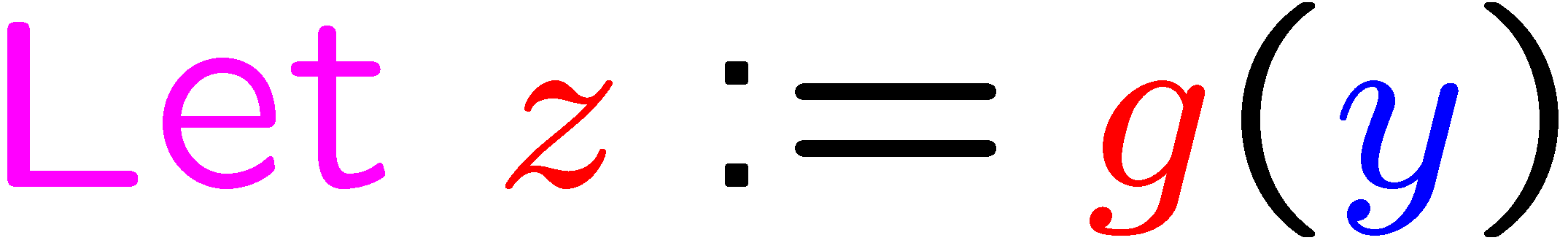 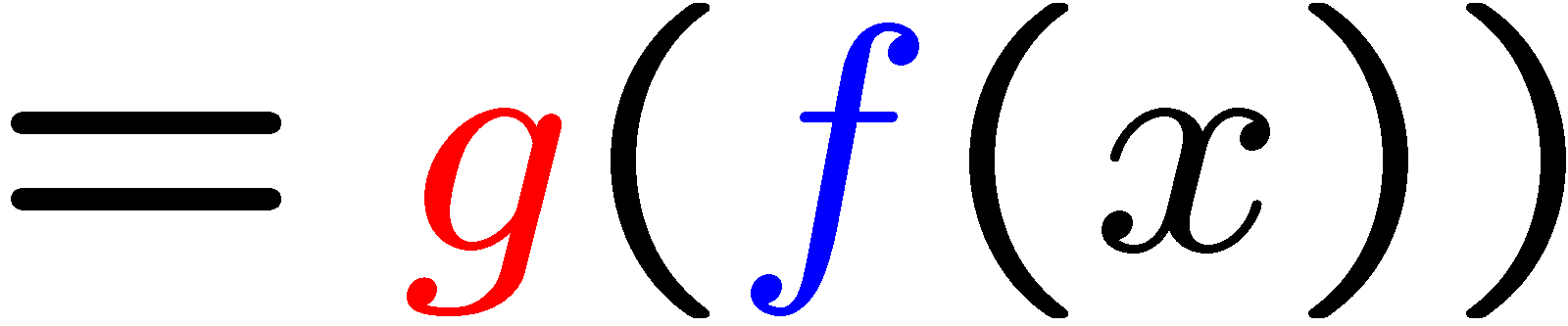 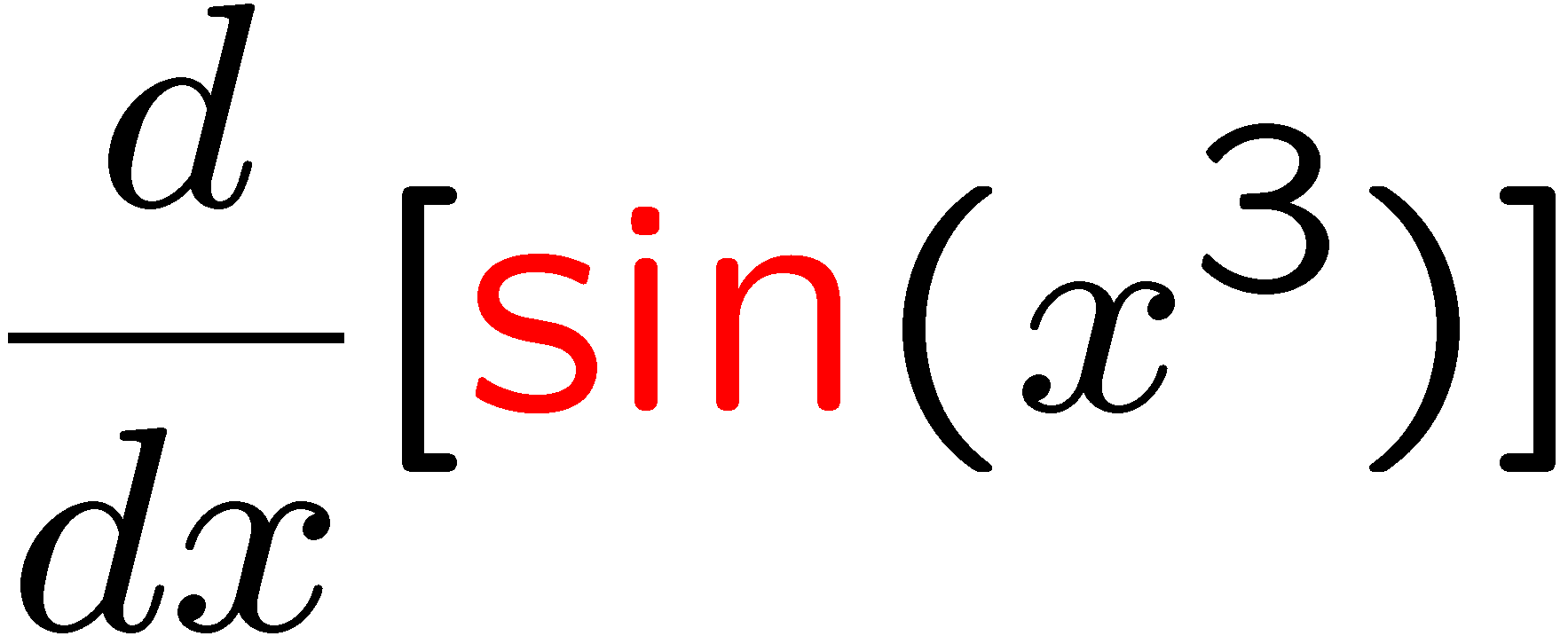 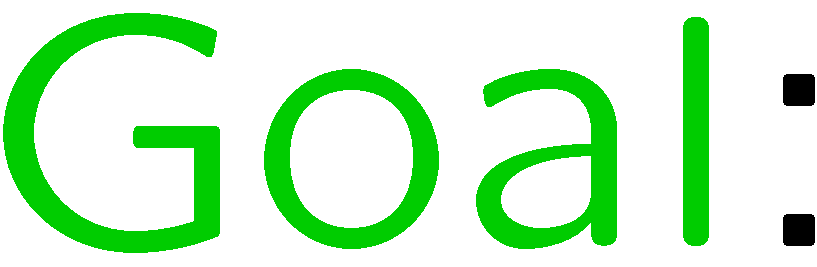 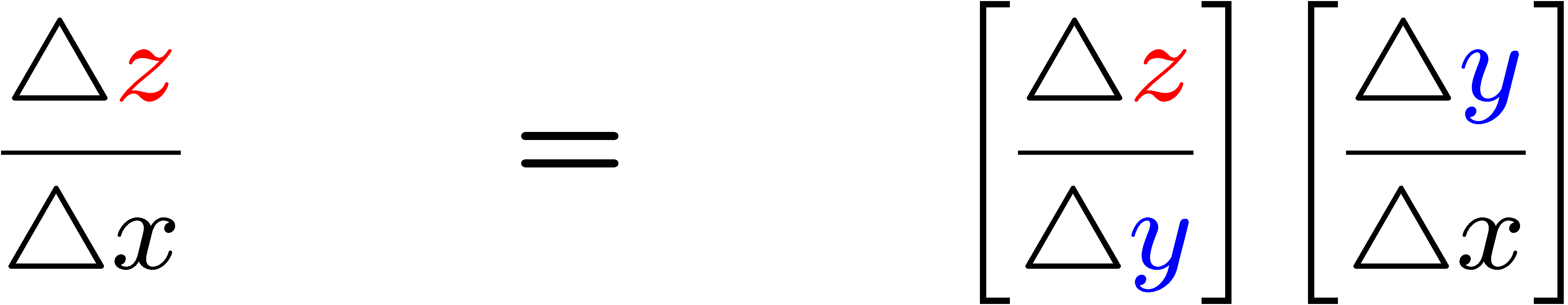 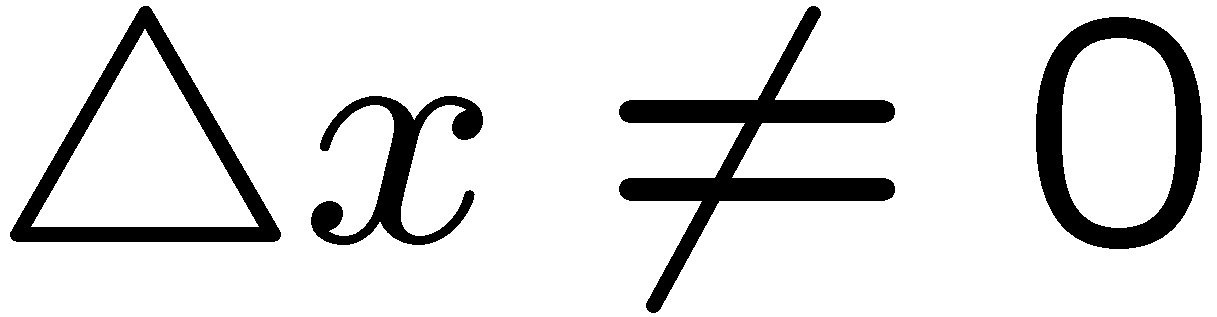 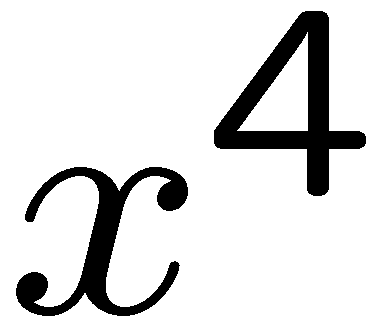 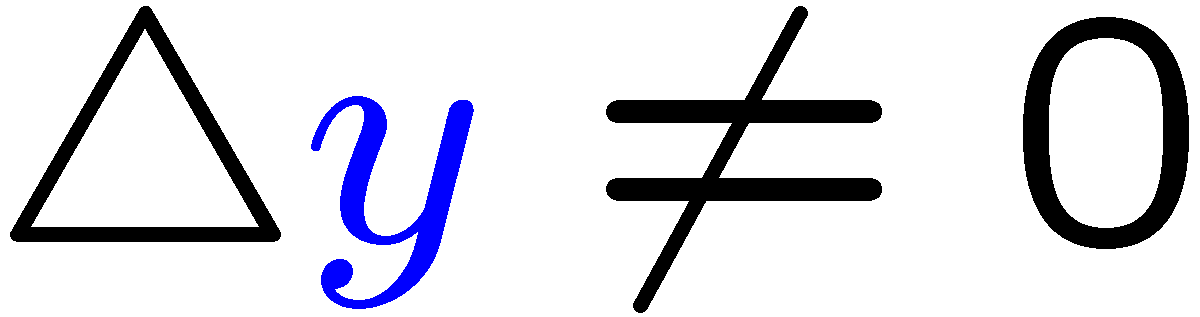 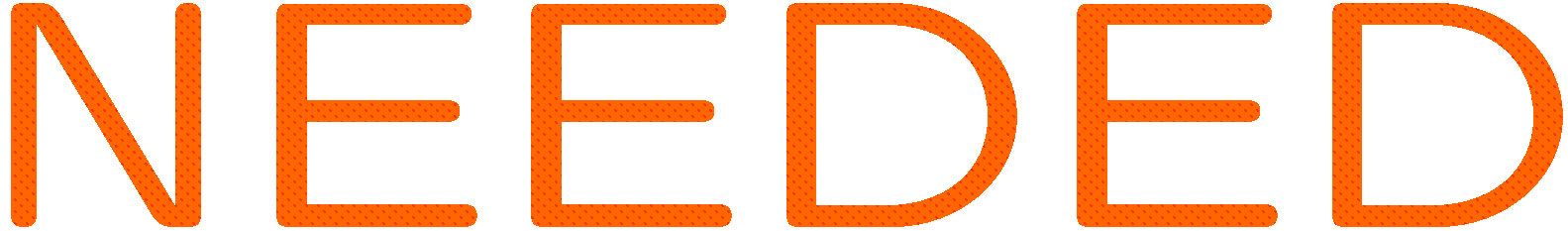 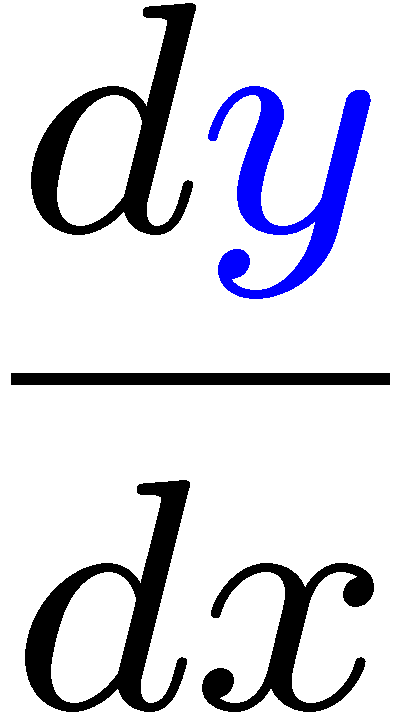 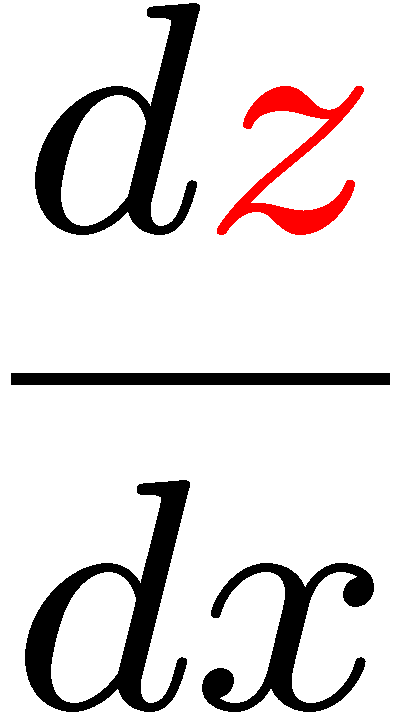 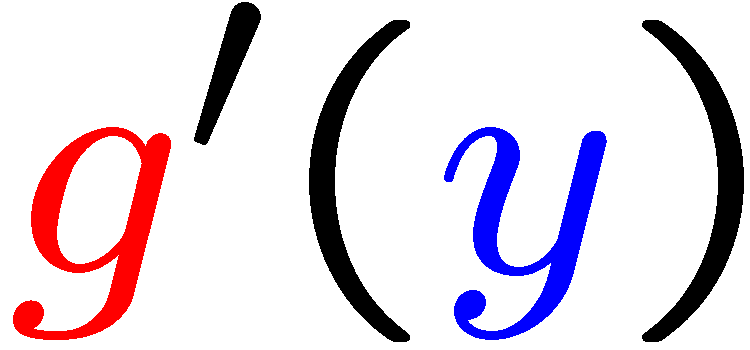 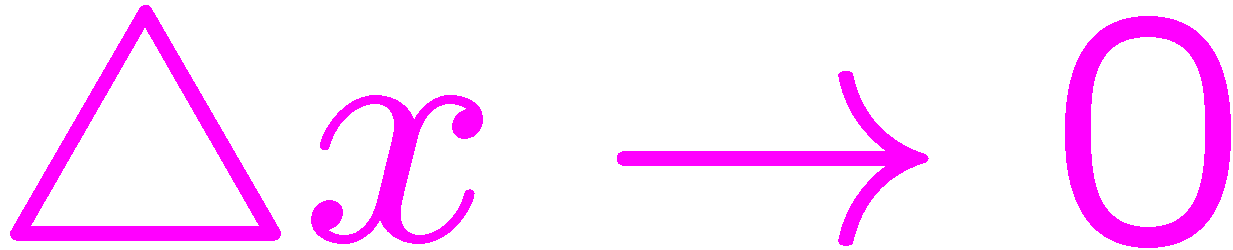 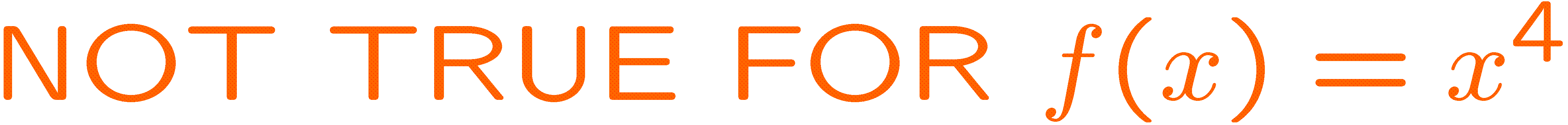 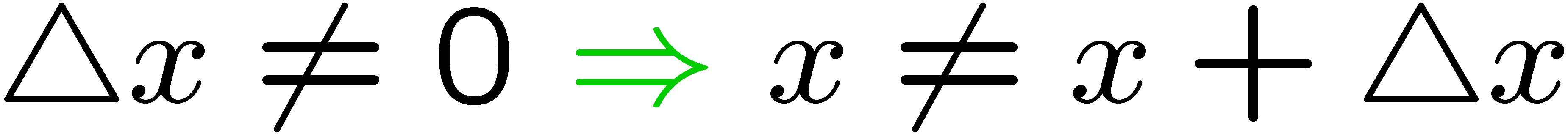 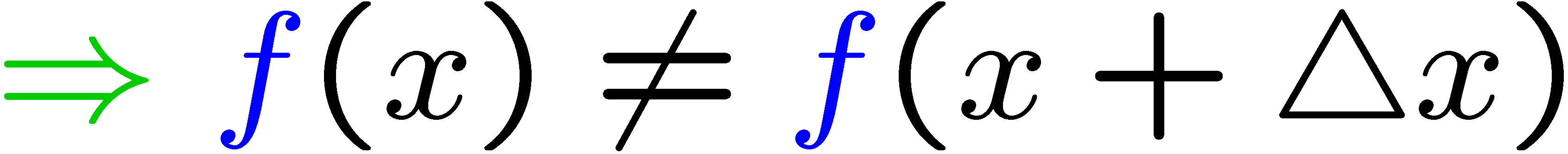 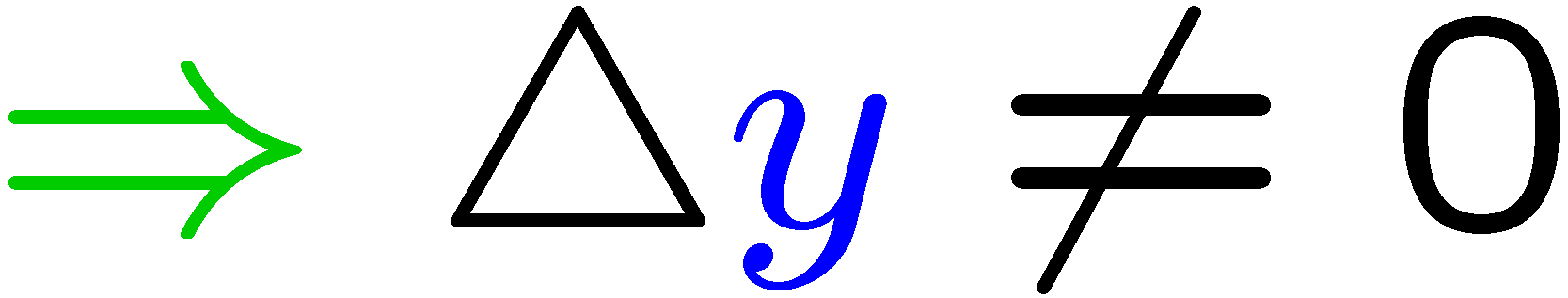 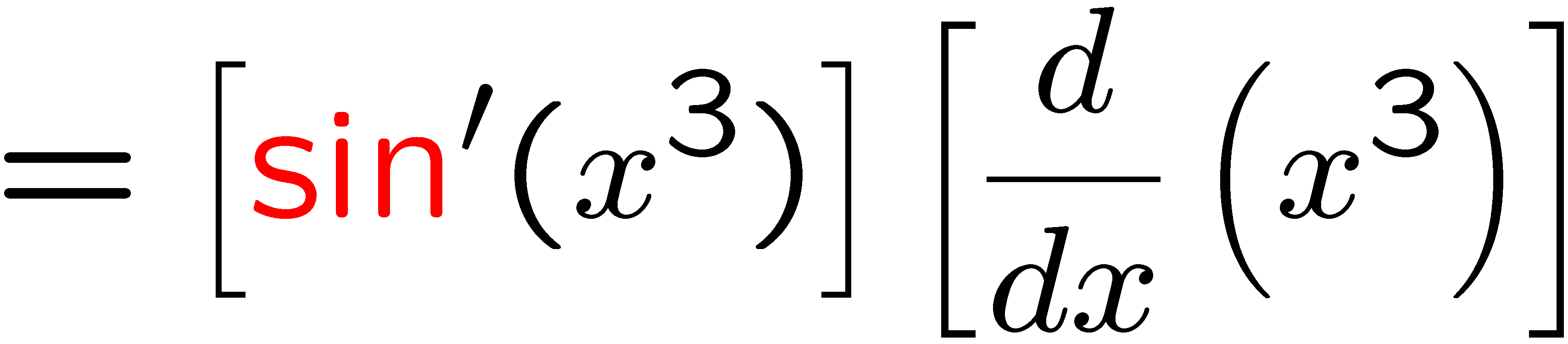 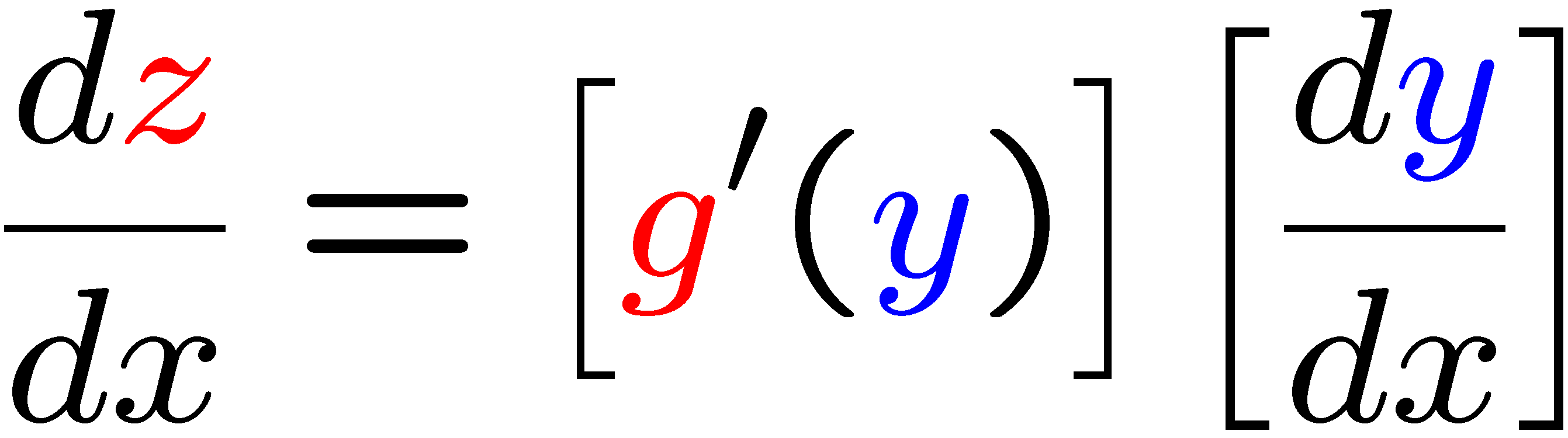 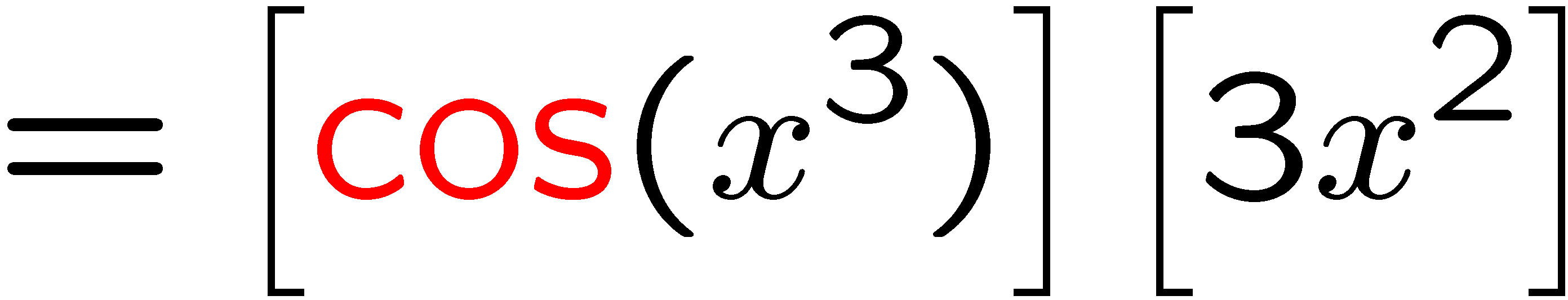 13
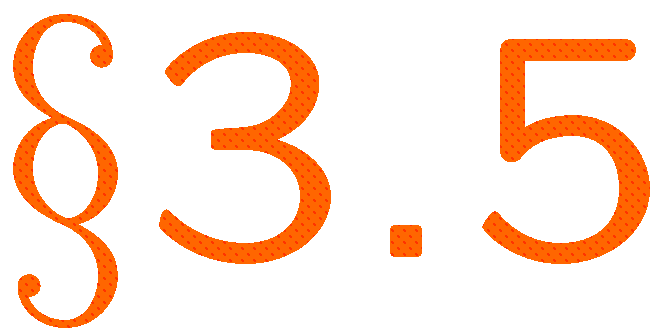 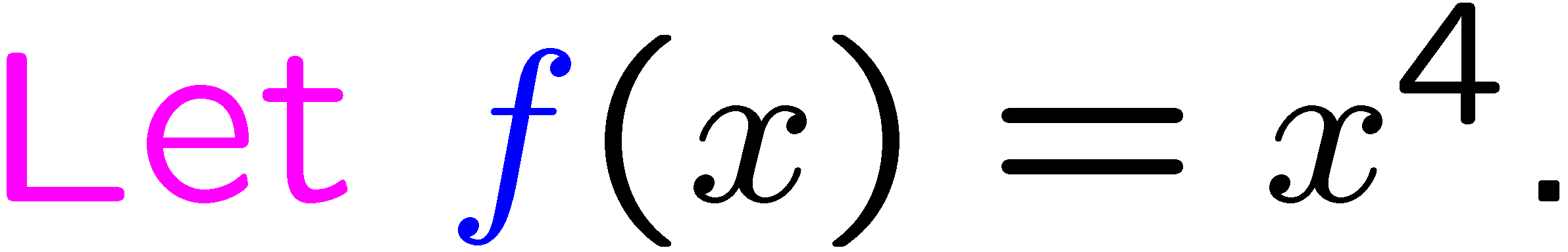 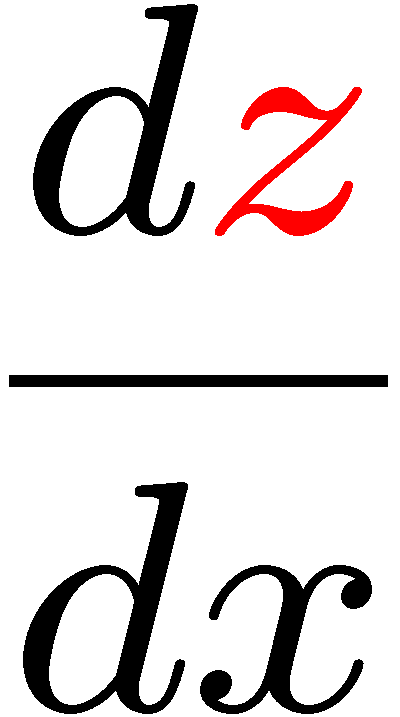 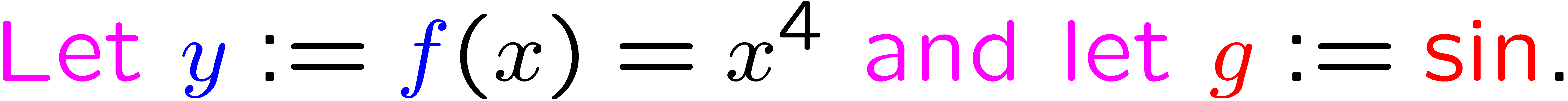 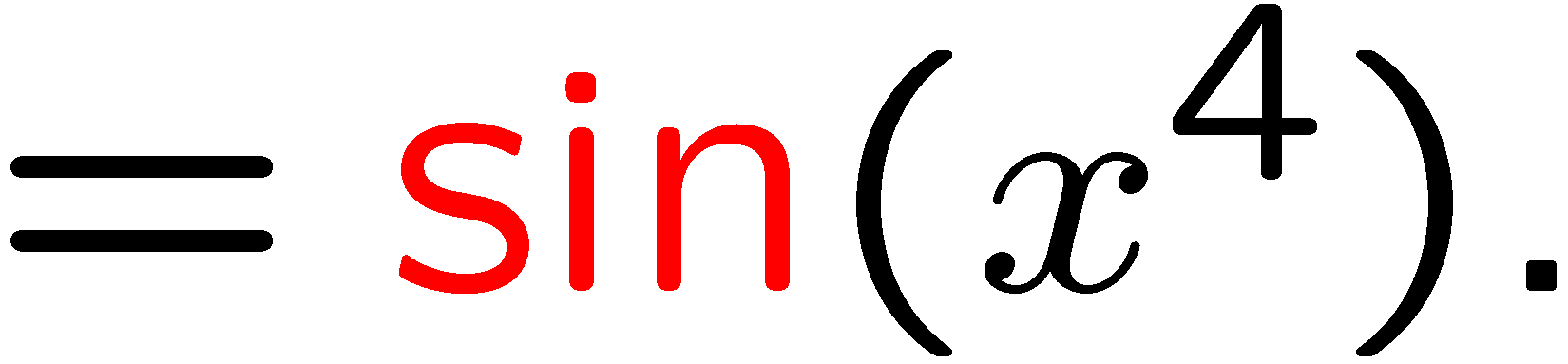 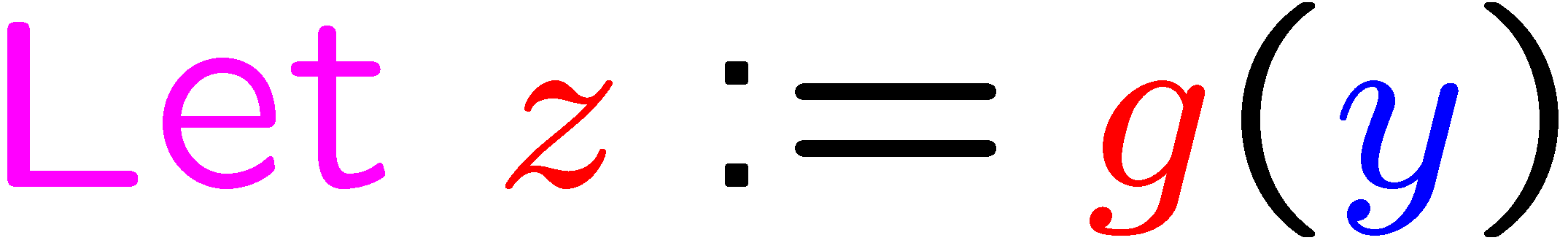 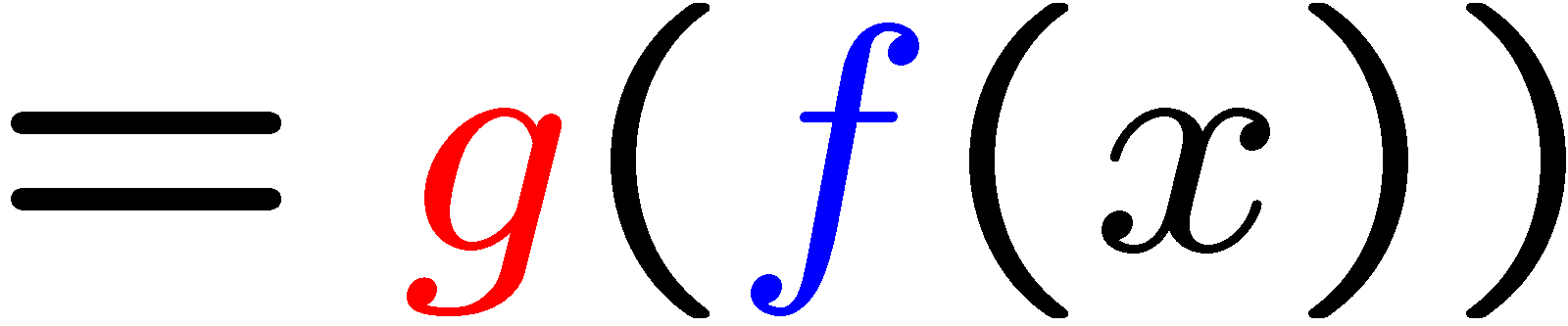 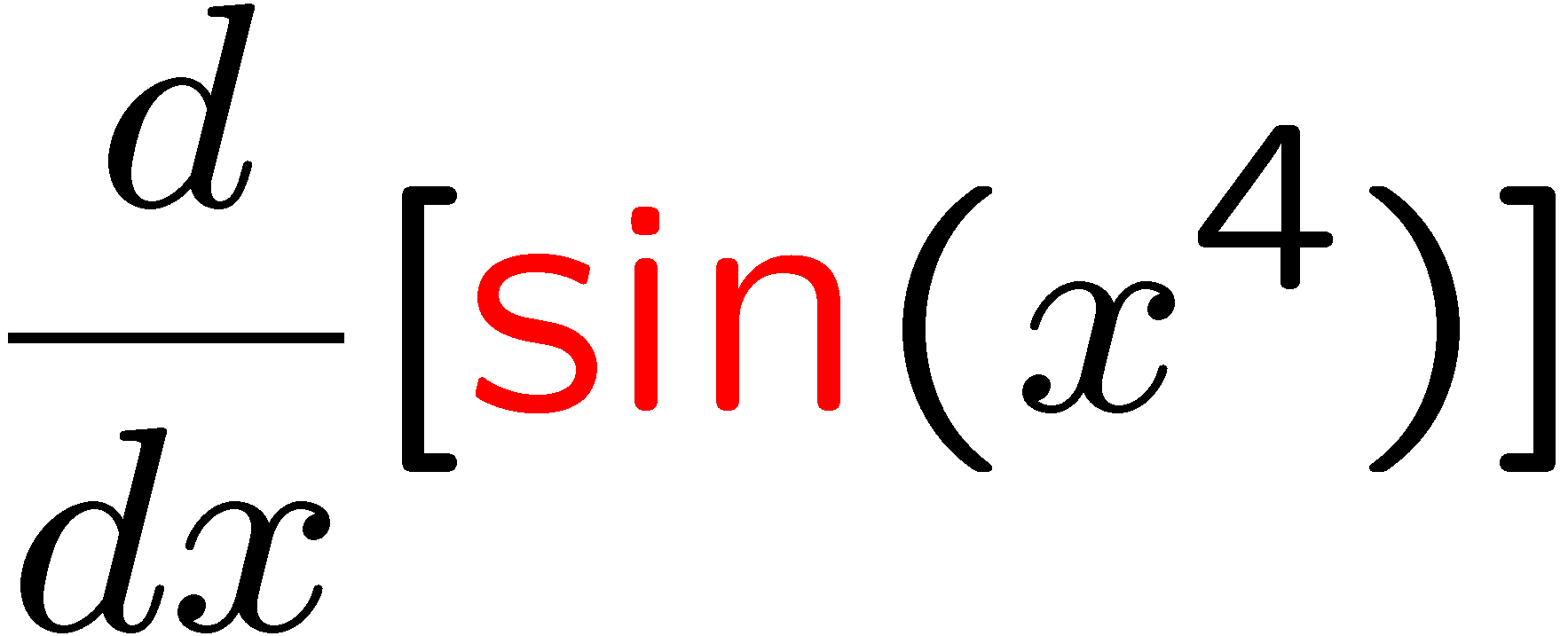 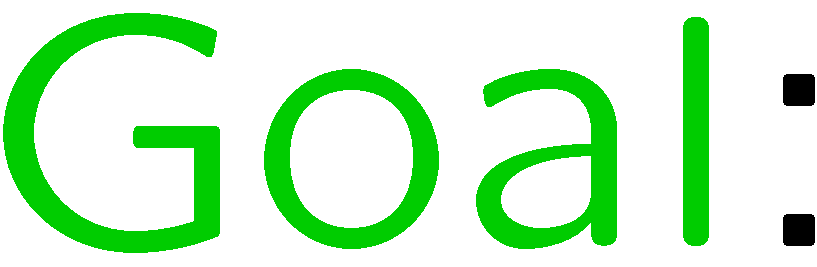 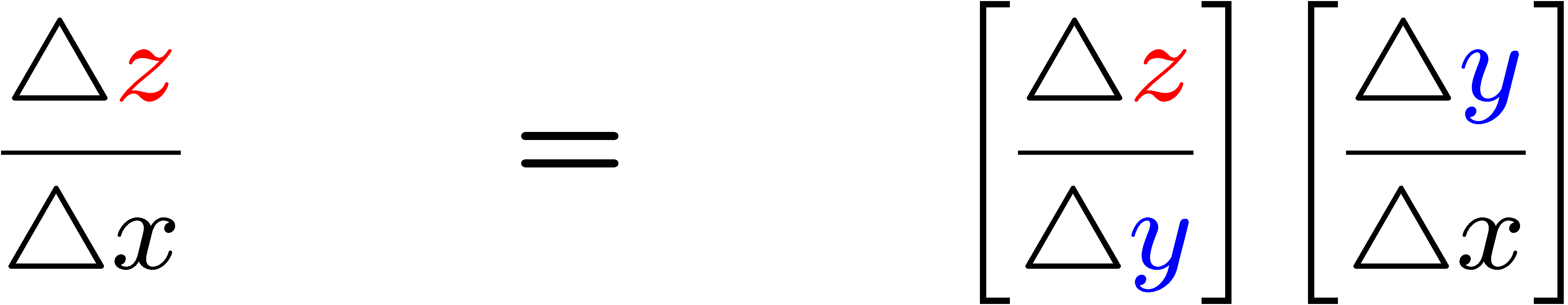 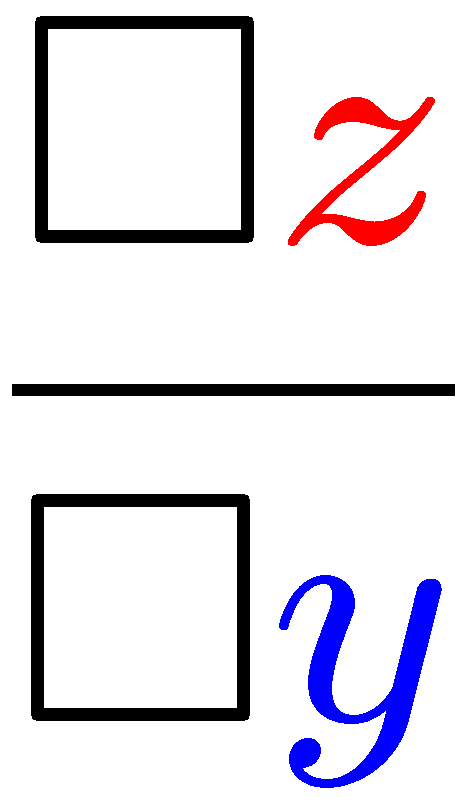 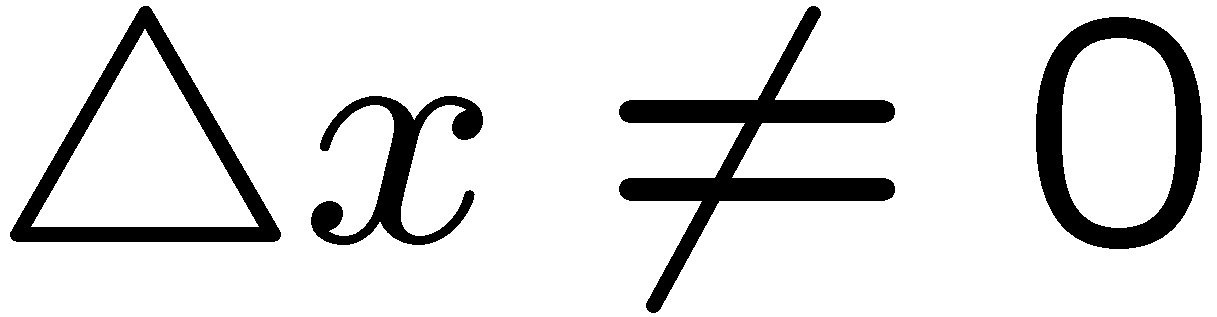 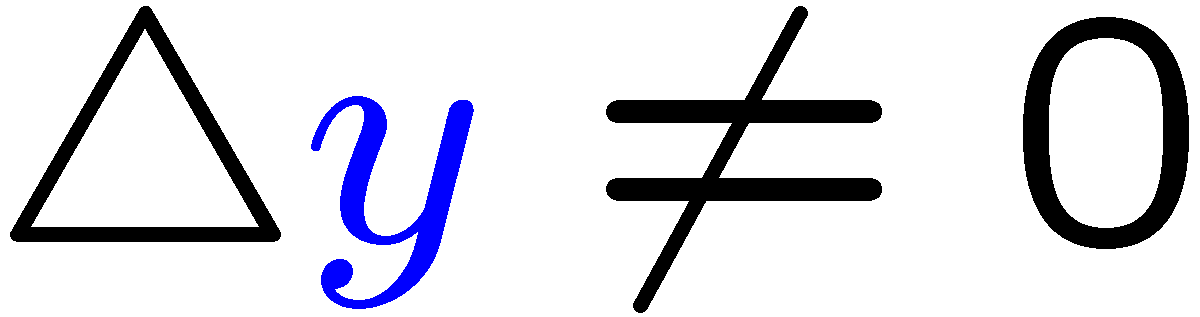 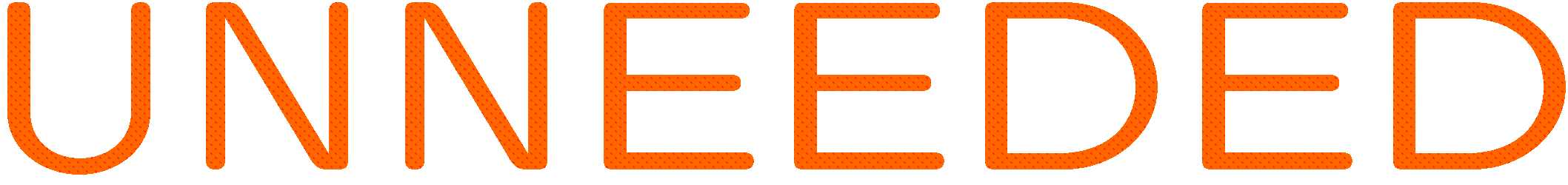 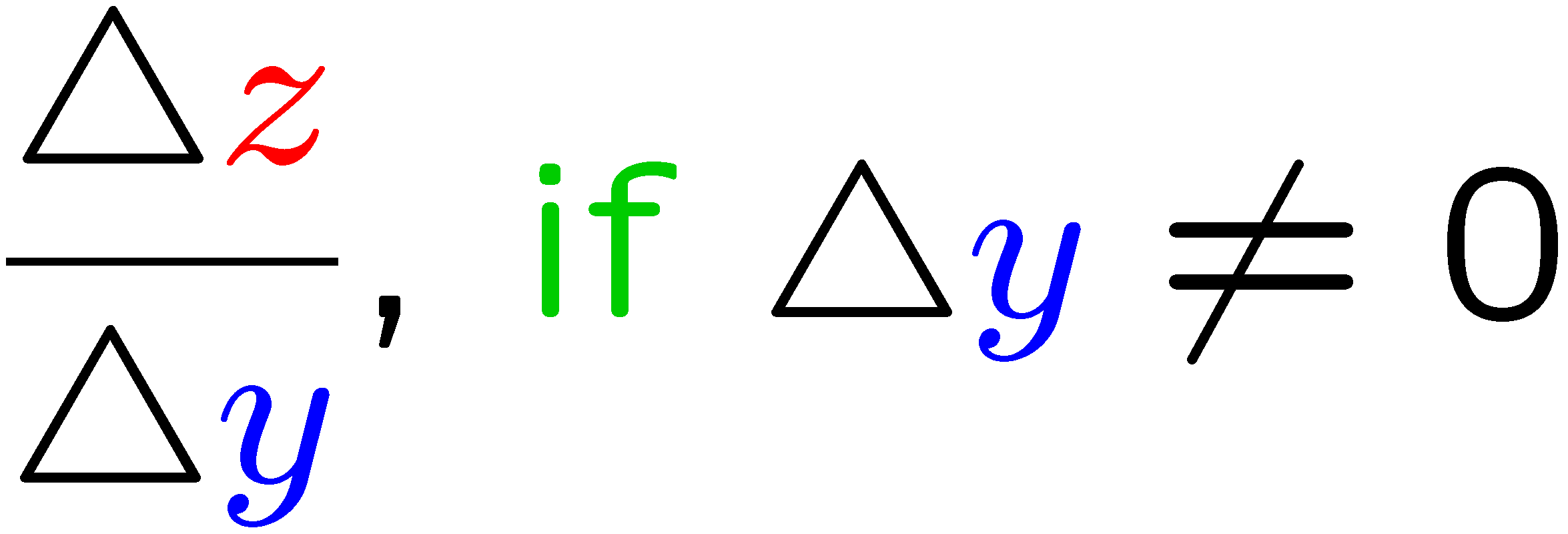 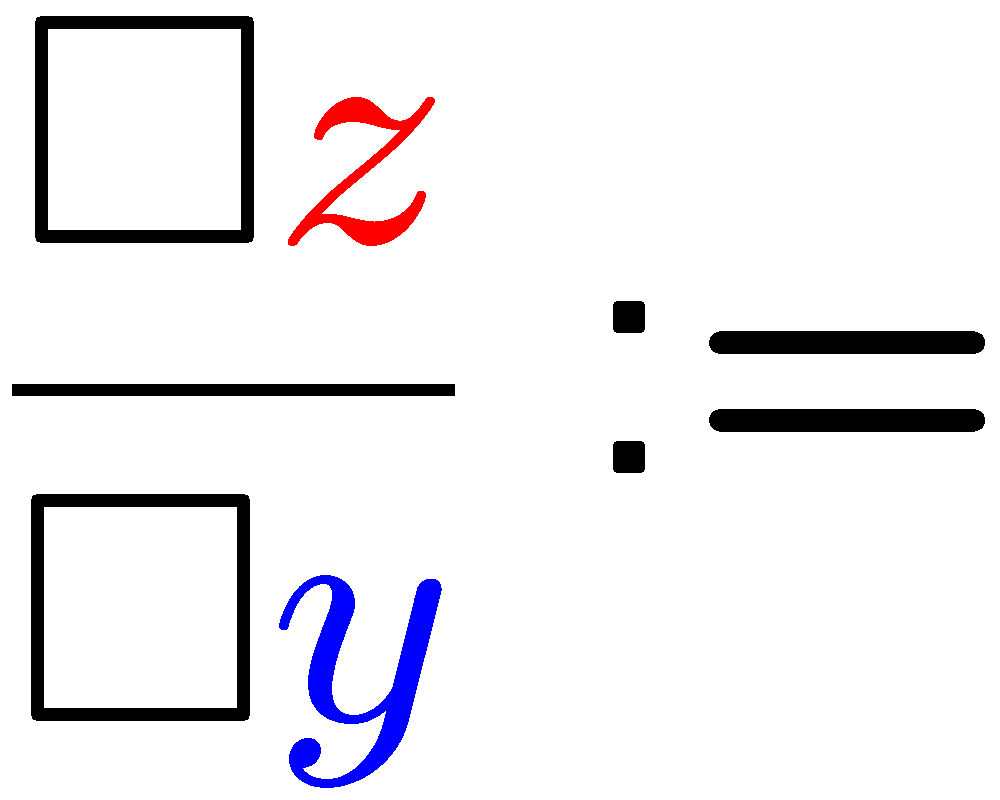 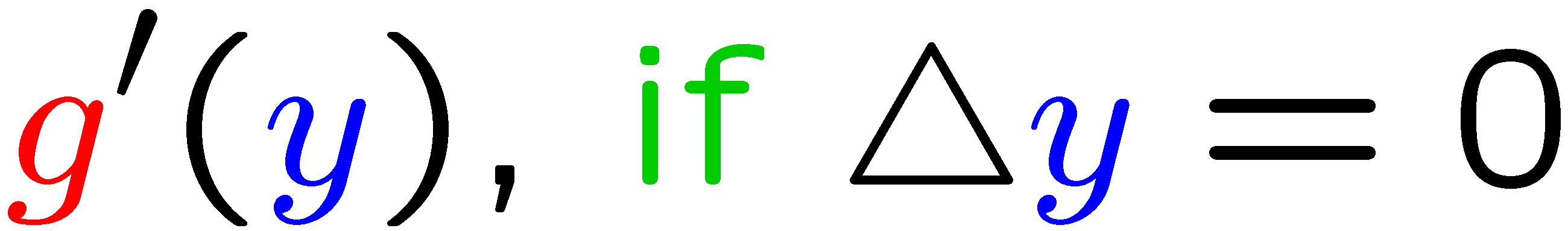 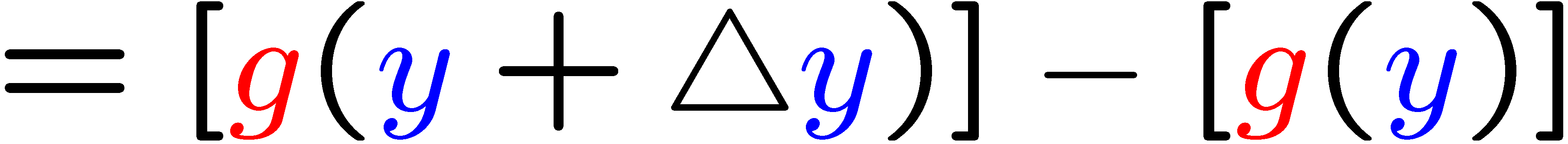 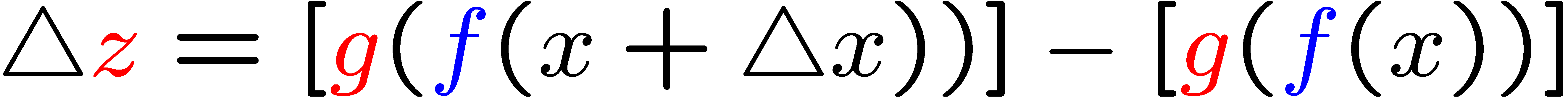 14
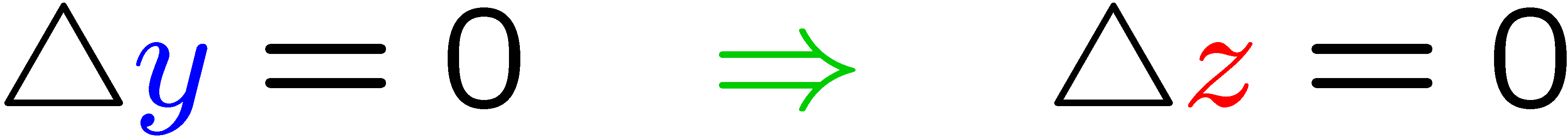 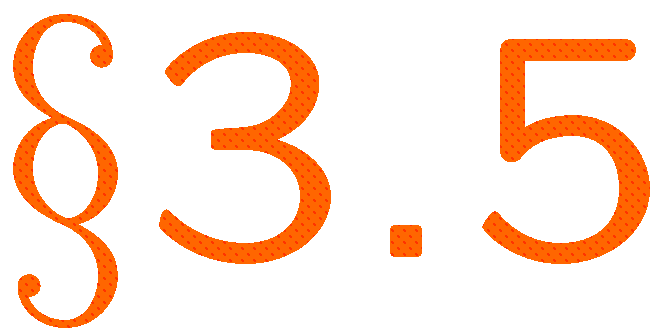 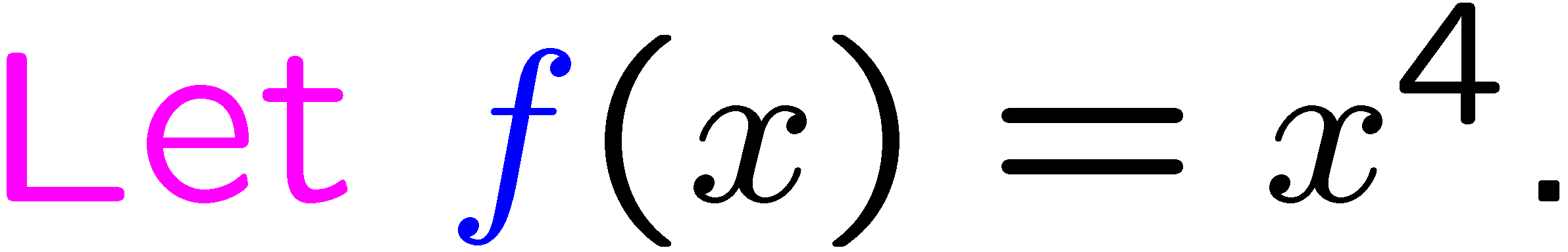 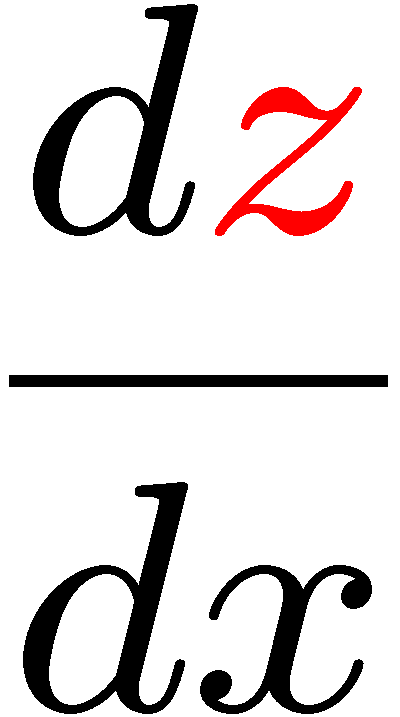 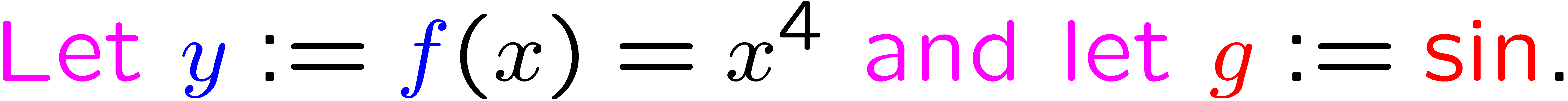 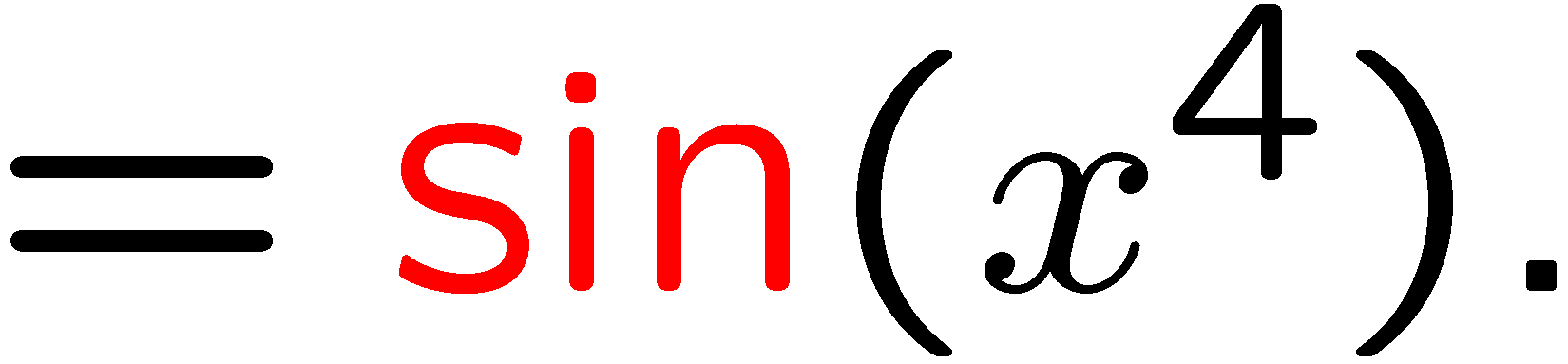 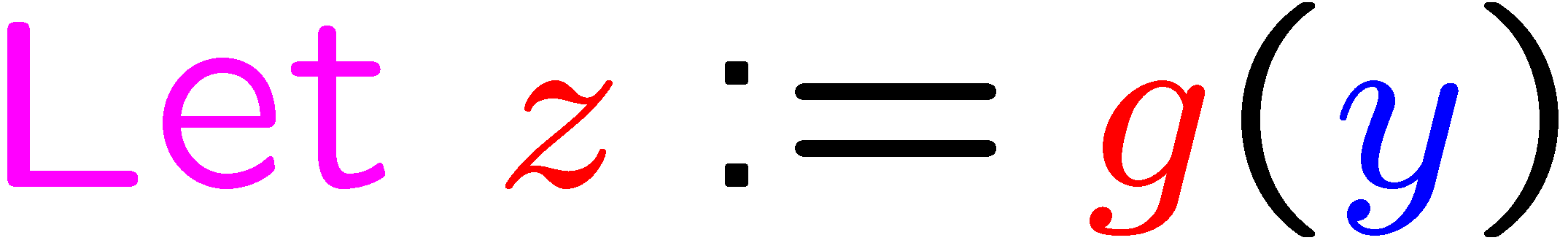 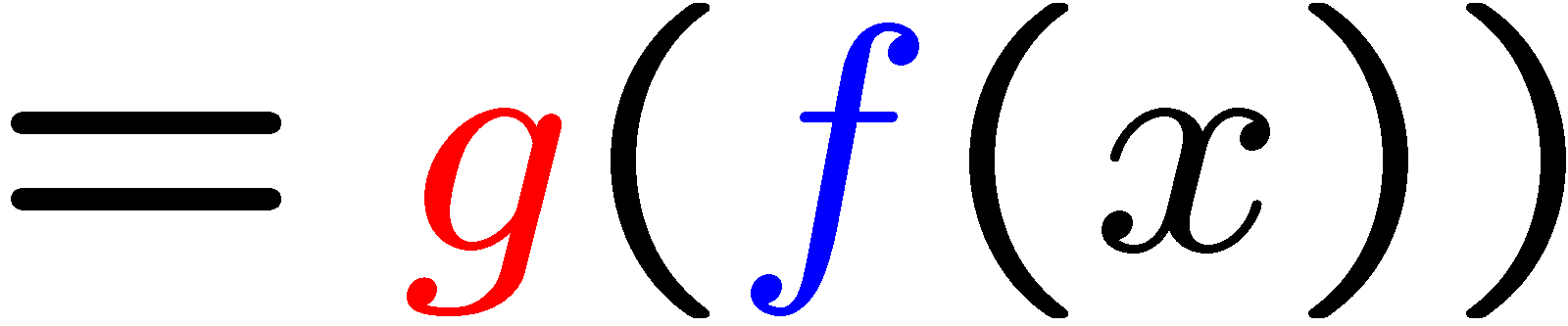 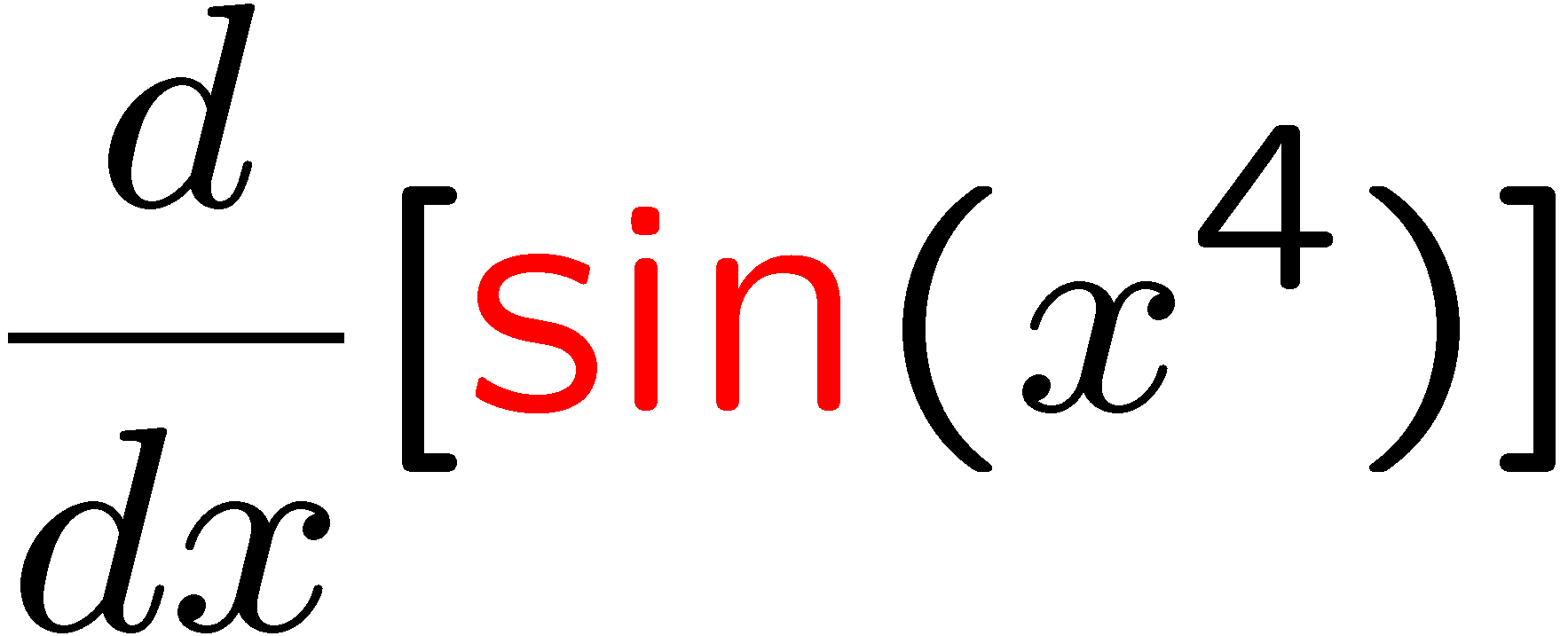 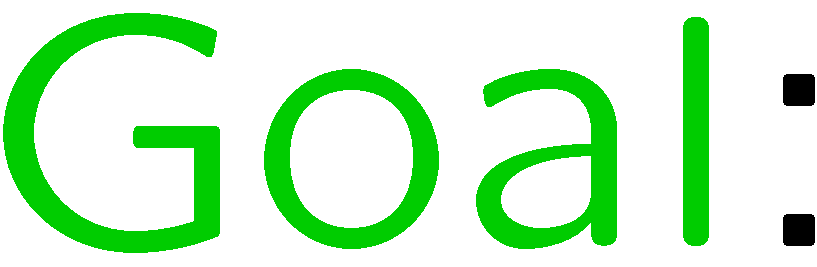 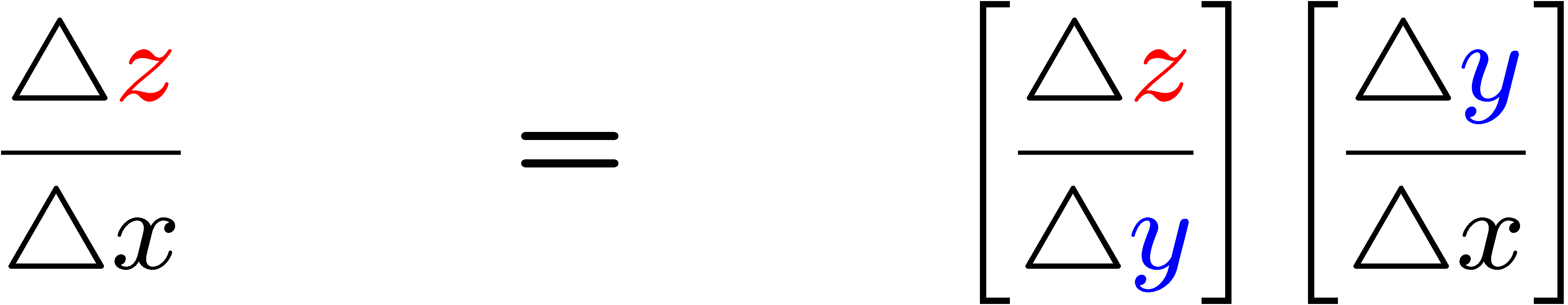 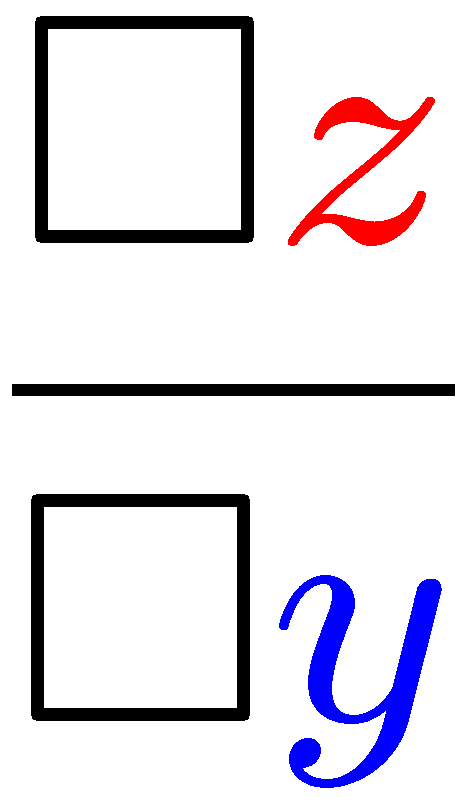 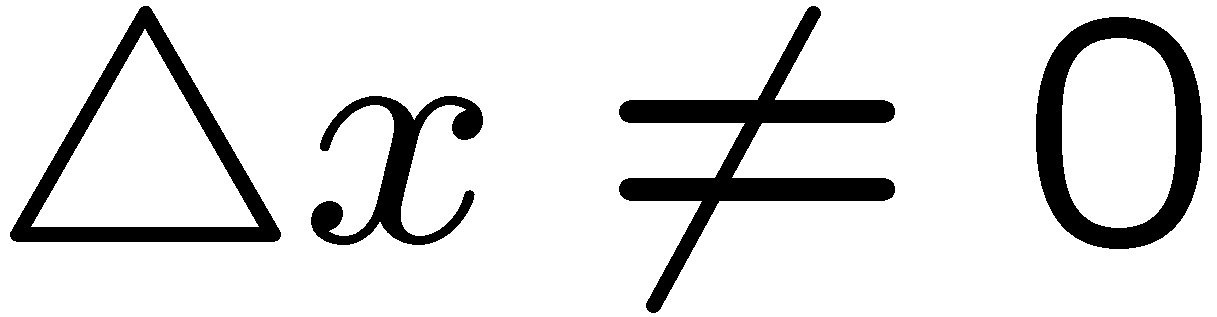 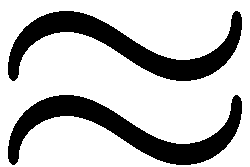 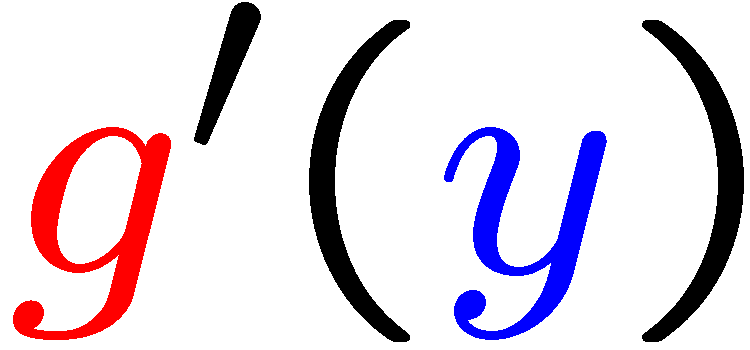 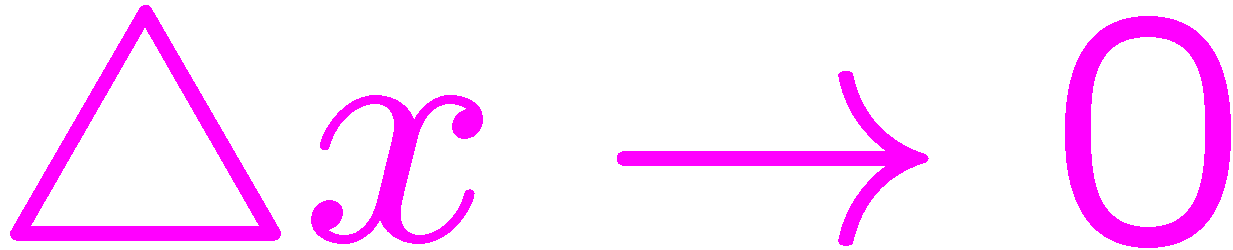 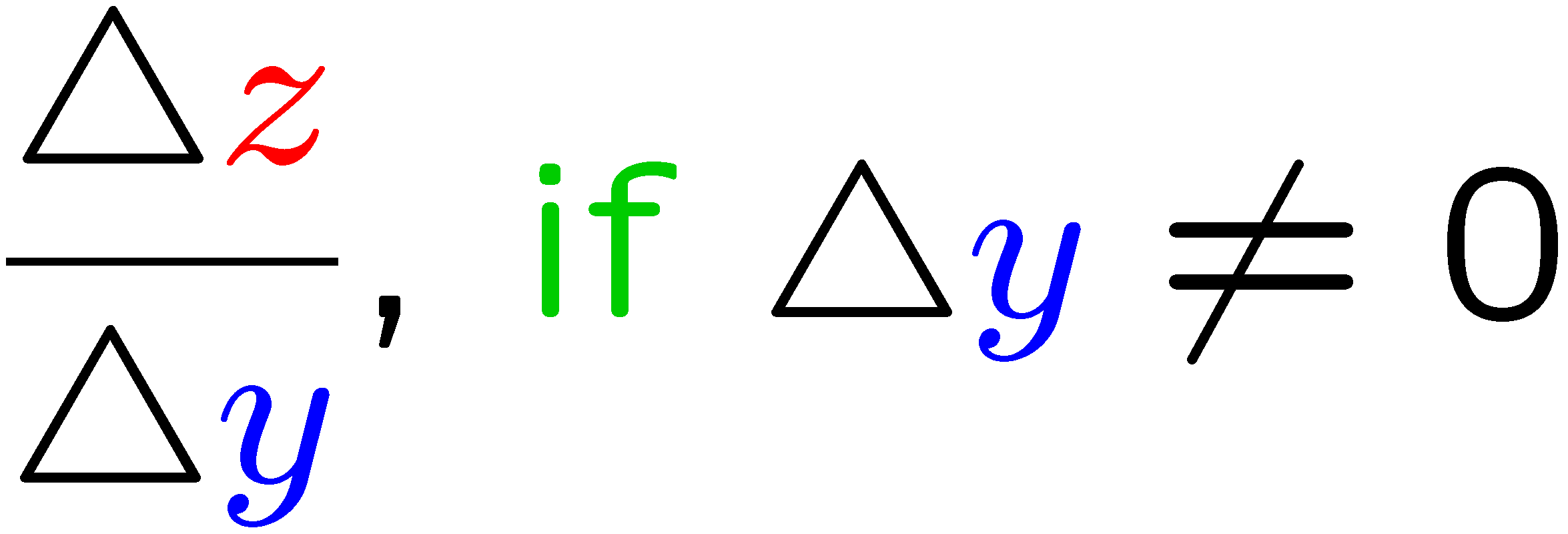 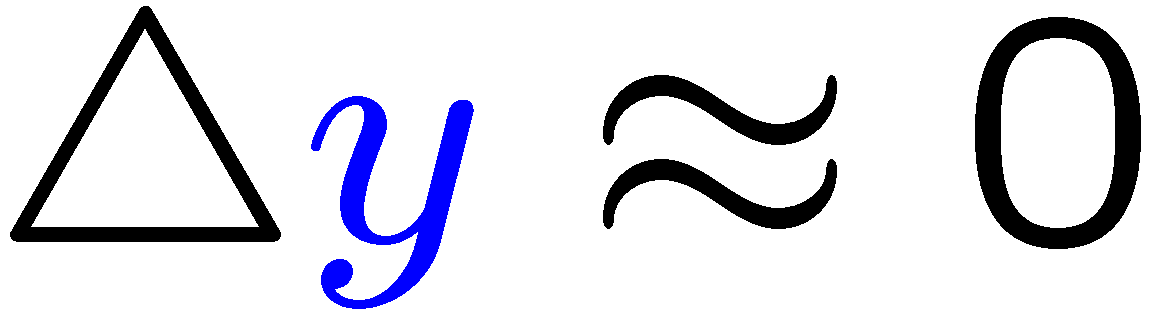 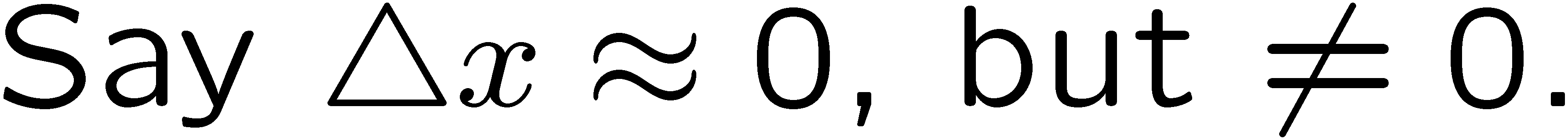 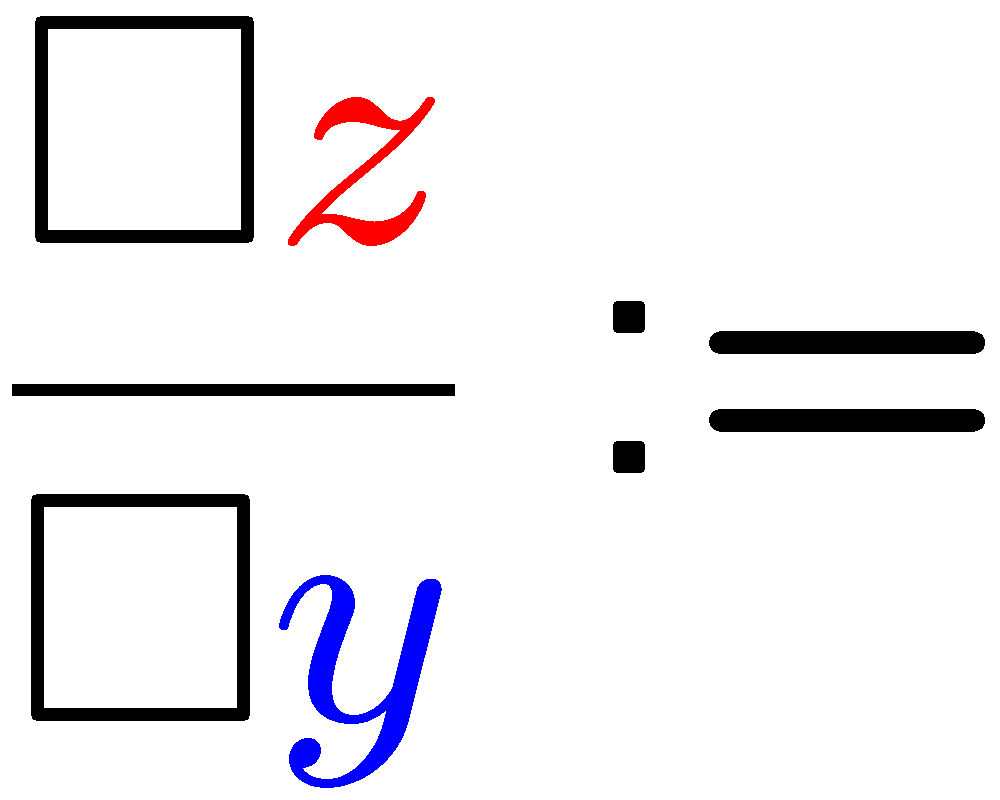 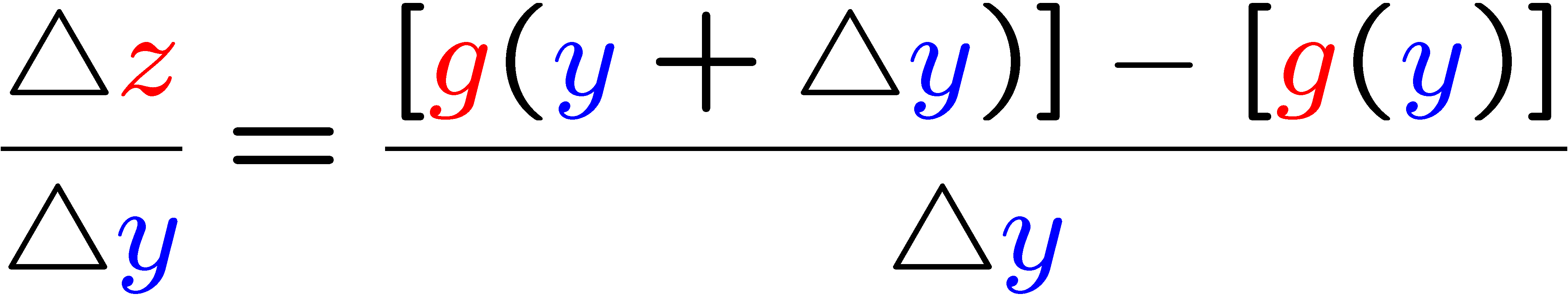 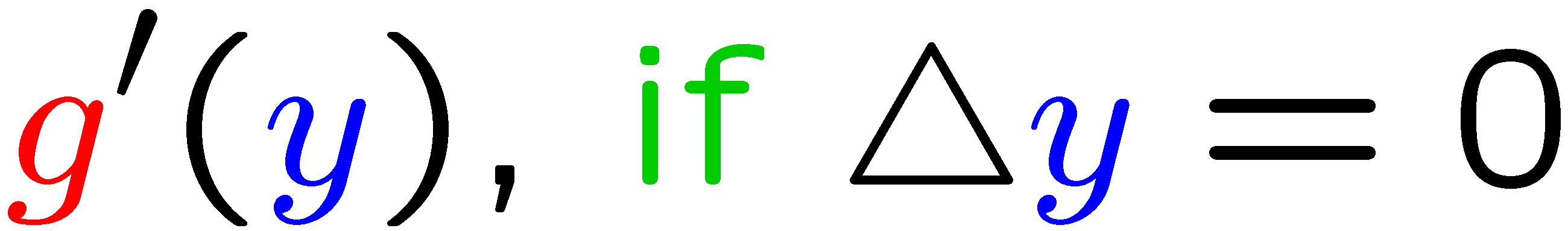 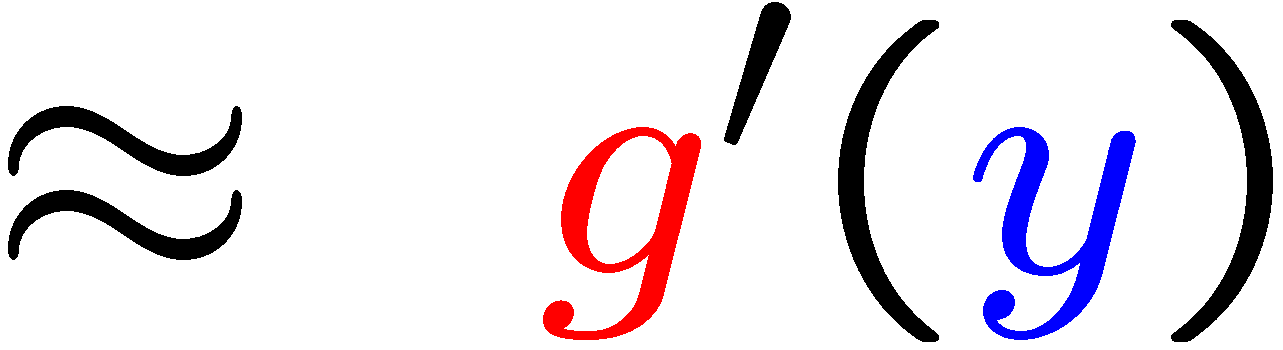 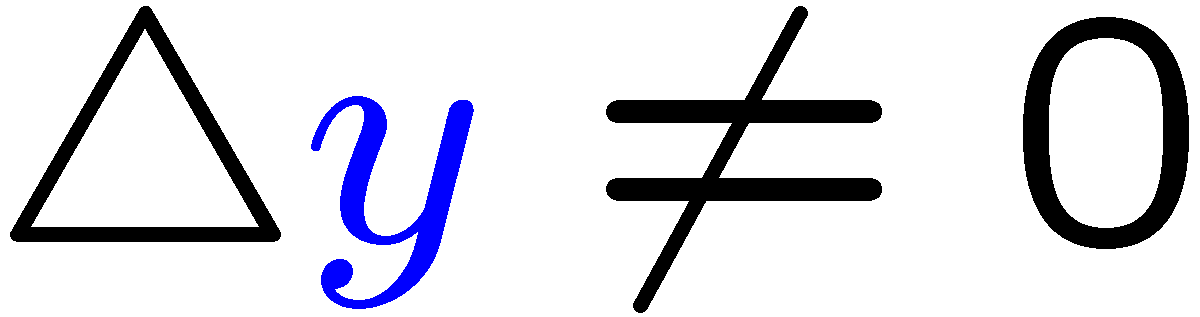 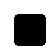 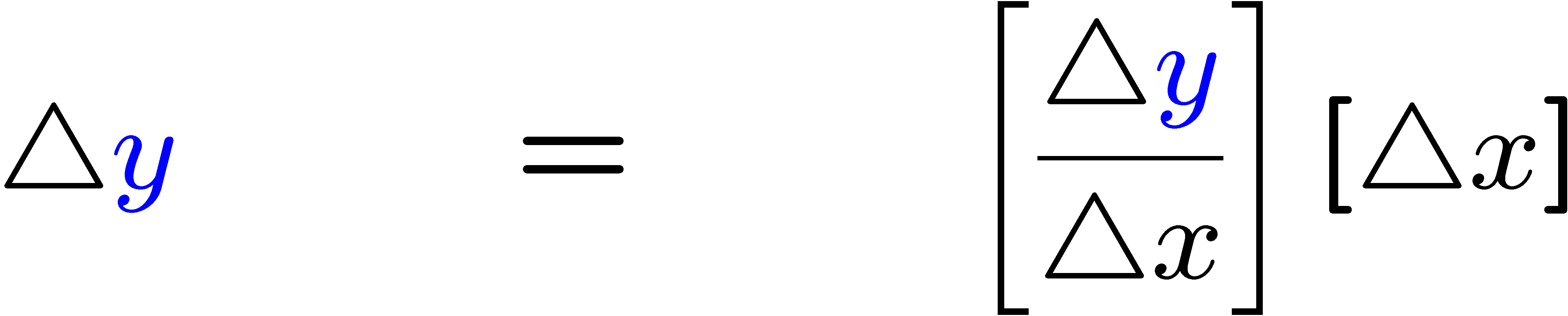 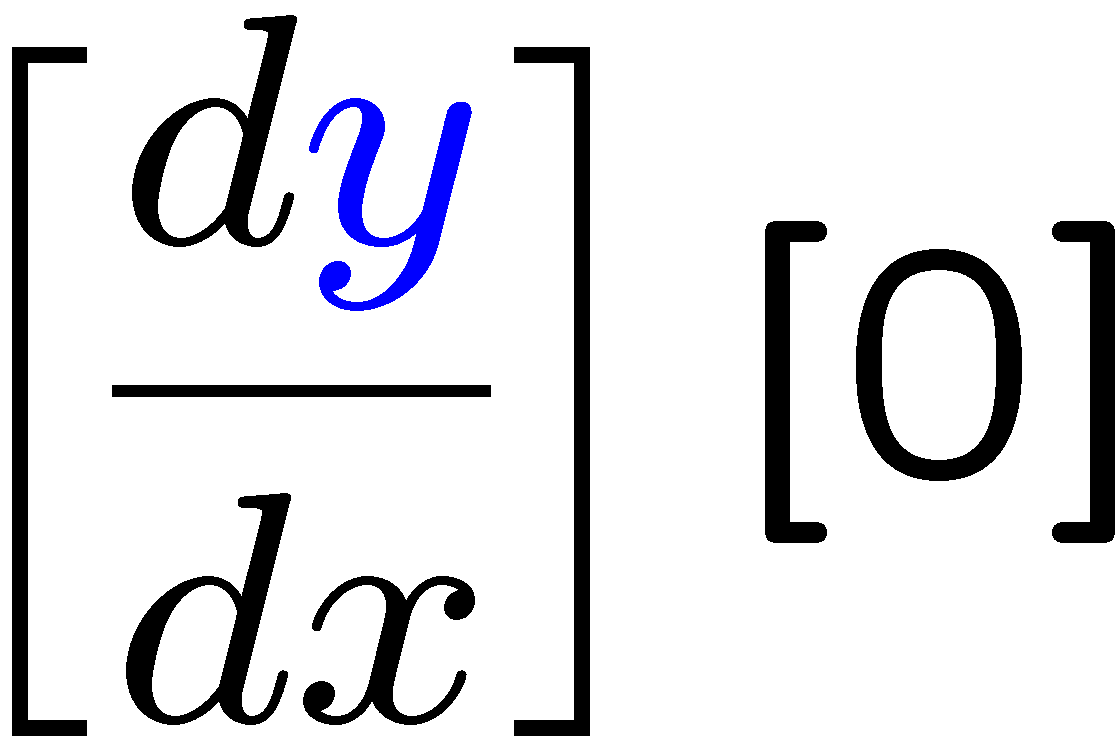 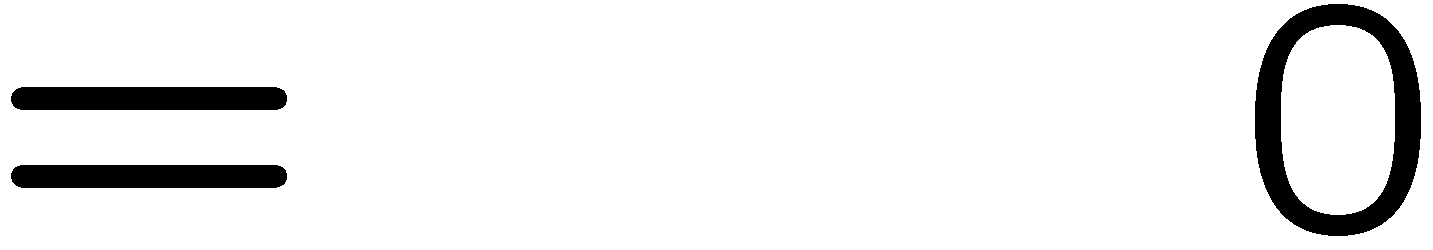 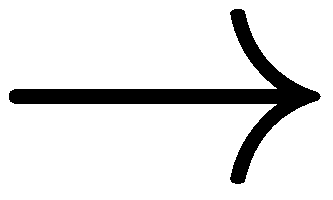 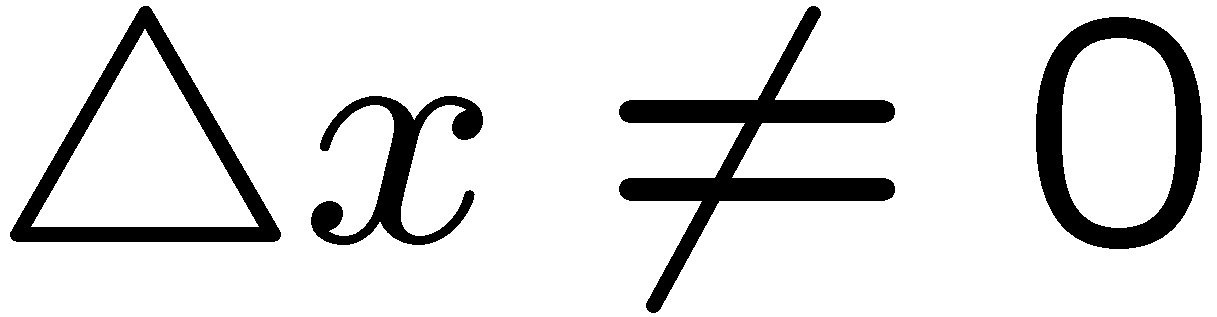 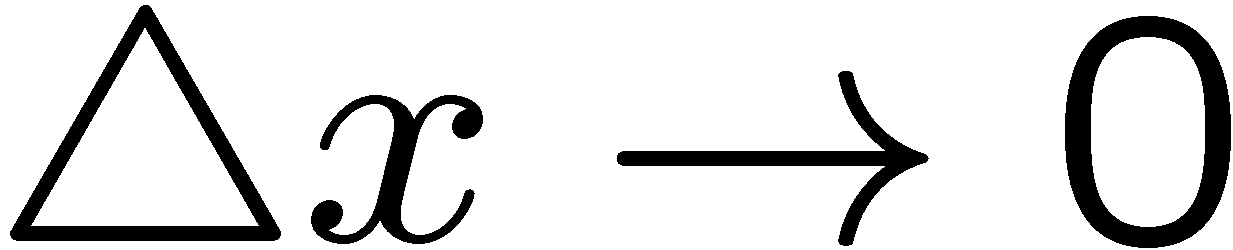 15
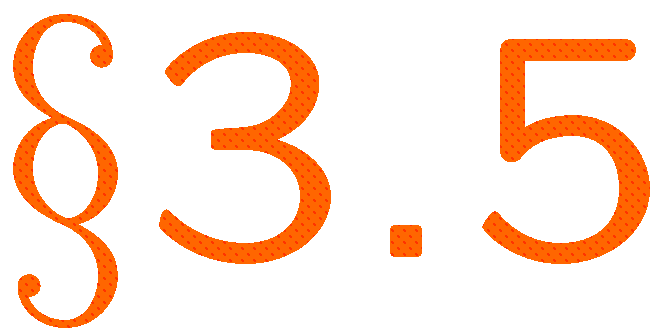 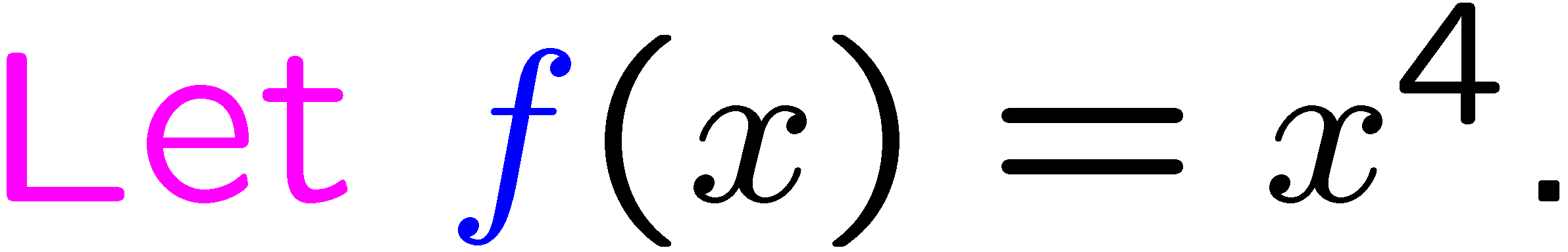 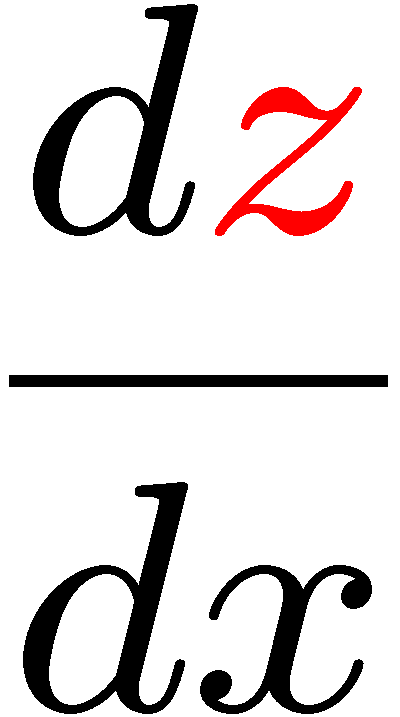 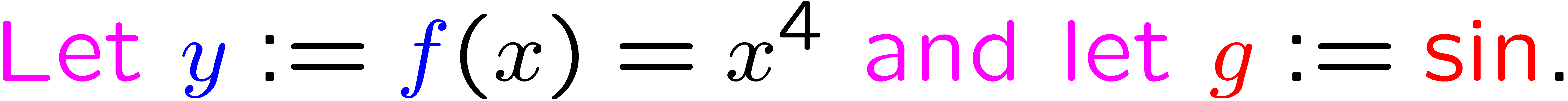 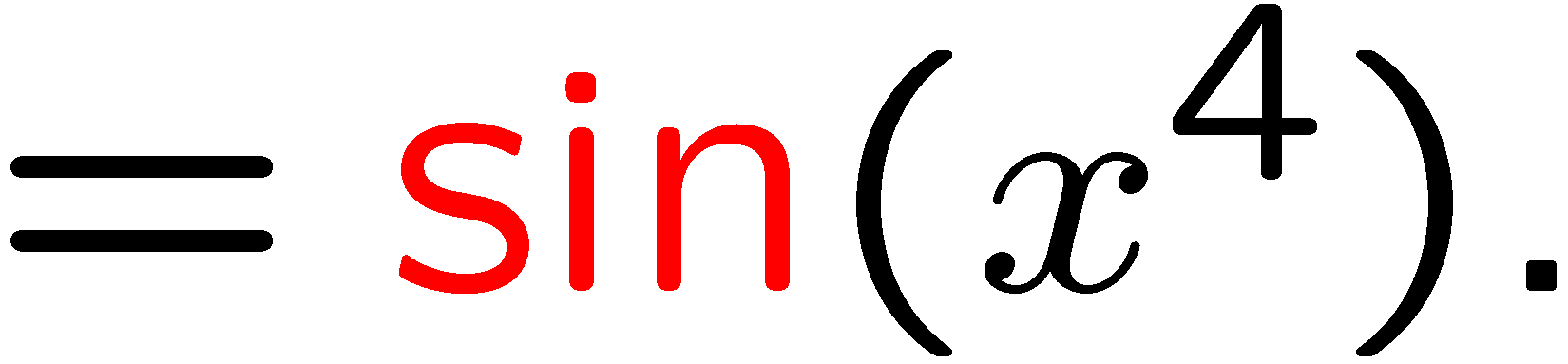 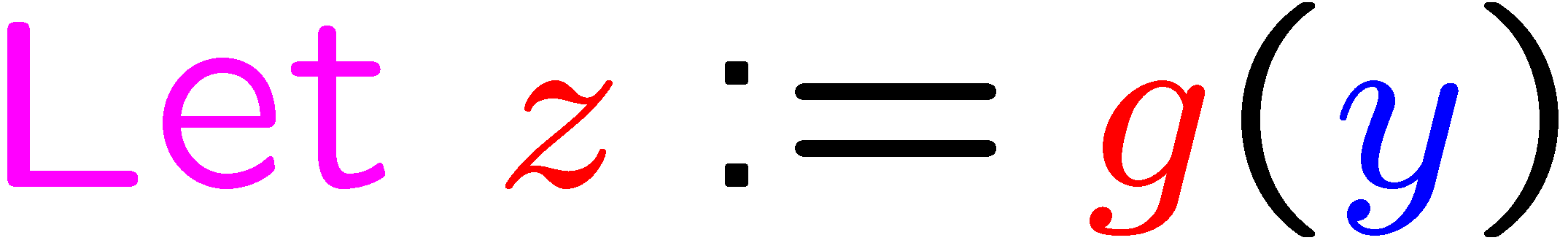 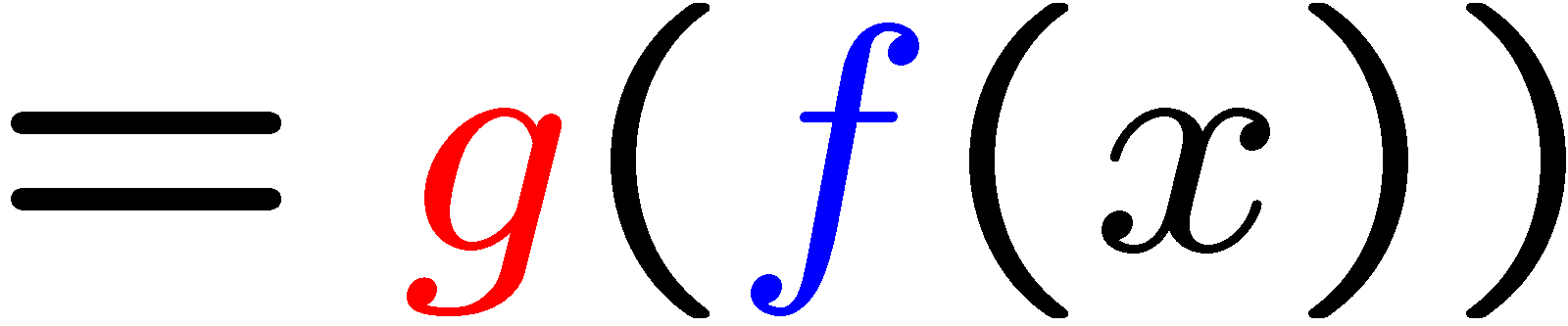 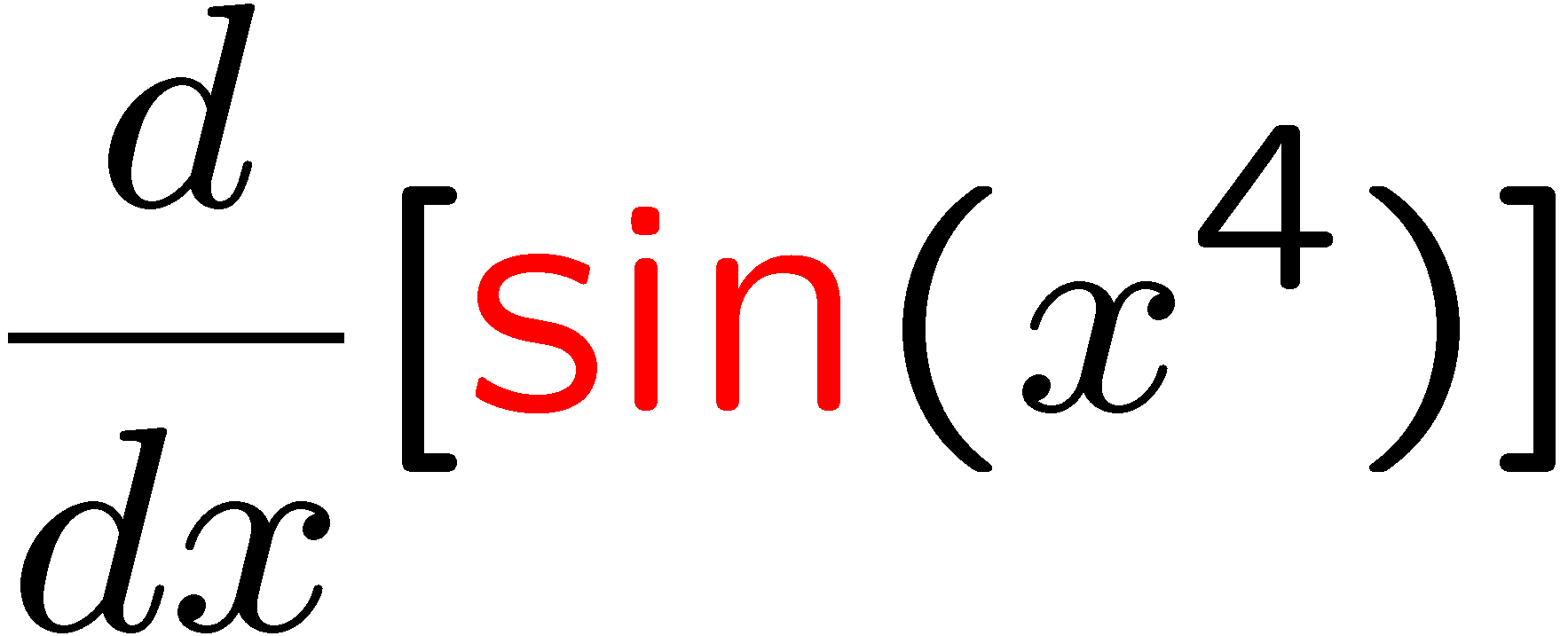 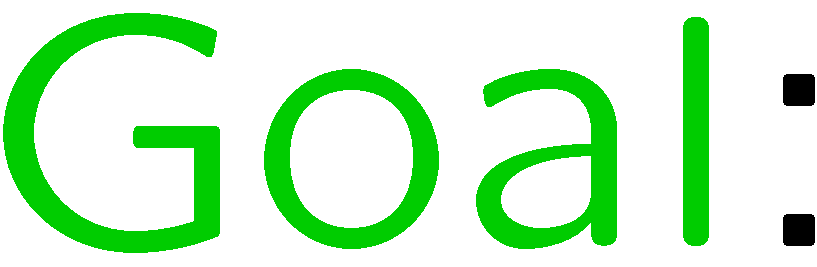 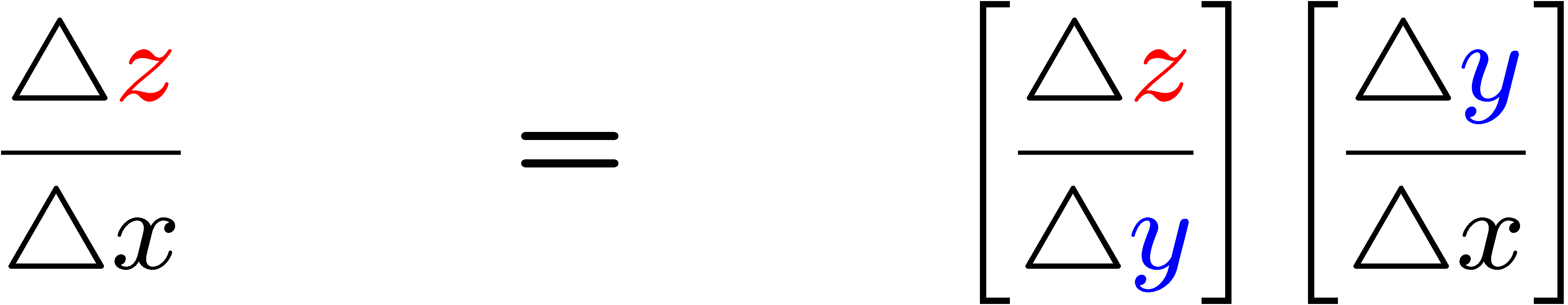 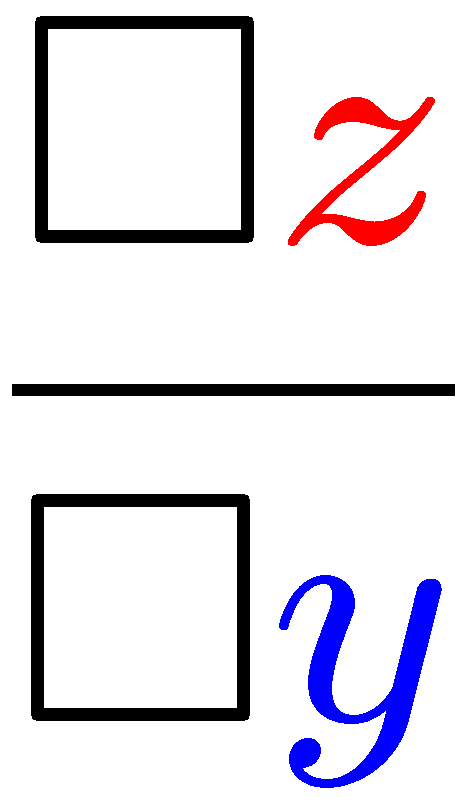 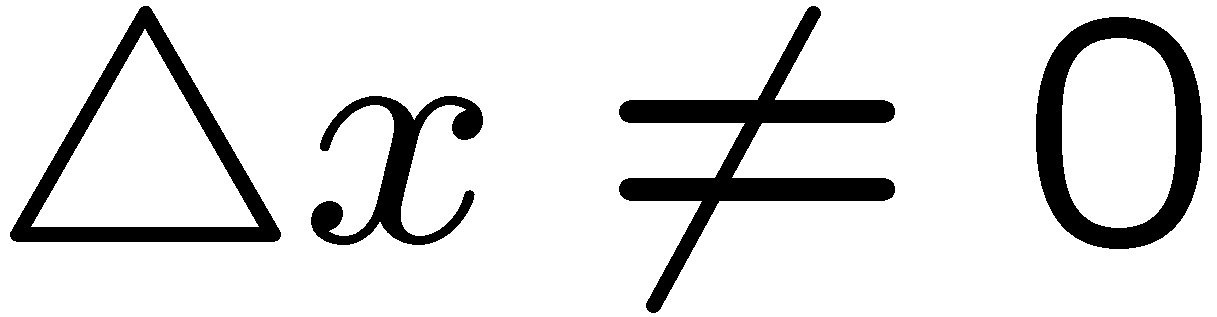 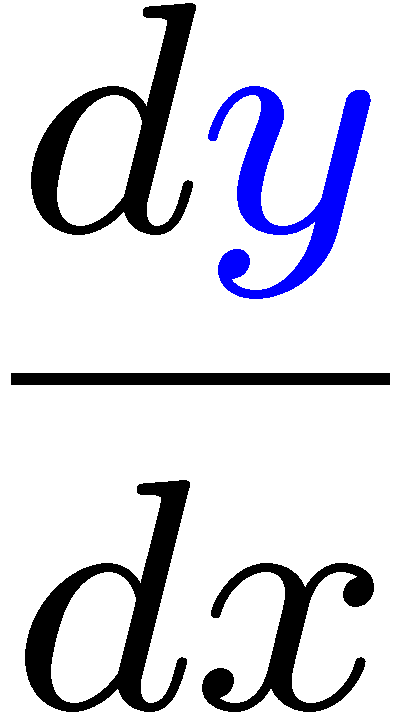 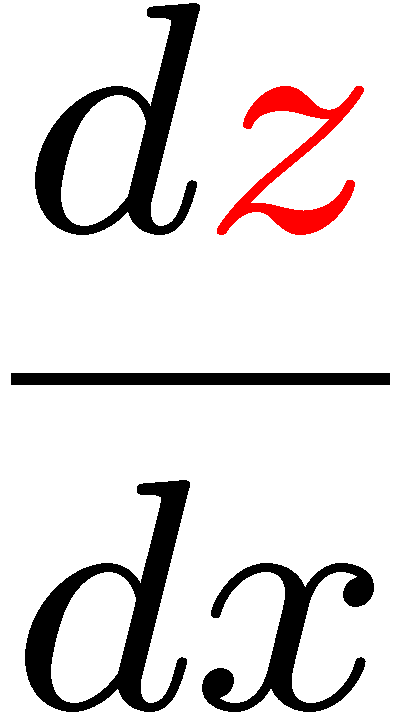 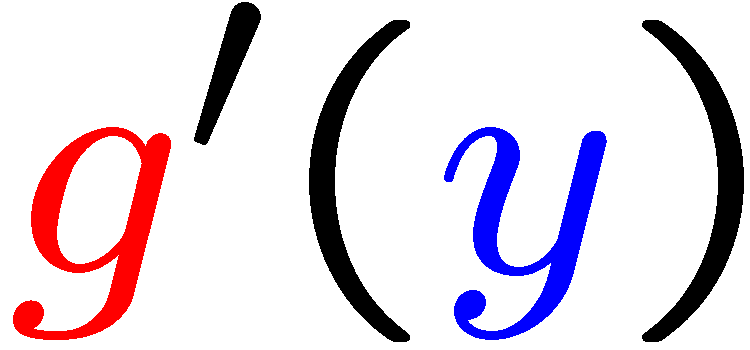 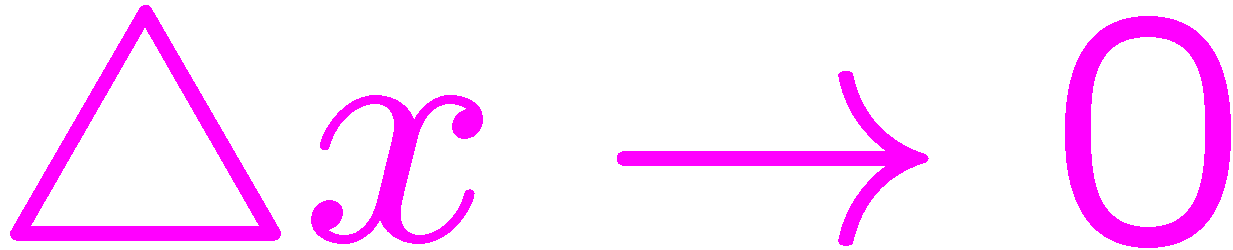 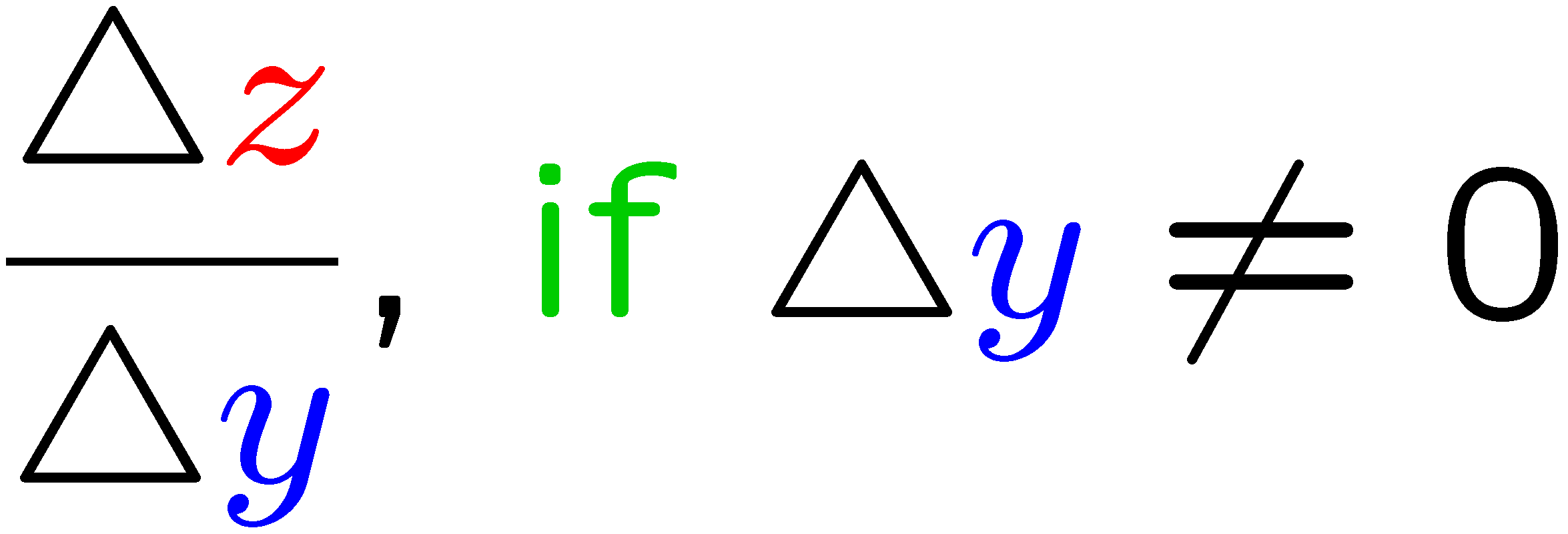 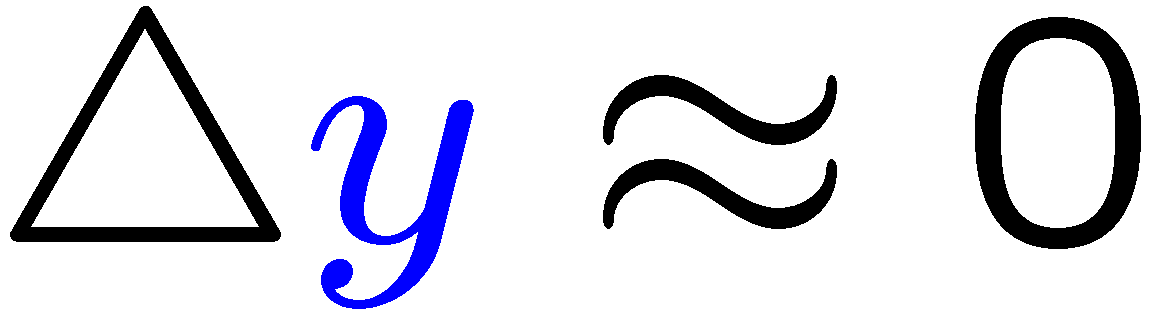 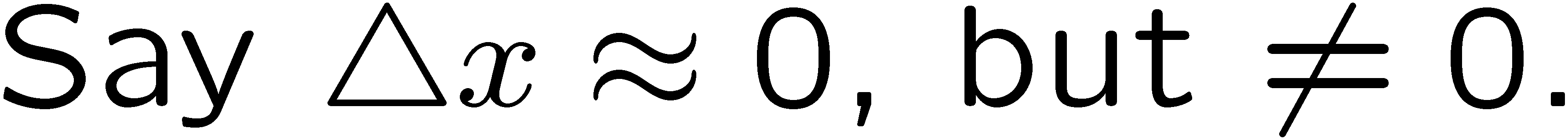 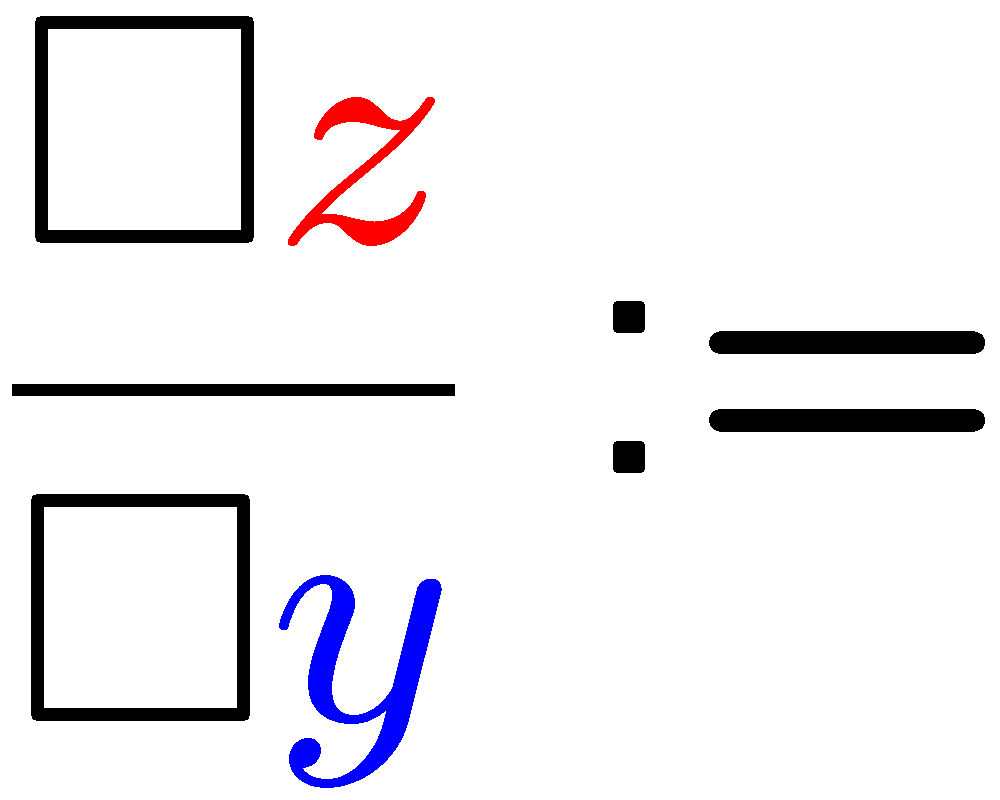 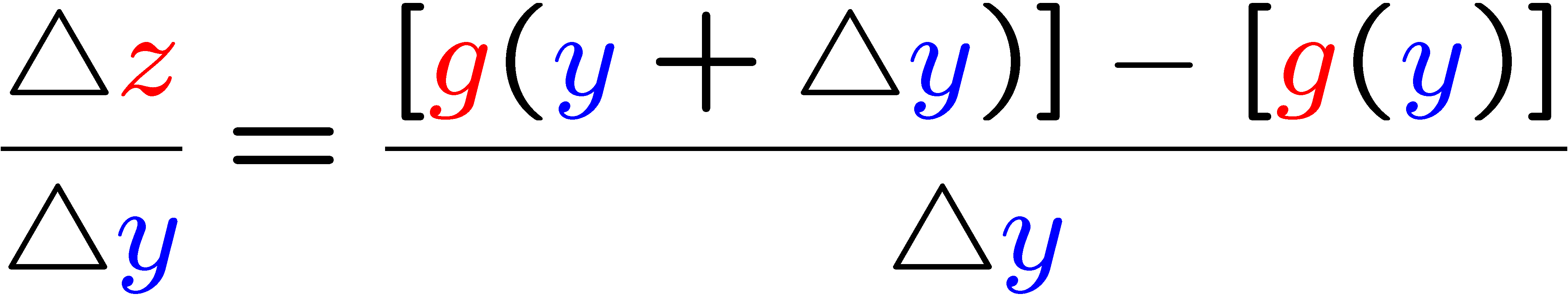 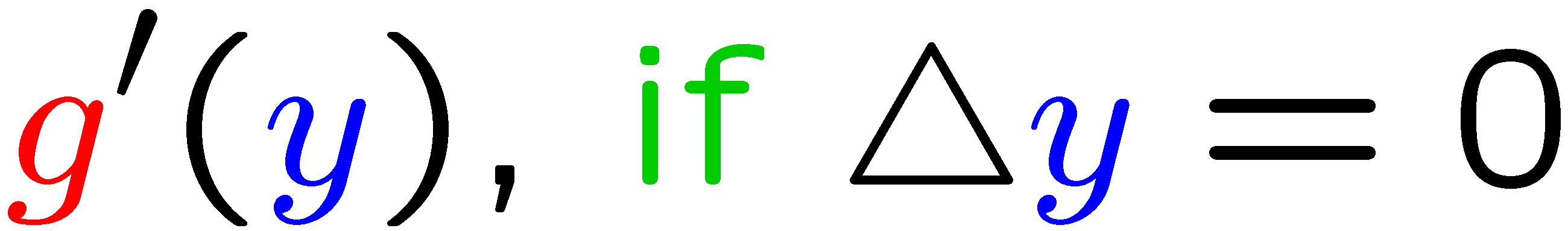 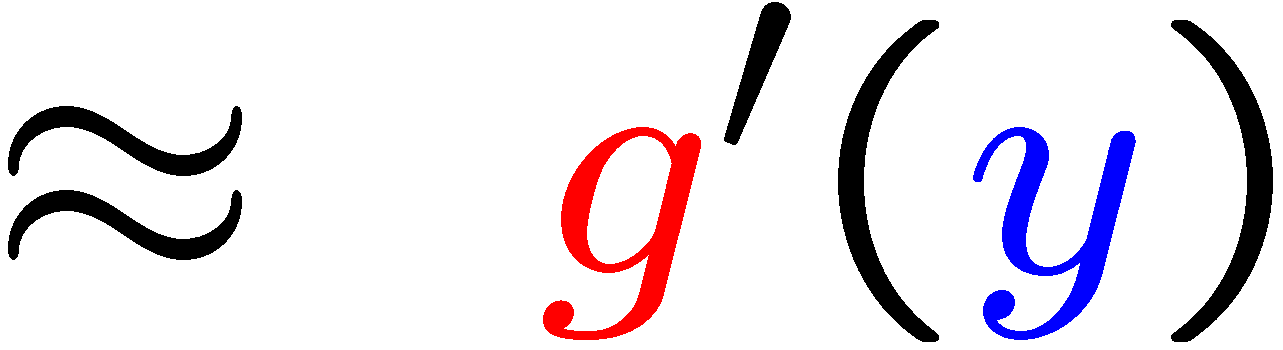 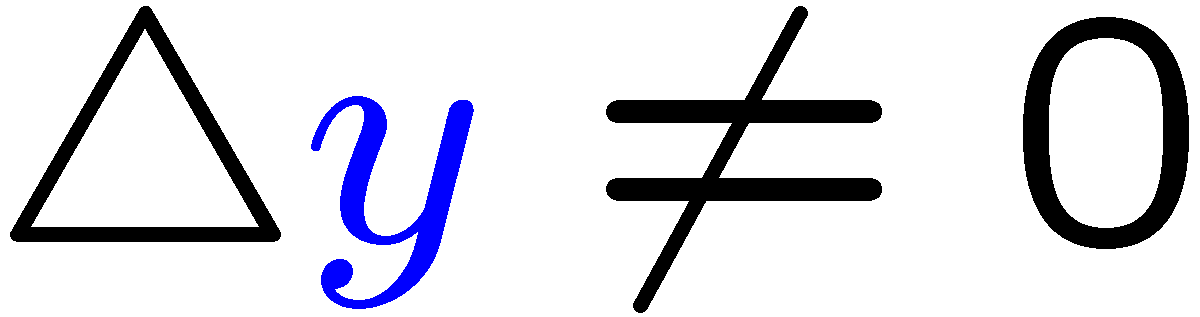 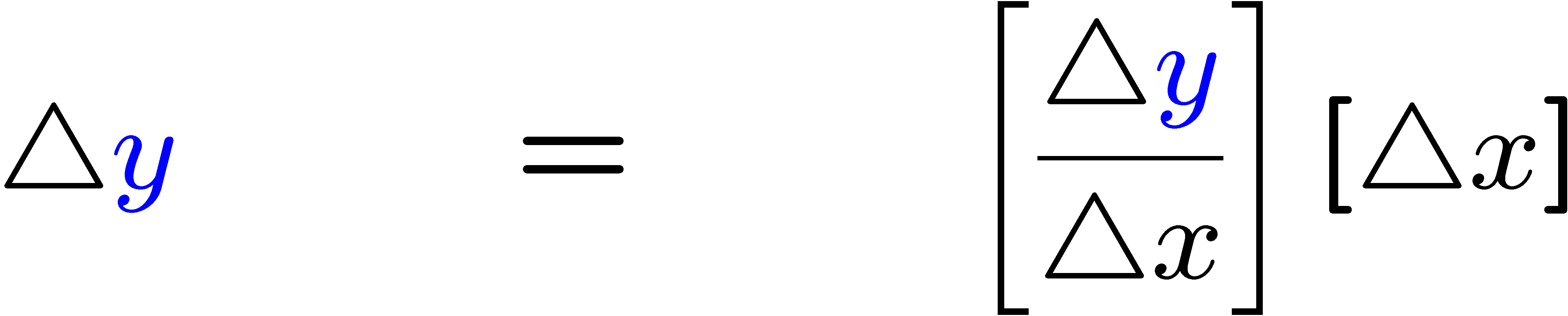 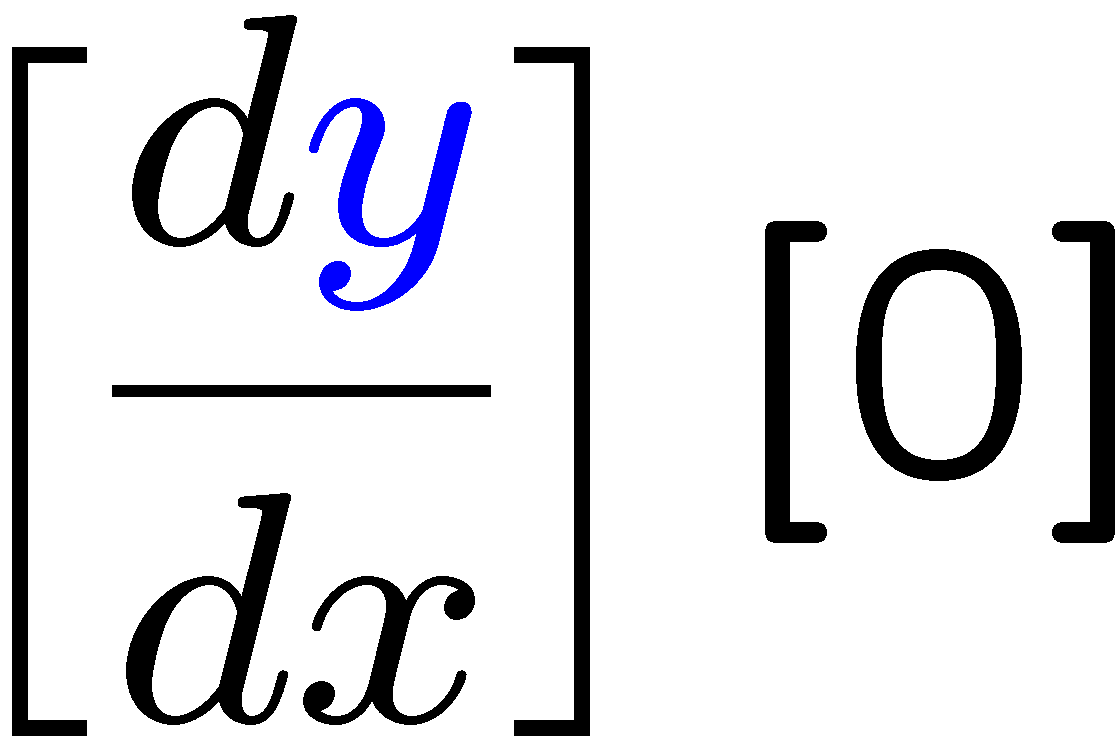 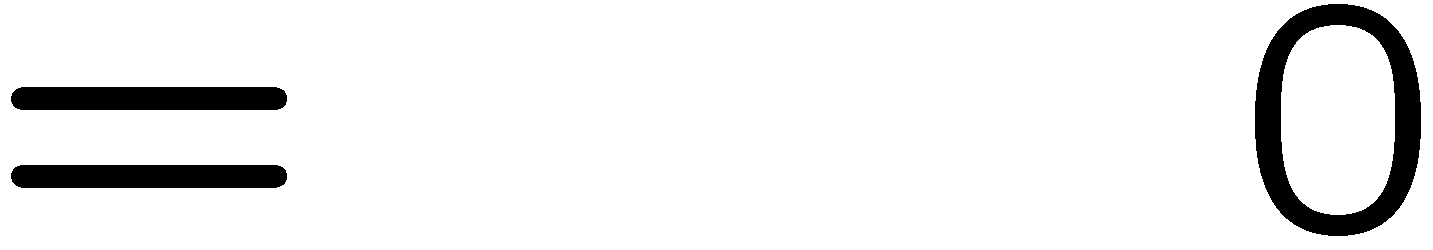 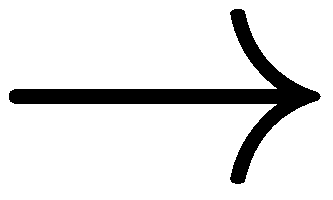 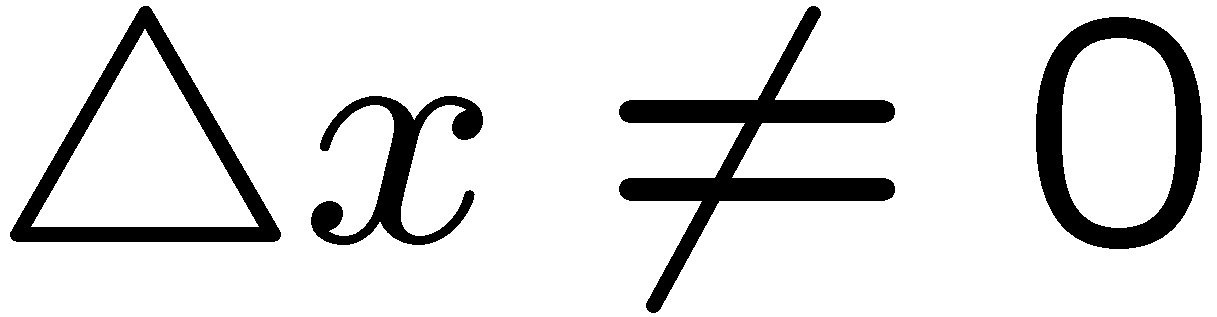 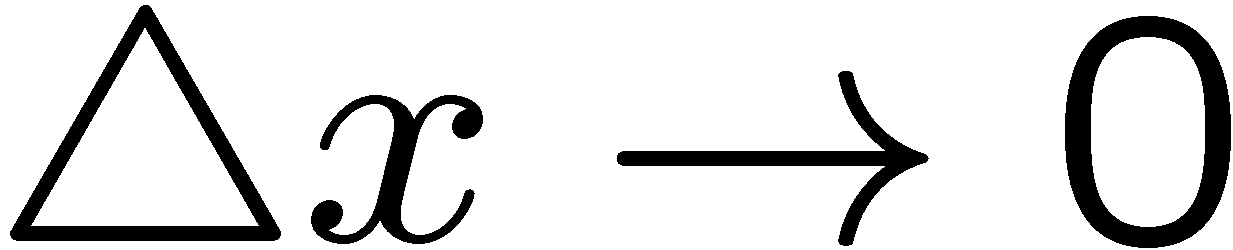 16
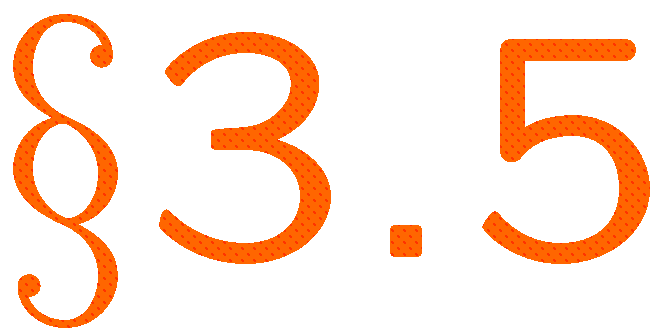 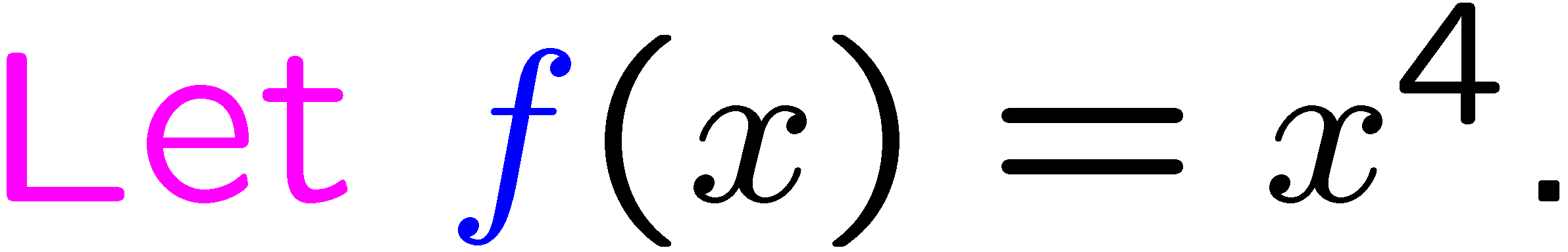 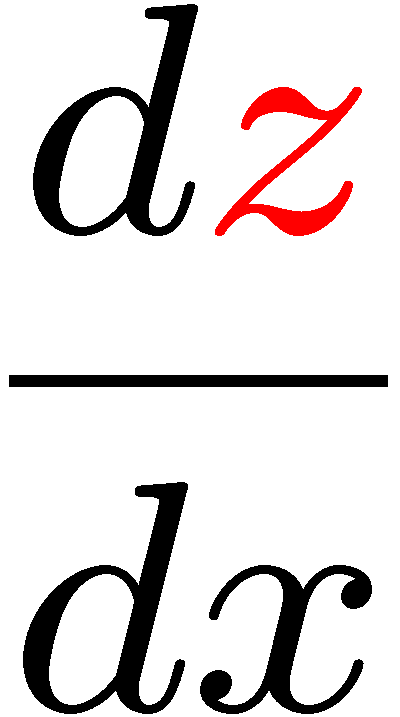 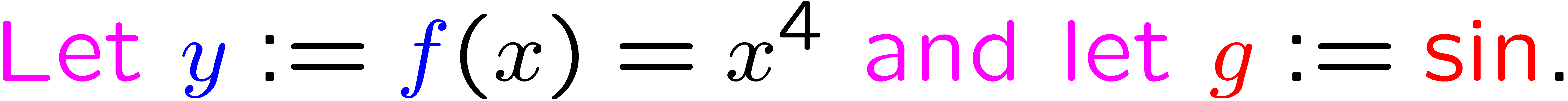 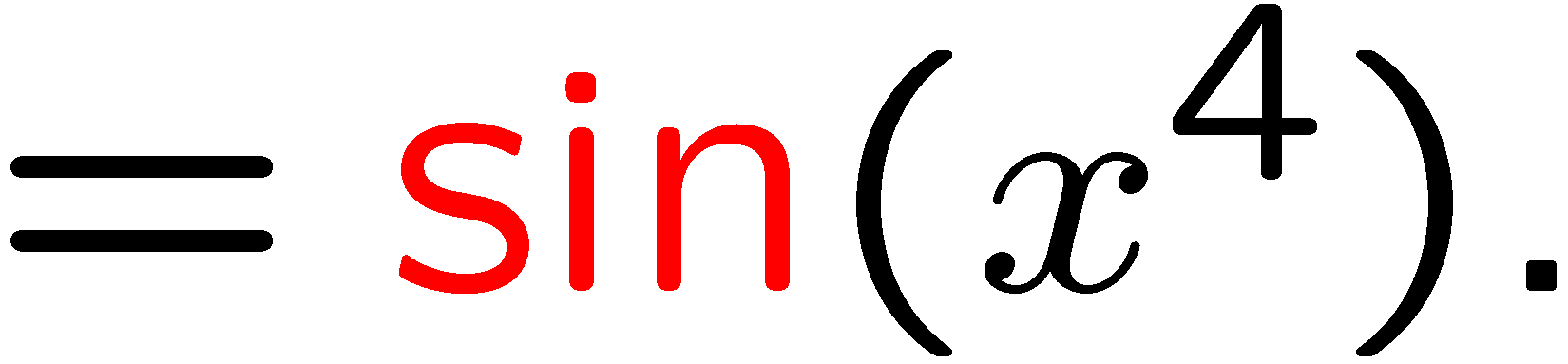 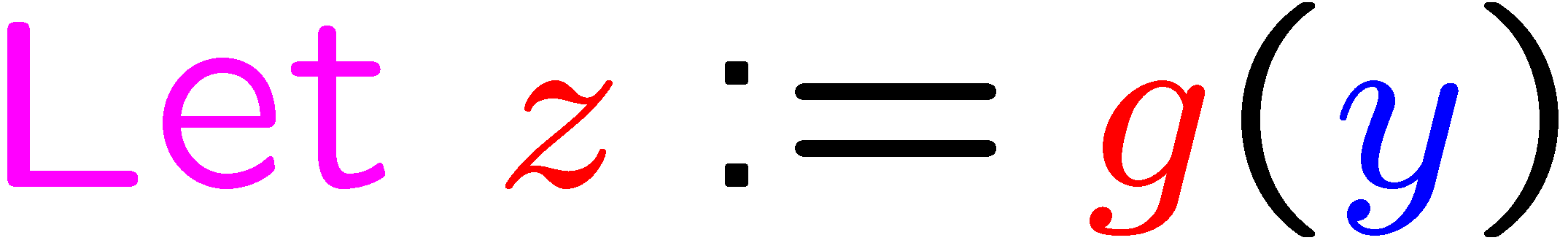 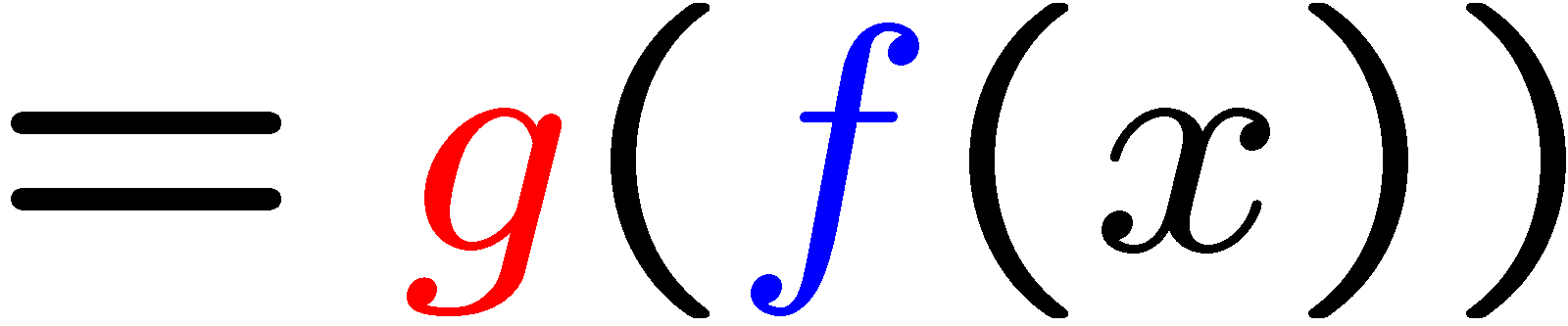 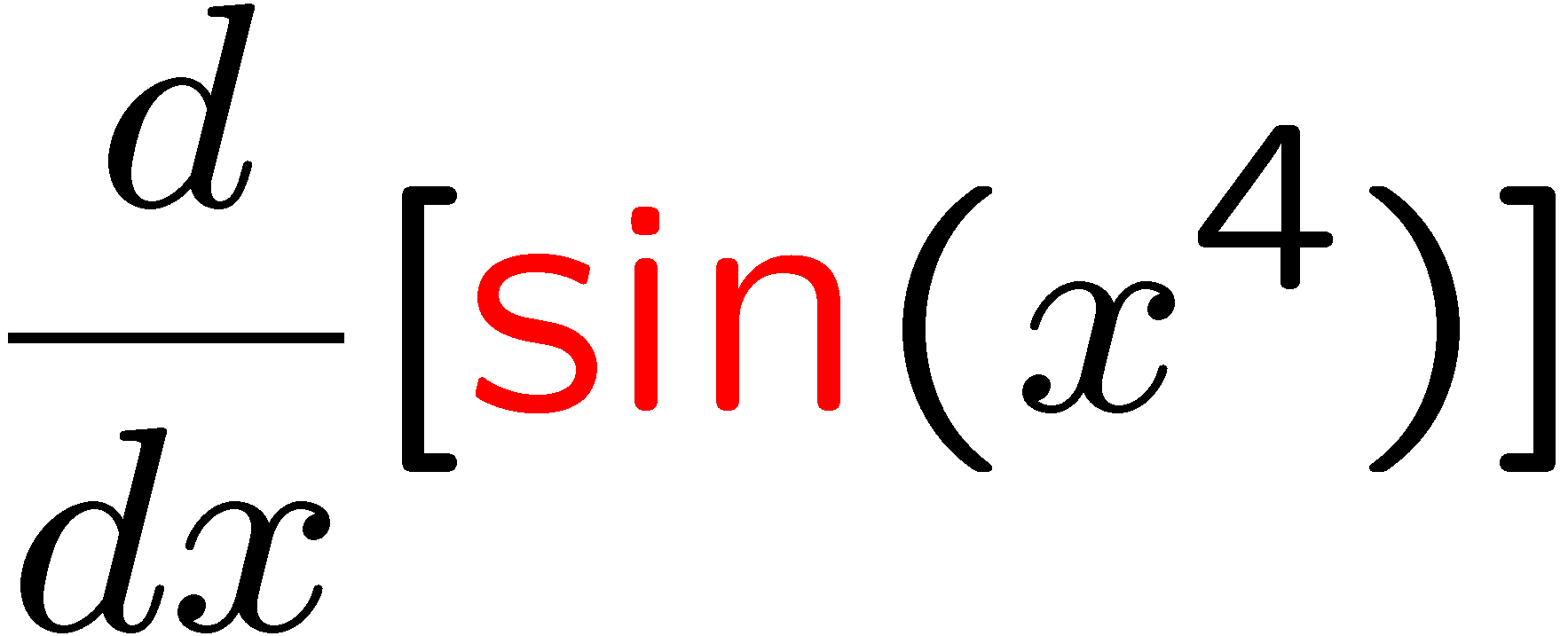 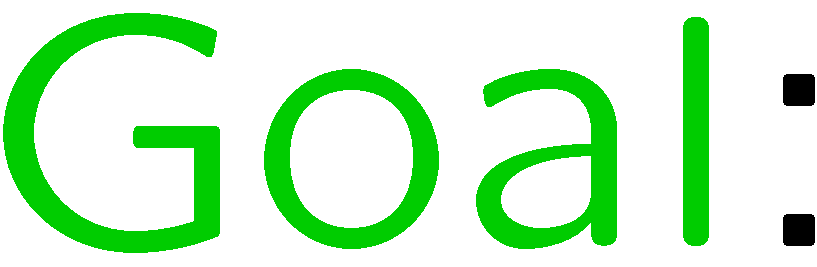 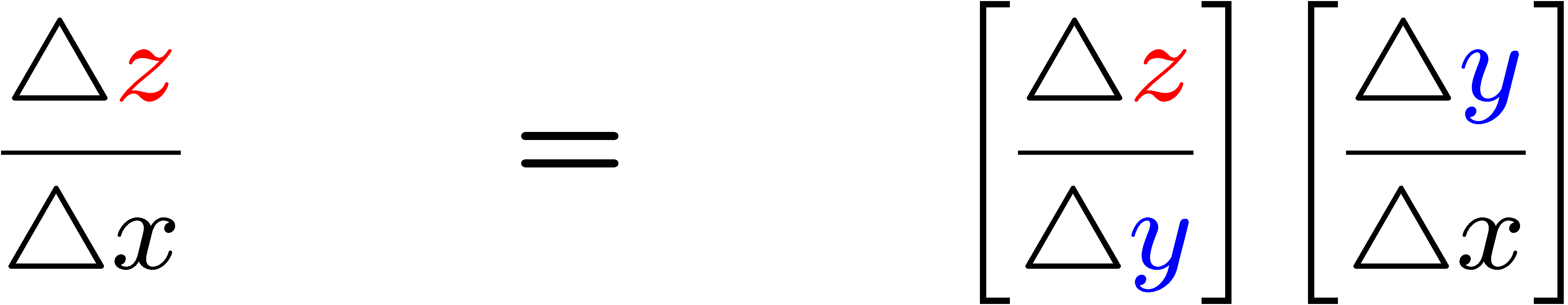 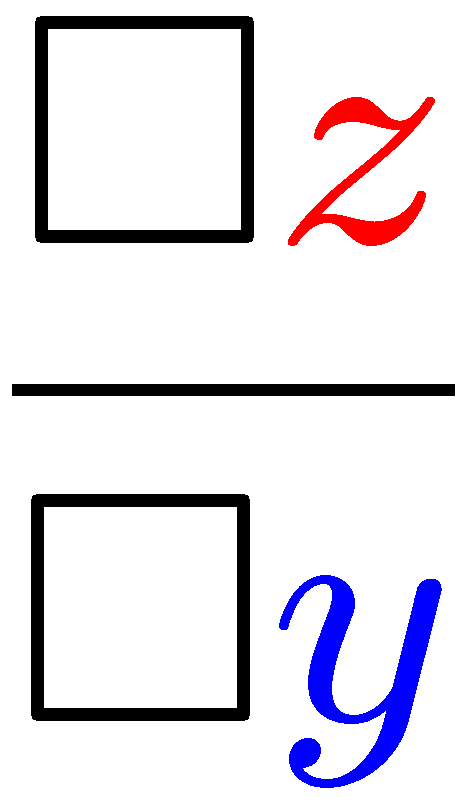 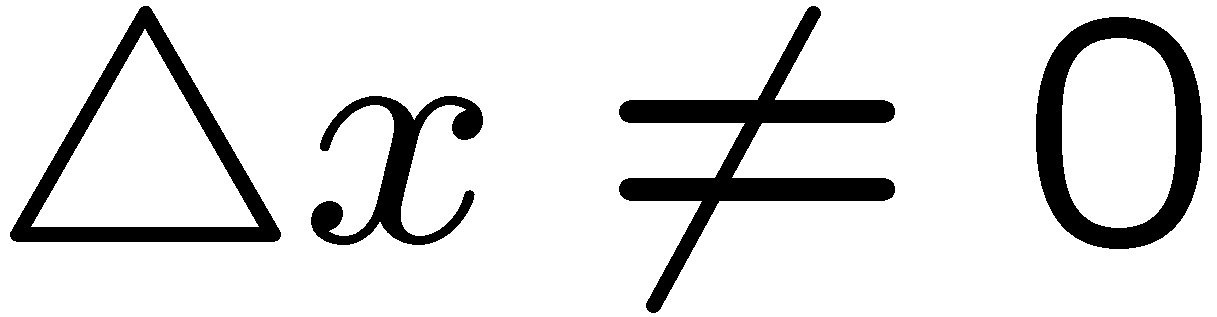 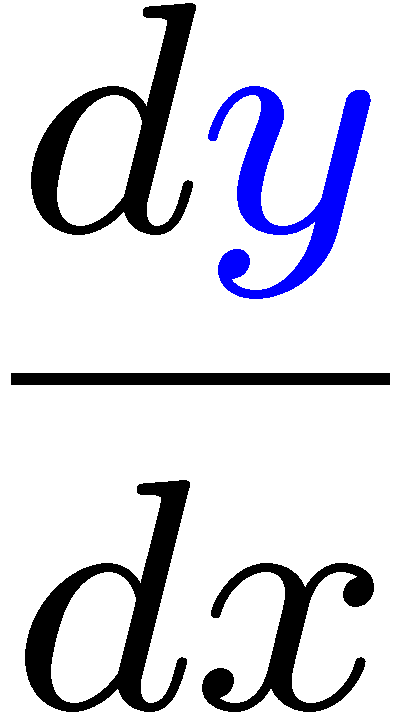 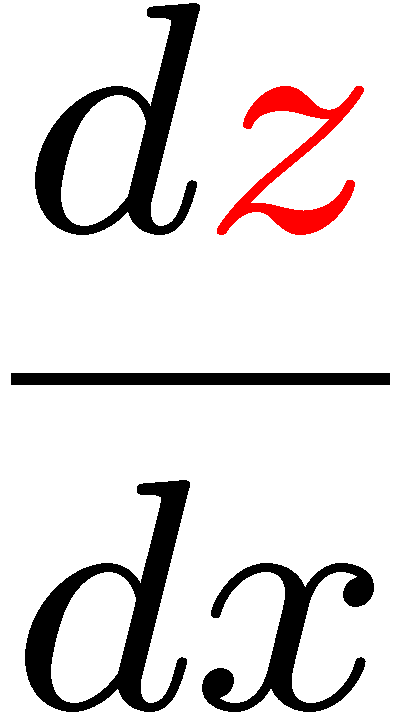 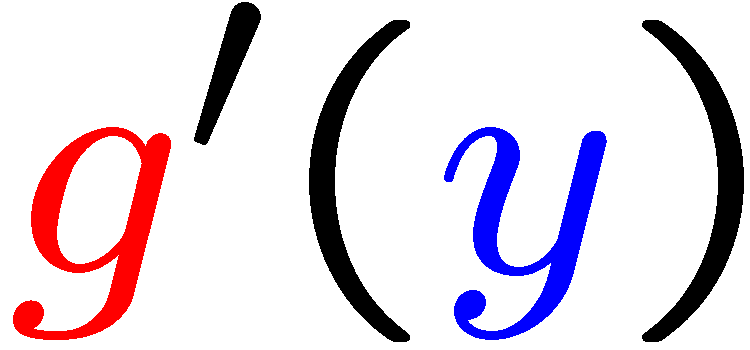 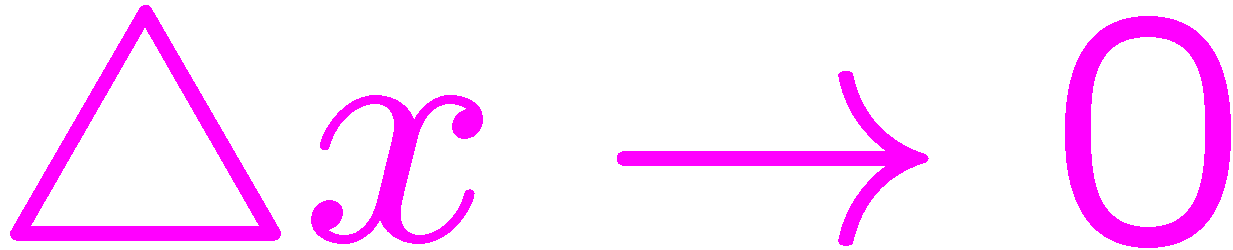 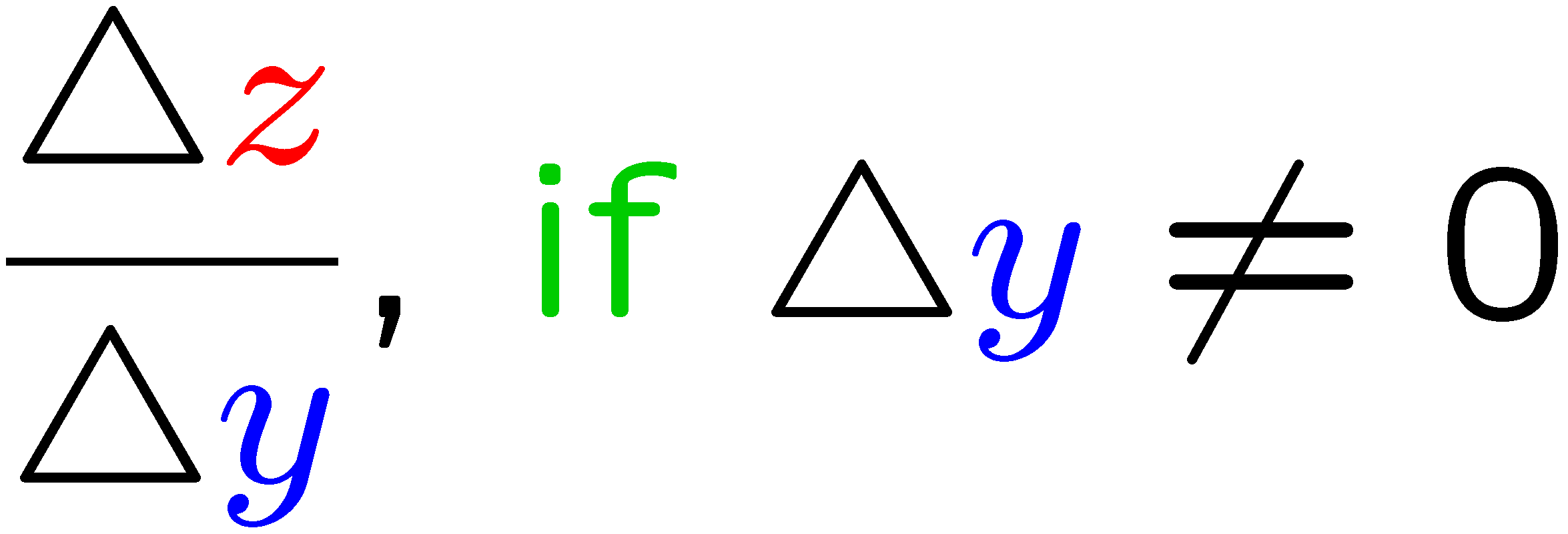 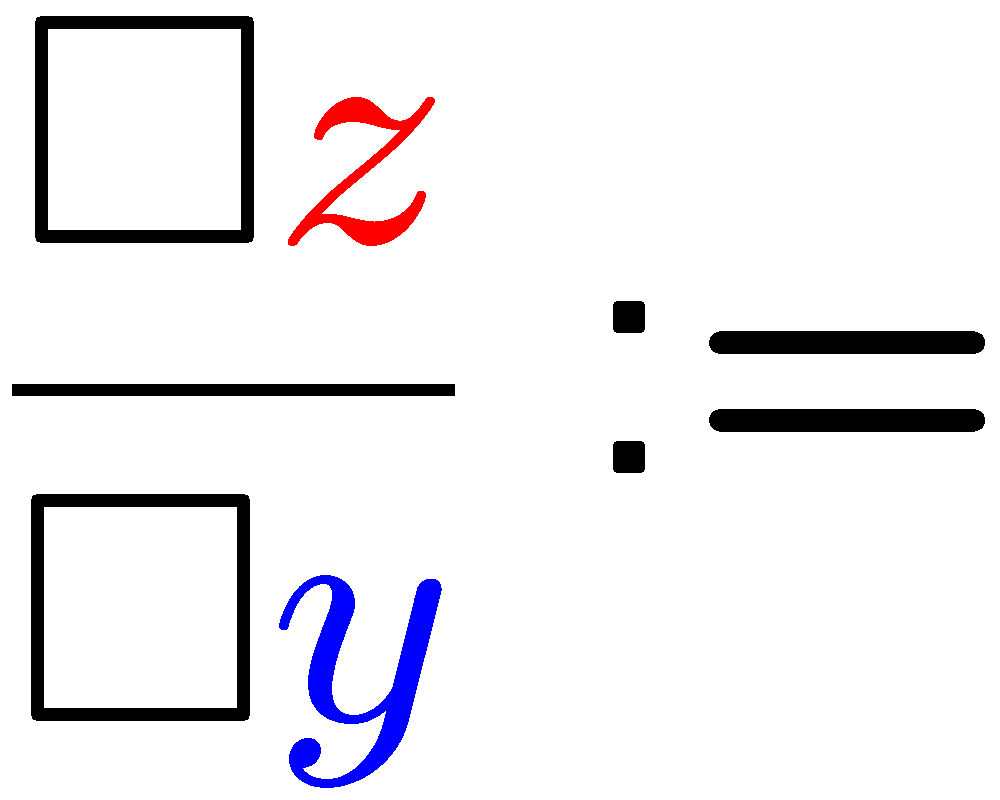 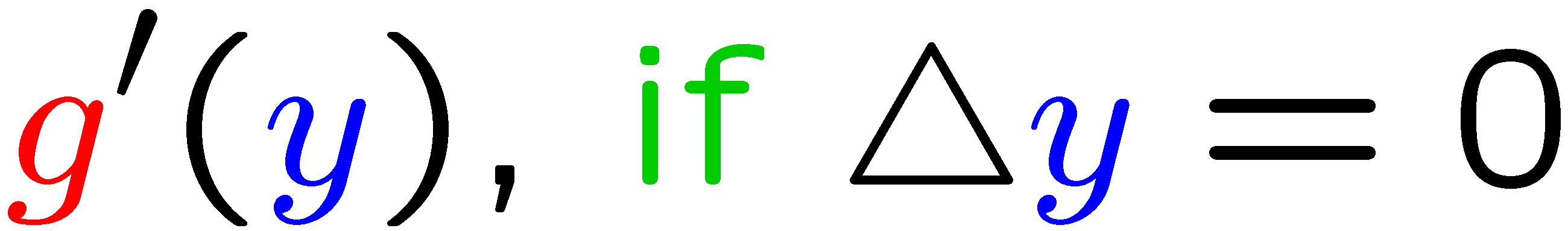 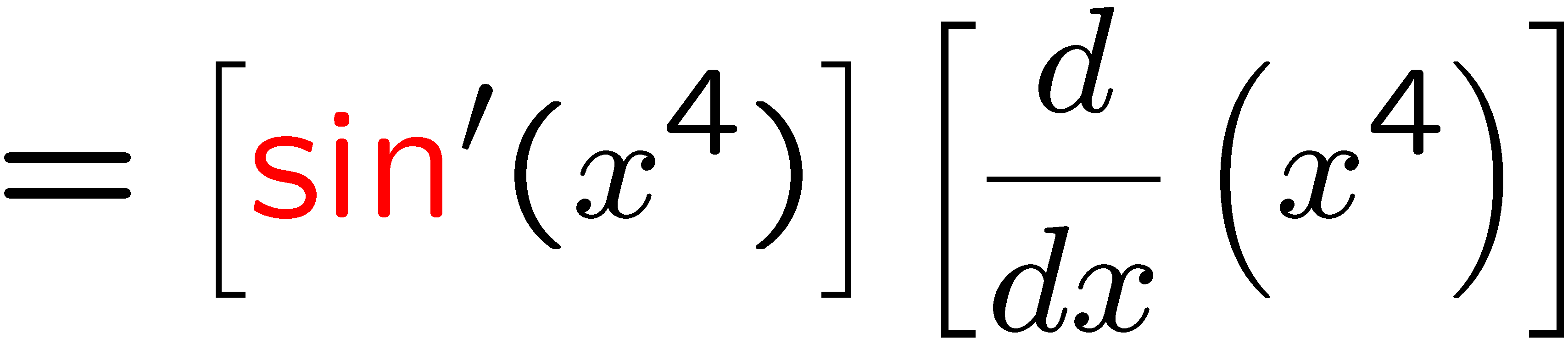 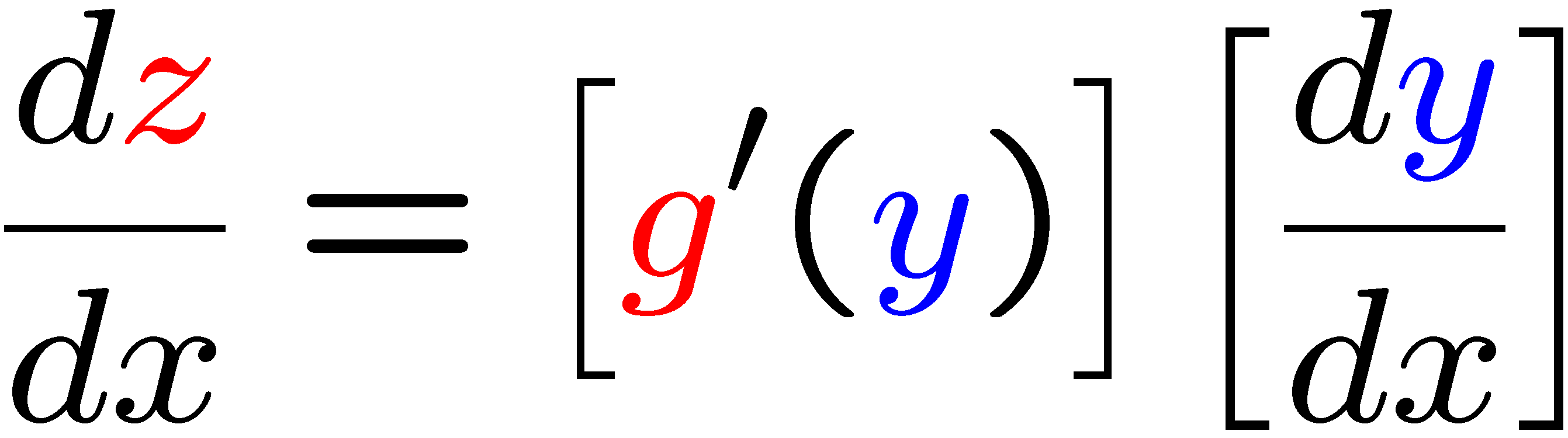 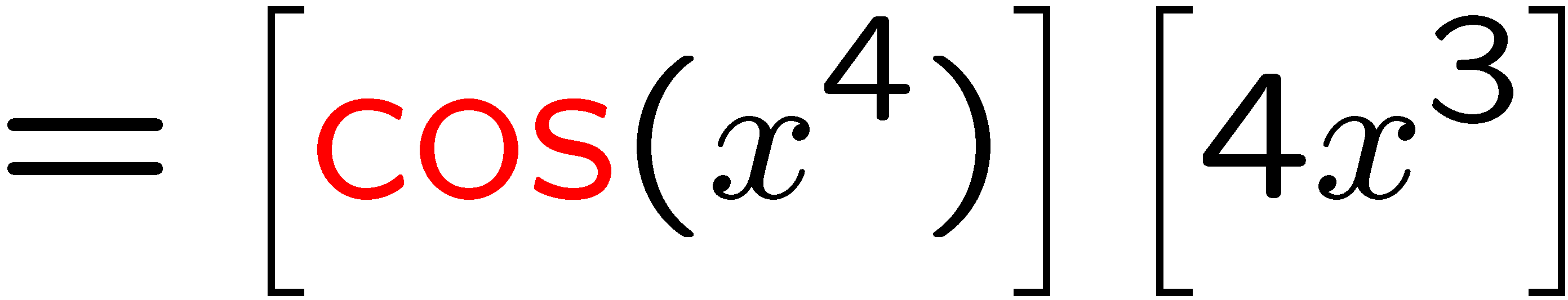 17
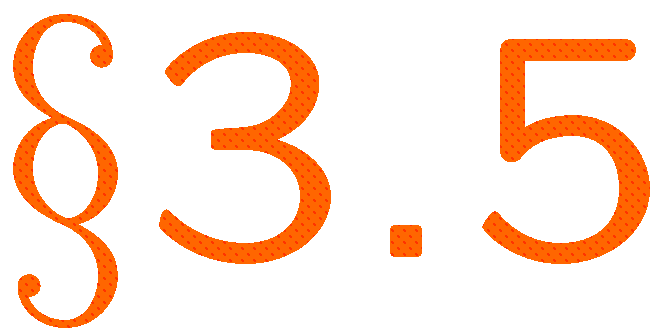 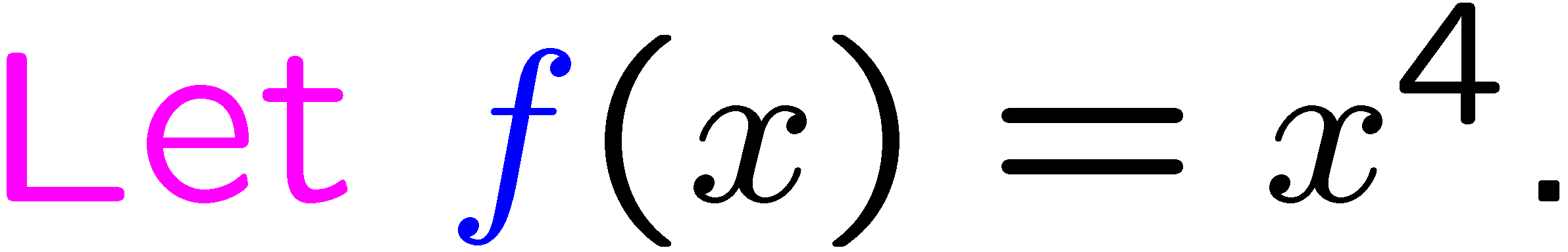 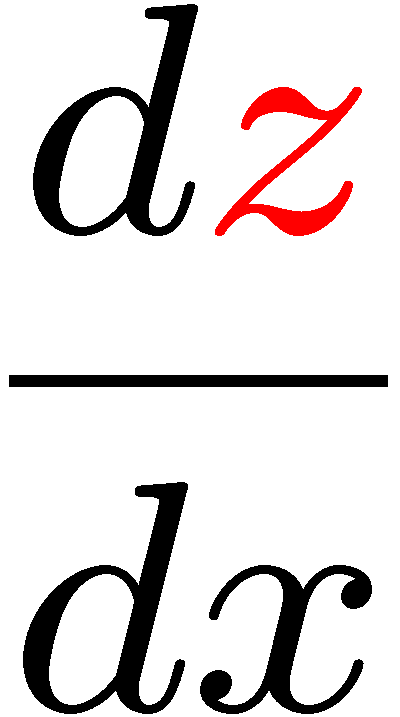 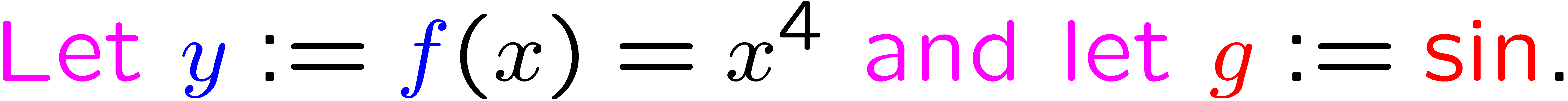 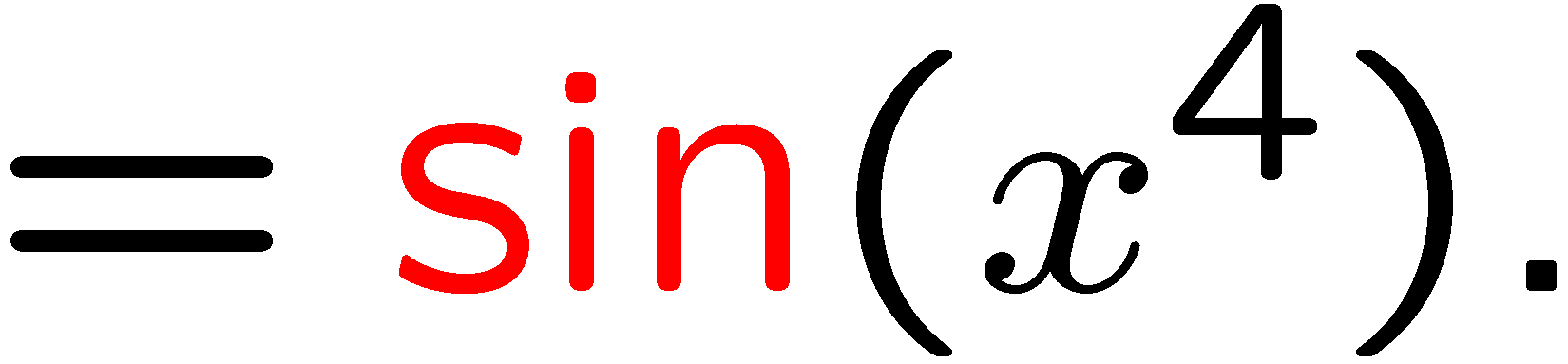 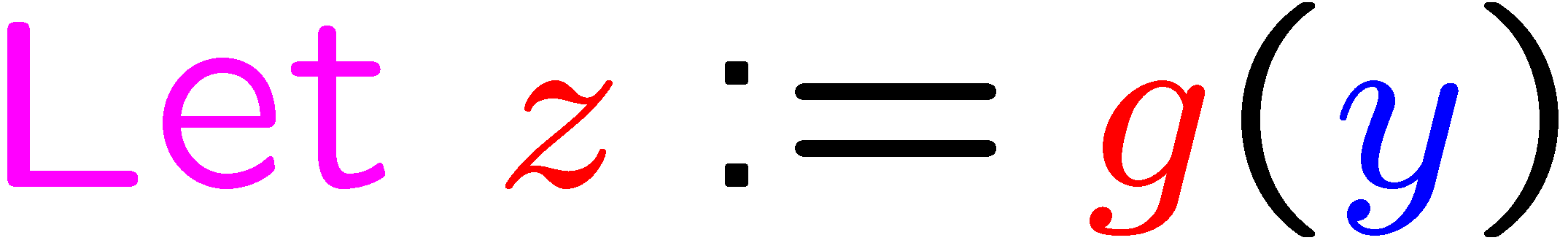 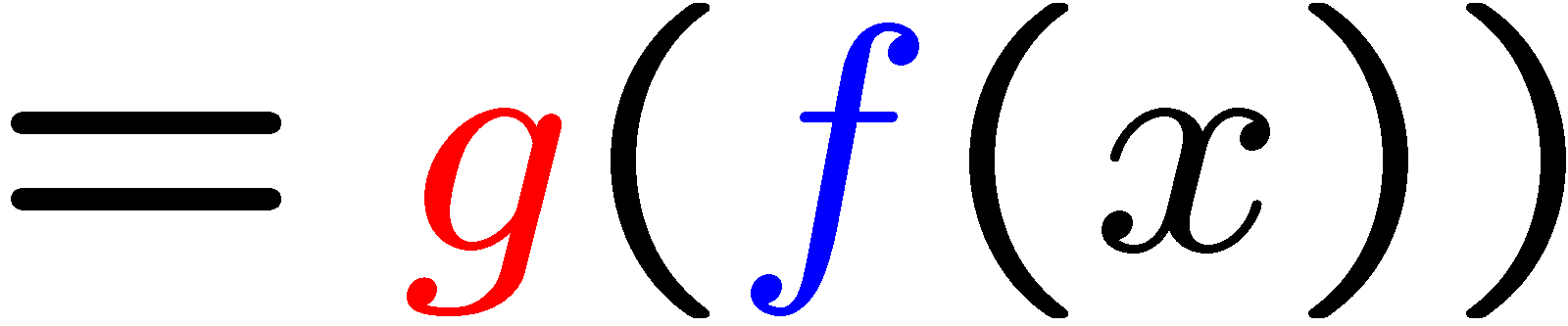 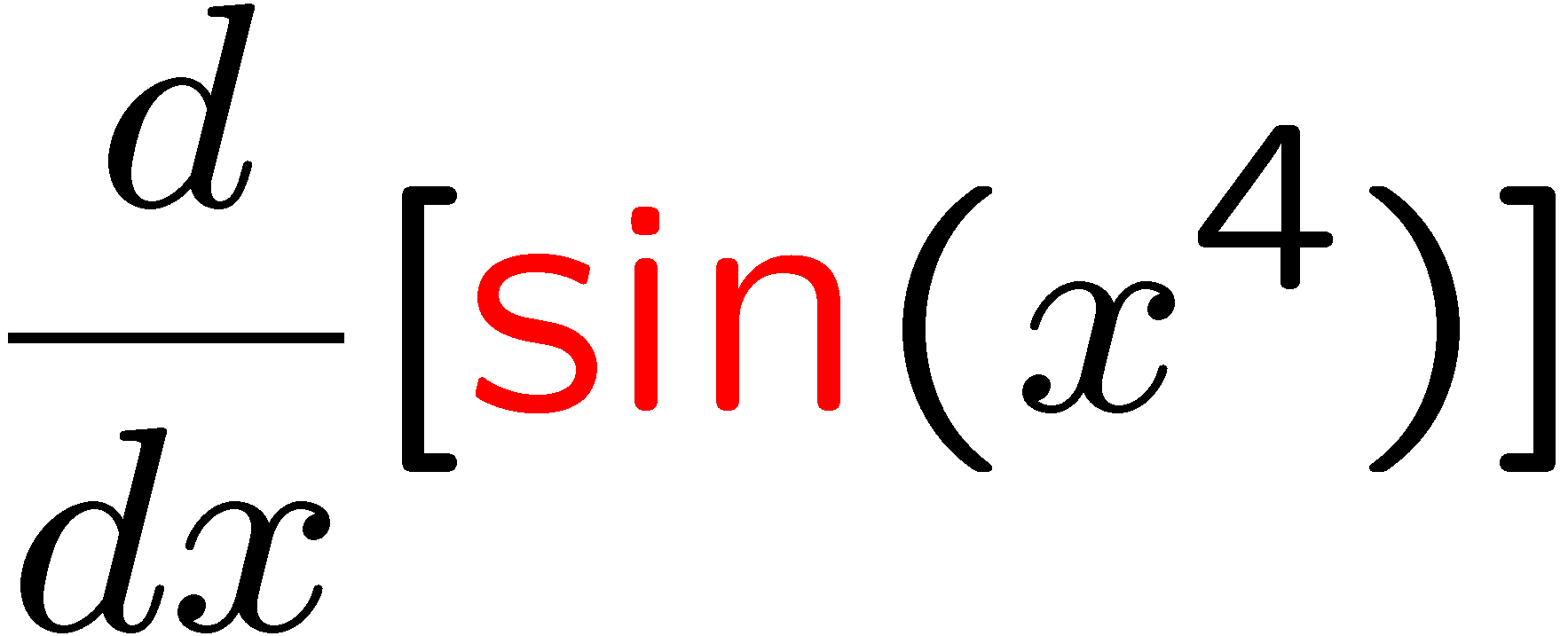 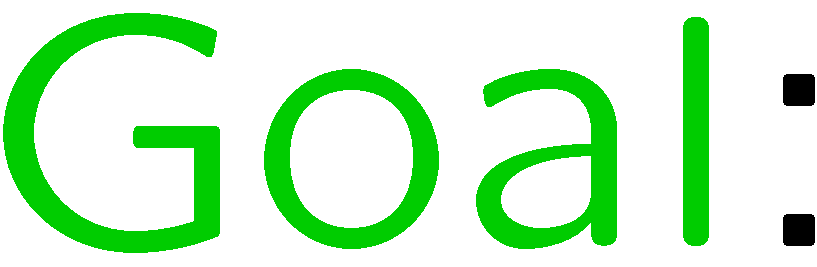 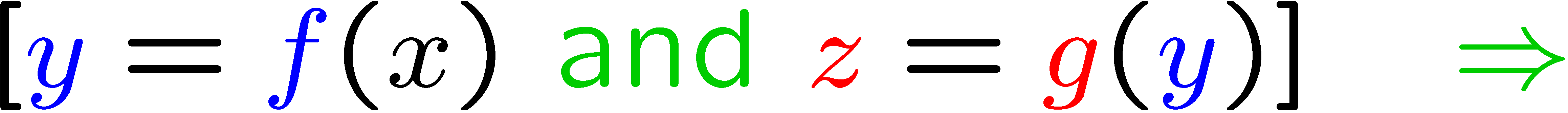 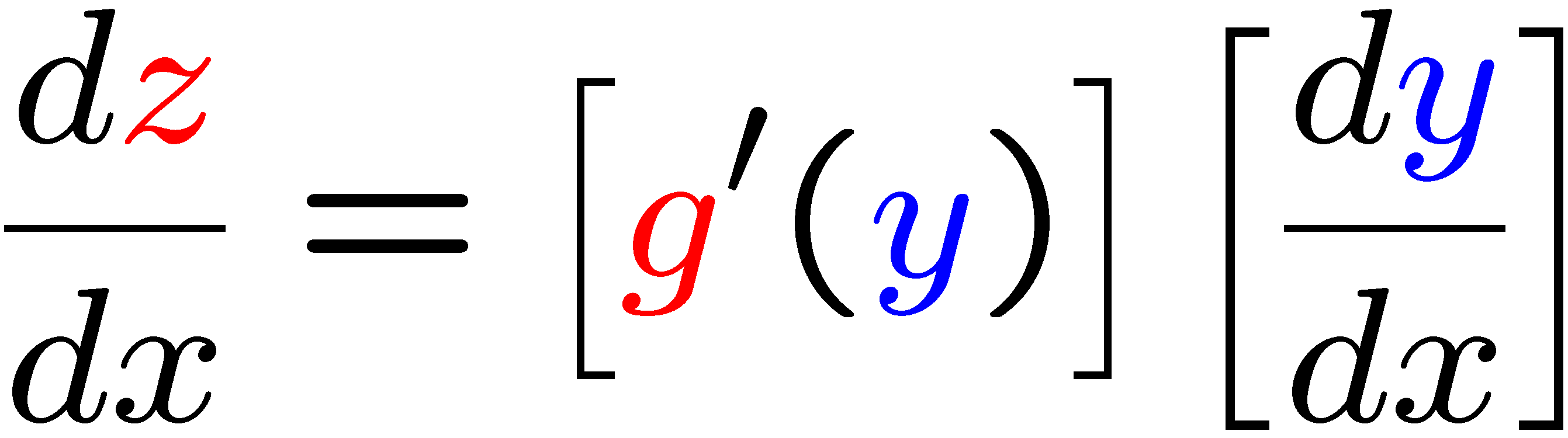 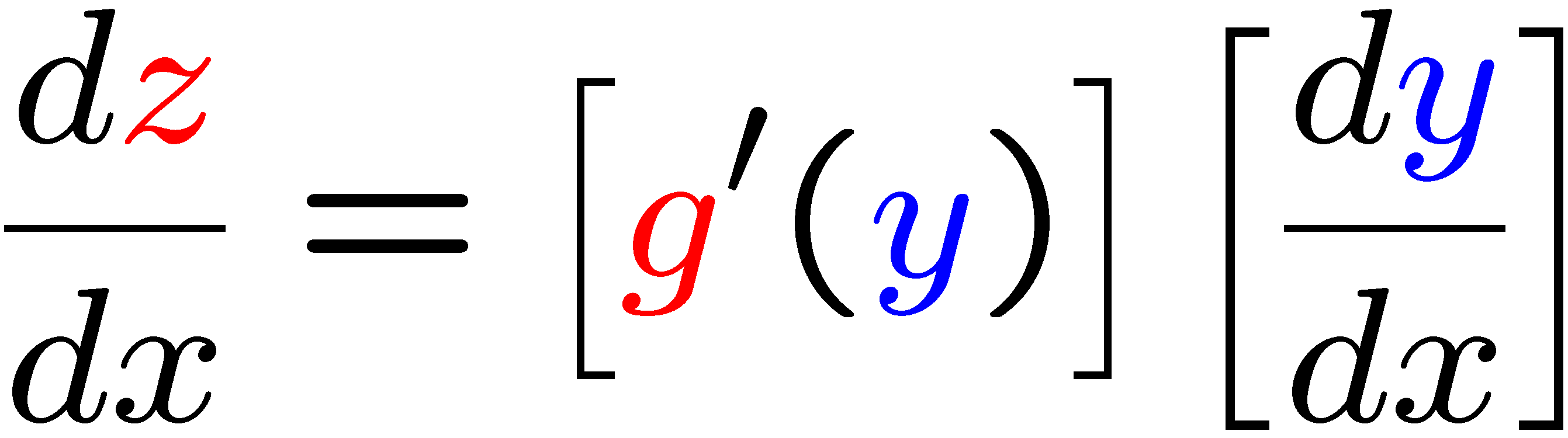 18
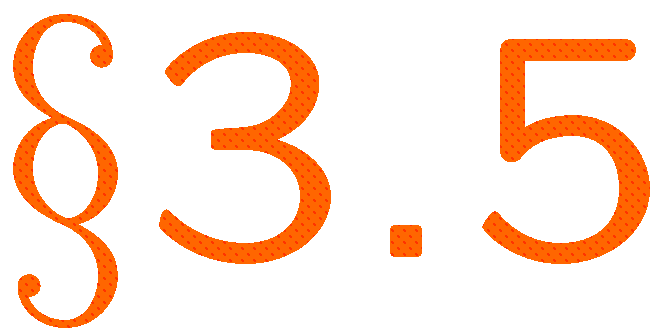 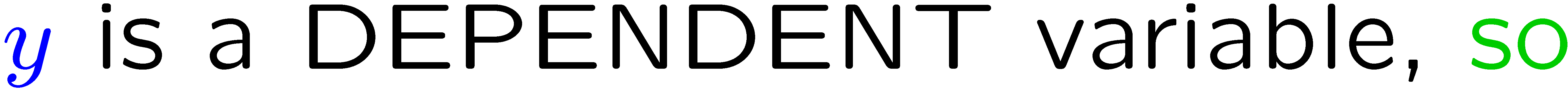 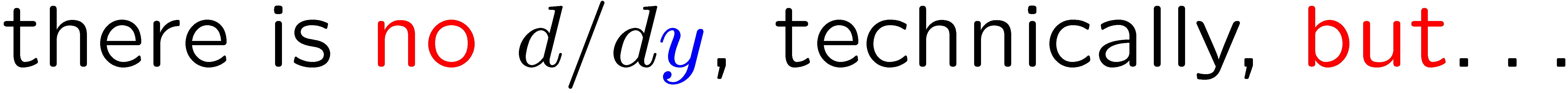 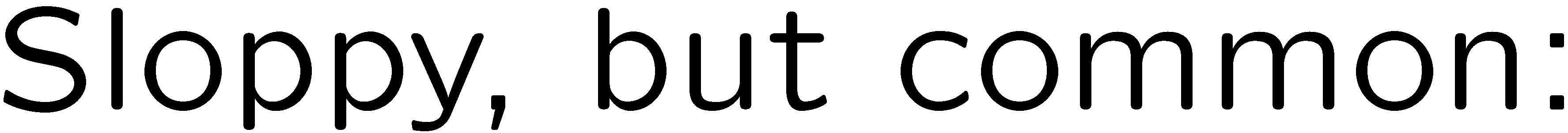 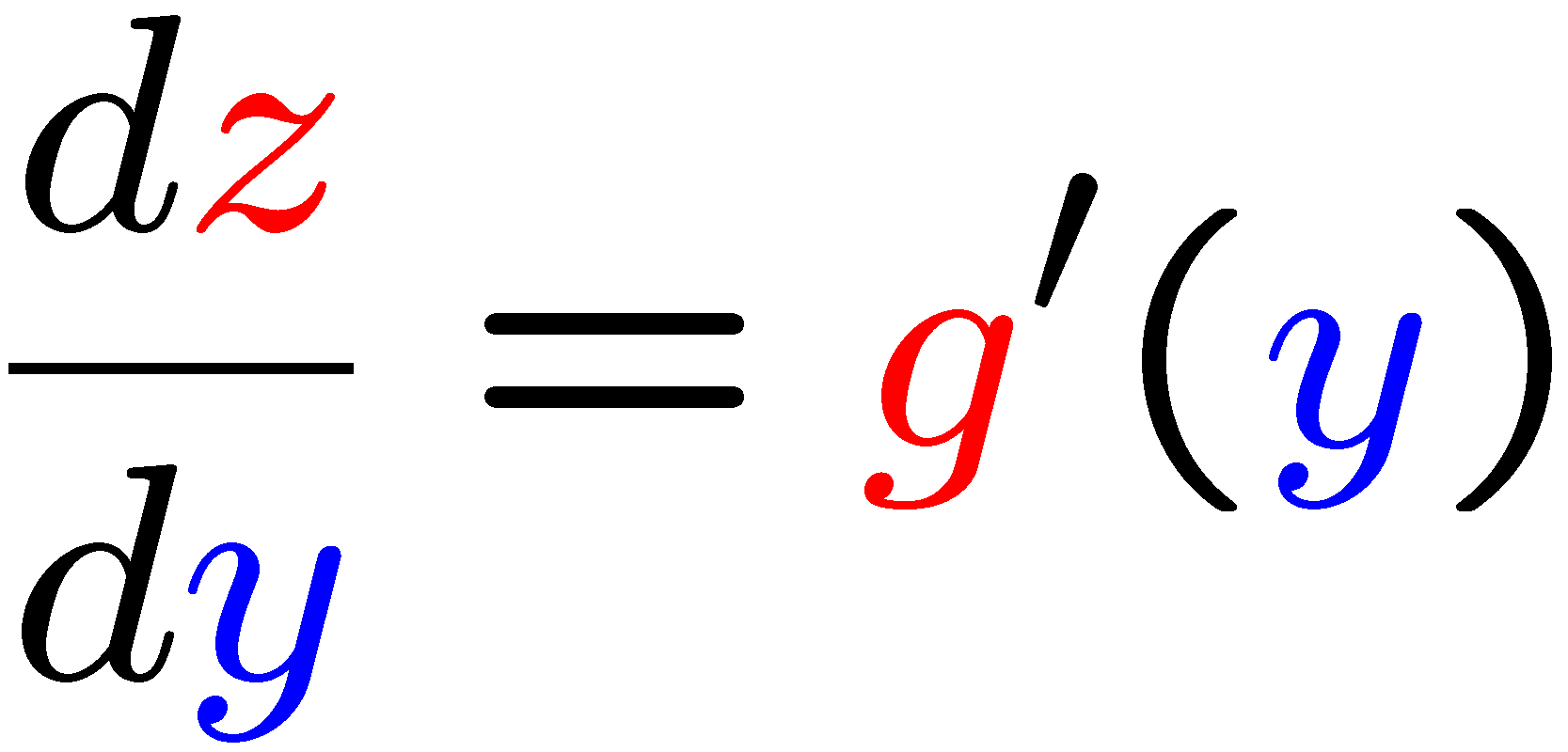 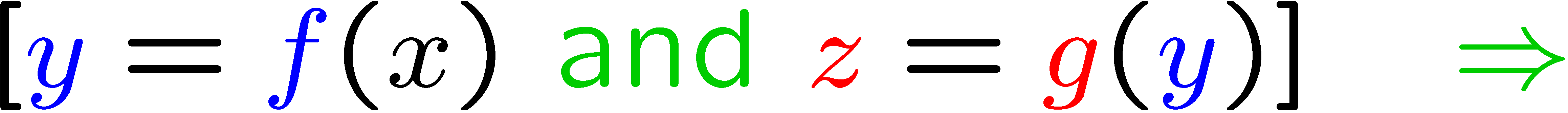 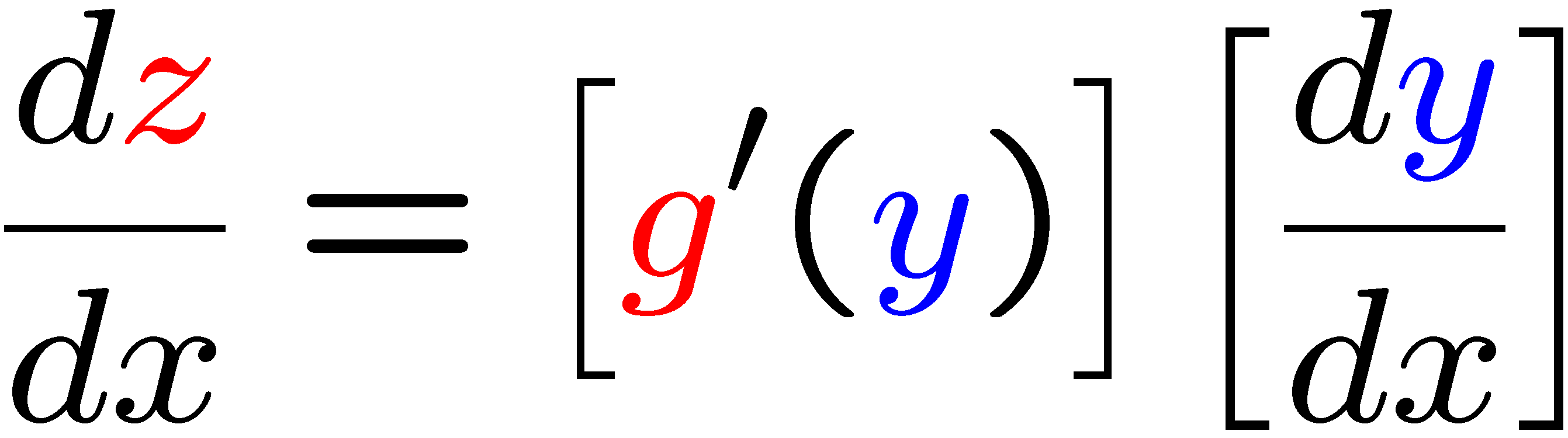 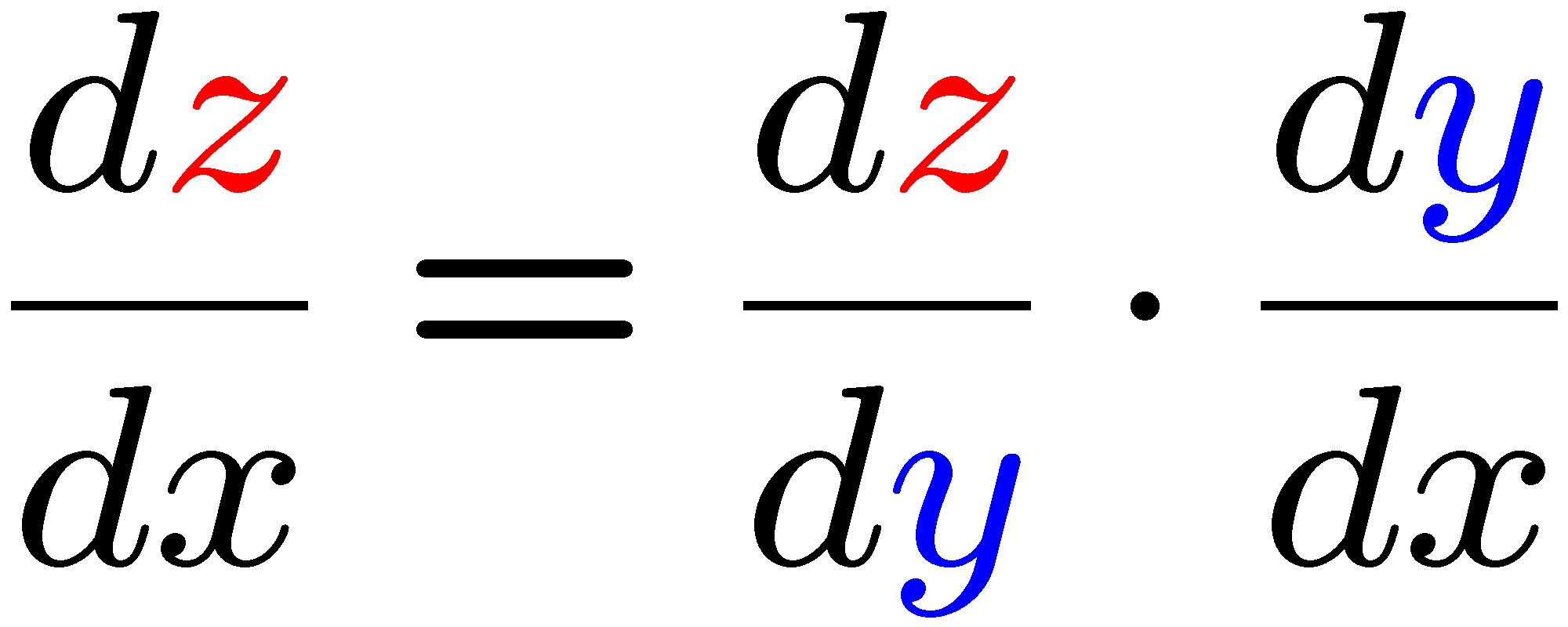 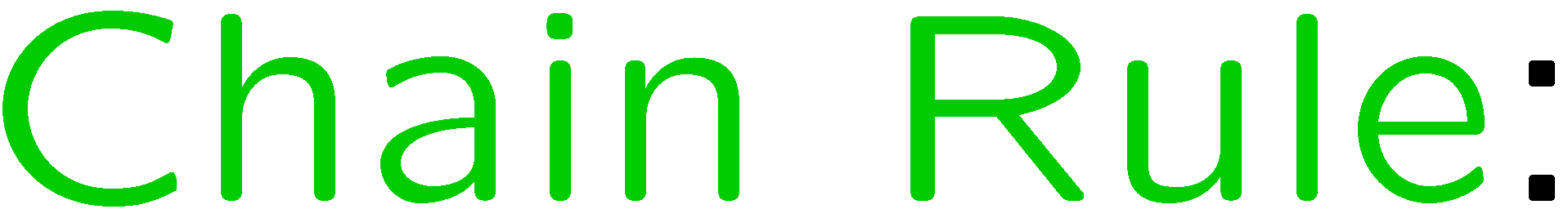 19
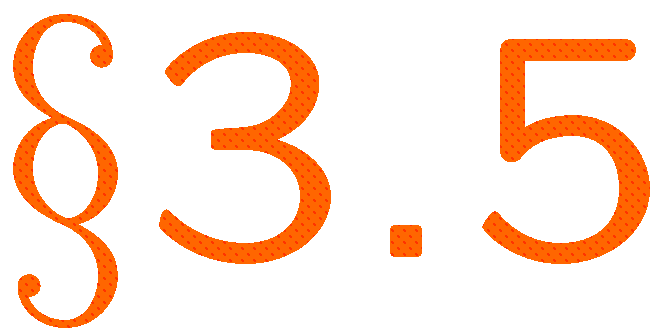 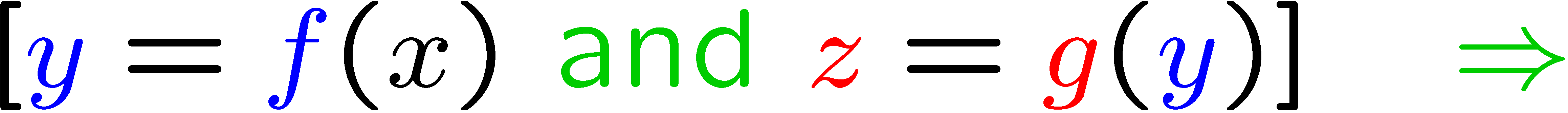 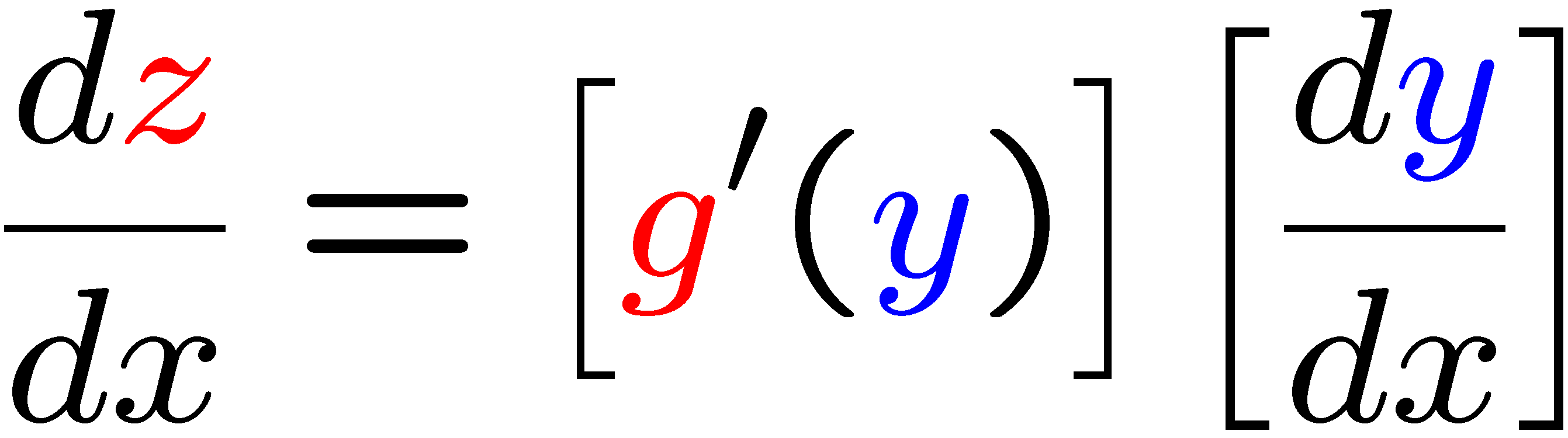 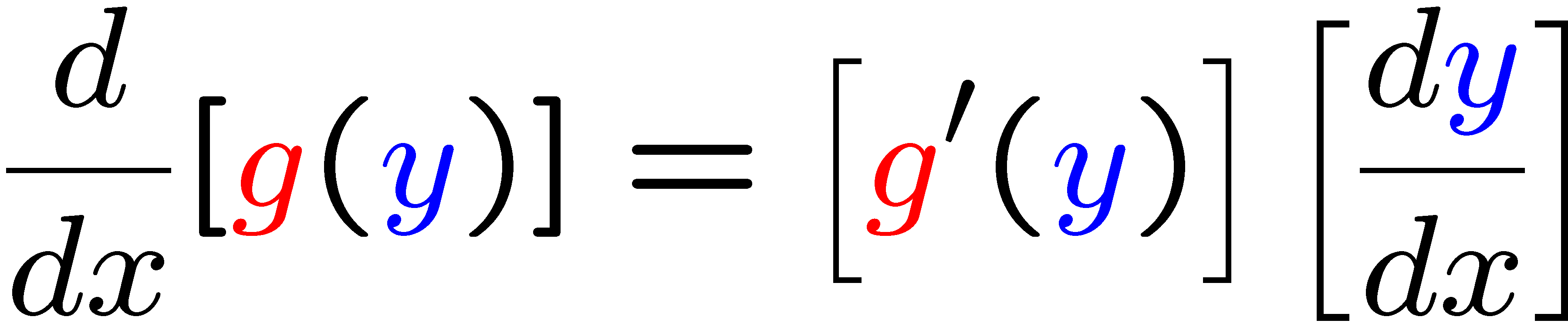 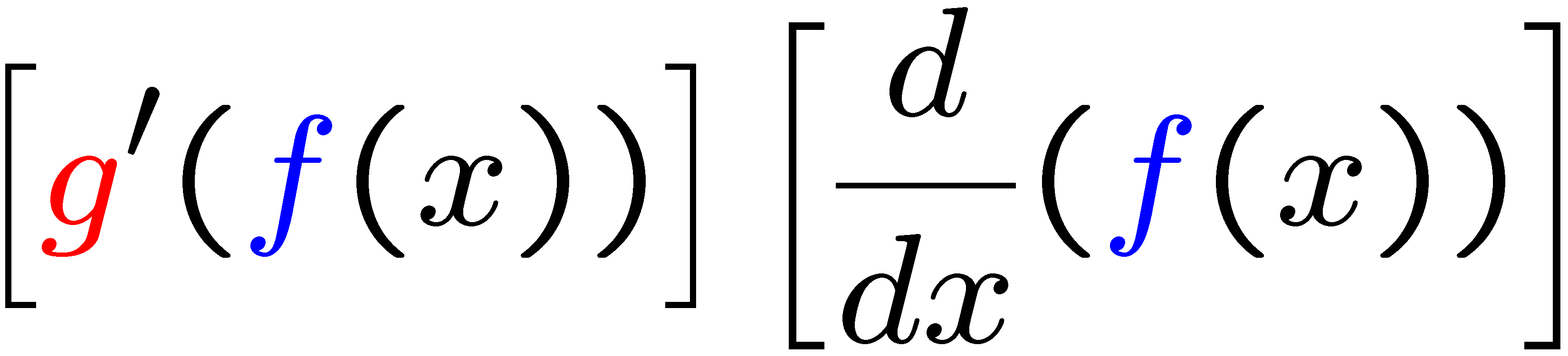 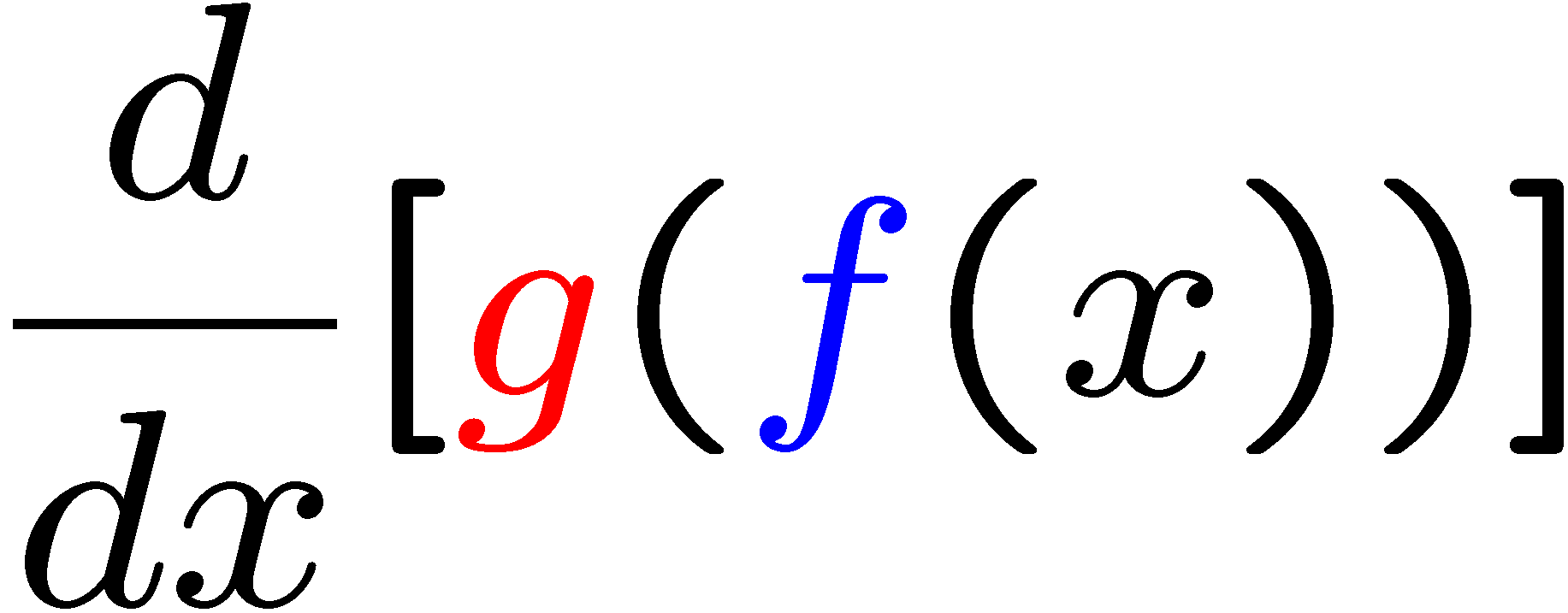 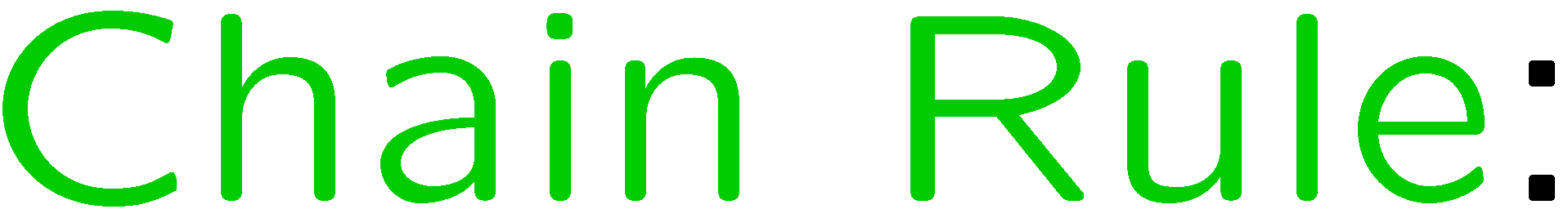 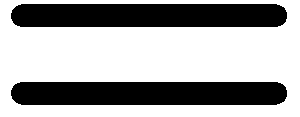 20
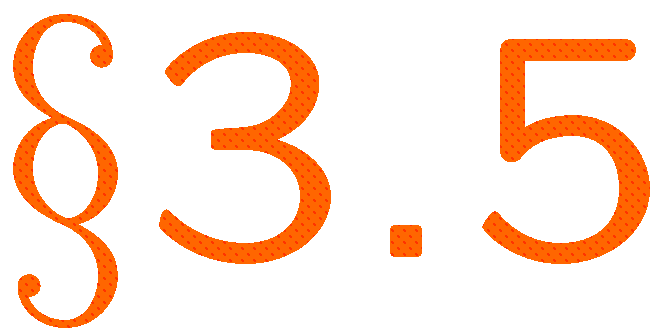 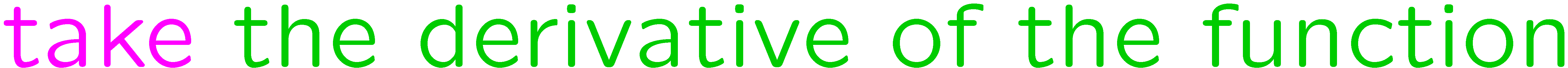 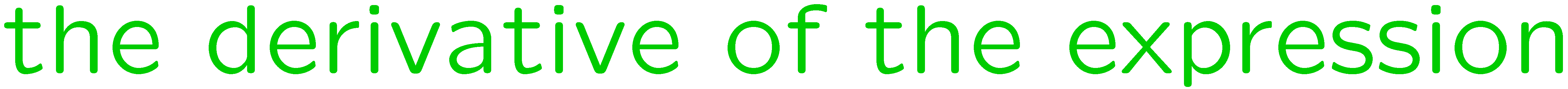 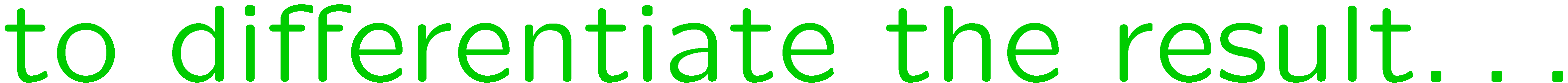 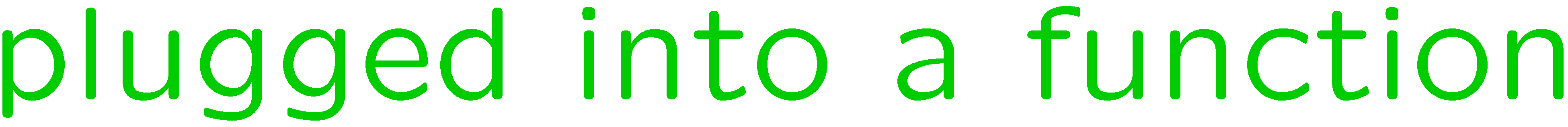 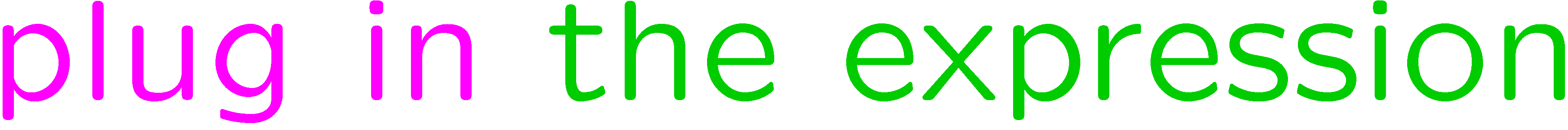 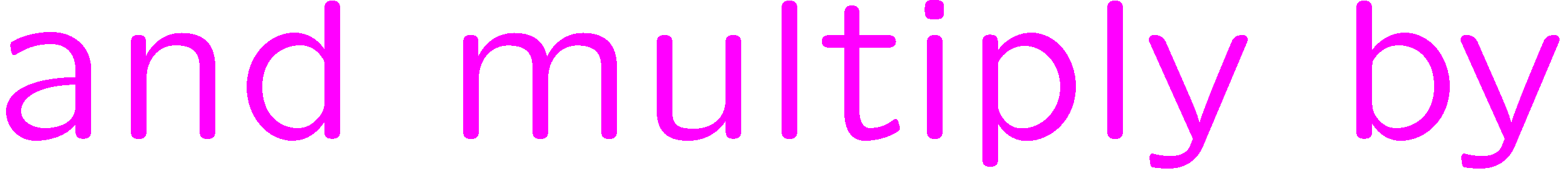 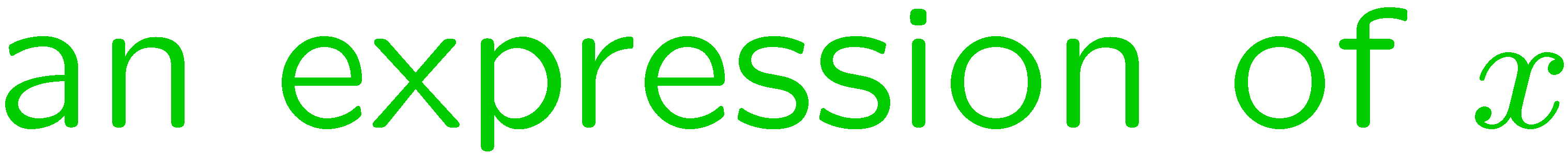 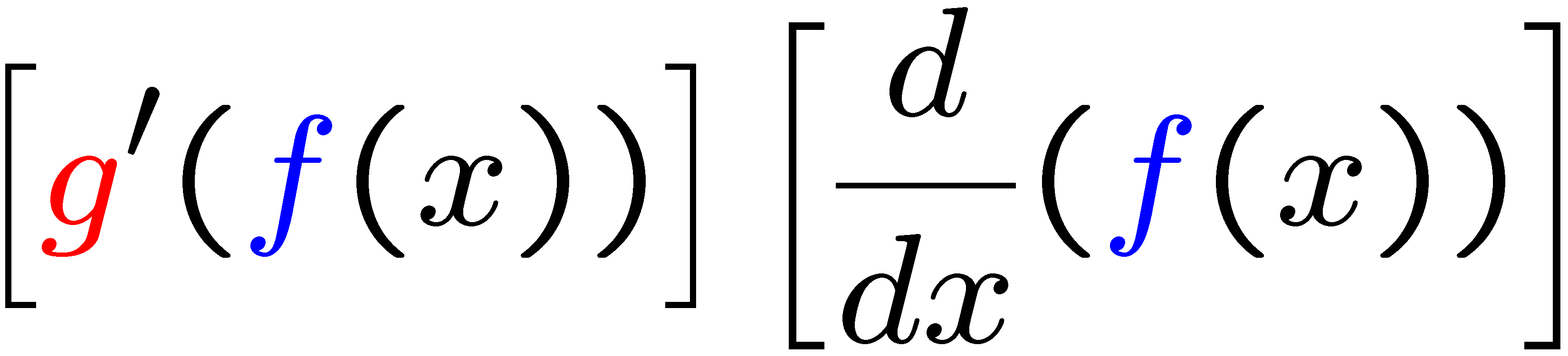 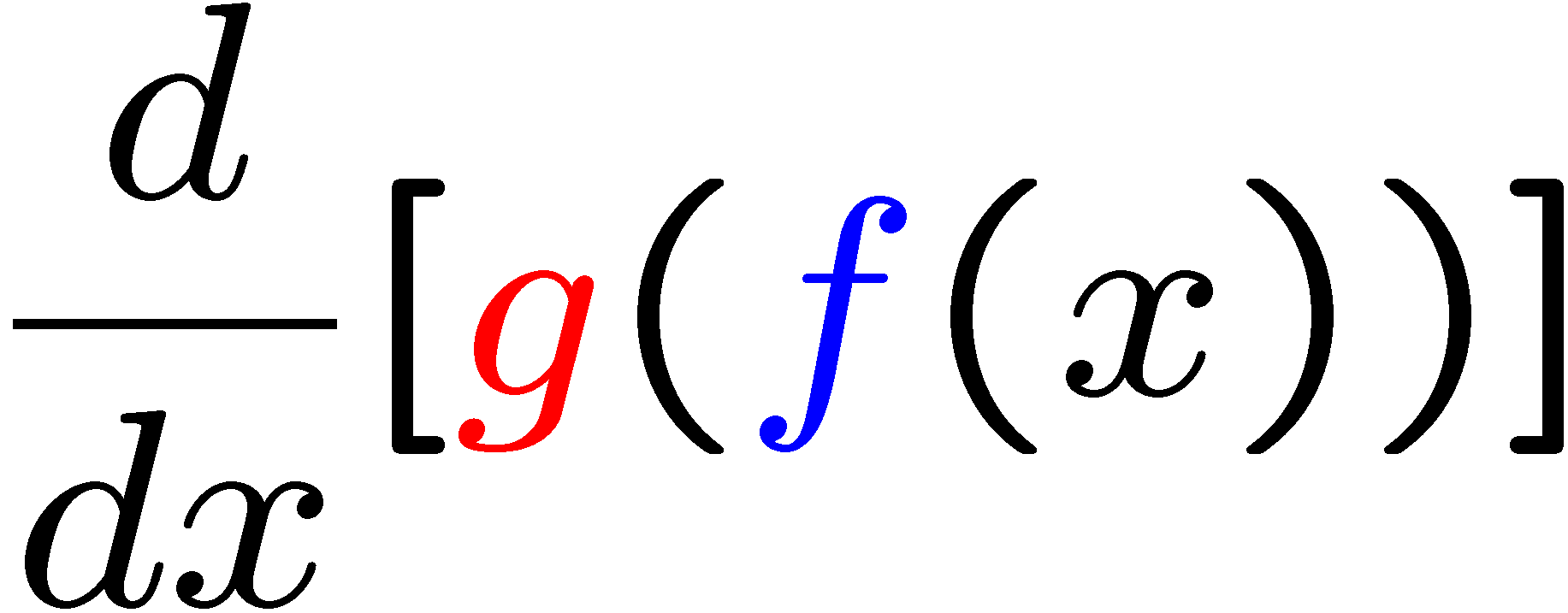 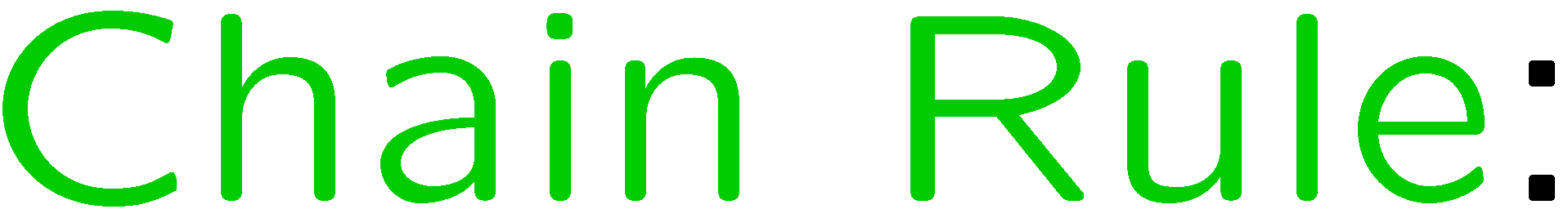 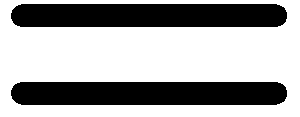 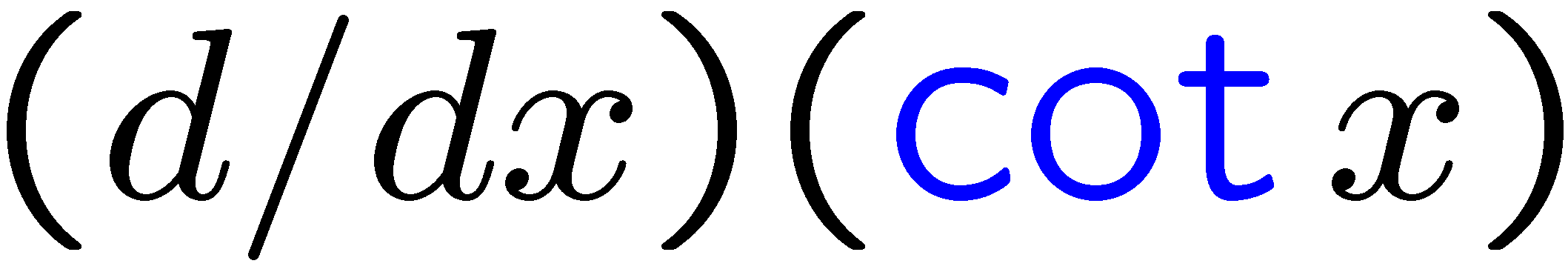 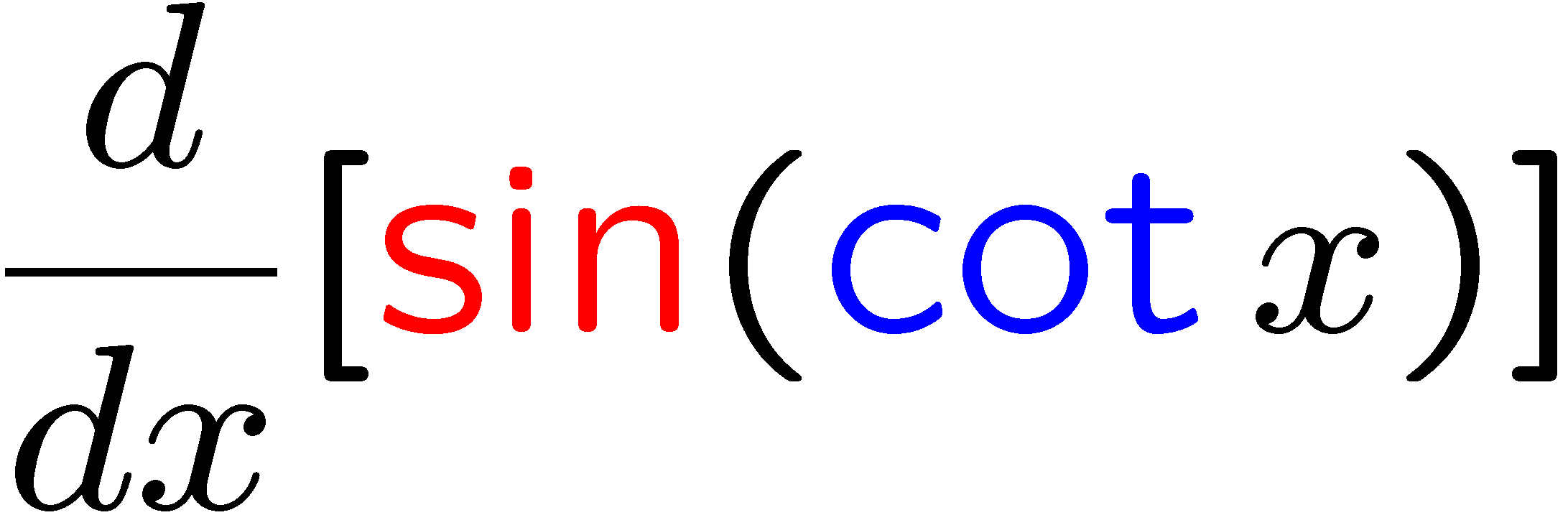 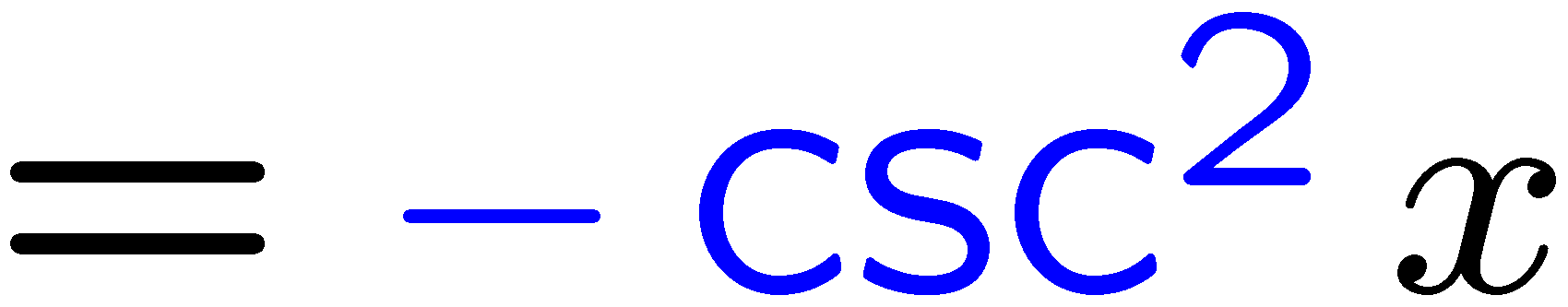 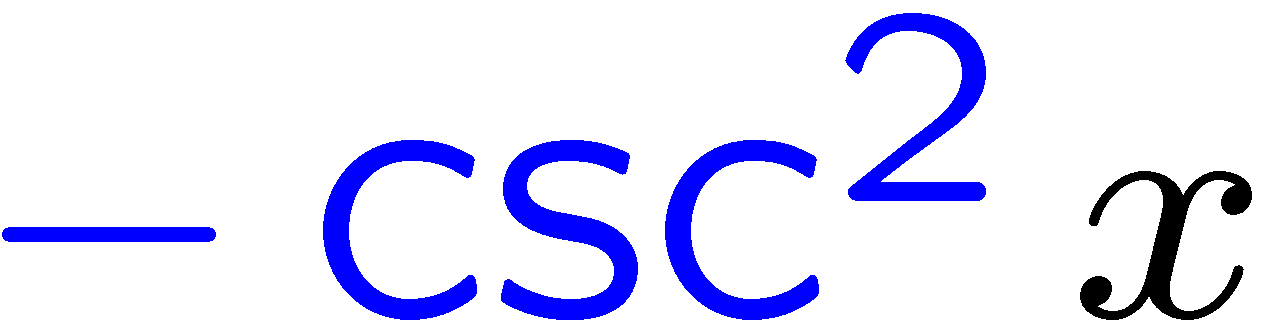 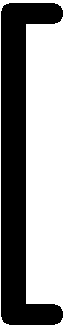 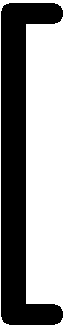 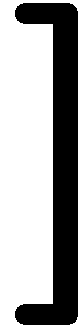 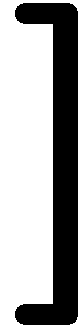 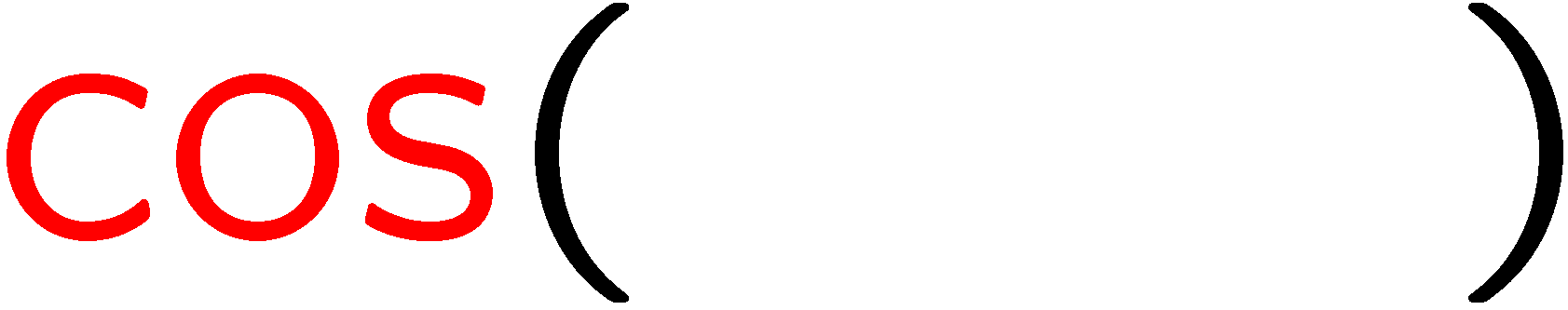 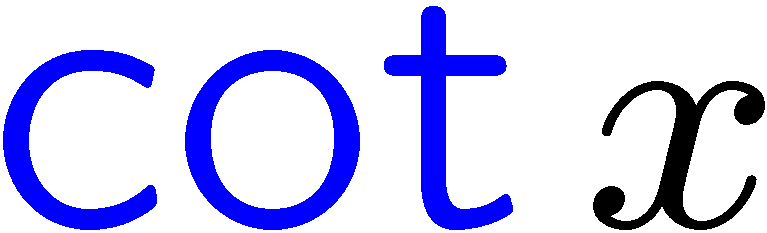 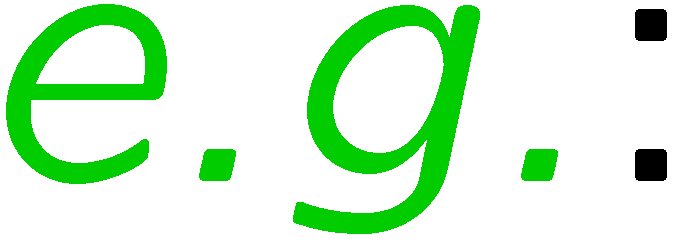 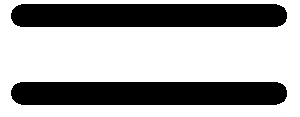 21
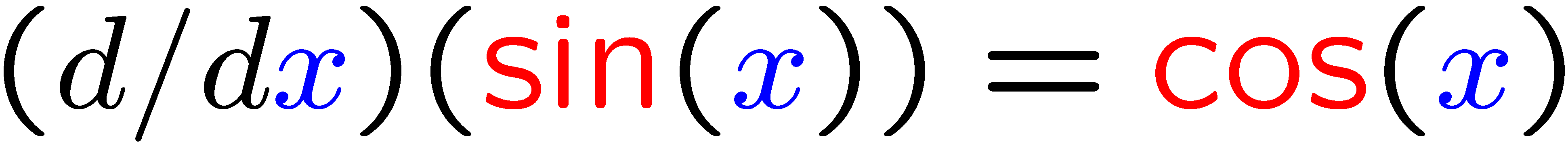 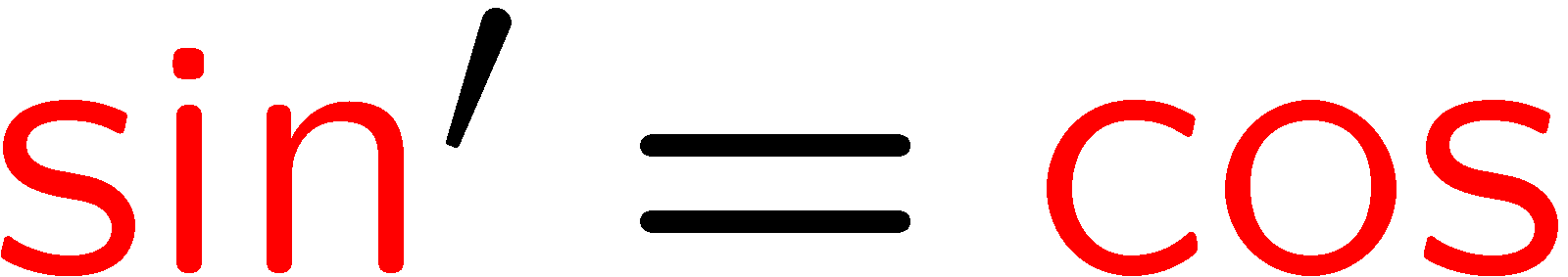 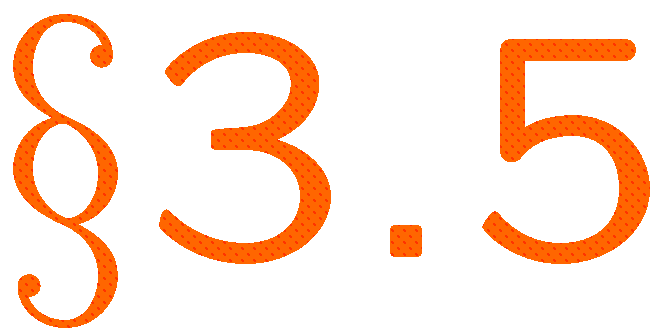 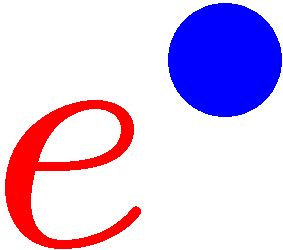 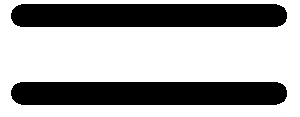 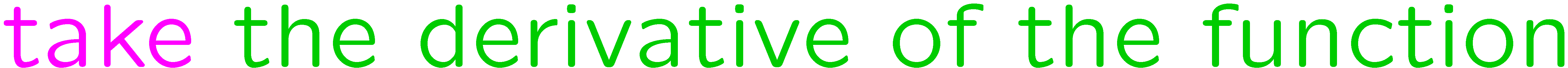 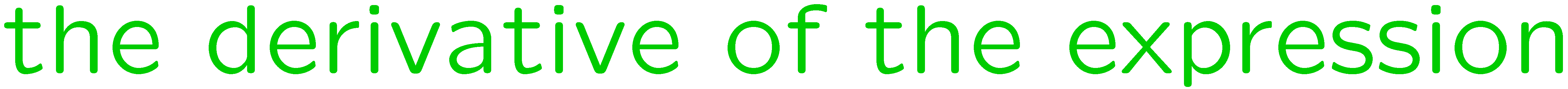 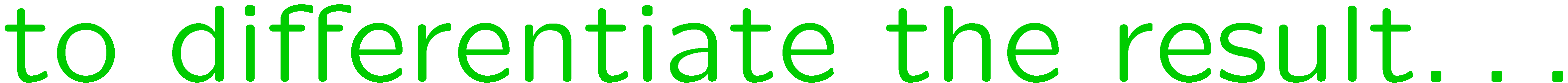 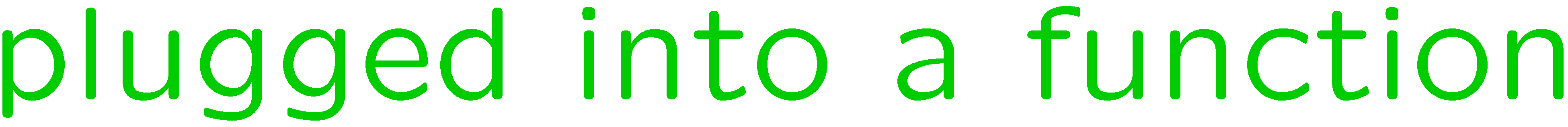 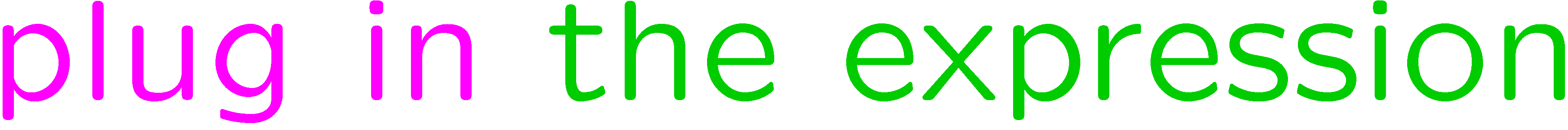 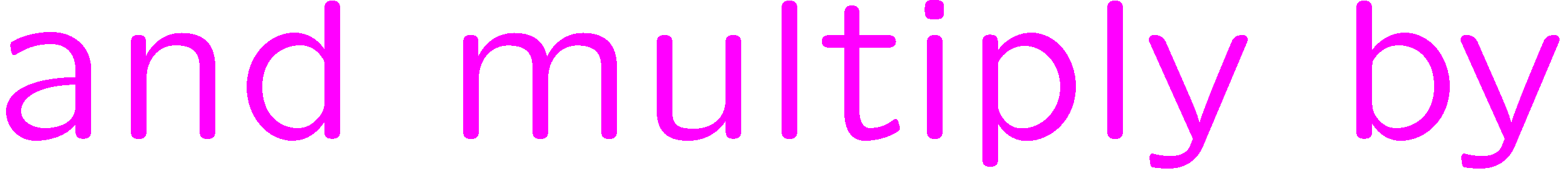 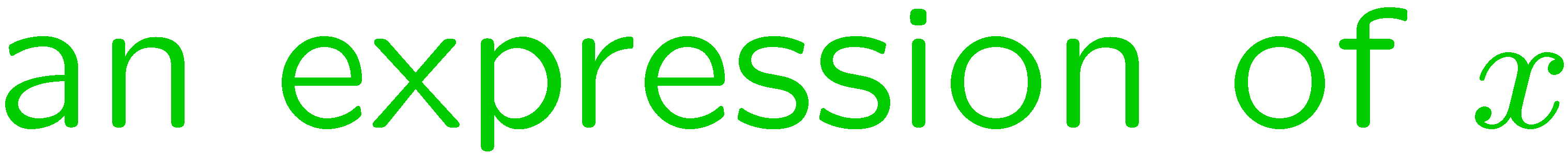 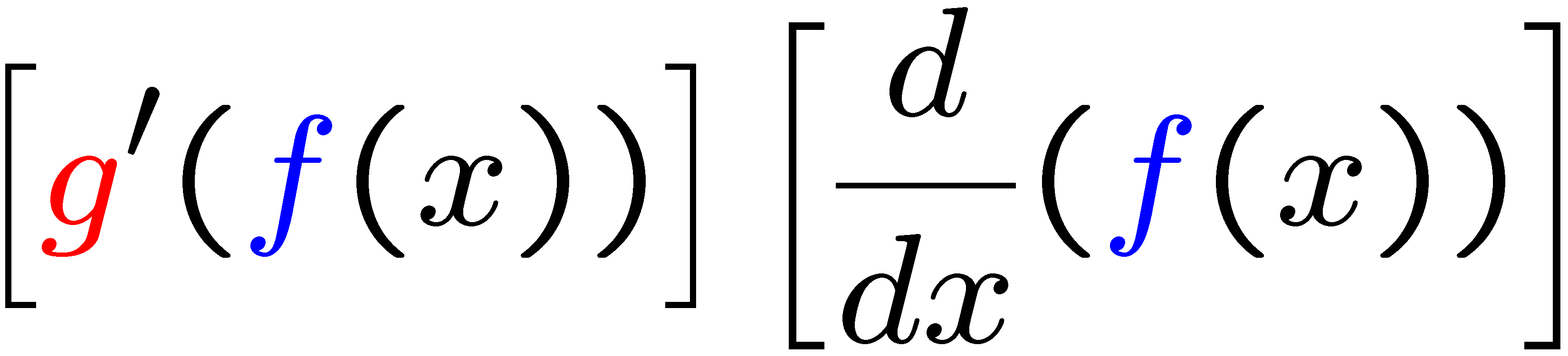 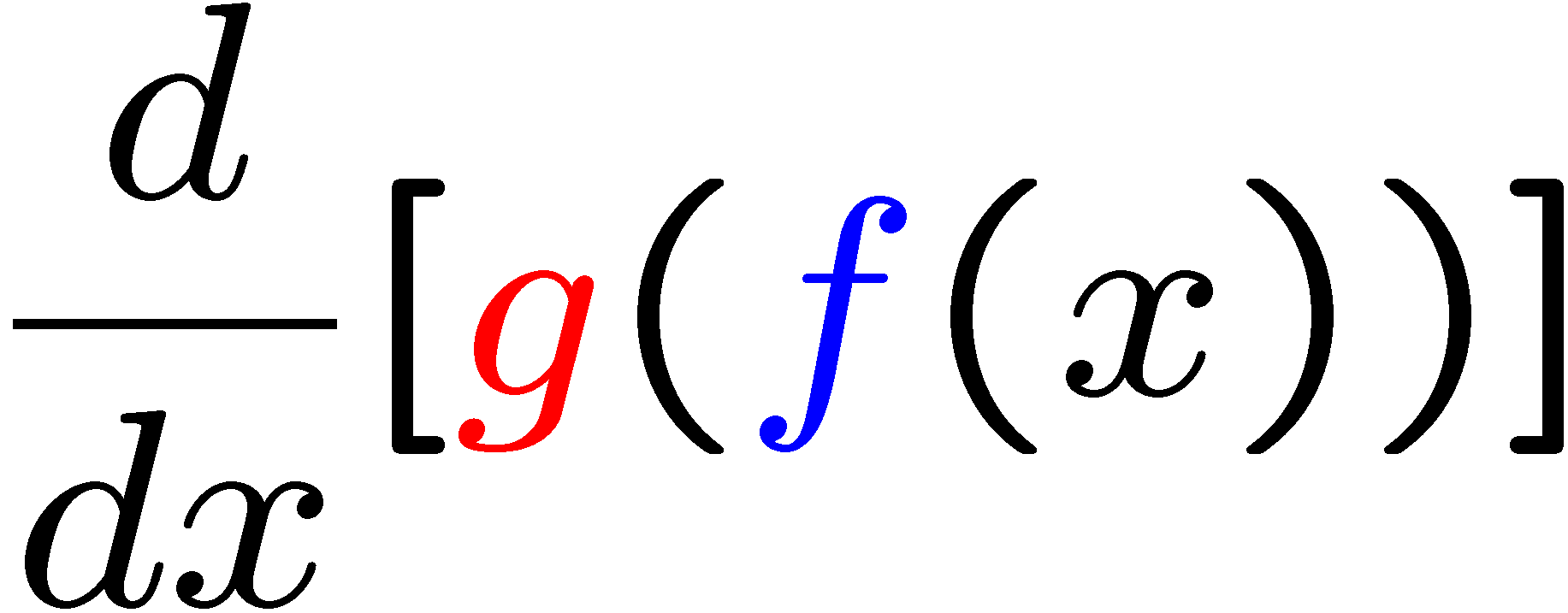 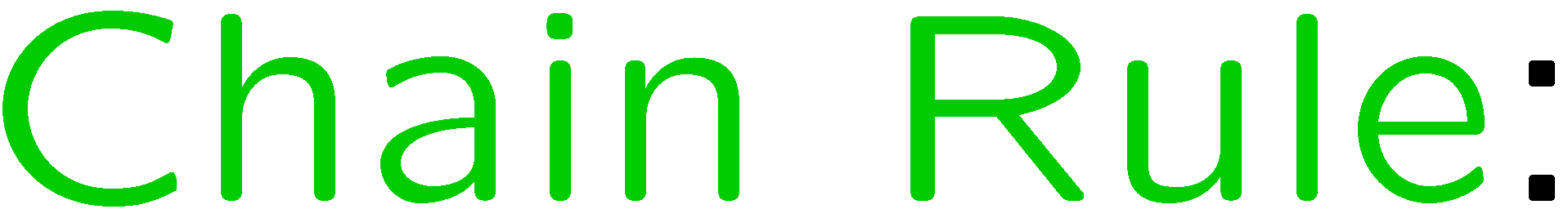 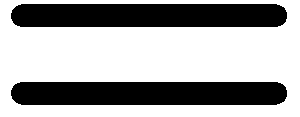 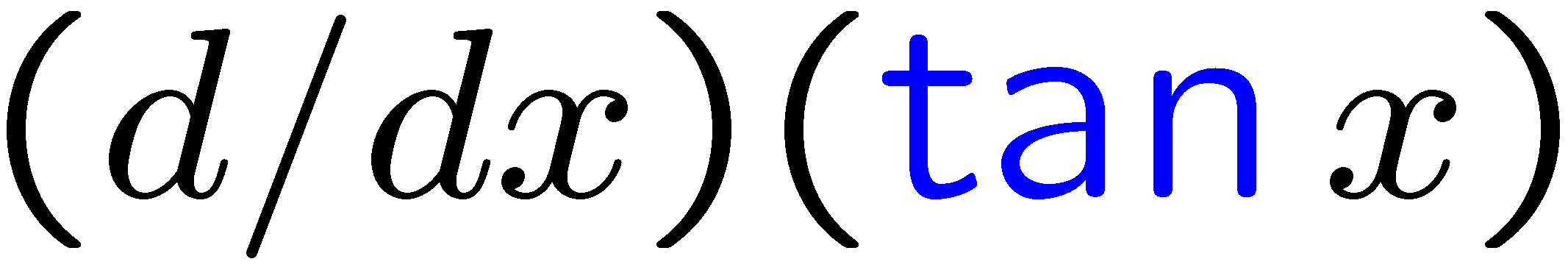 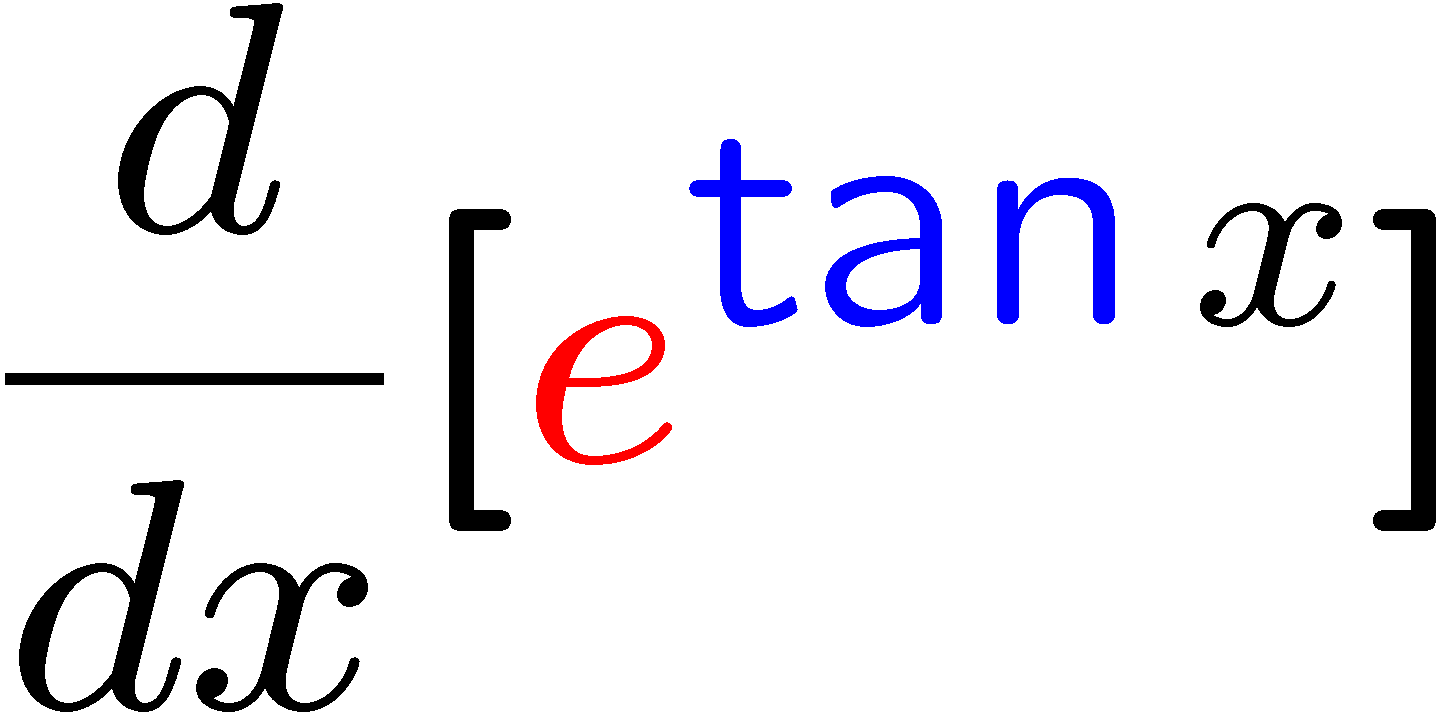 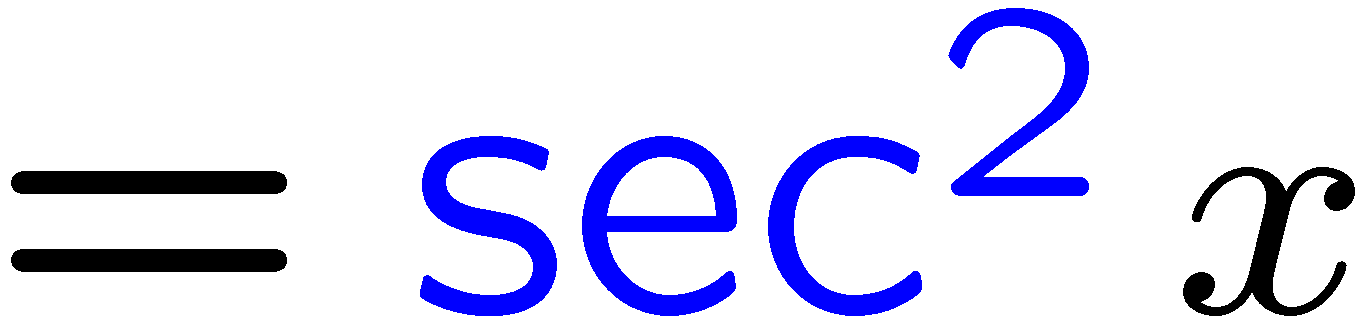 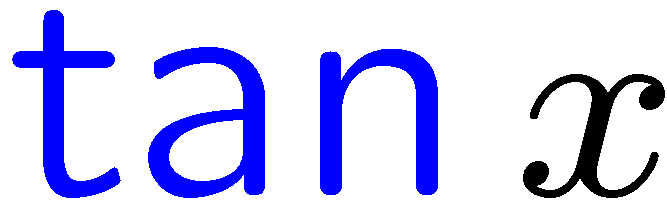 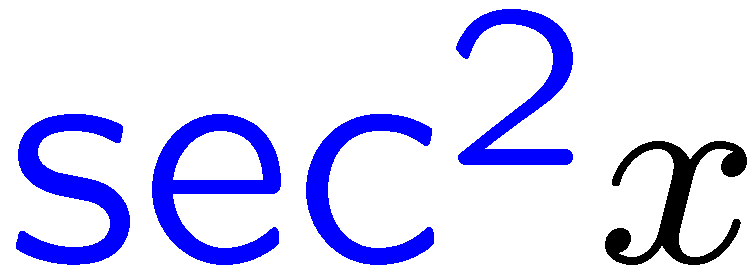 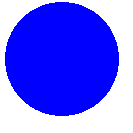 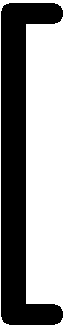 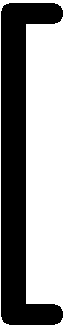 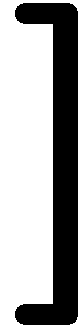 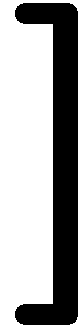 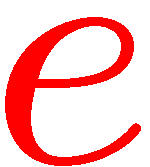 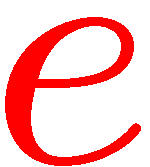 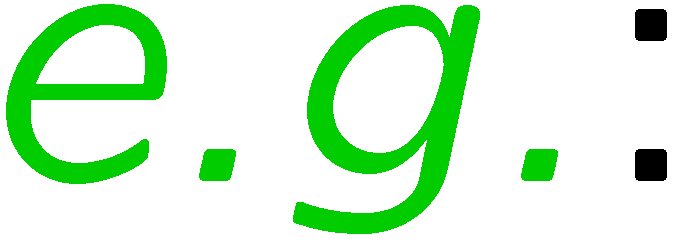 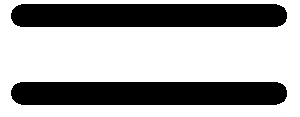 22
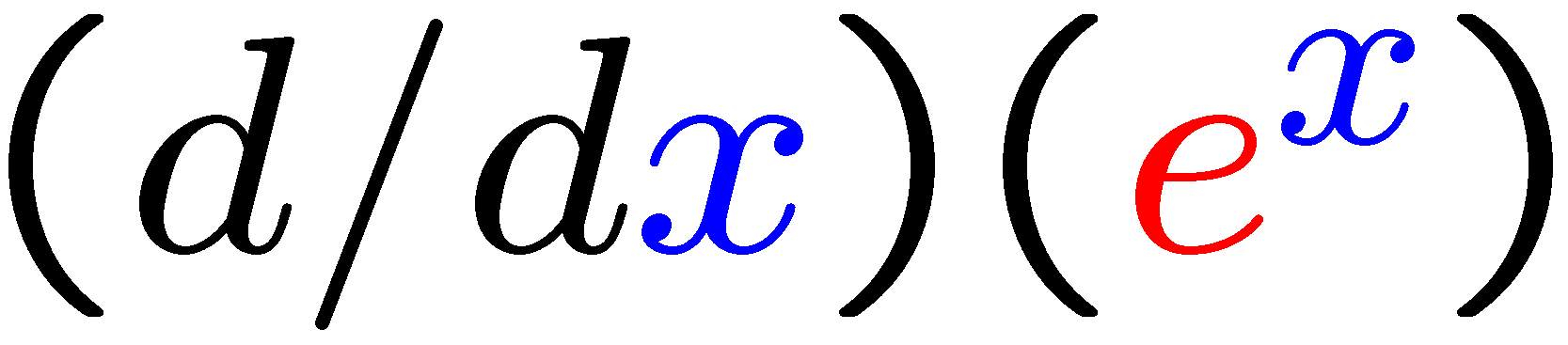 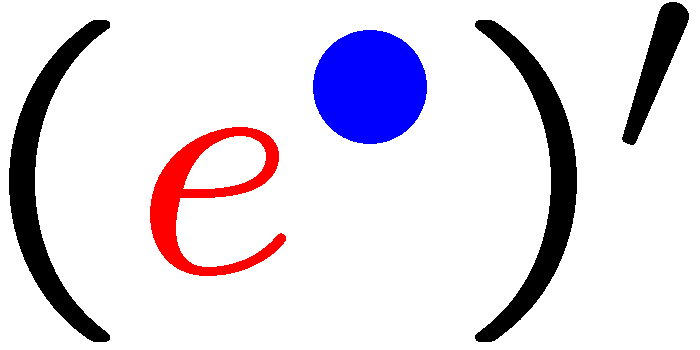 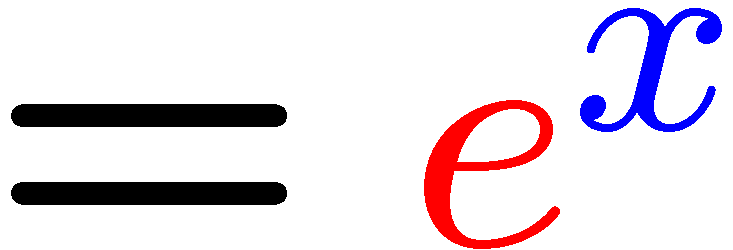 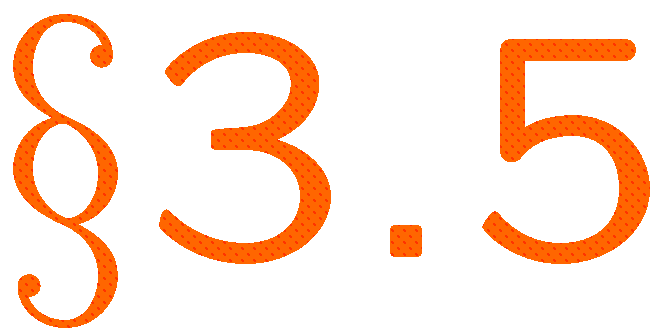 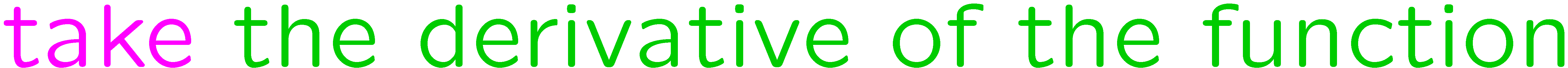 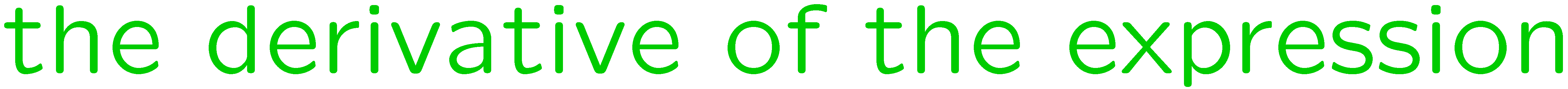 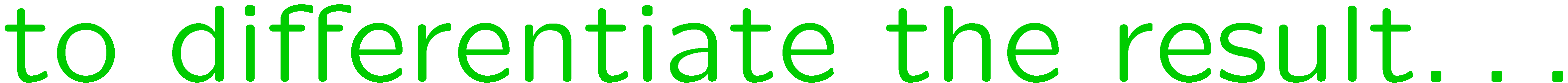 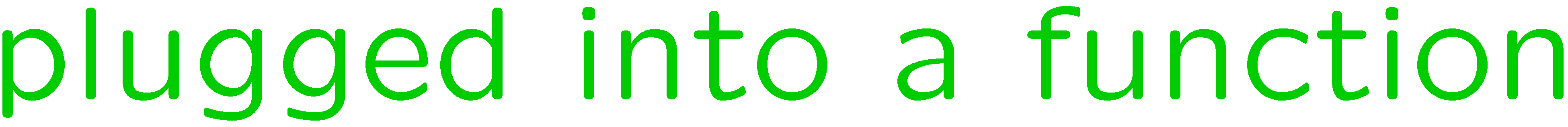 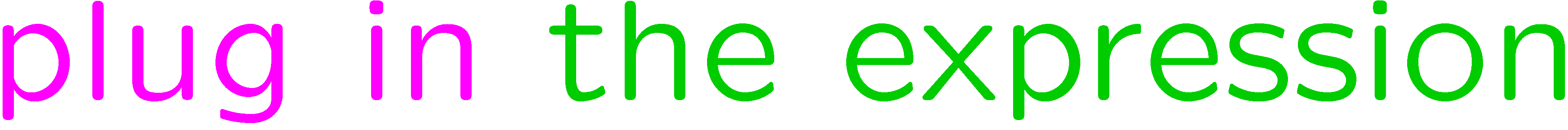 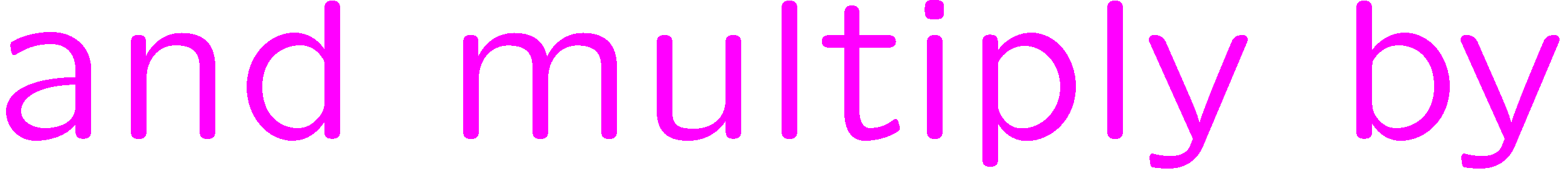 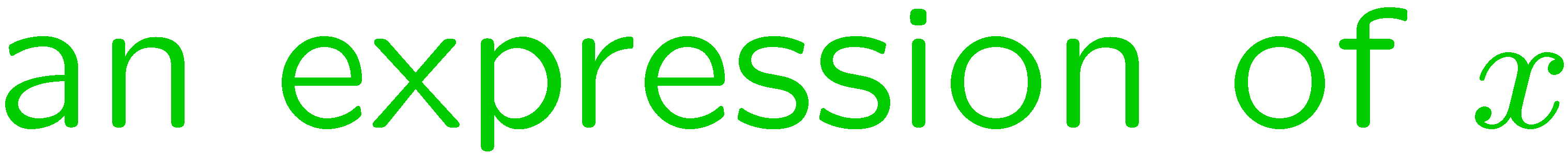 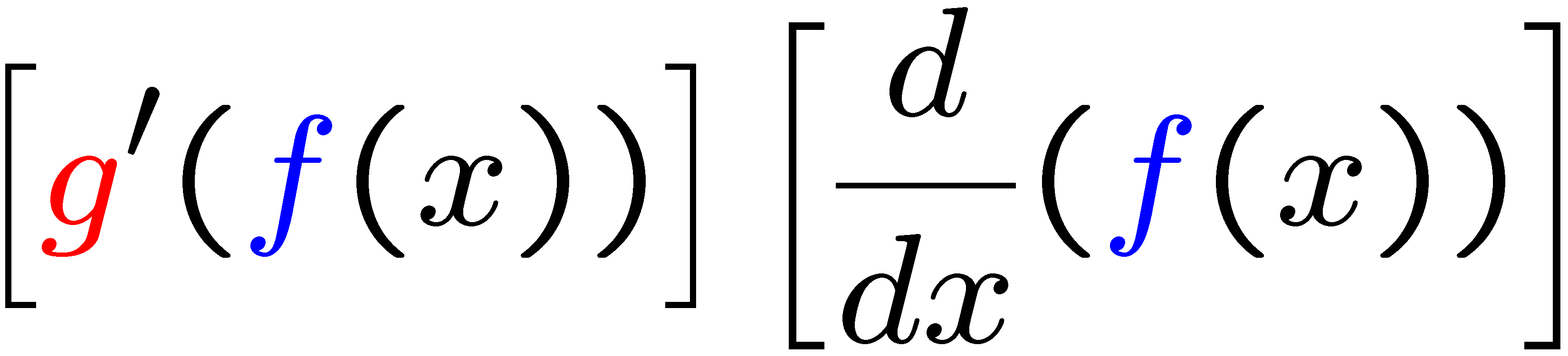 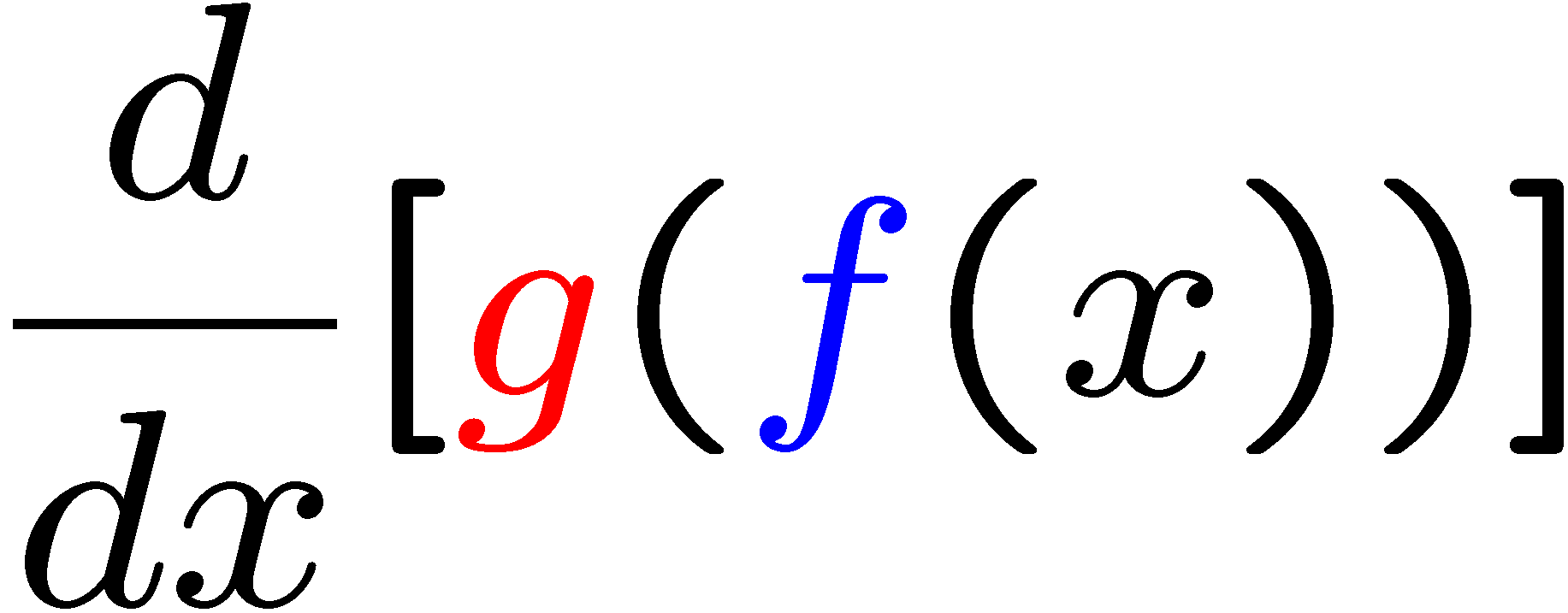 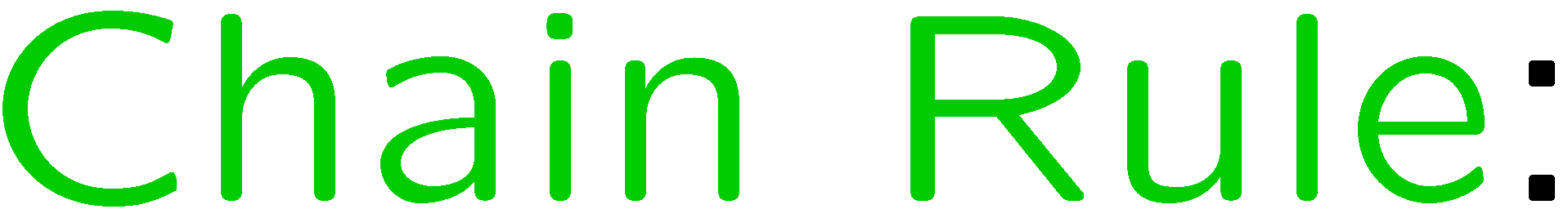 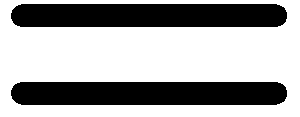 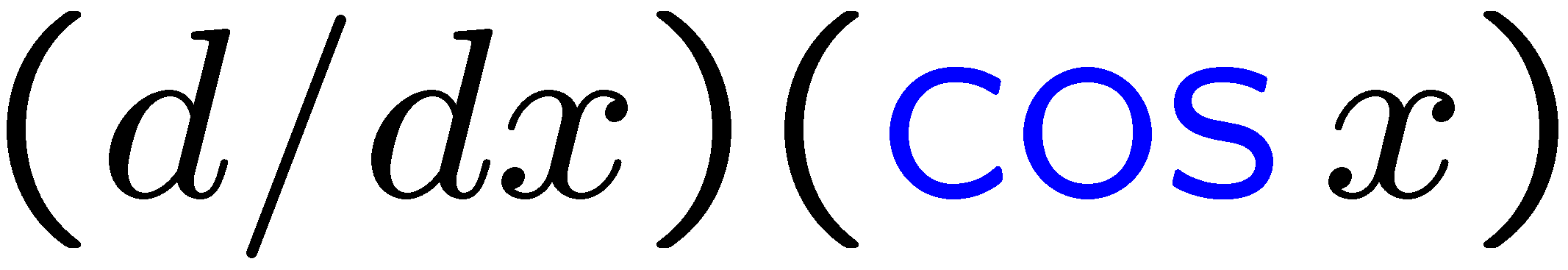 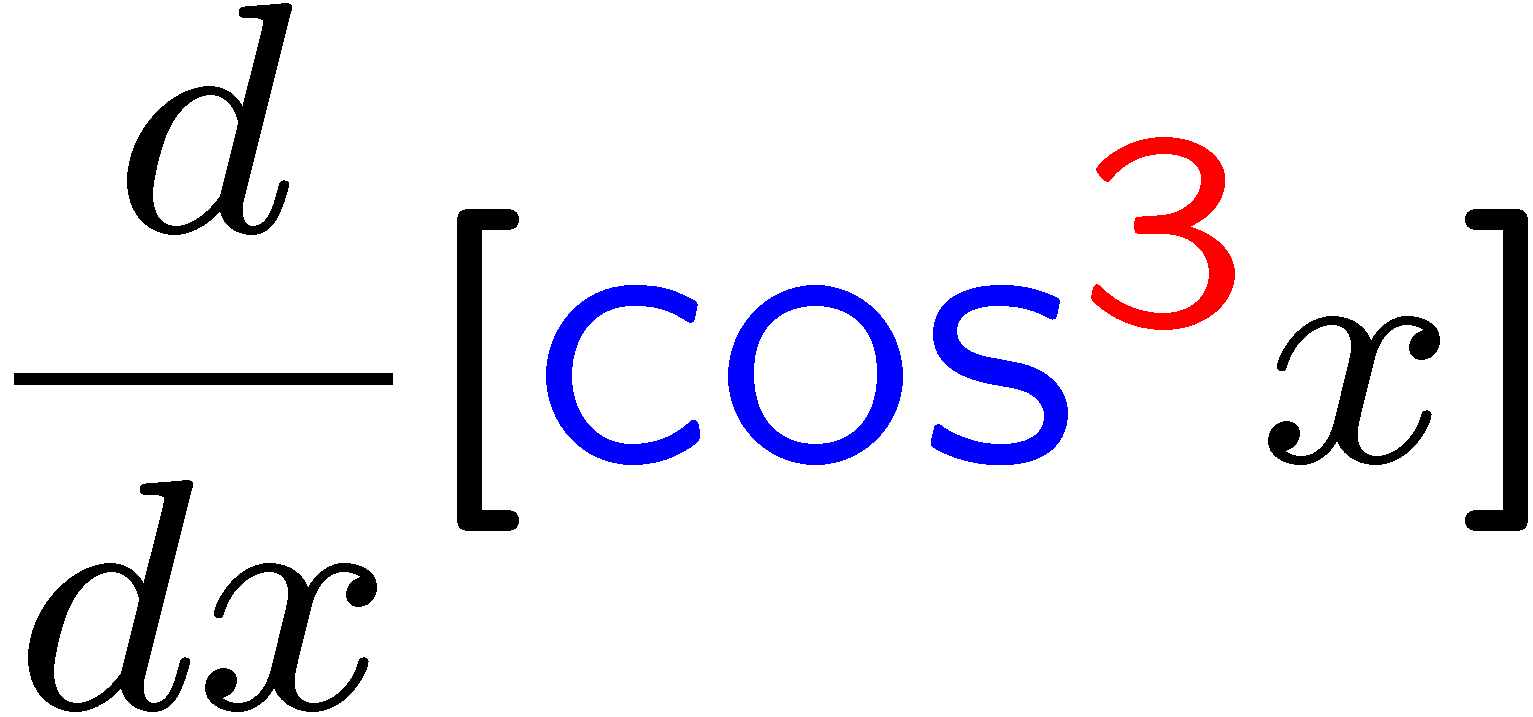 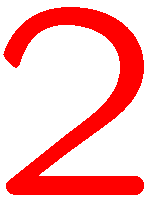 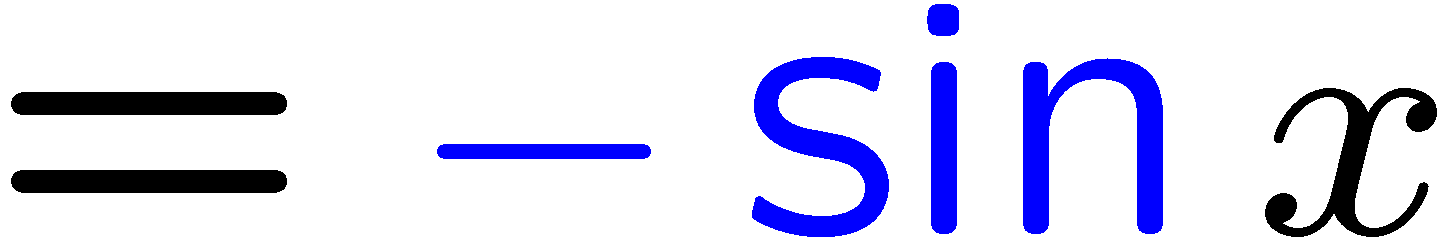 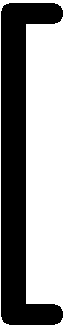 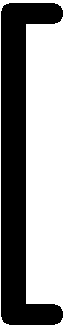 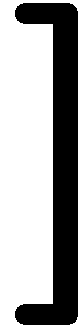 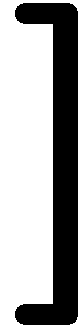 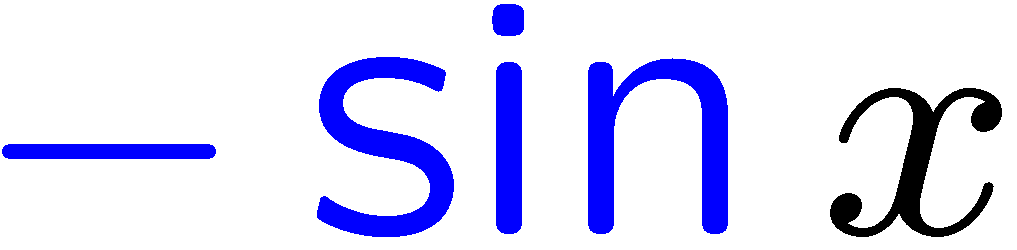 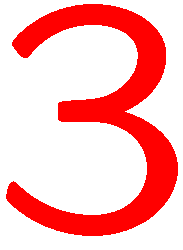 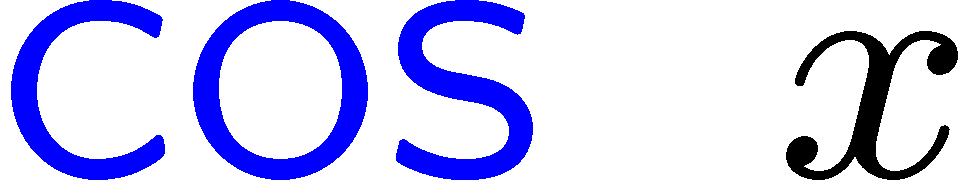 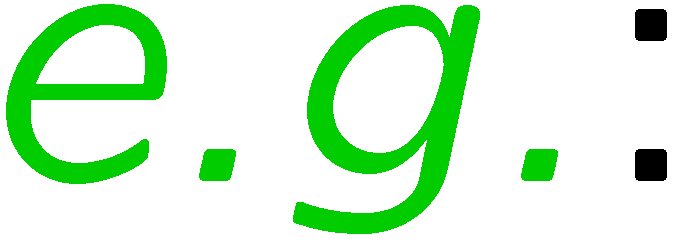 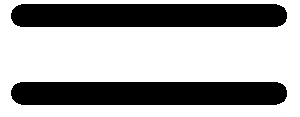 23
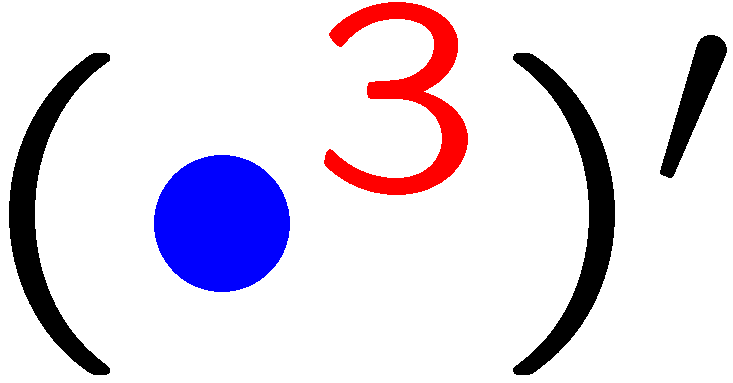 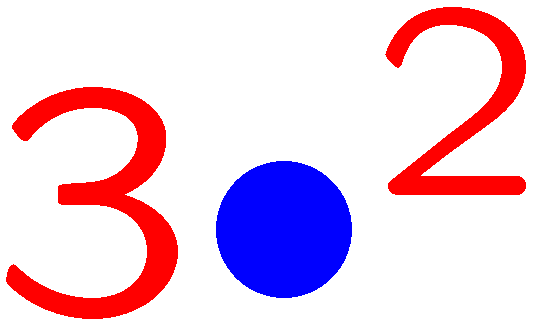 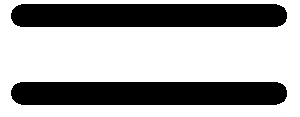 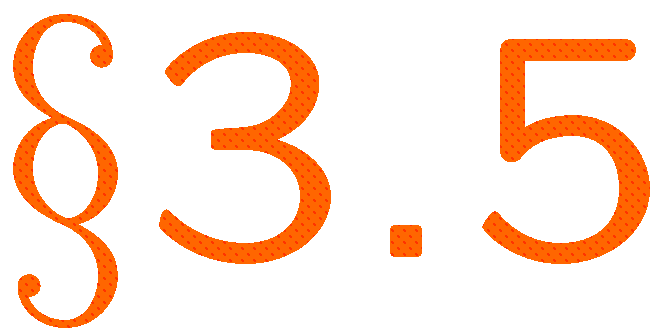 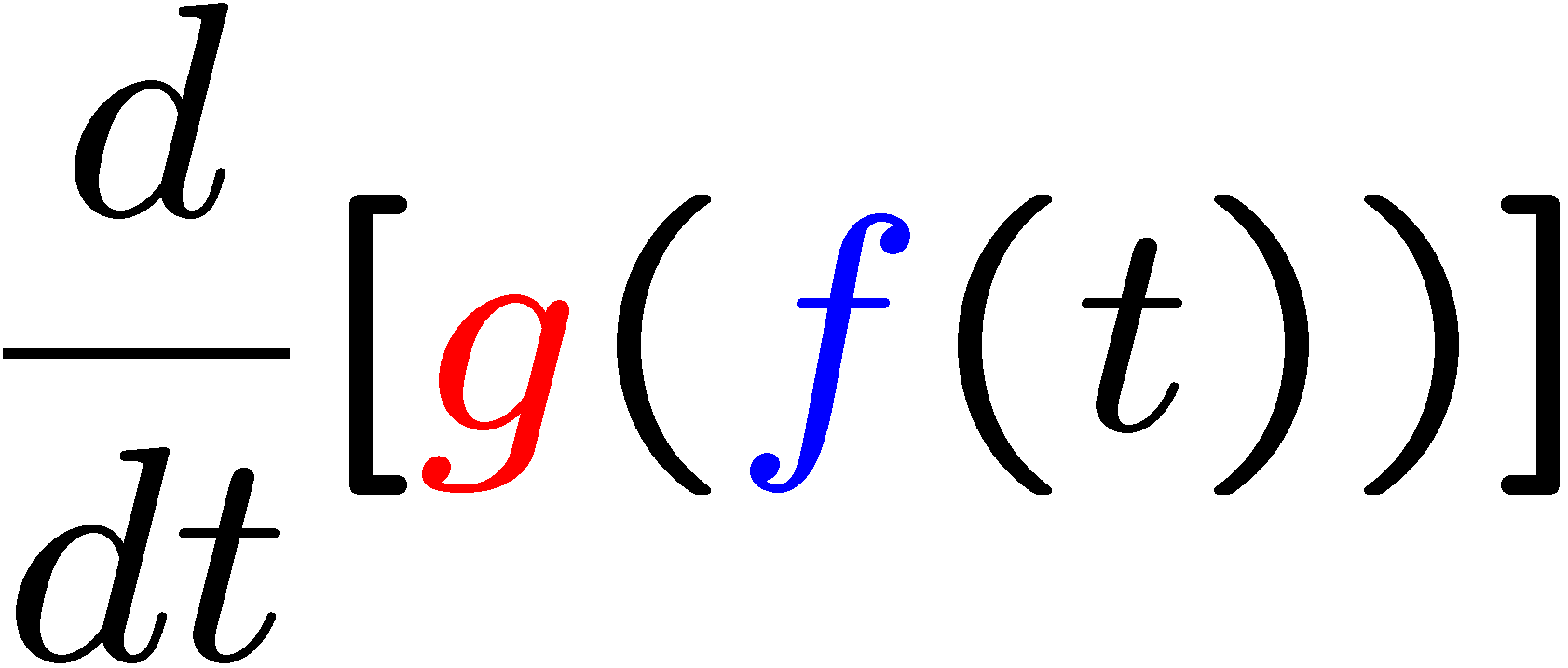 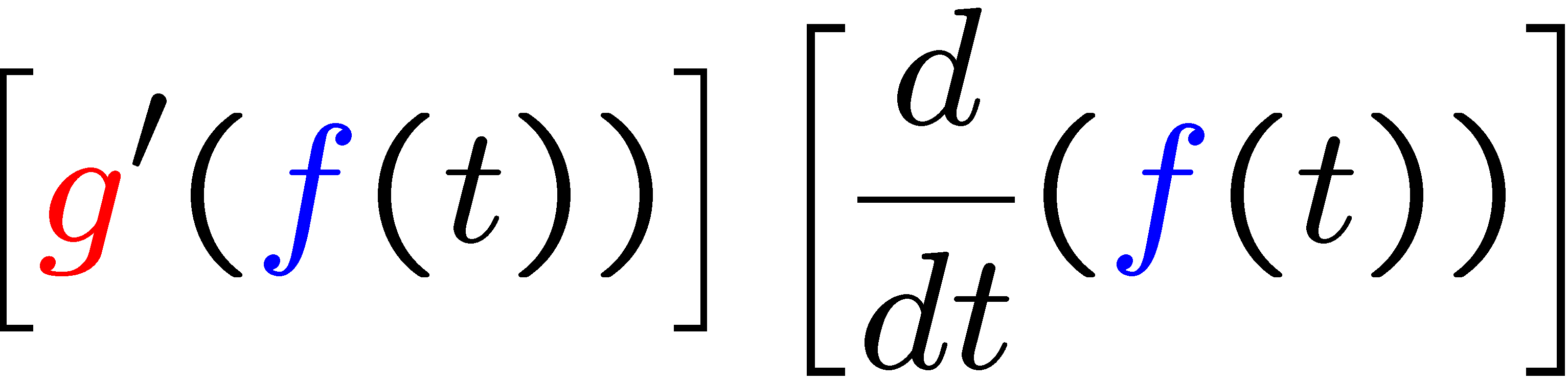 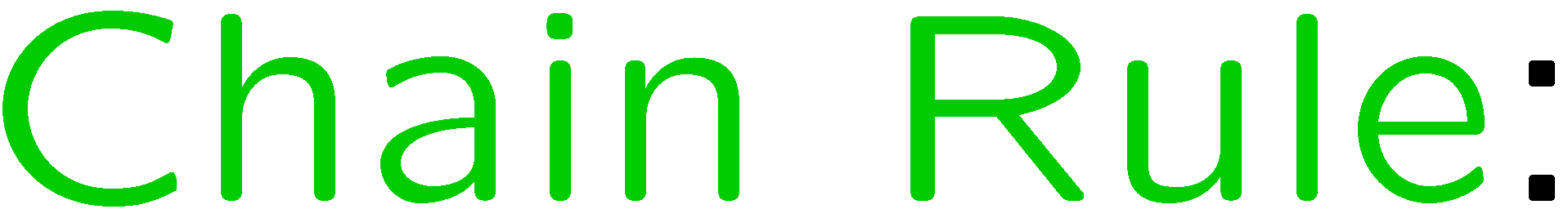 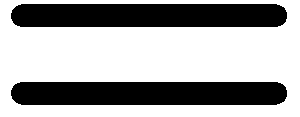 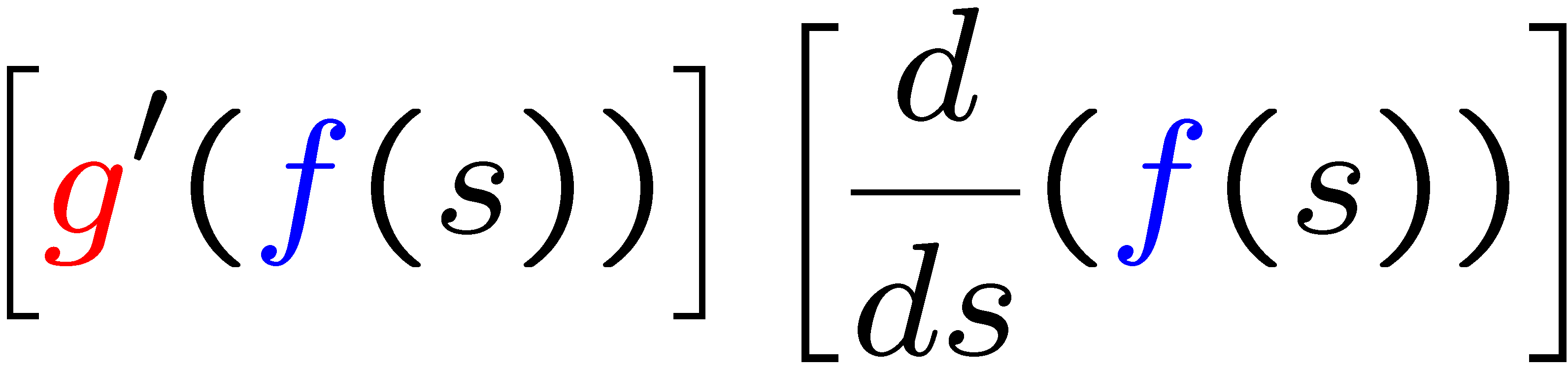 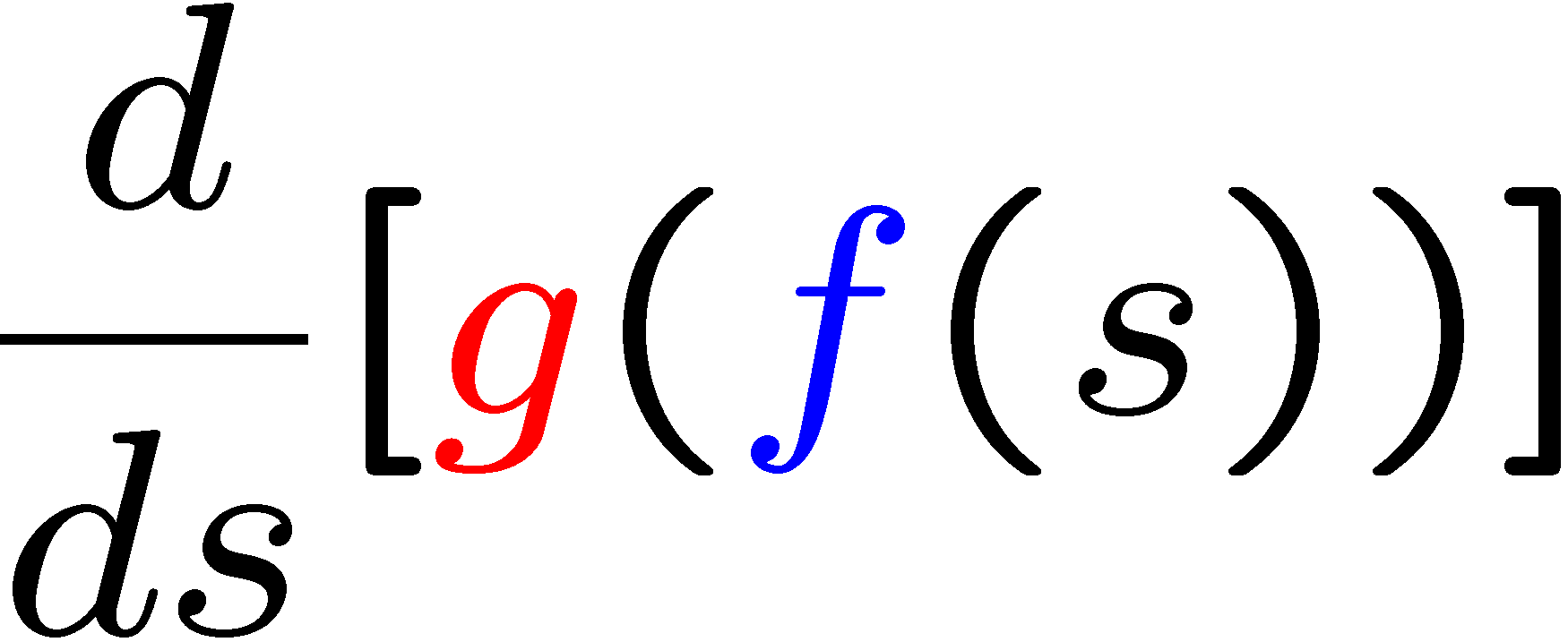 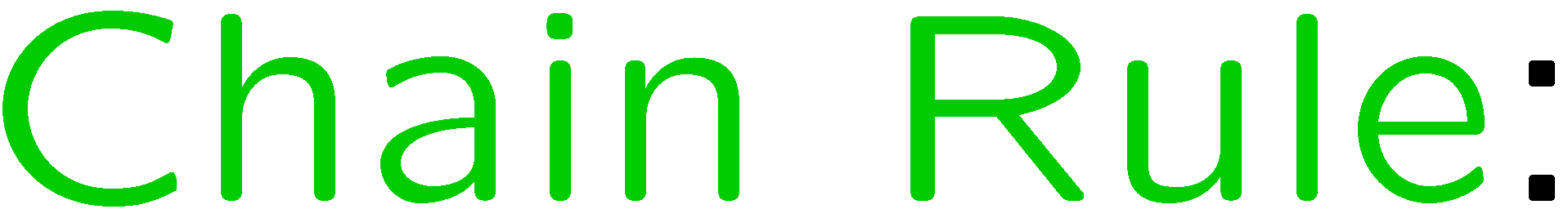 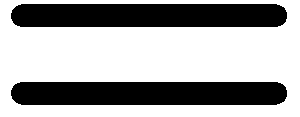 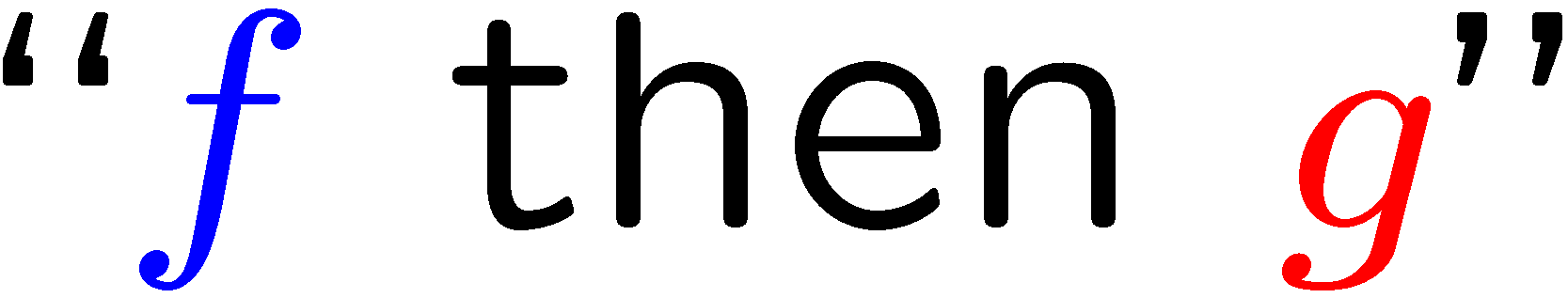 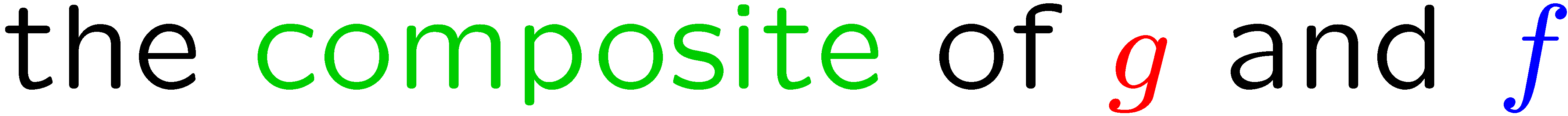 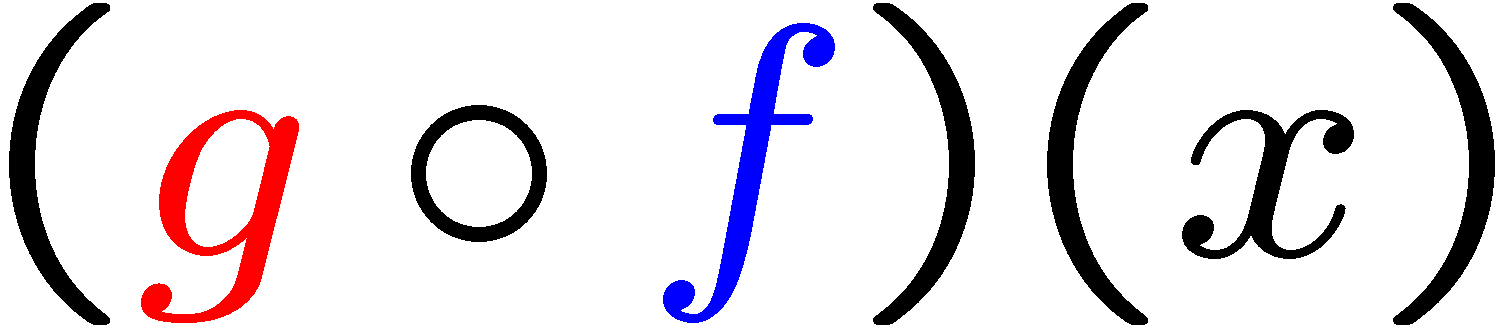 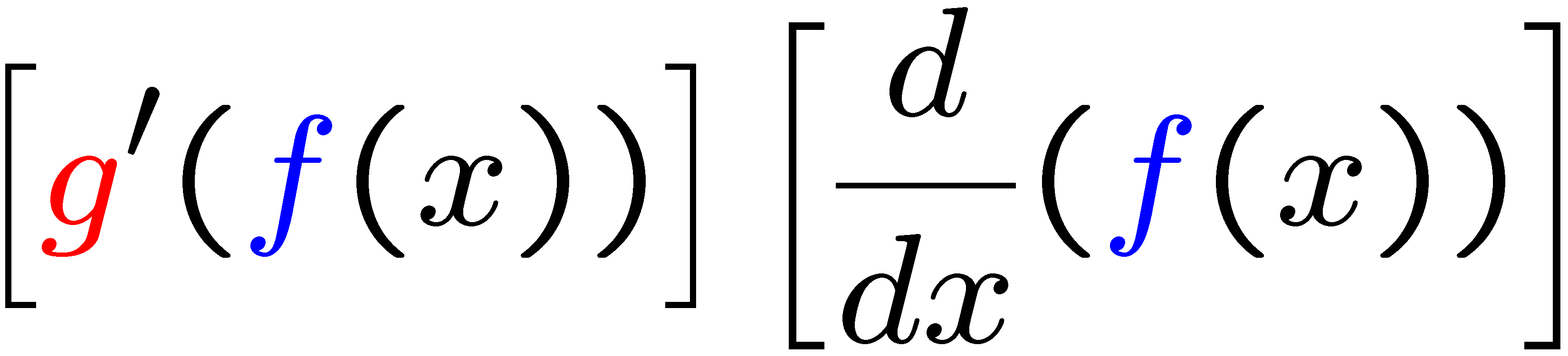 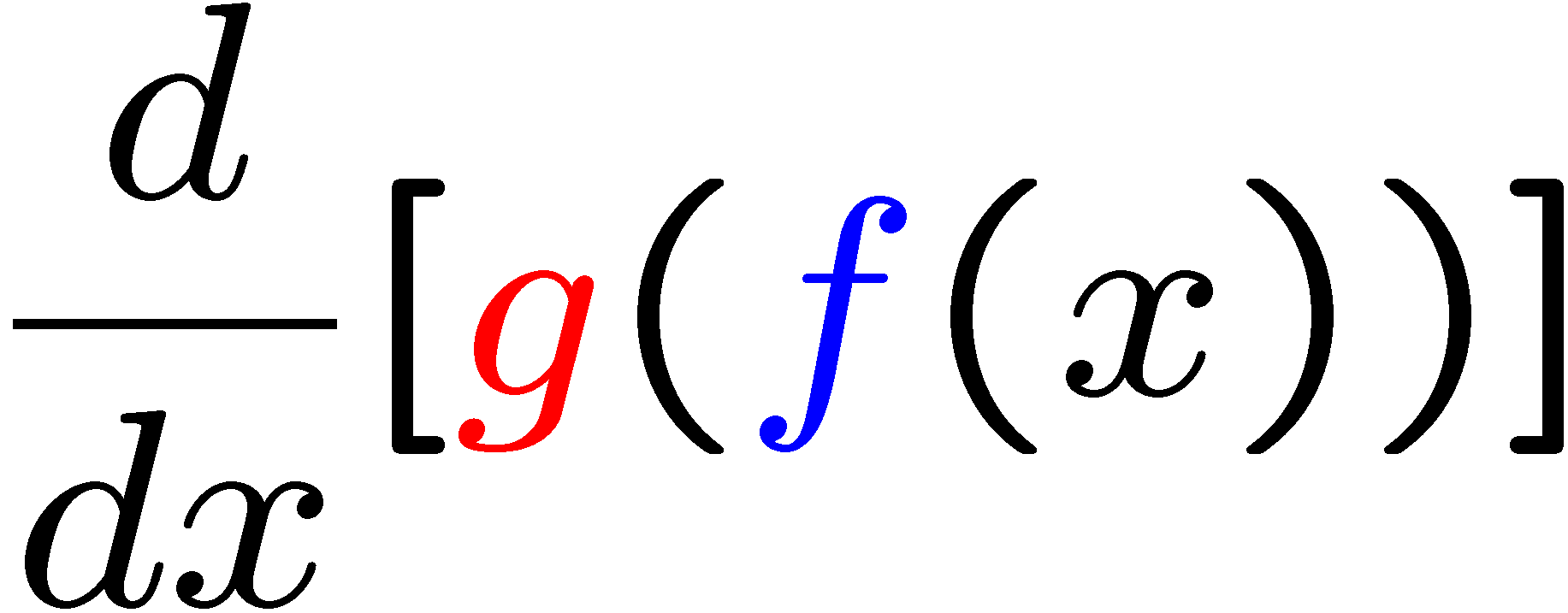 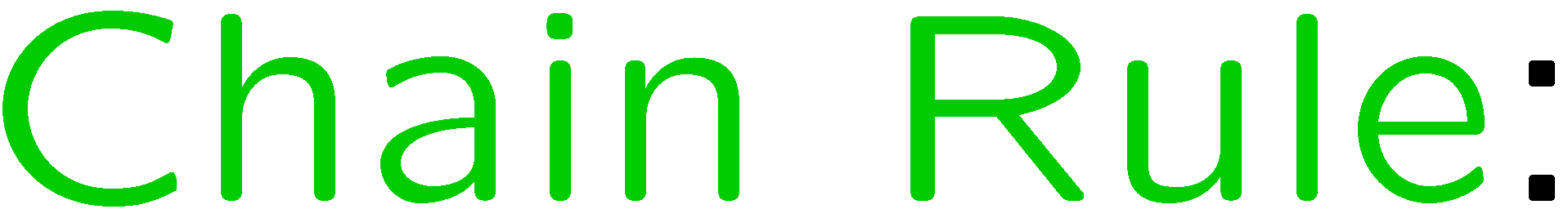 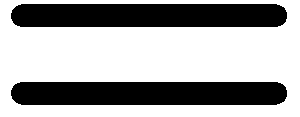 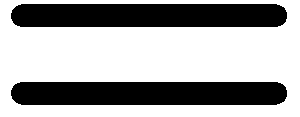 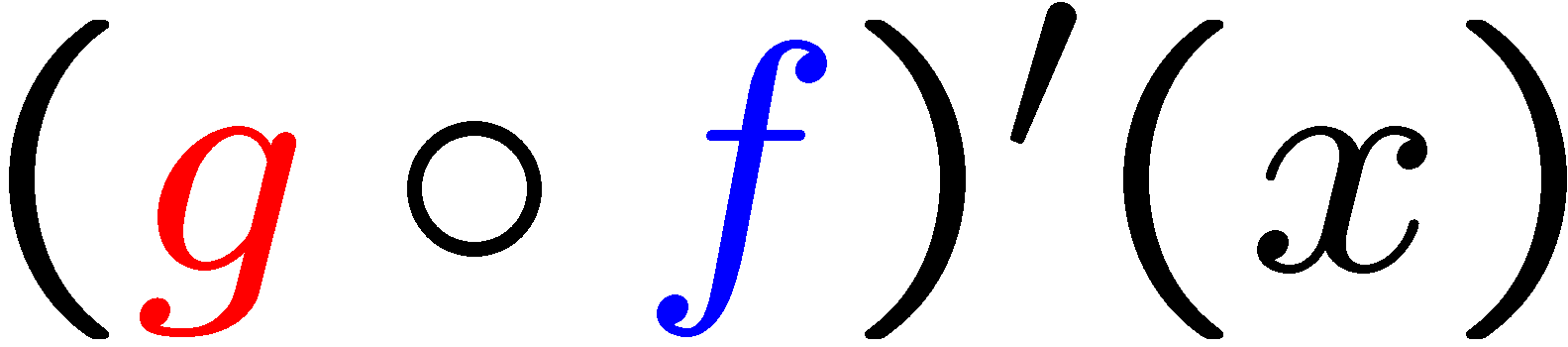 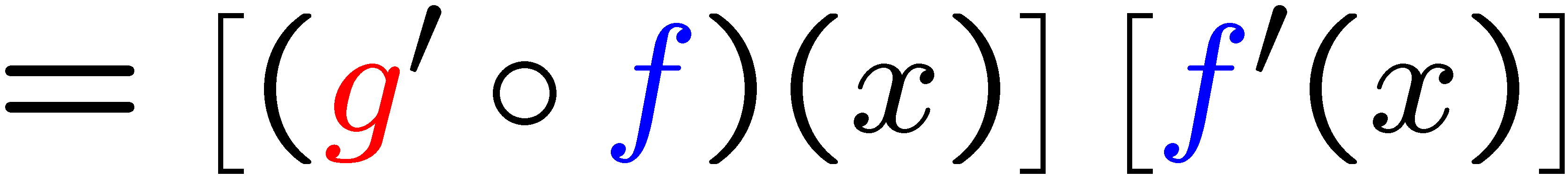 24
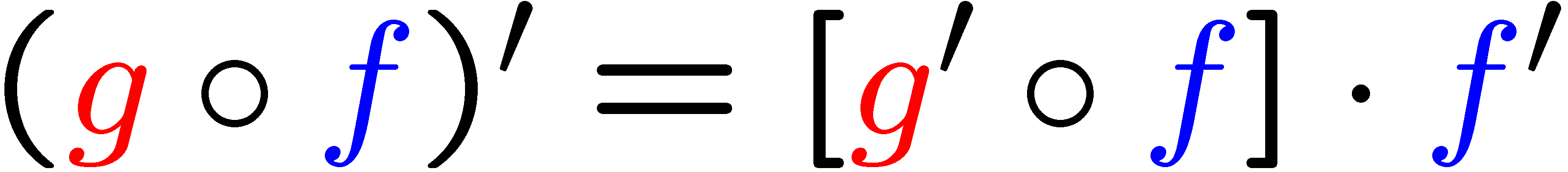 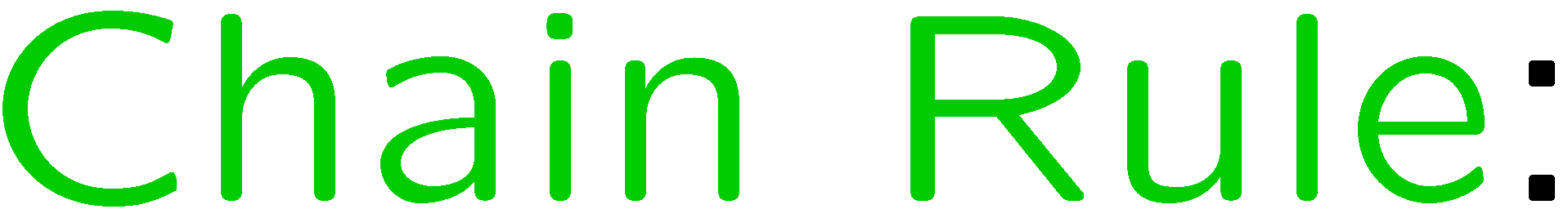 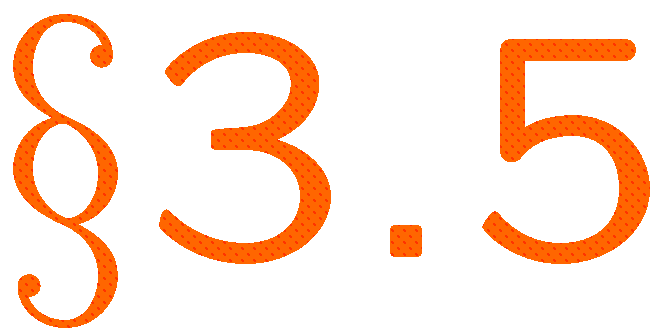 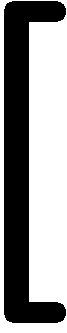 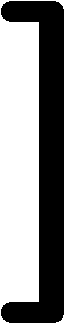 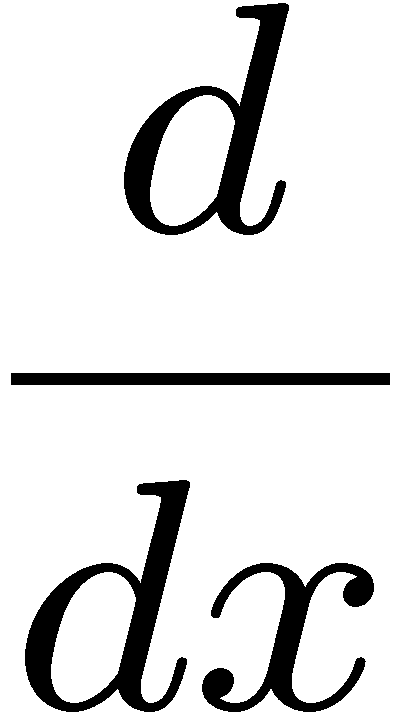 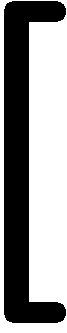 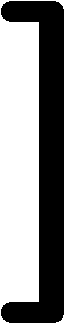 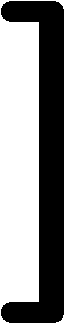 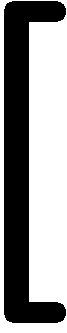 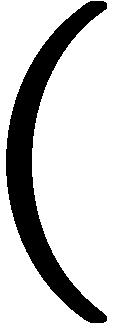 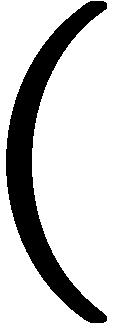 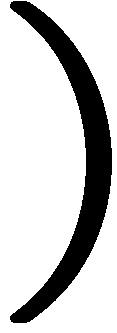 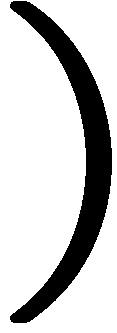 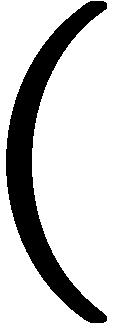 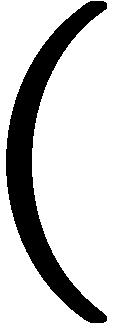 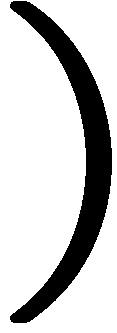 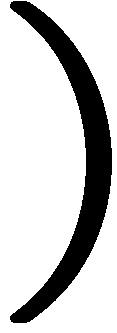 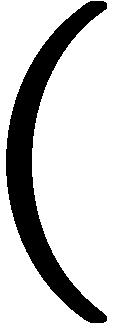 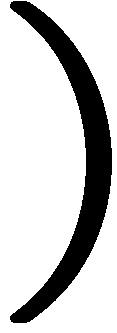 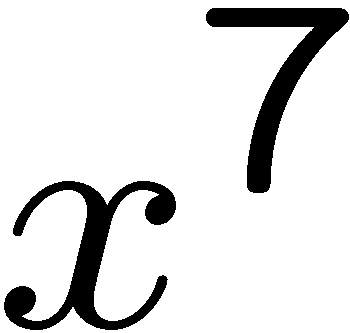 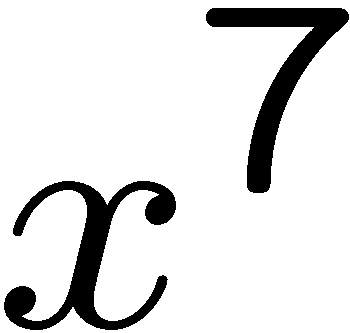 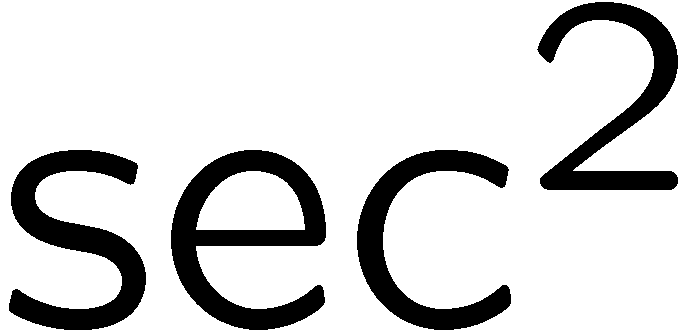 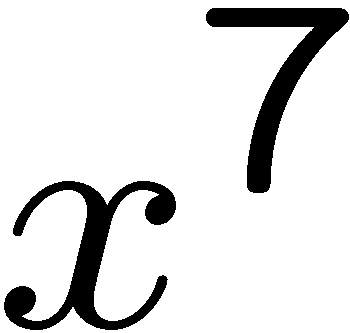 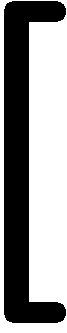 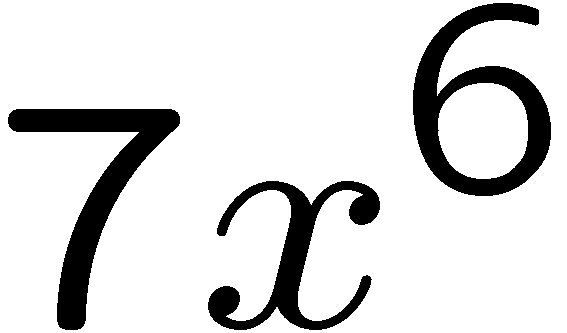 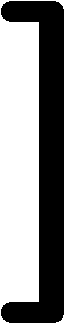 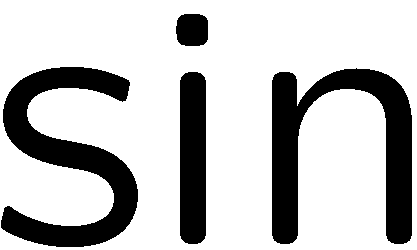 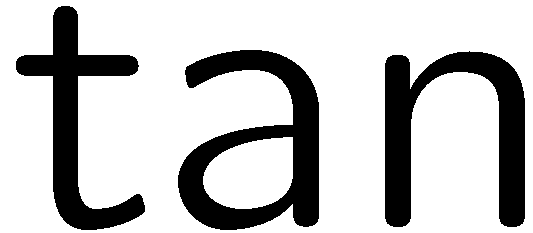 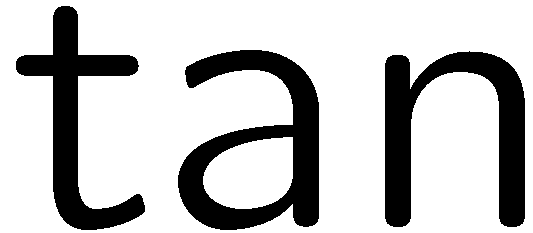 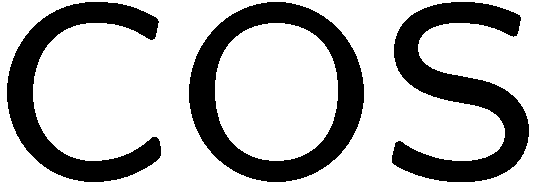 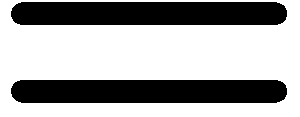 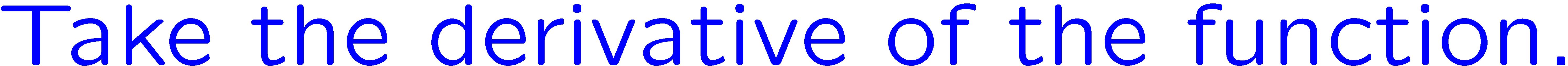 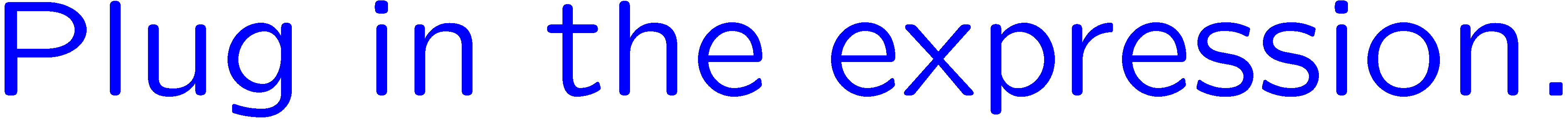 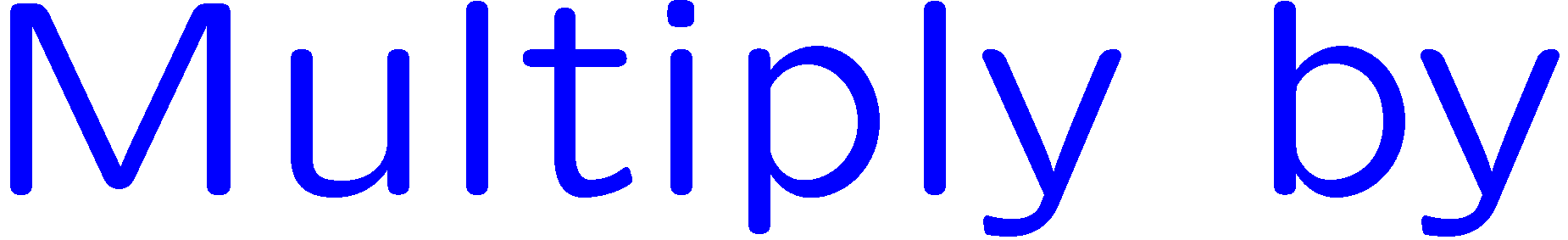 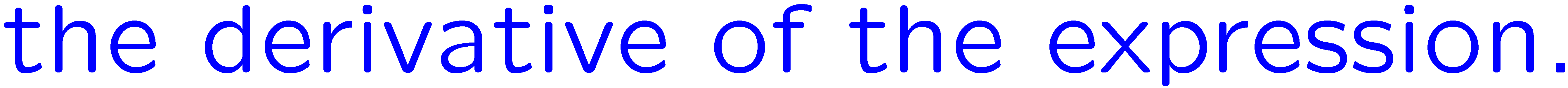 25
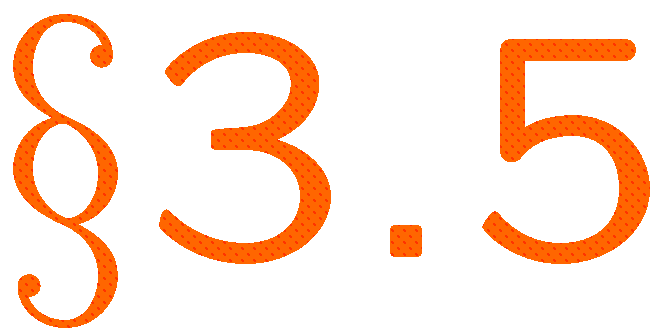 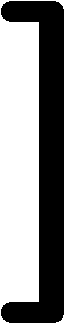 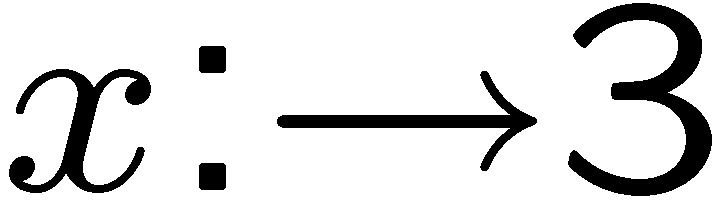 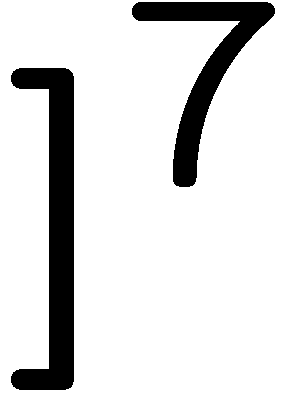 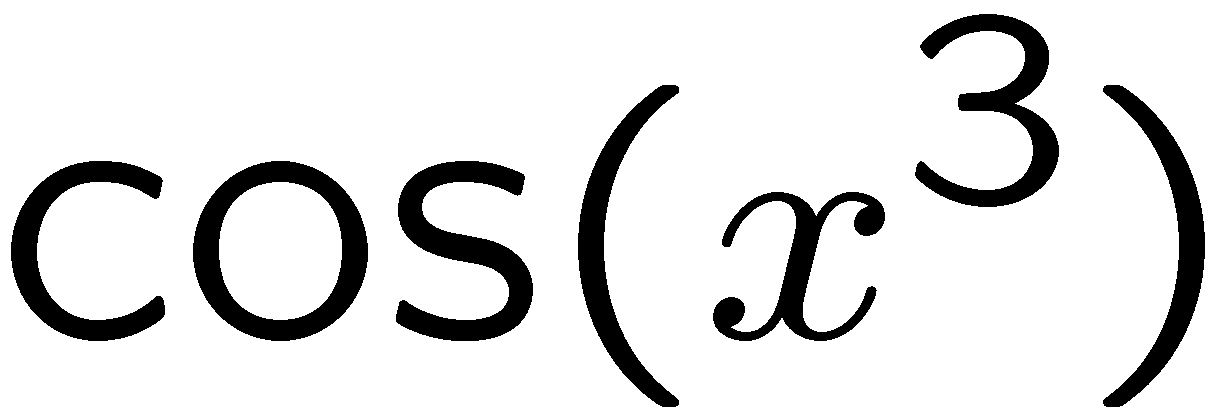 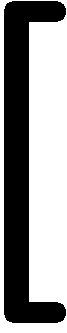 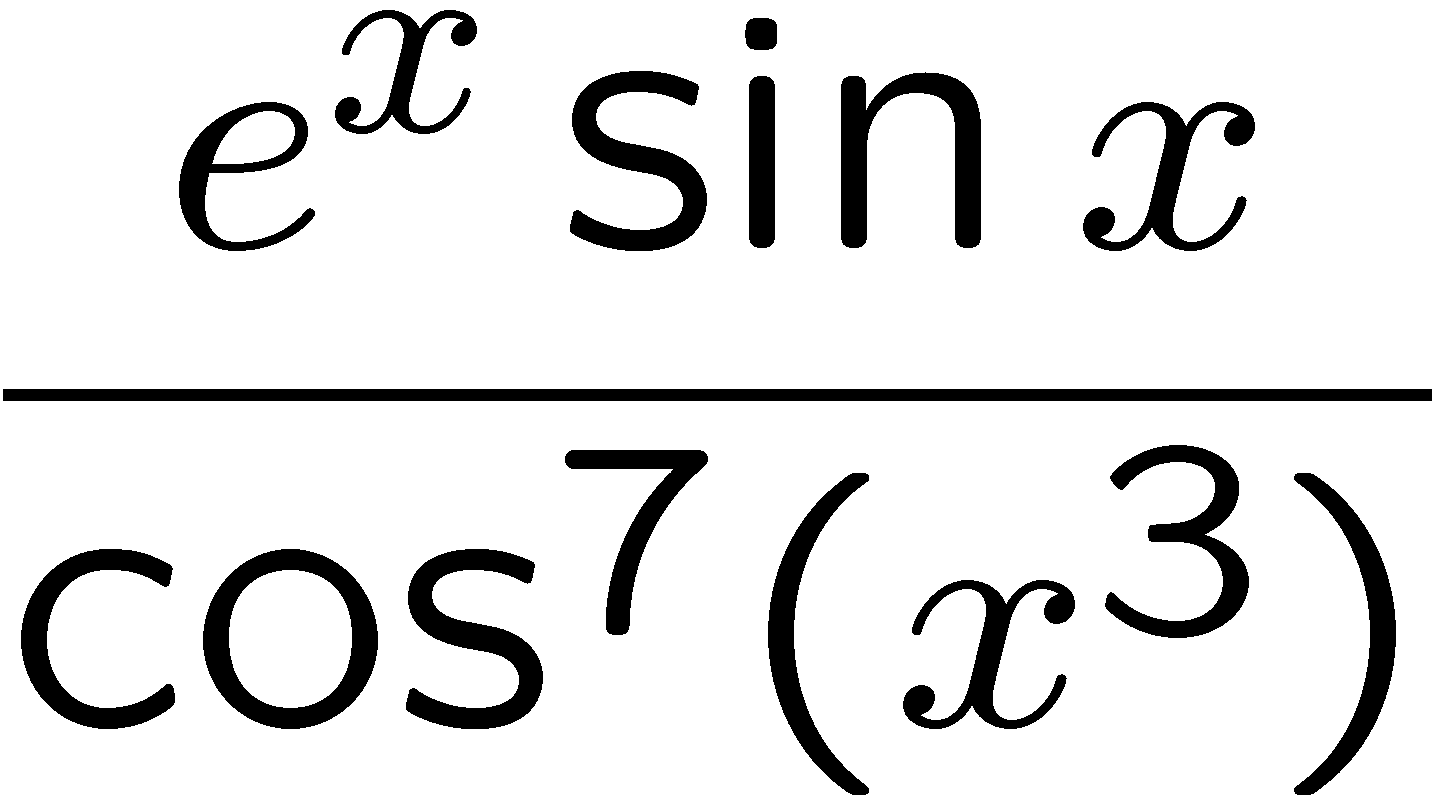 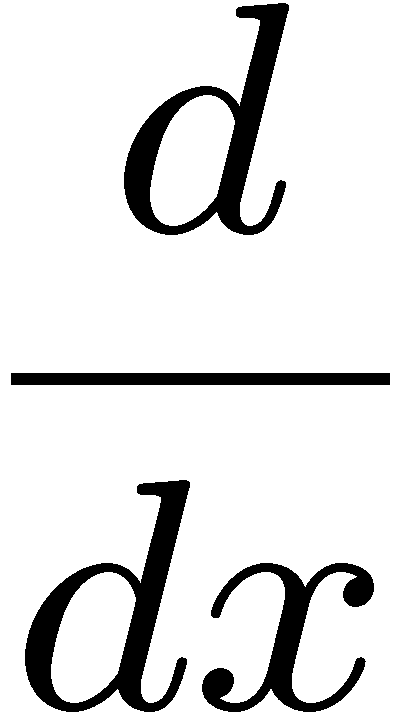 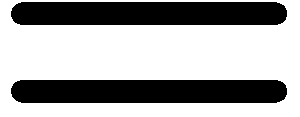 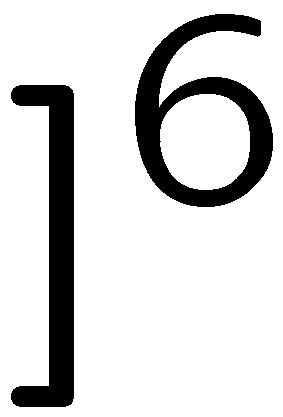 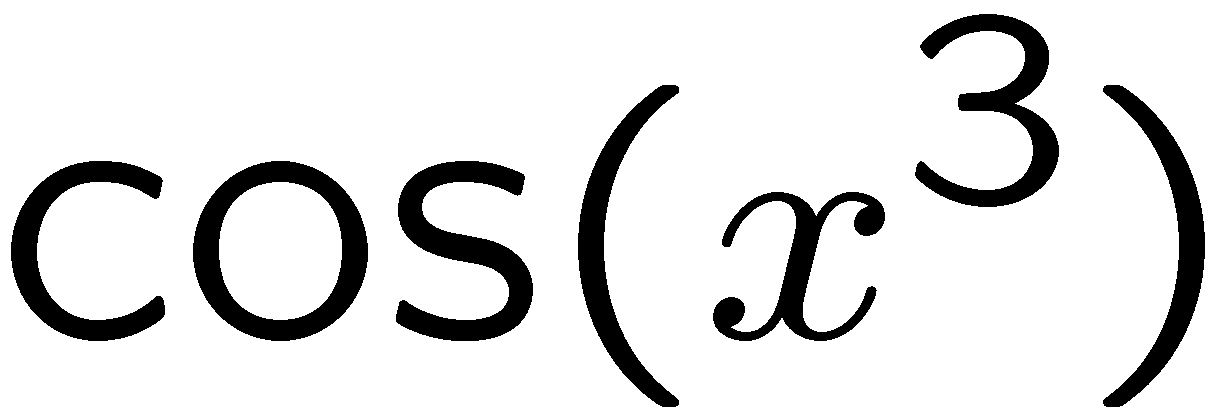 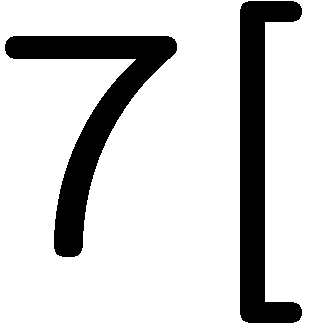 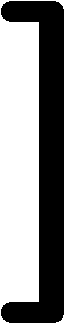 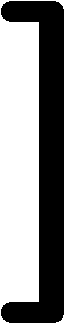 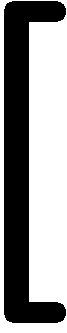 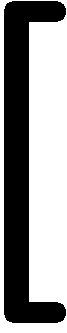 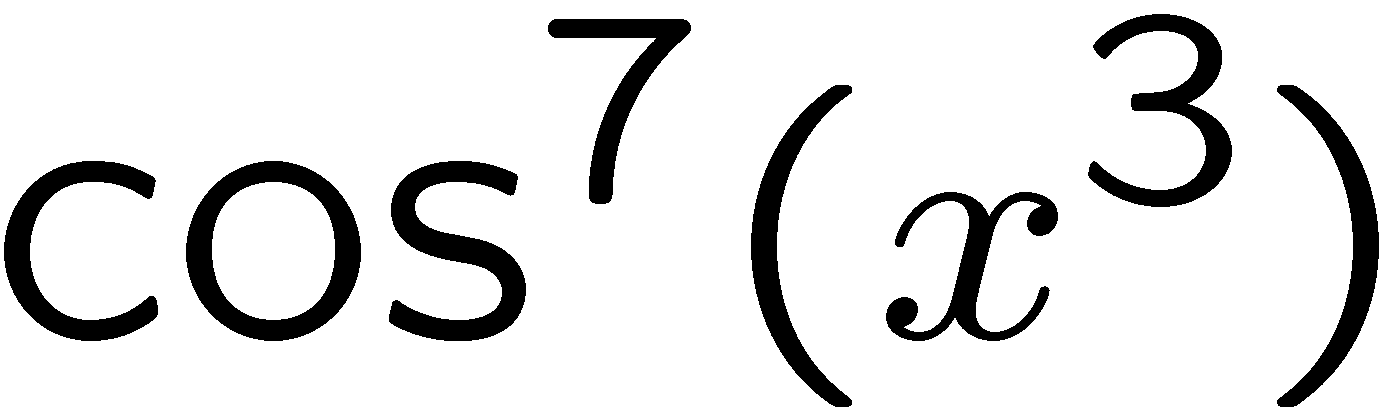 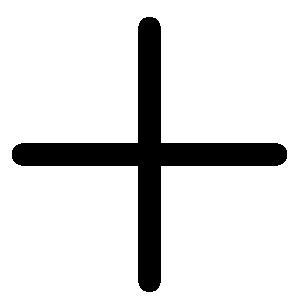 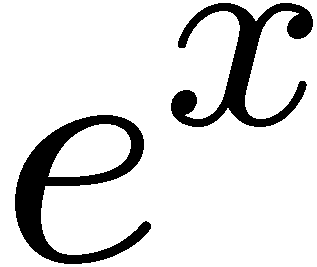 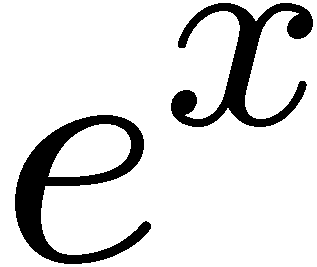 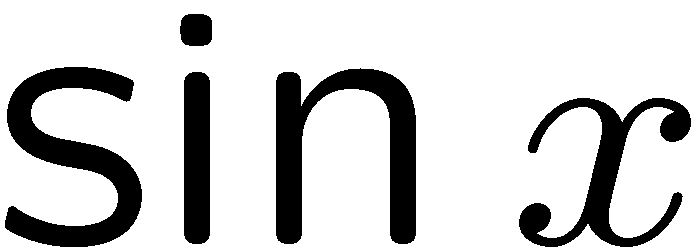 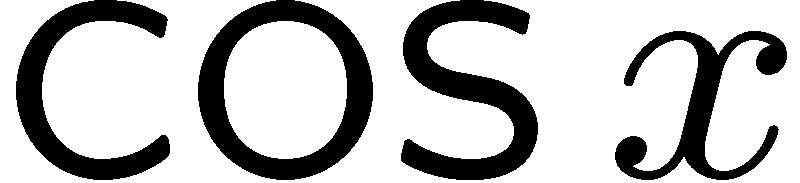 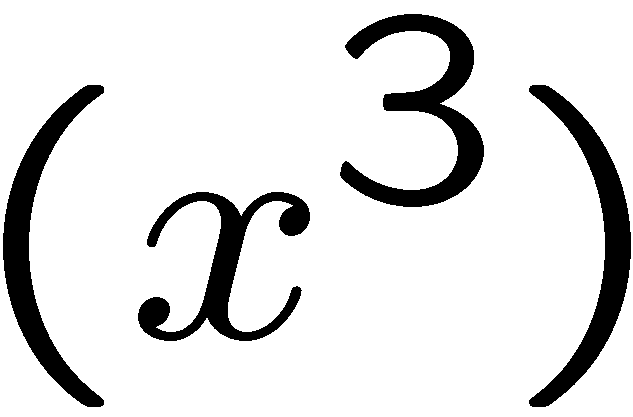 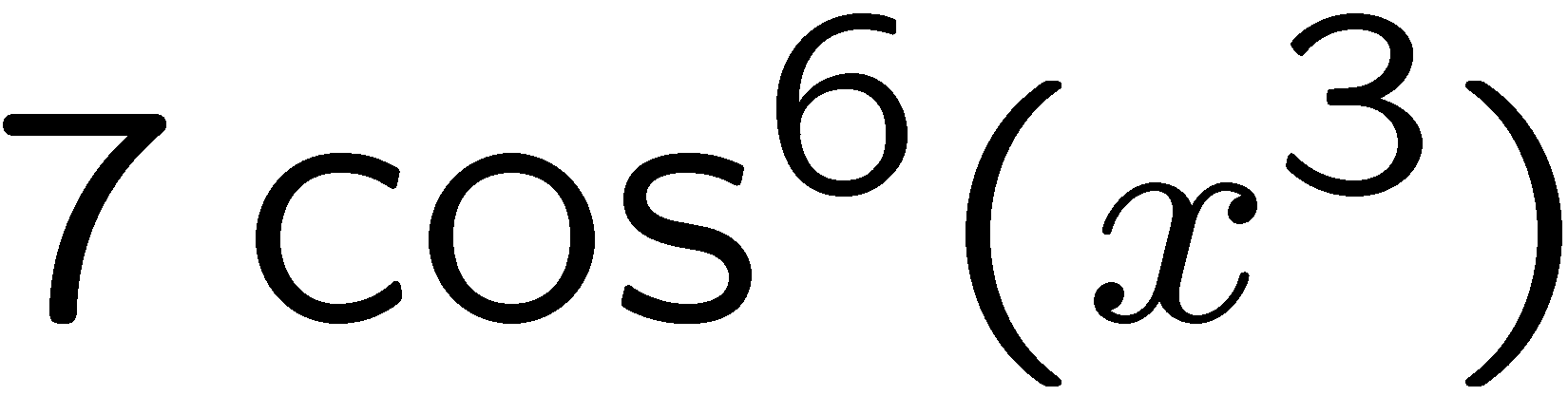 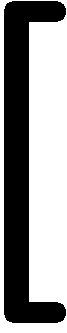 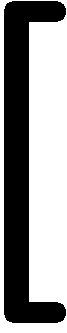 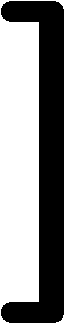 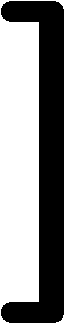 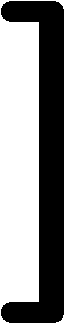 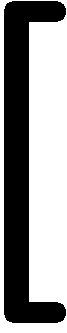 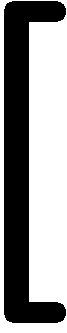 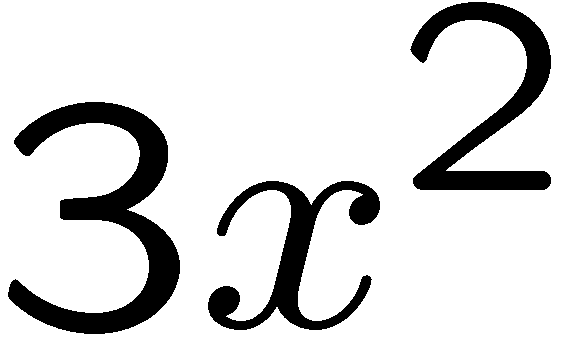 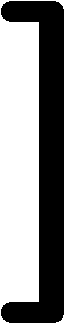 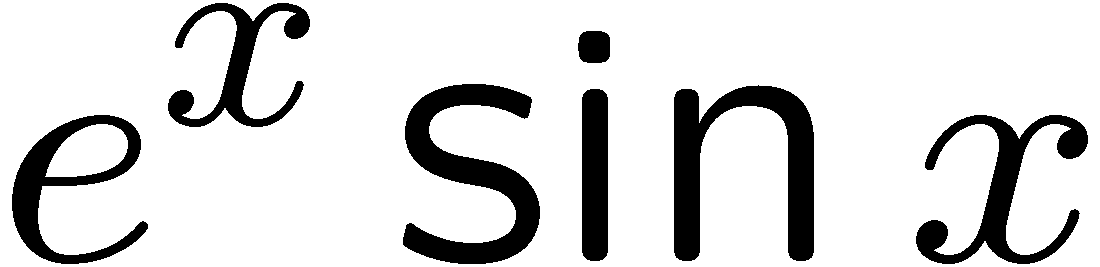 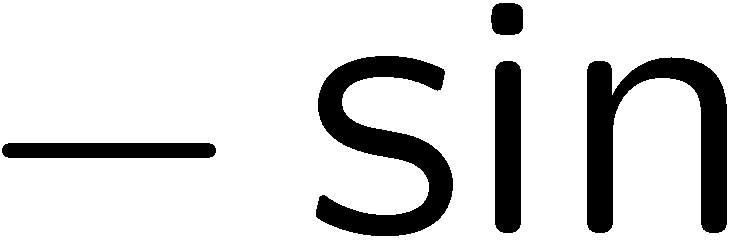 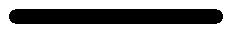 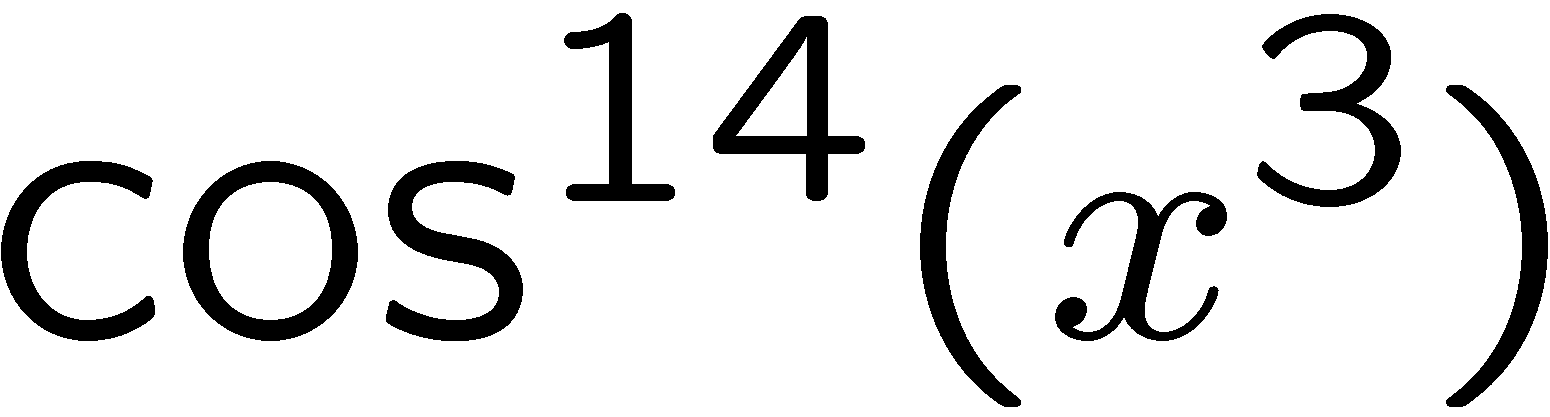 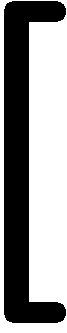 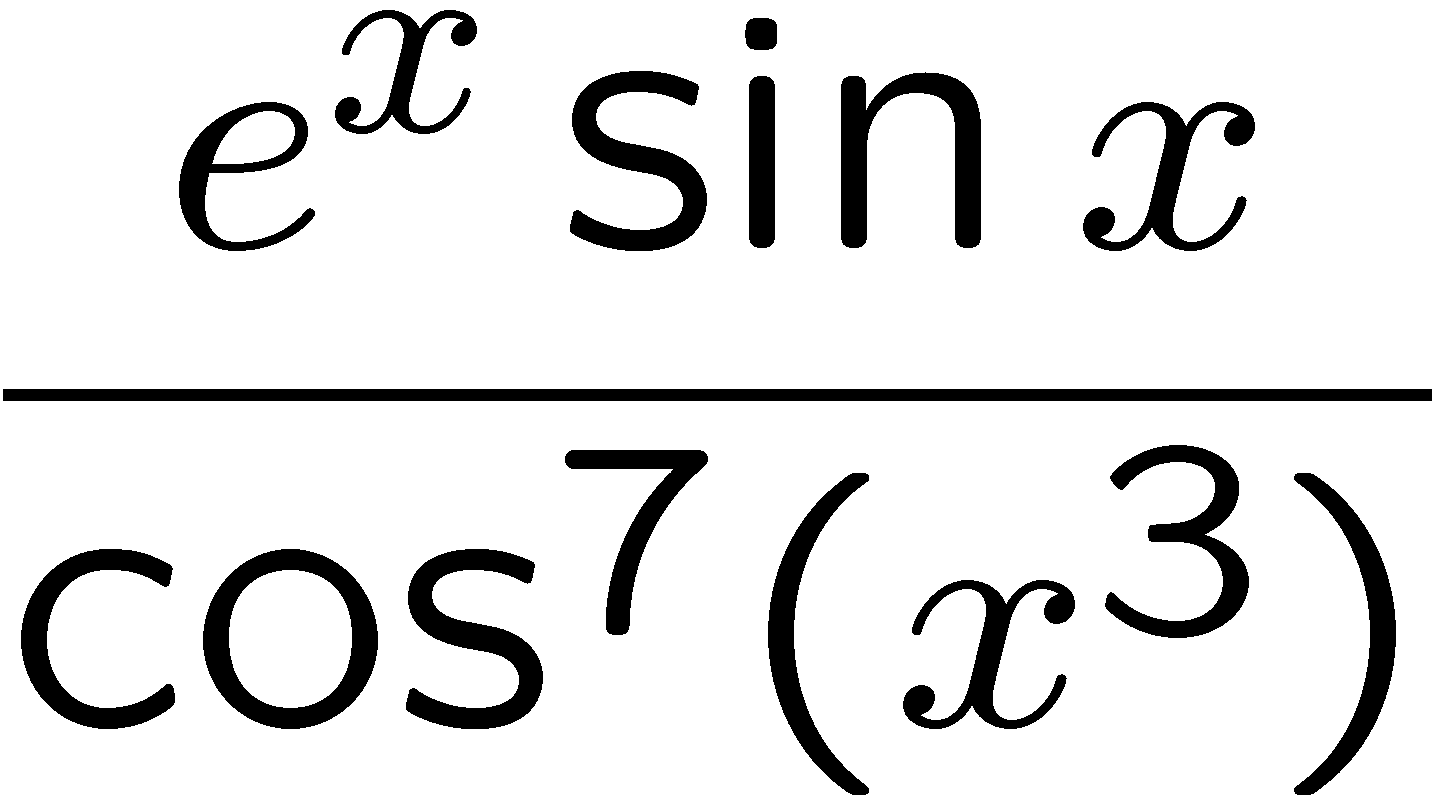 26
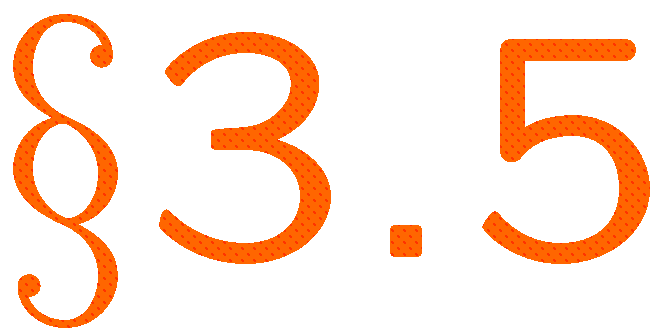 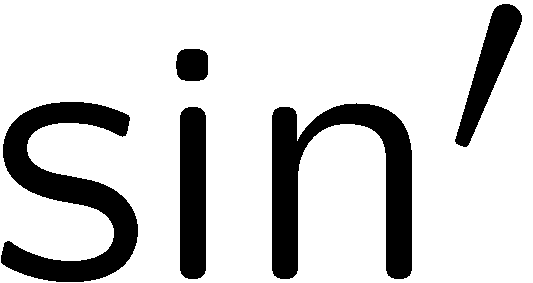 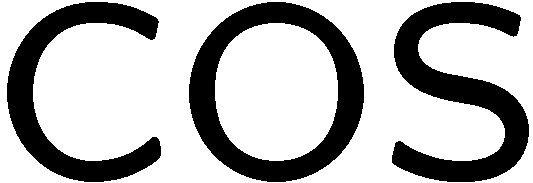 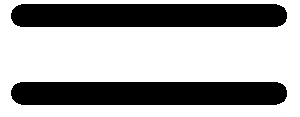 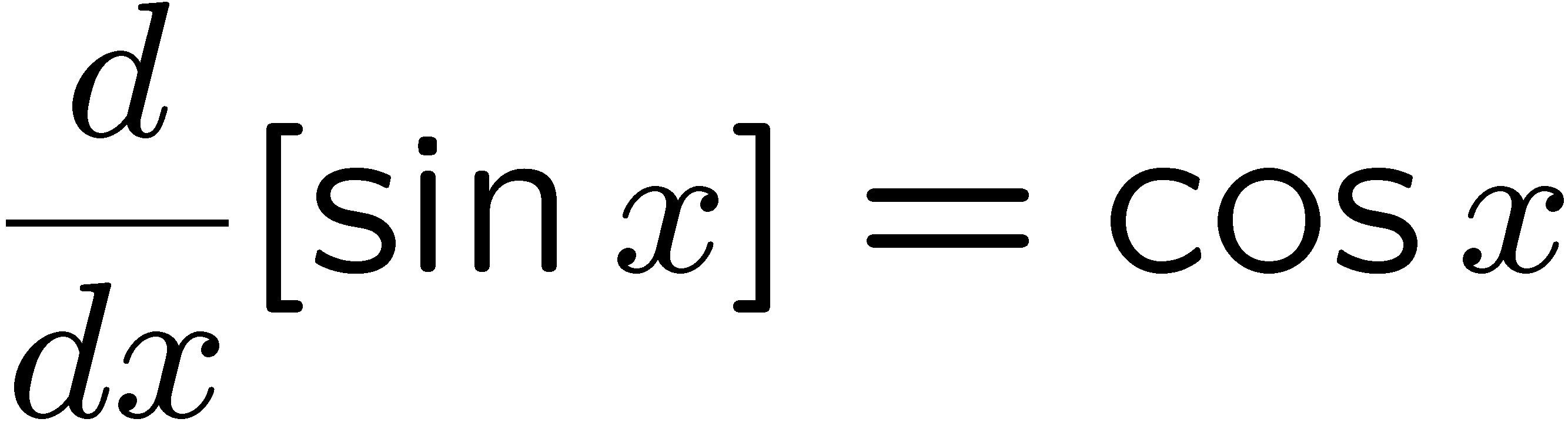 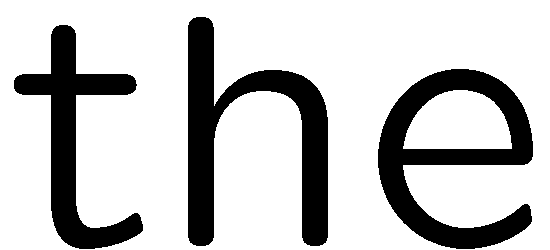 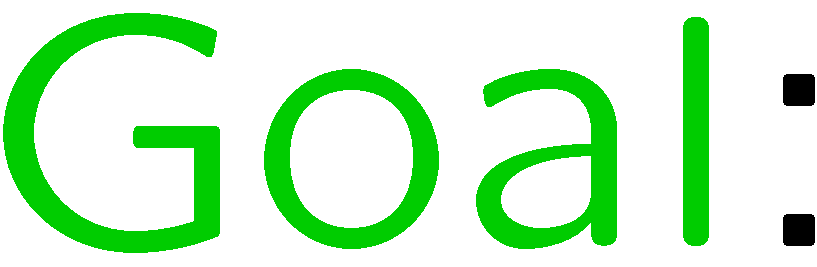 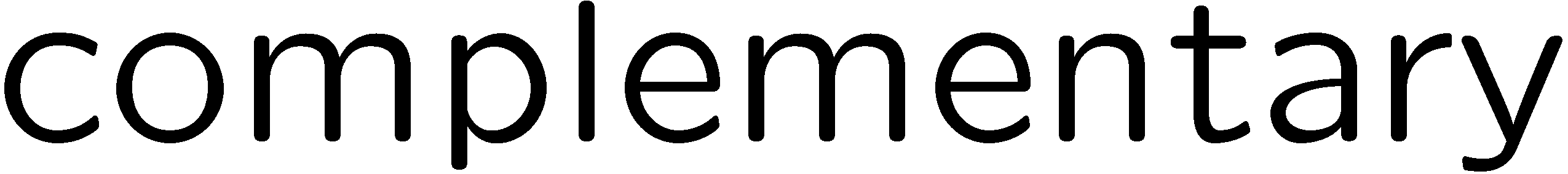 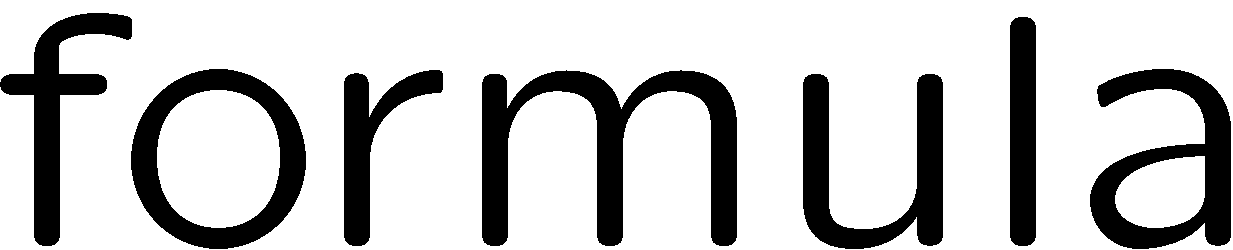 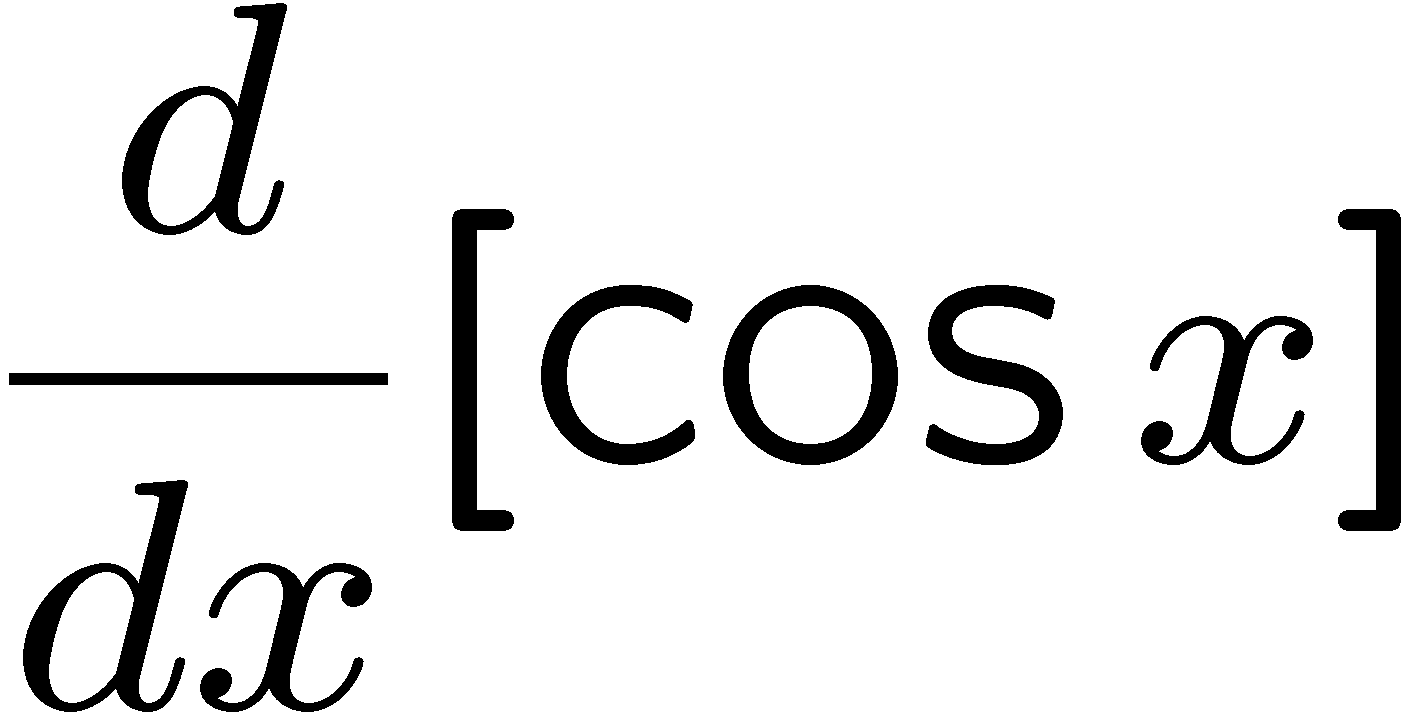 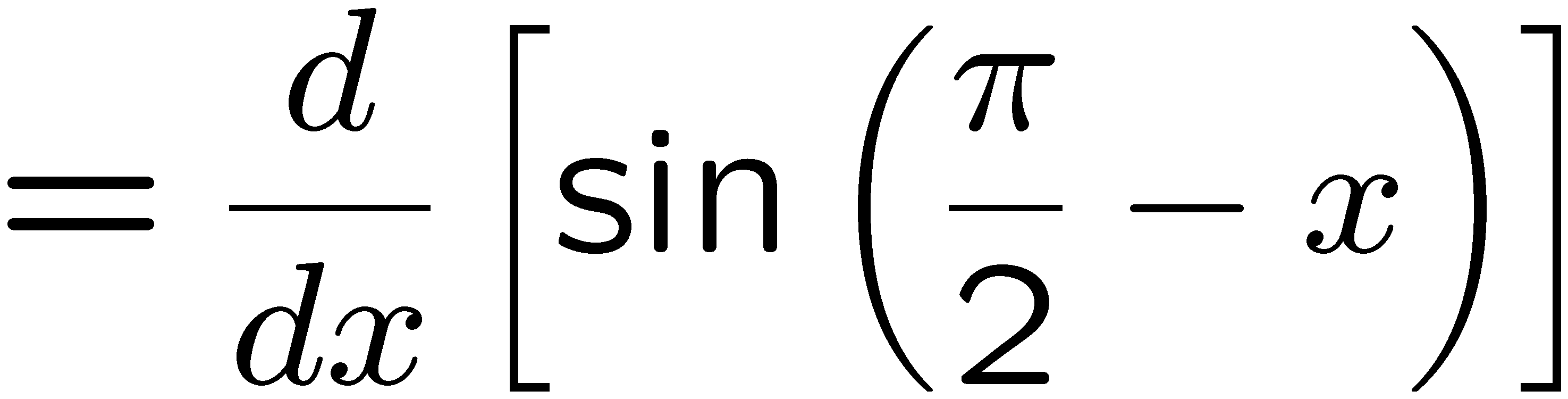 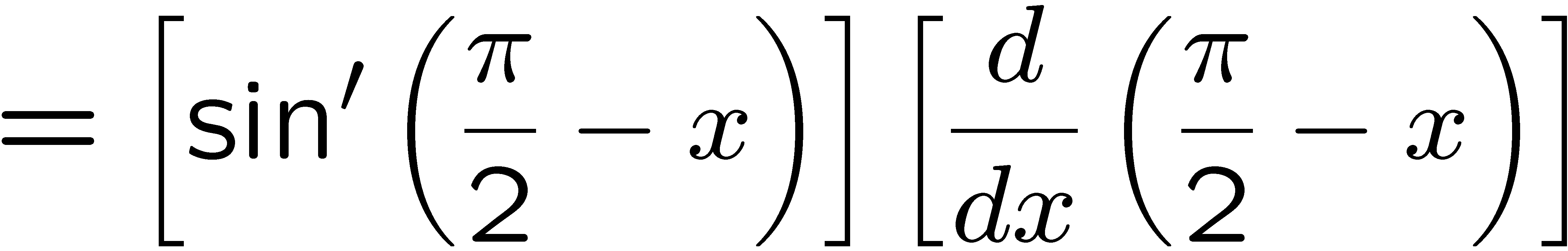 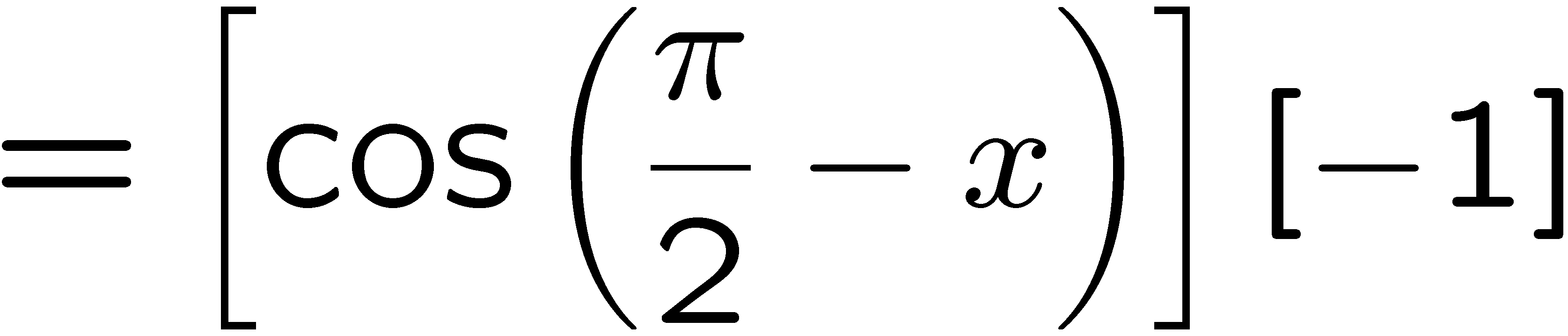 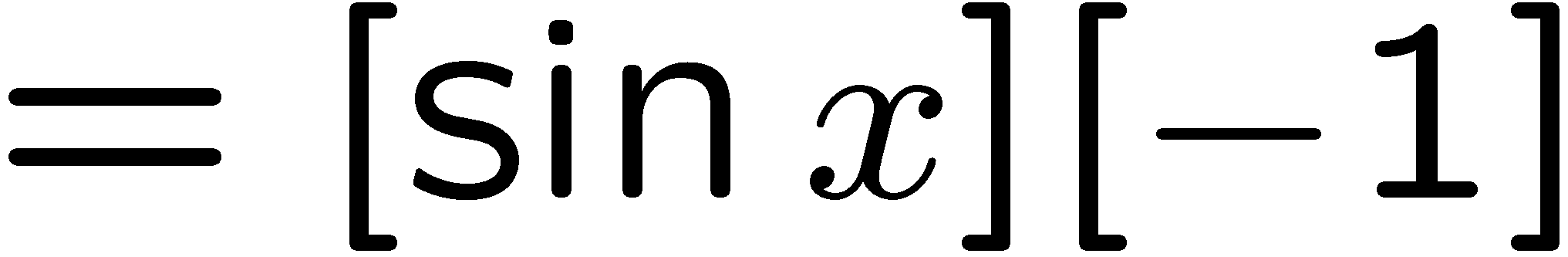 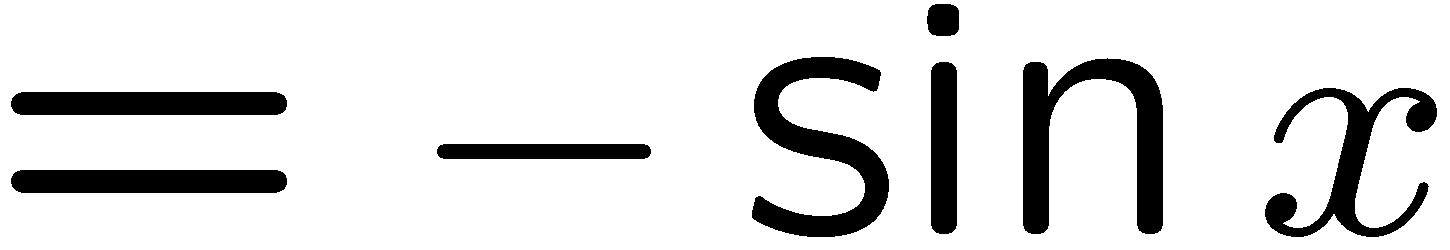 27
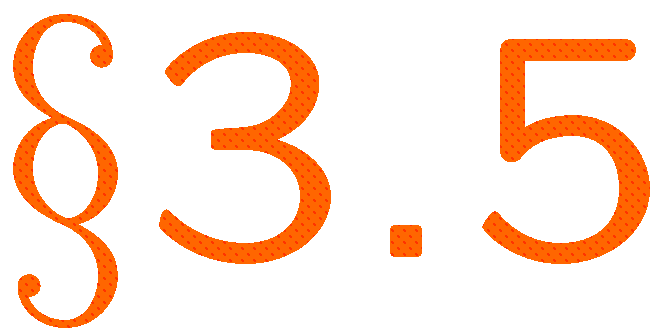 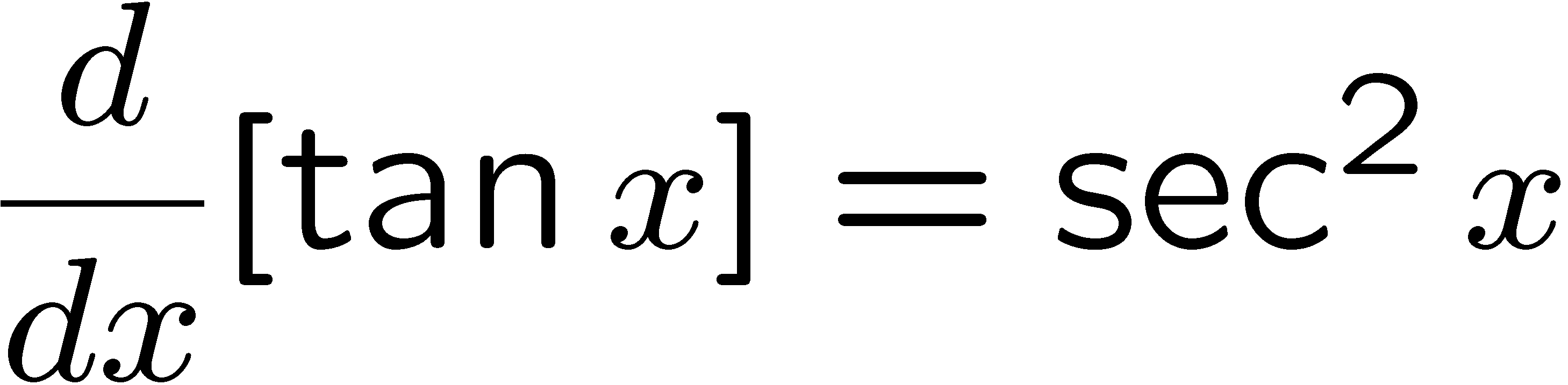 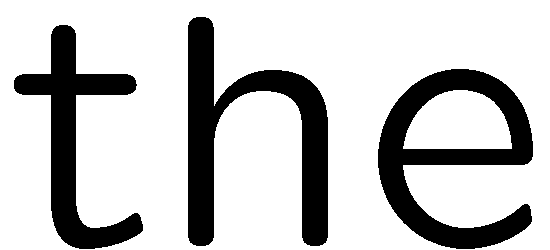 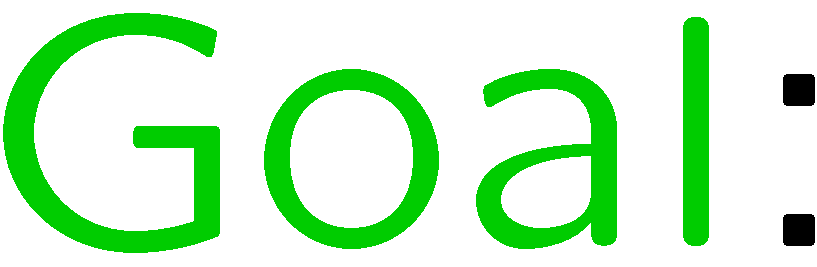 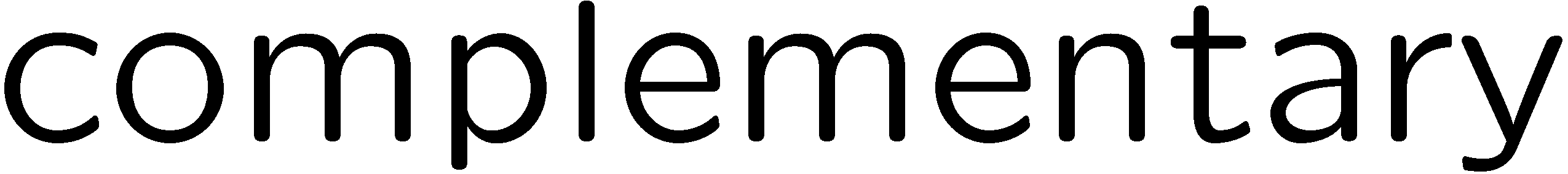 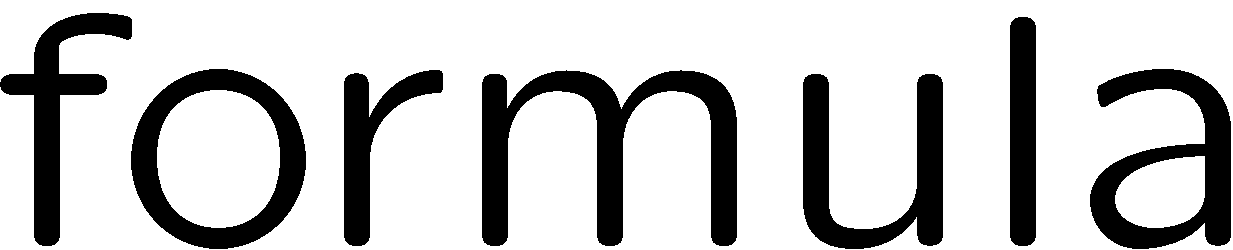 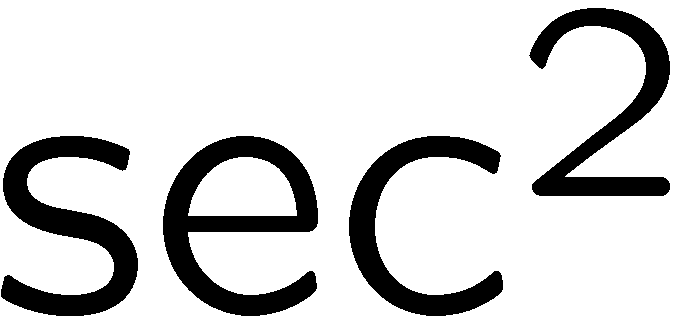 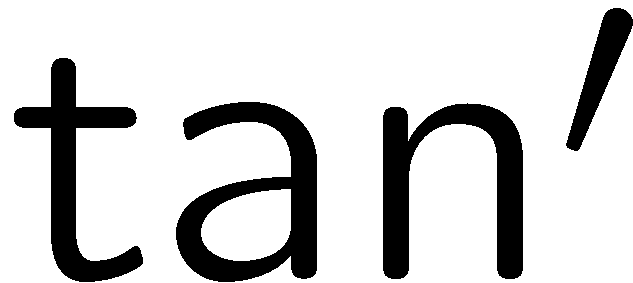 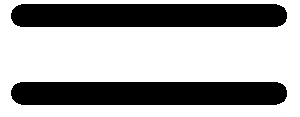 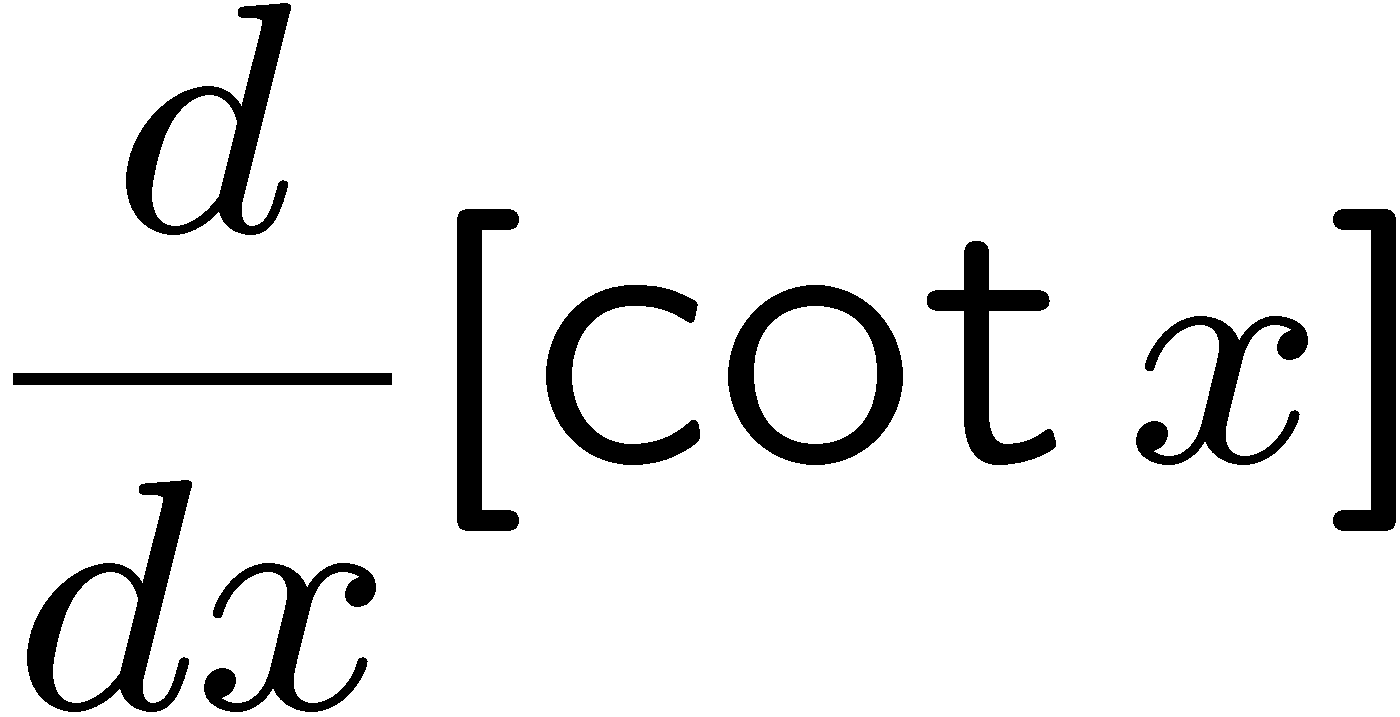 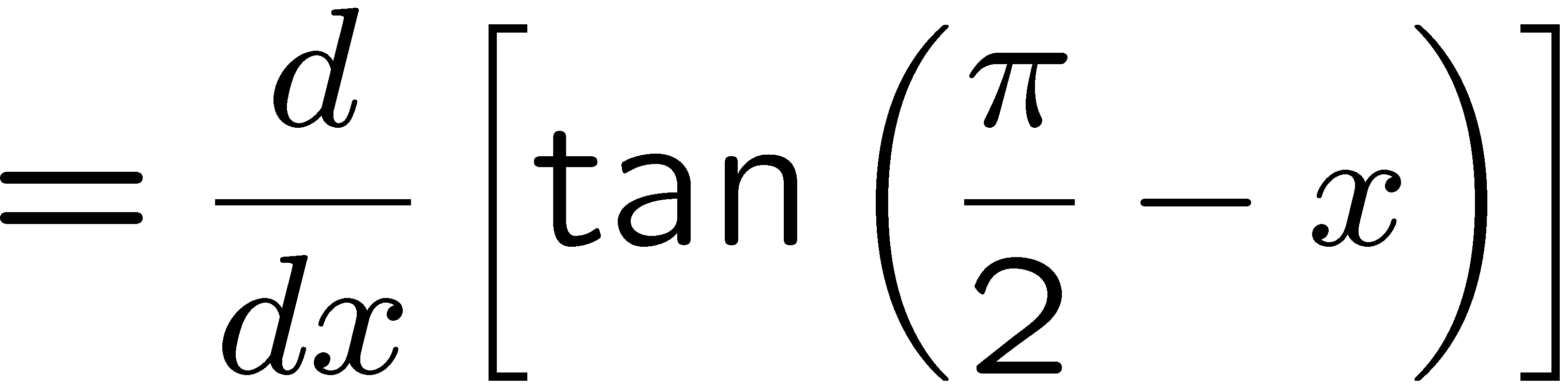 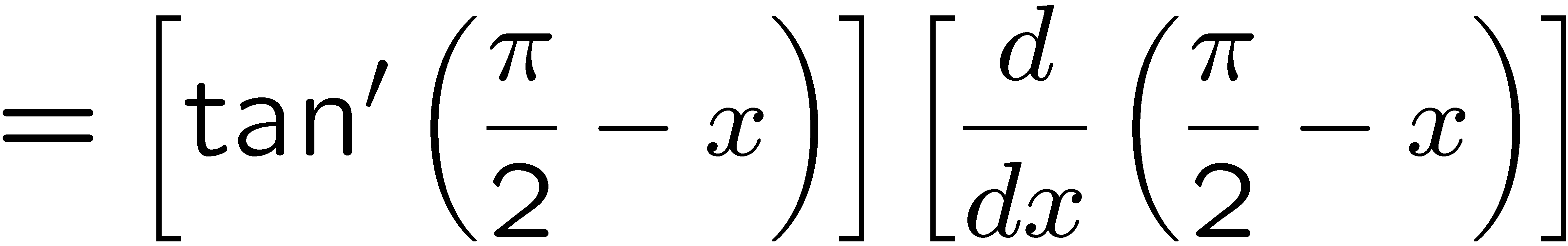 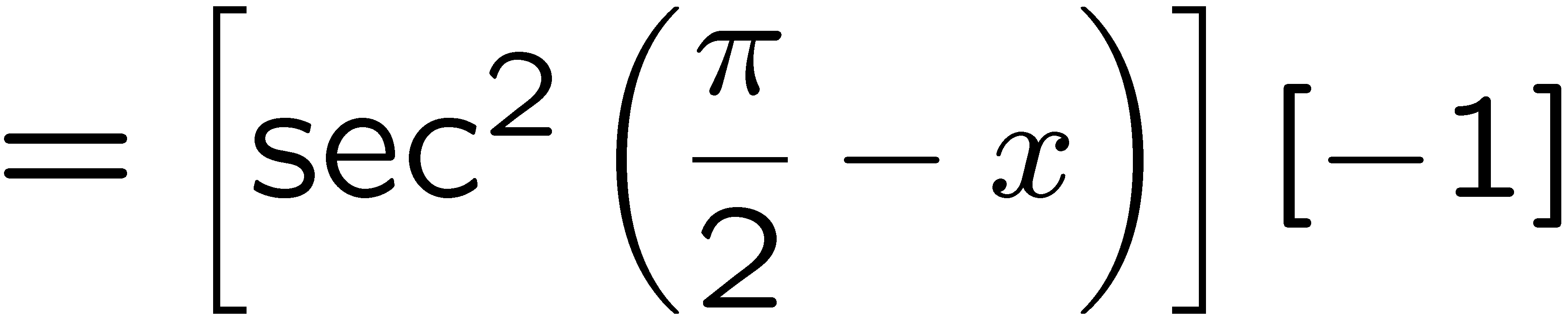 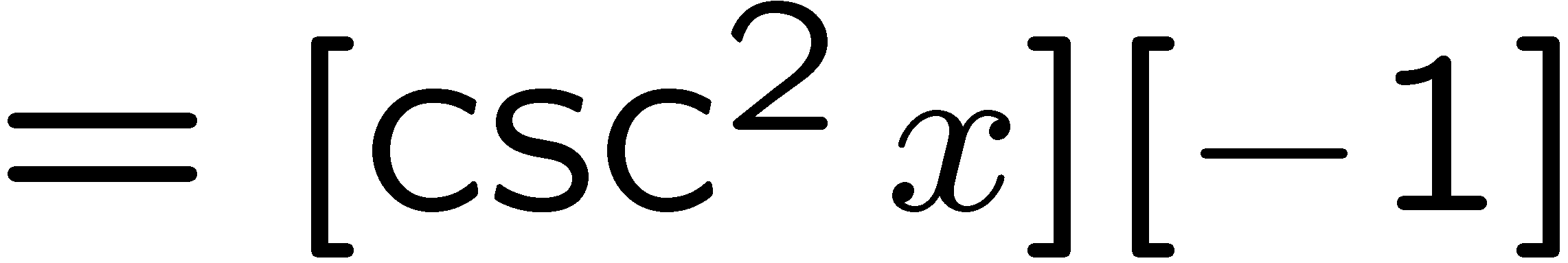 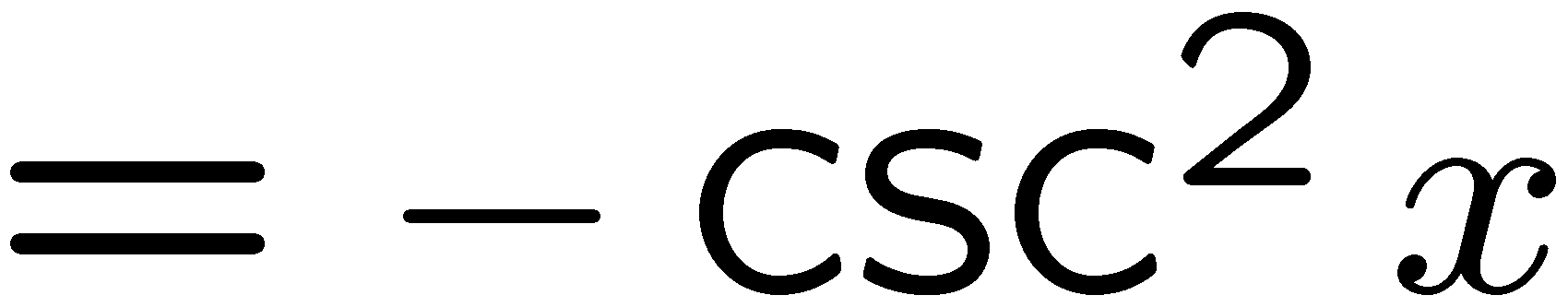 28
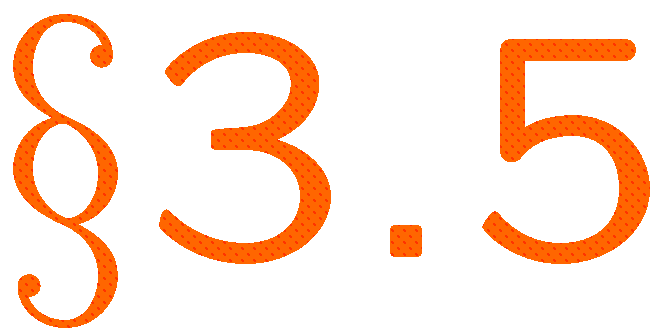 STOP
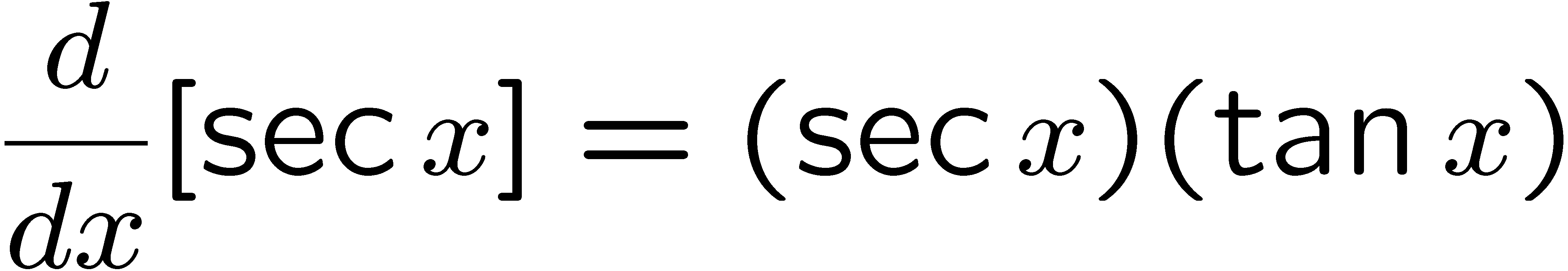 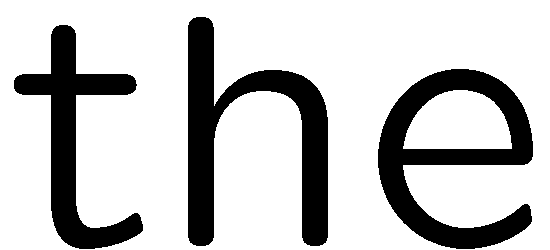 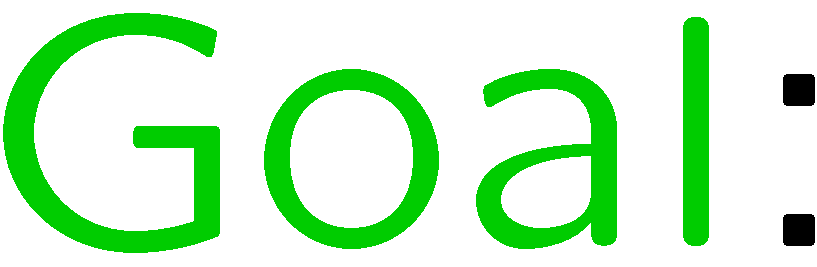 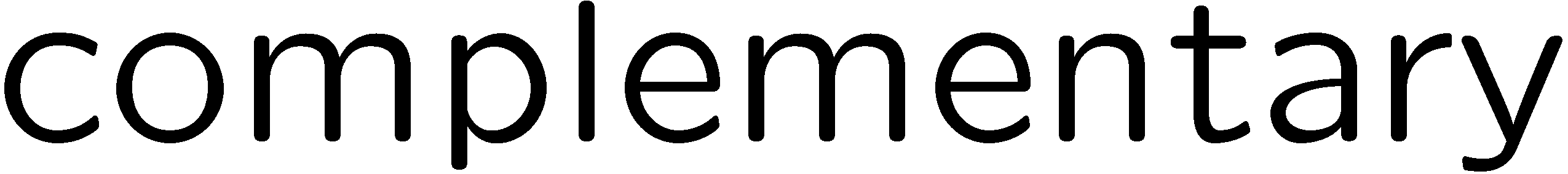 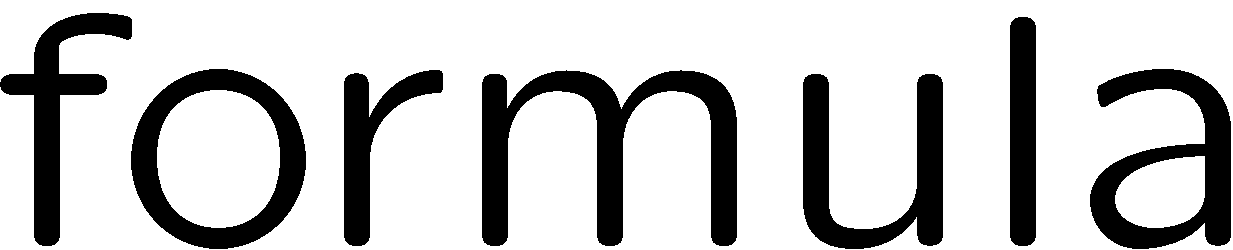 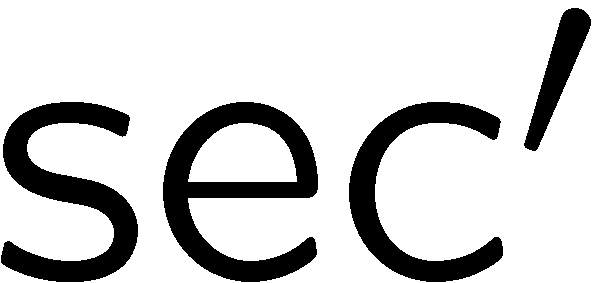 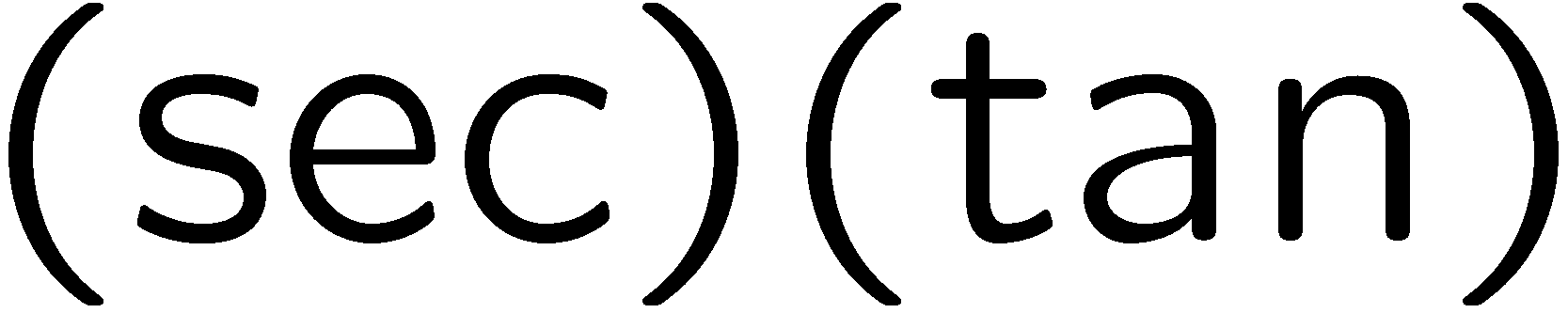 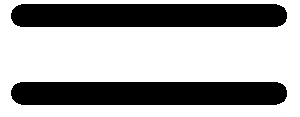 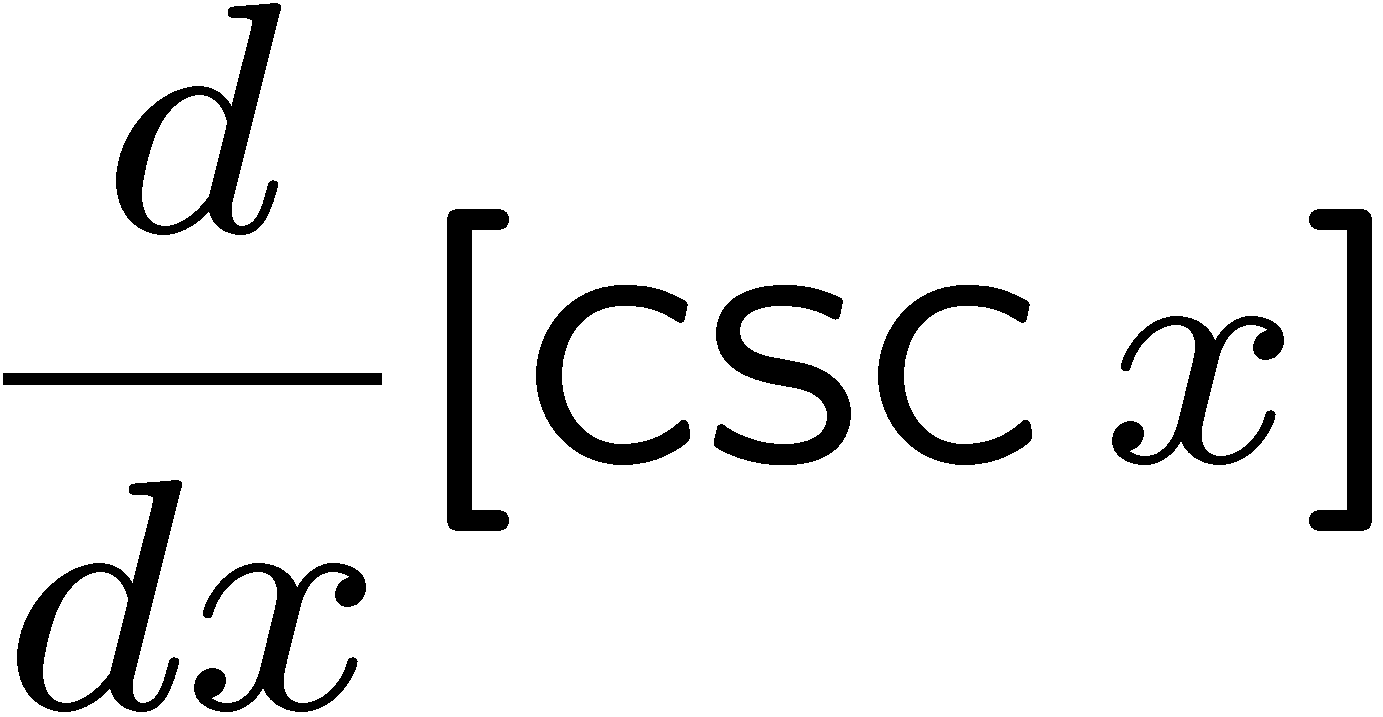 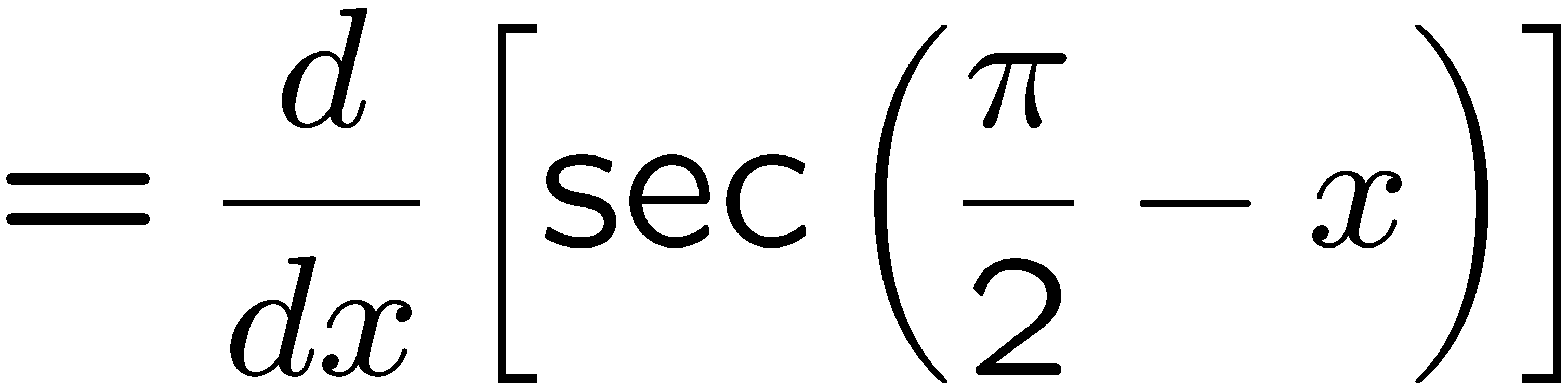 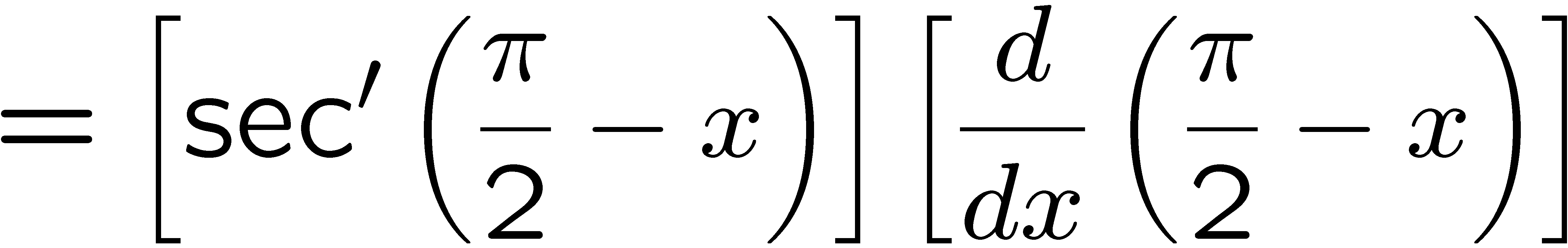 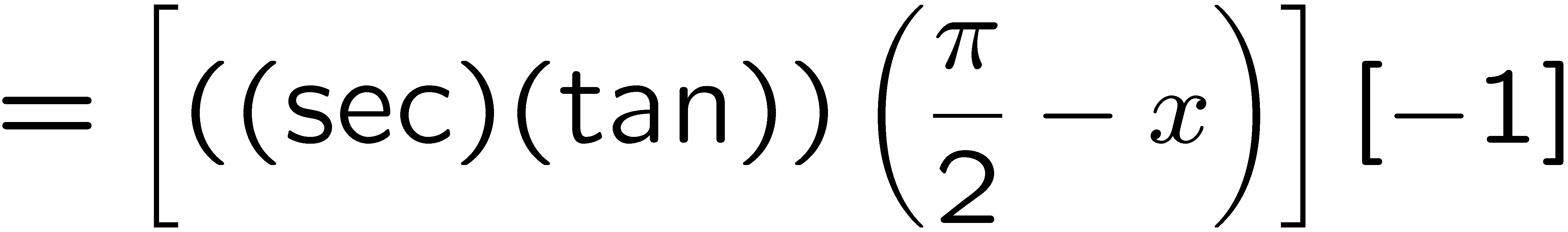 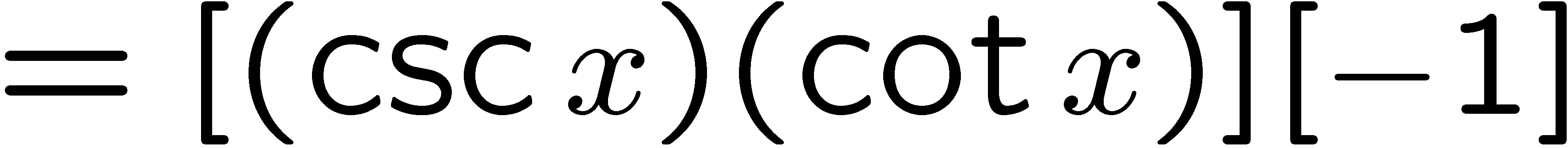 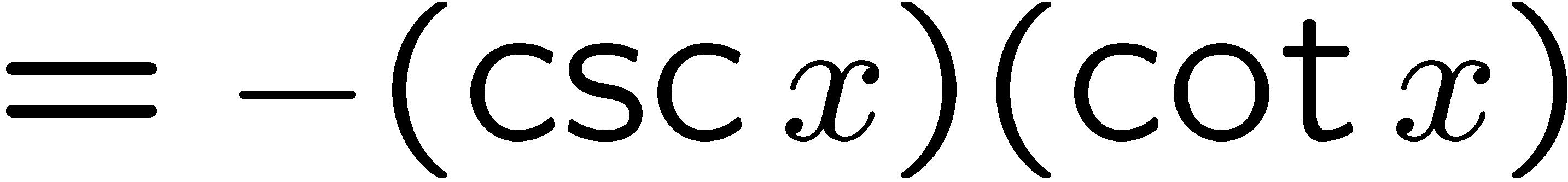 29
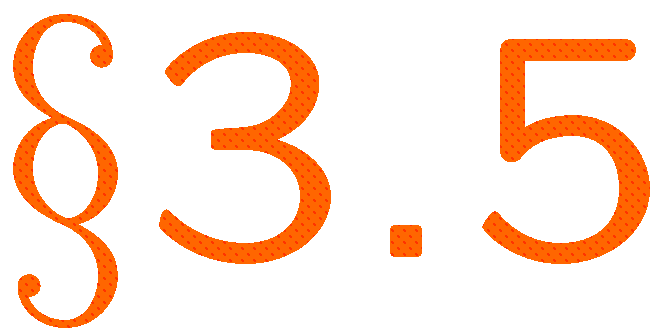